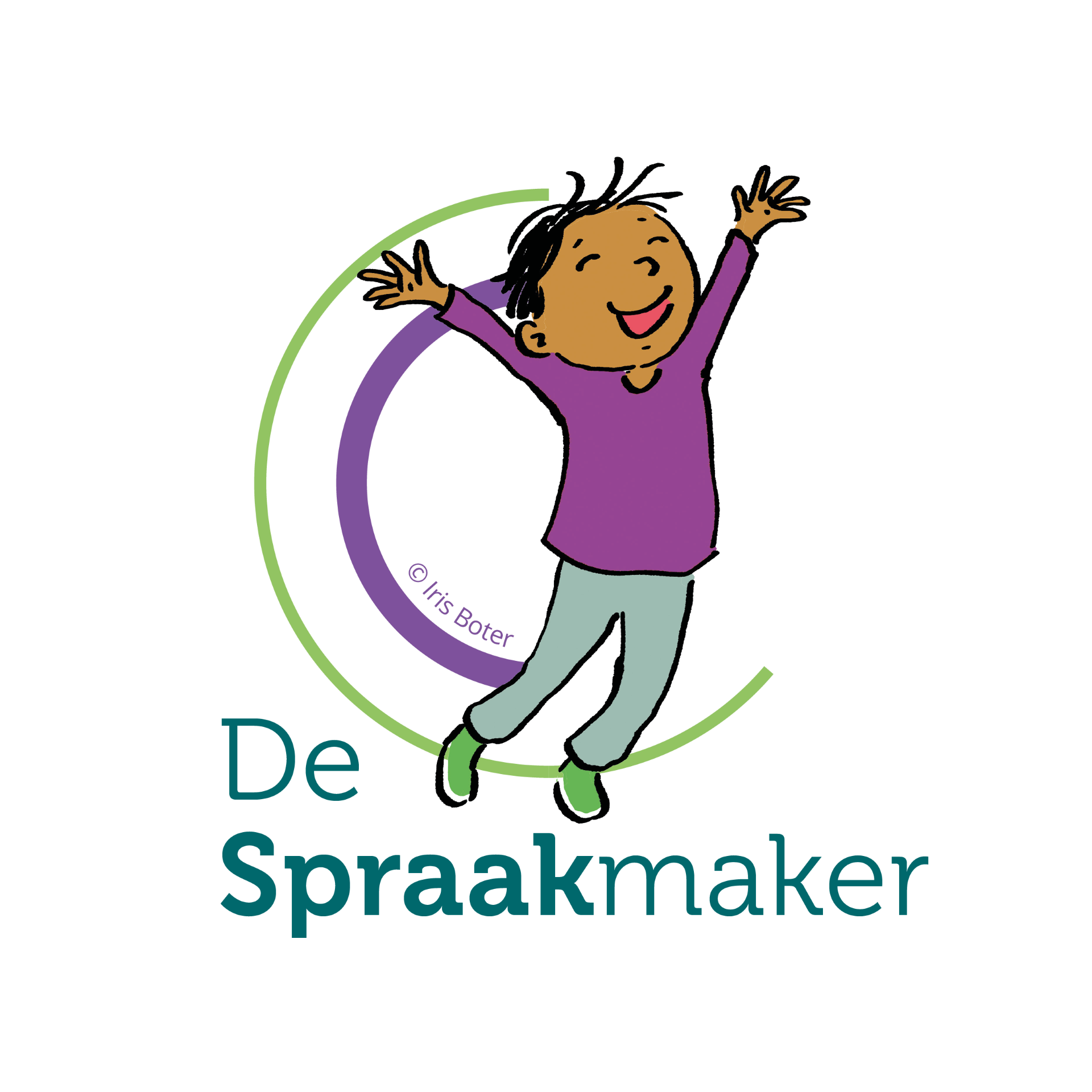 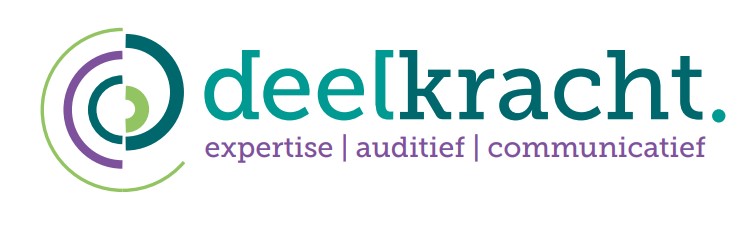 De illustraties zijn gemaakt door Iris Boter (2022).
De bijbehorende handleiding en scoreformulieren van De Spraakmaker staan op www.deelkracht.nl
Voor technische support mail naar: despraakmaker@deelkracht.nl

Colofon: De Spraakmaker. Diagnostiek spraakontwikkeling van het jonge kind met TOS.
© 2024, Deelkracht, Utrecht / Amsterdam / Rotterdam 
Alle rechten voorbehouden: niets uit deze uitgave mag worden verveelvoudigd, opgeslagen in een geautomatiseerd gegevensbestand, of openbaar gemaakt in enige vorm of op enige wijze, hetzij elektronisch, mechanisch, door fotokopieën, opnamen of enige andere manier, zonder voorafgaande schriftelijke toestemming van Deelkracht. Gebruik anders dan voor privédoeleinden is uitsluitend toegestaan met toestemming vooraf van Deelkracht.   
​  Verwijzing naar De Spraakmaker:   Deelkracht Projectgroep Spraakmakend Junior (2024). De Spraakmaker. Diagnostiek spraakontwikkeling van het jonge kind met TOS. Rotterdam/Utrecht/Amsterdam:Deelkracht.

De auteurs van Deelkracht Projectgroep Spraakmakend Junior (2024): Diender, M., Scheper, A., Scheffer, A., de Heer, L., Bron, A., van Dijke, I. en van Eijl, L.
Set A
Basisset
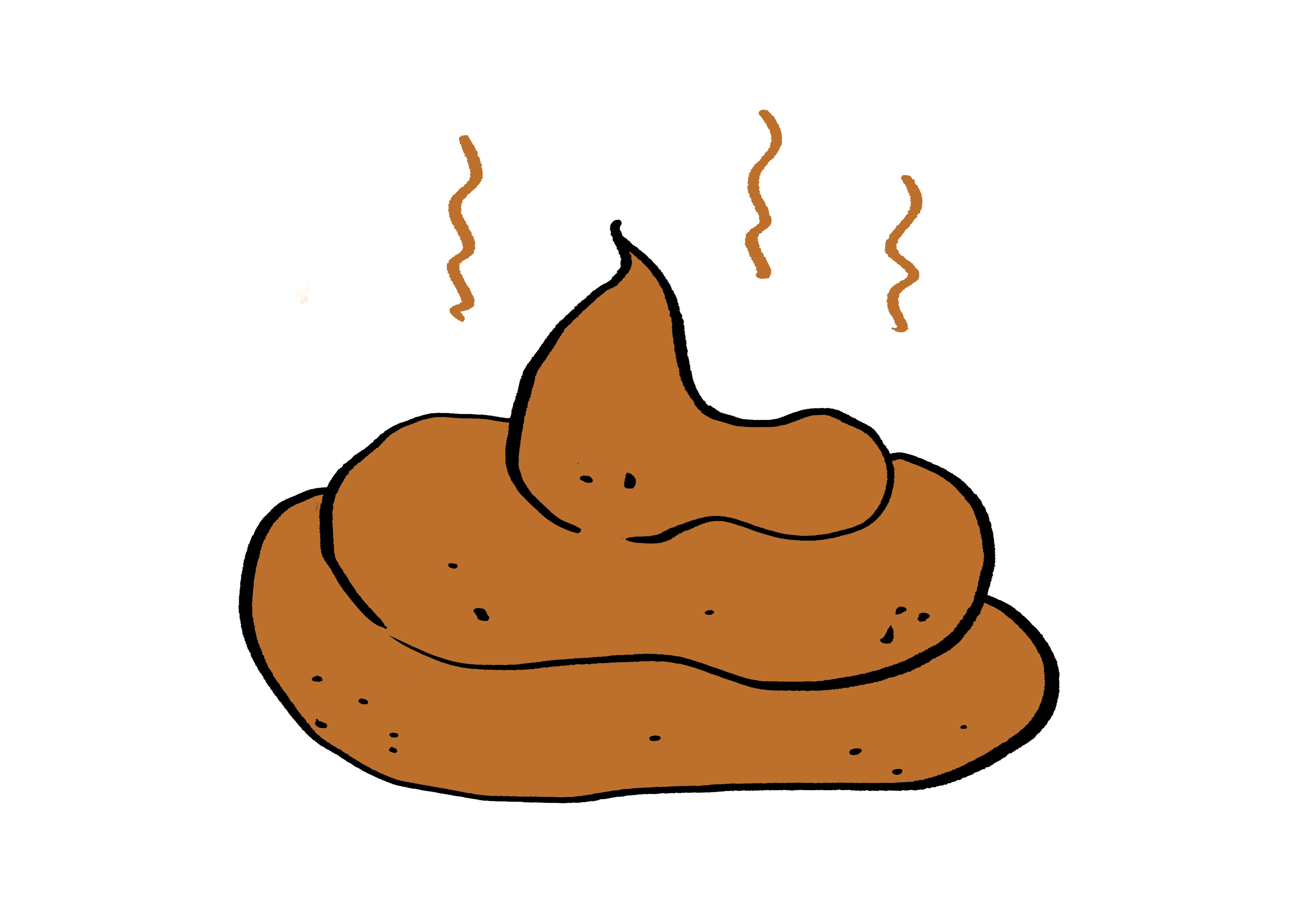 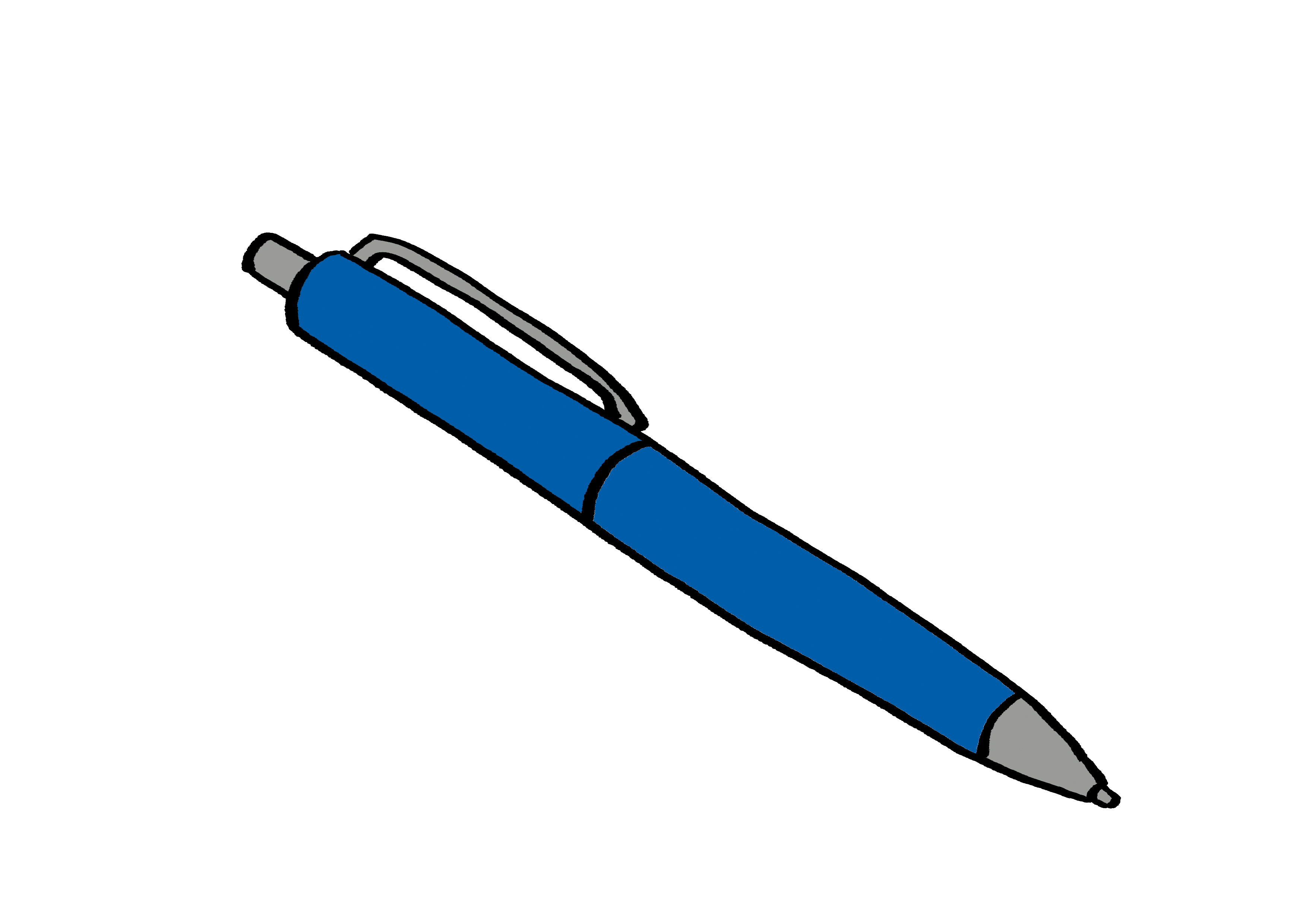 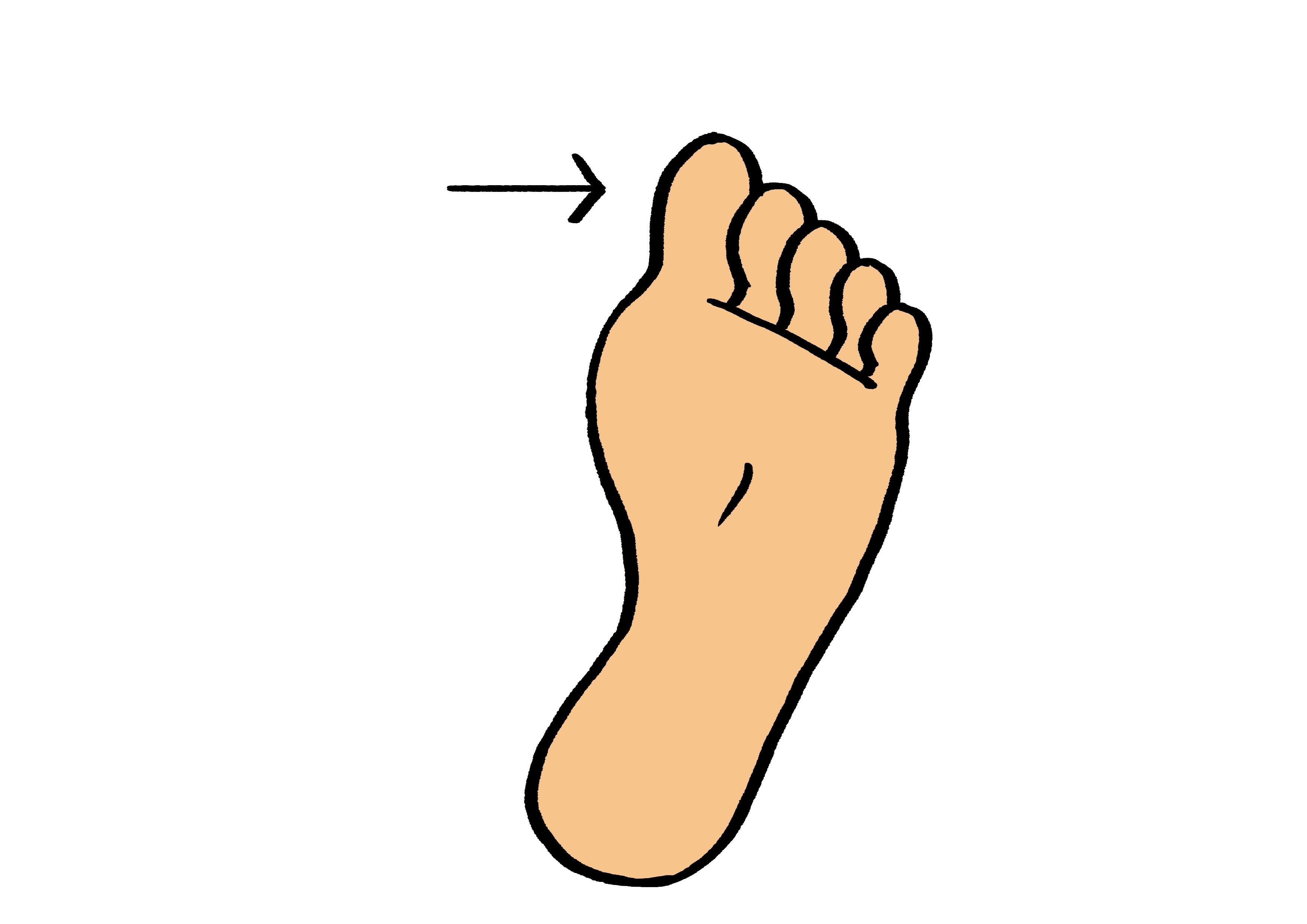 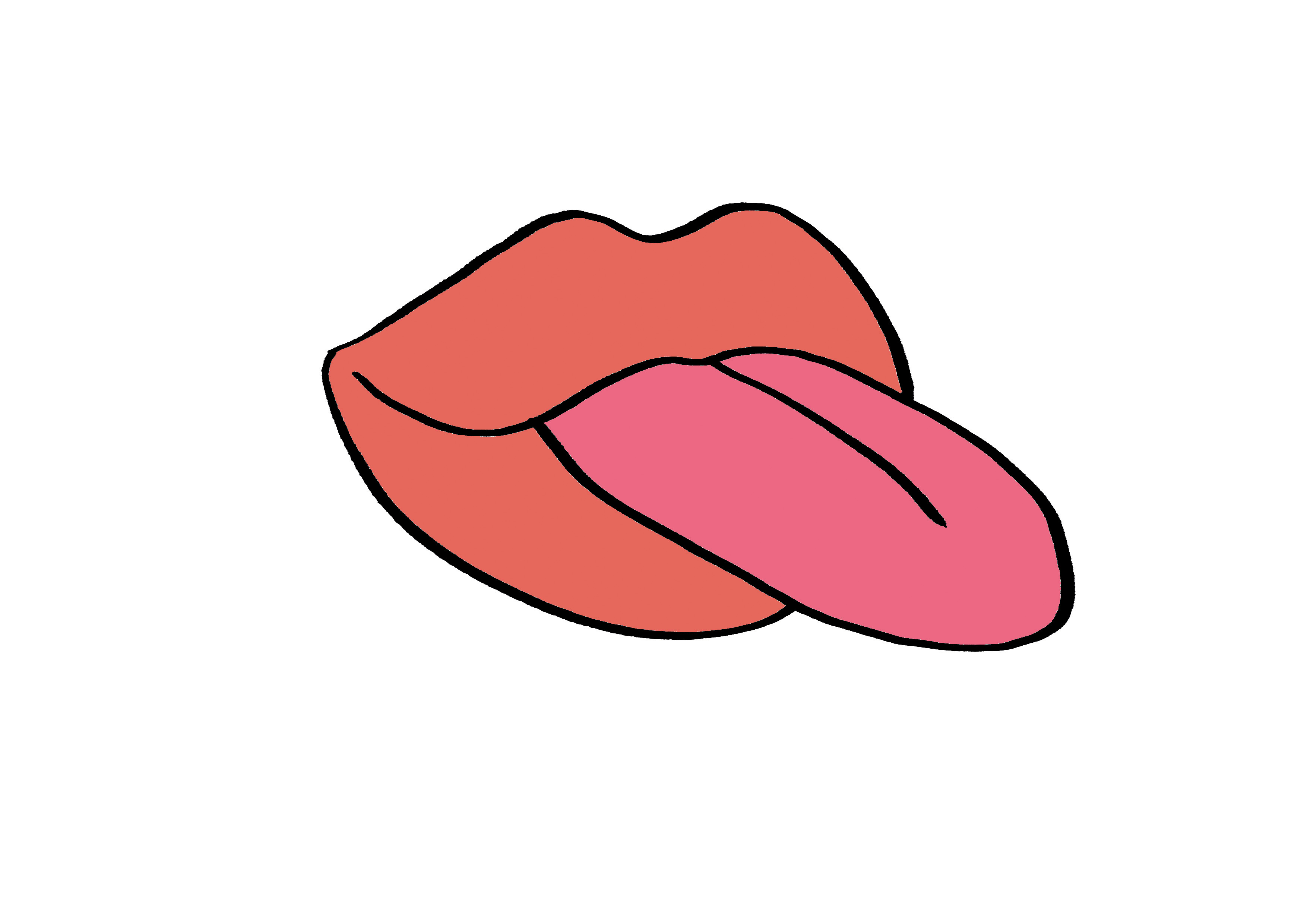 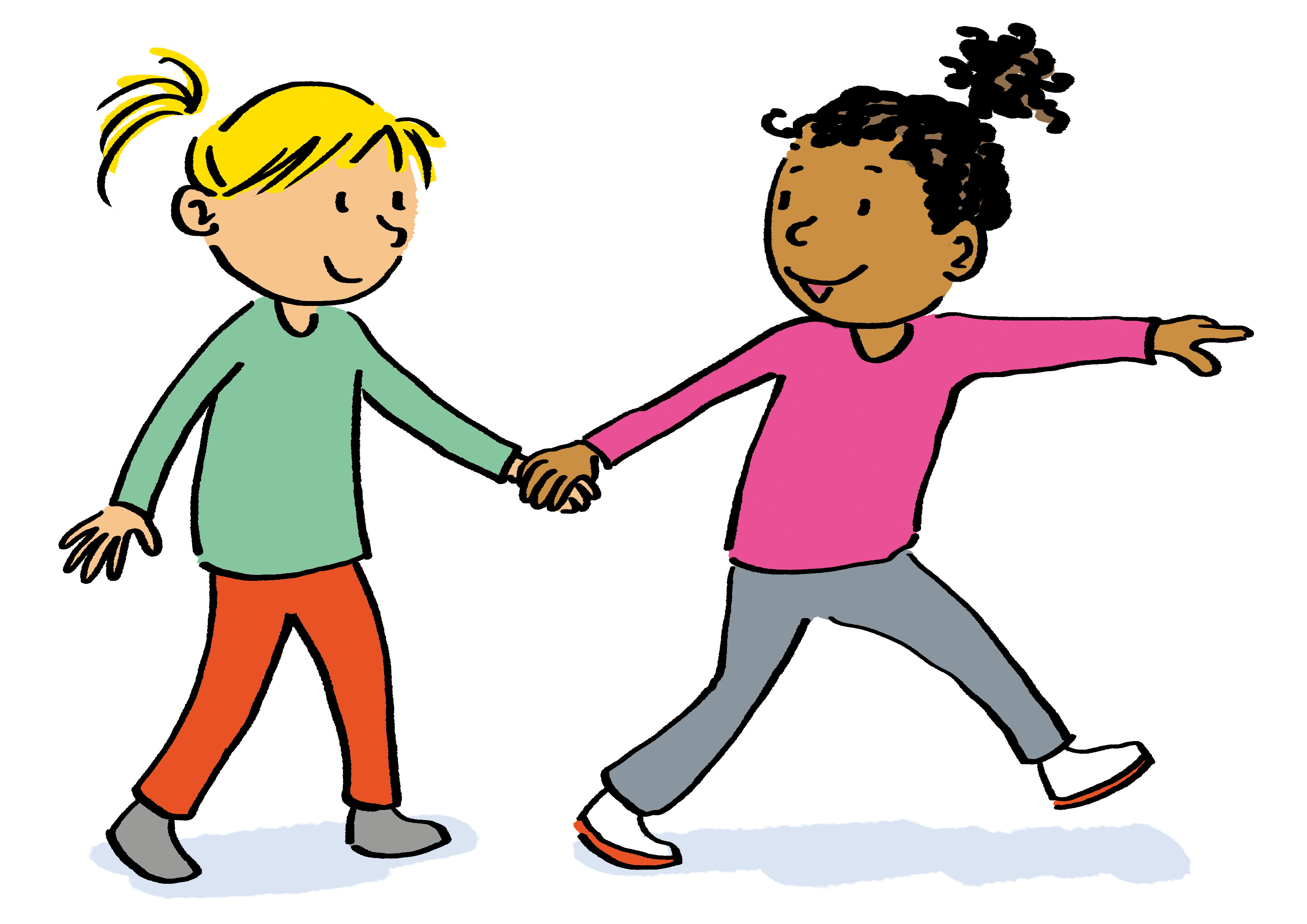 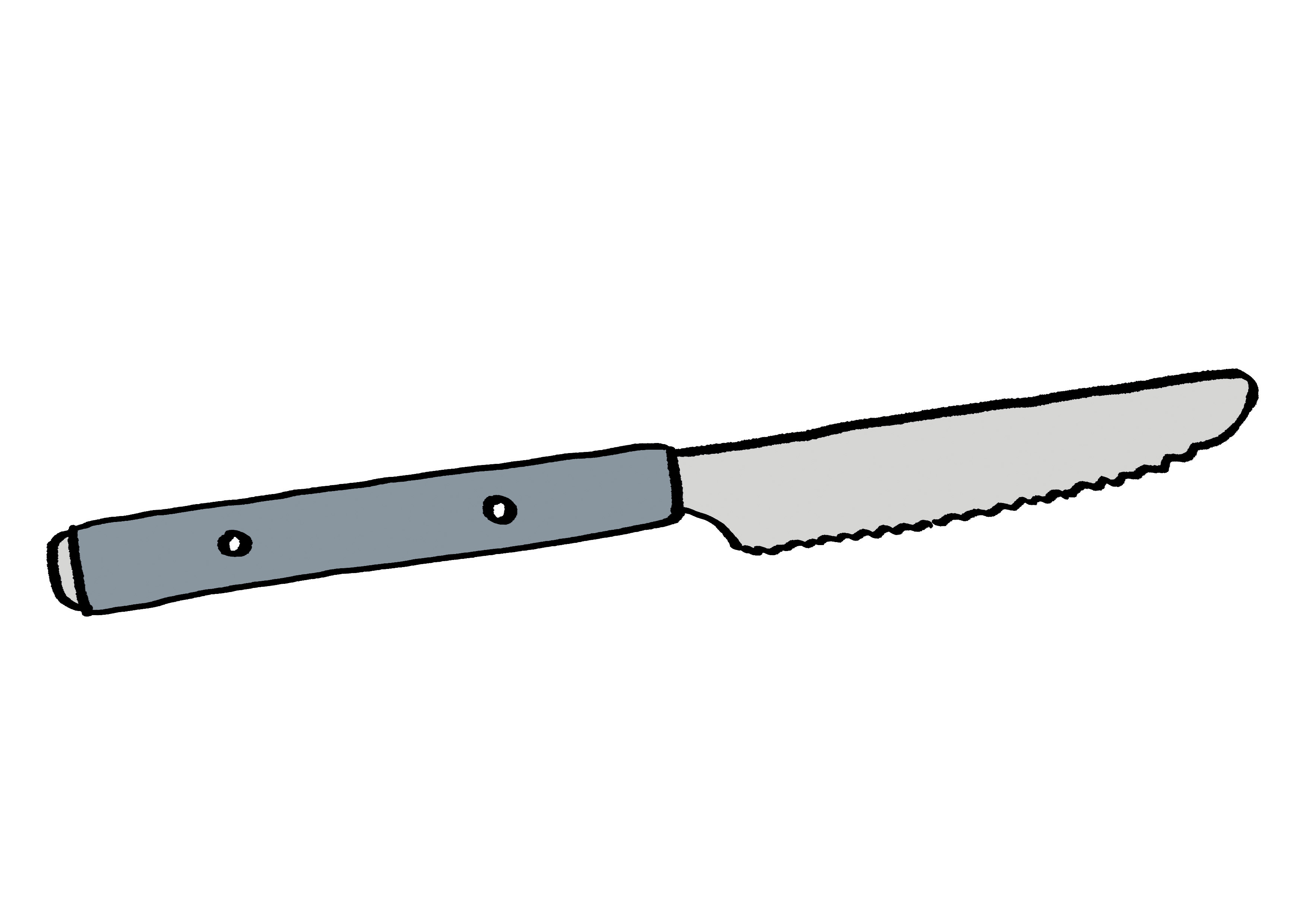 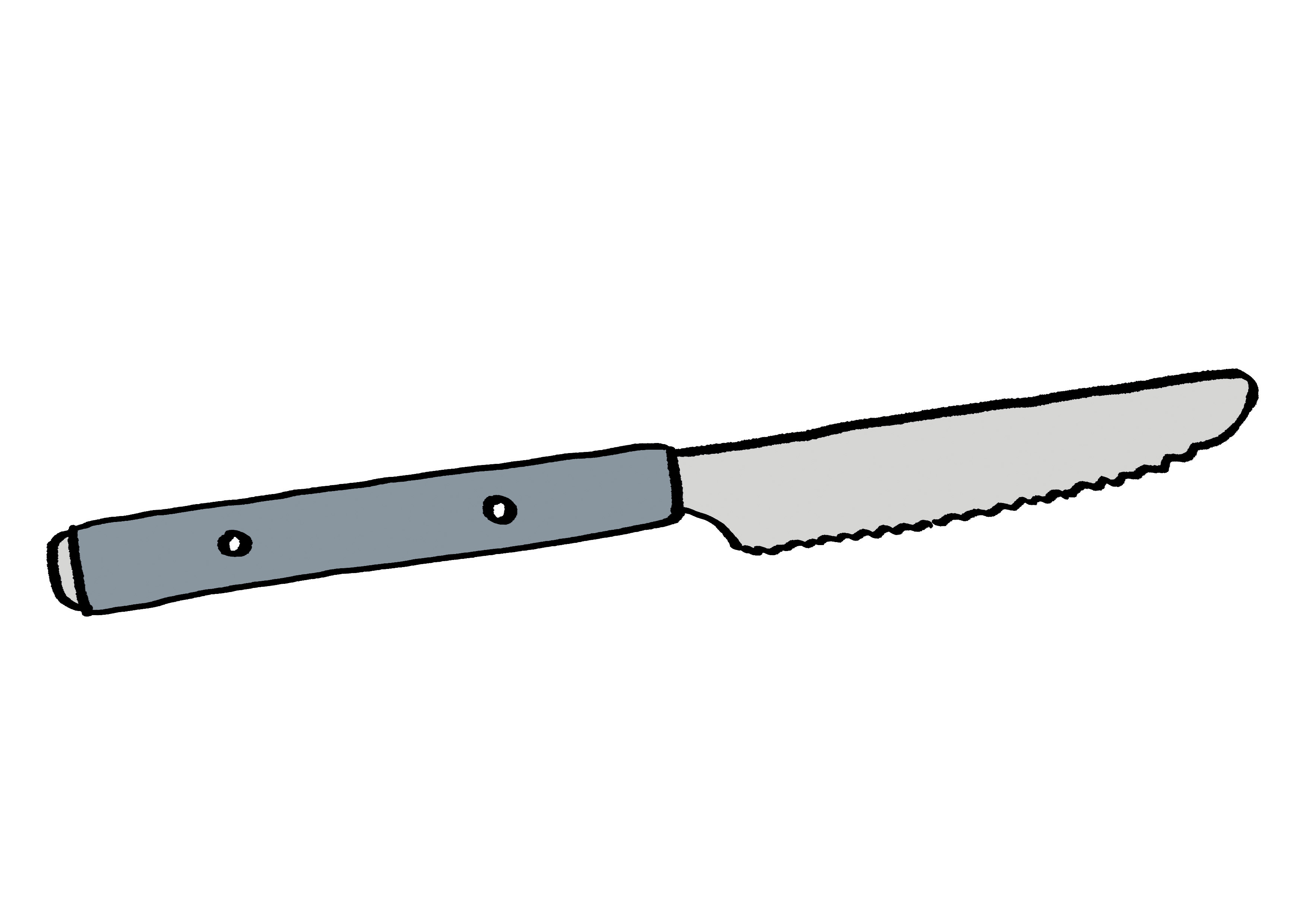 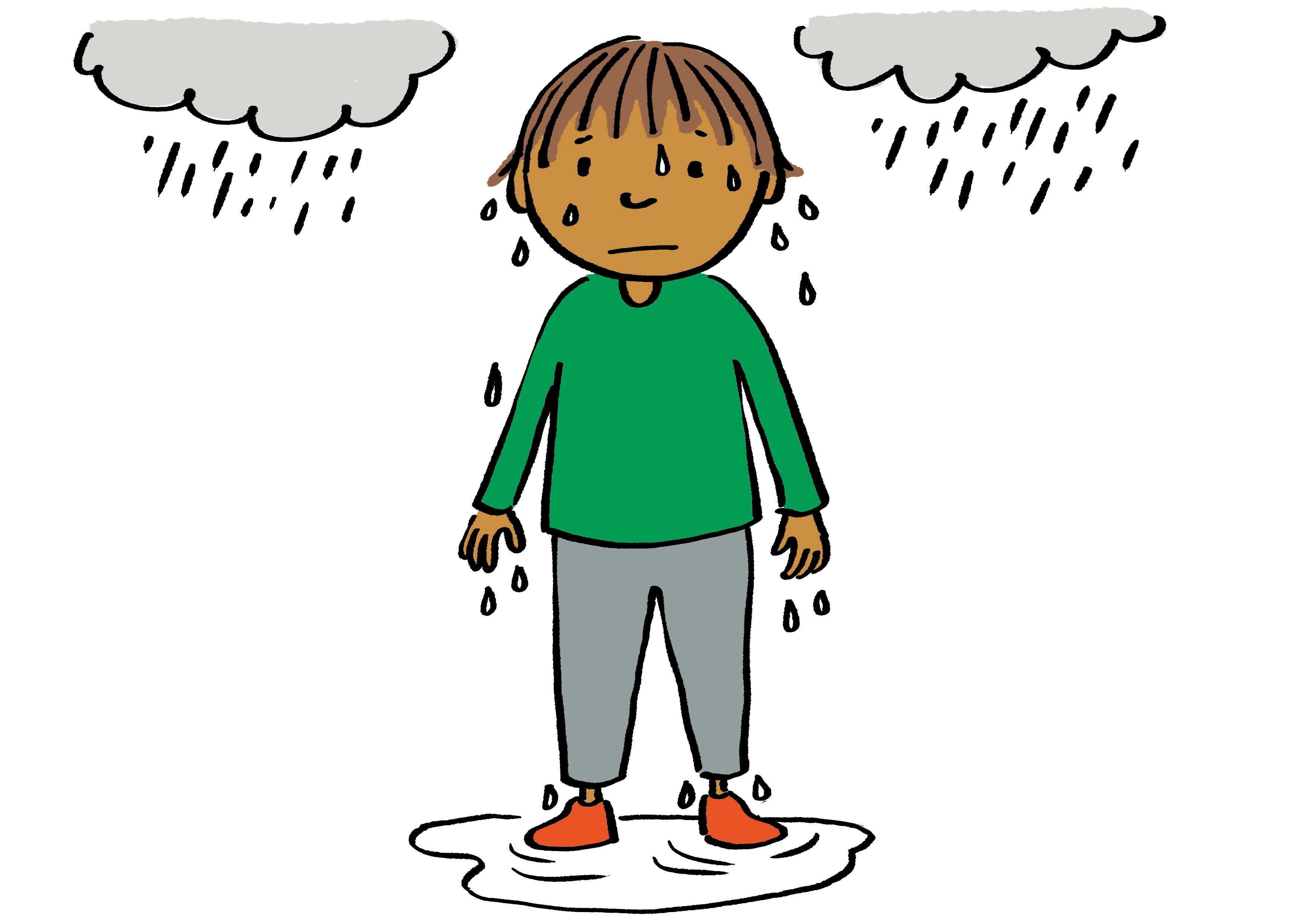 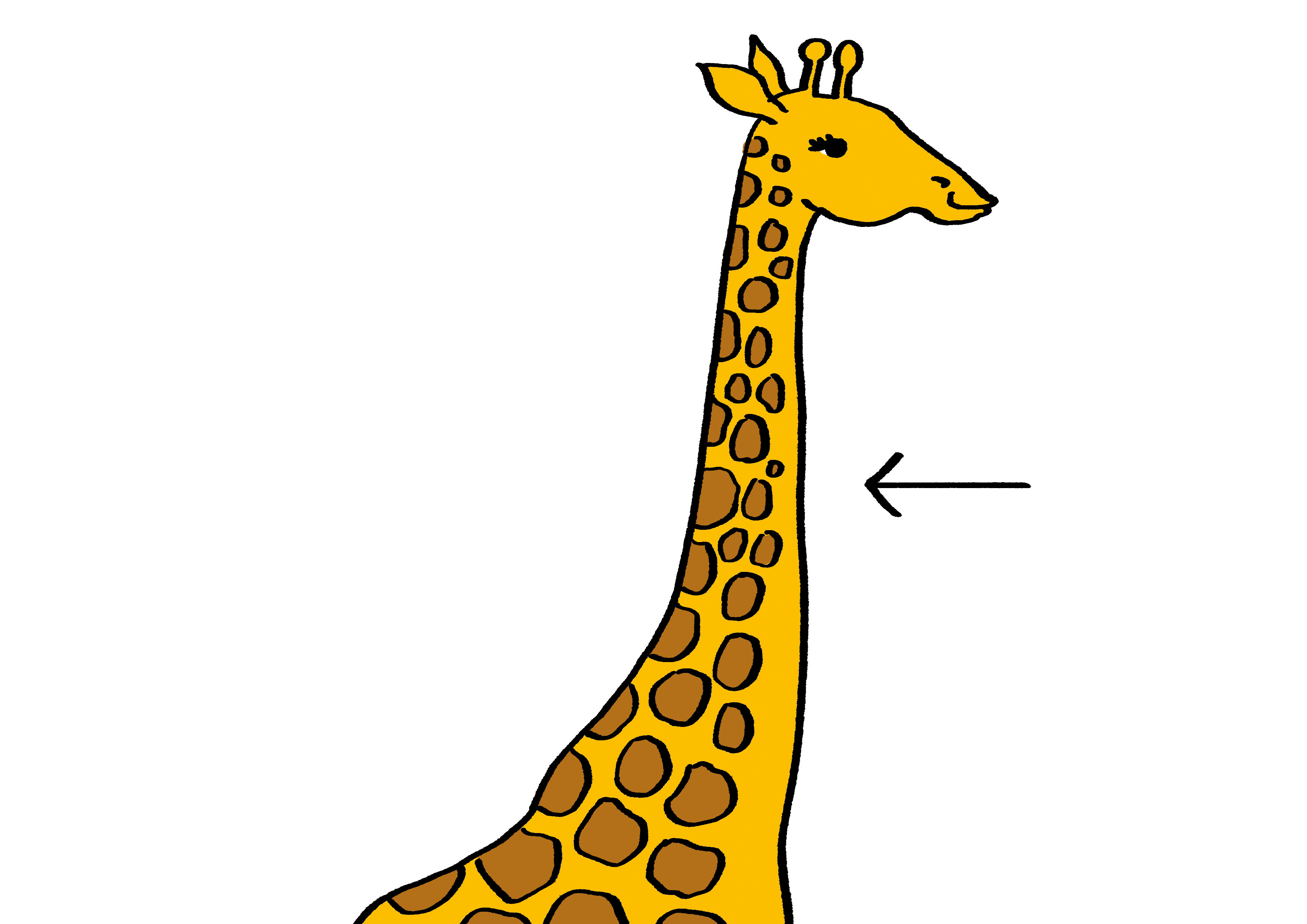 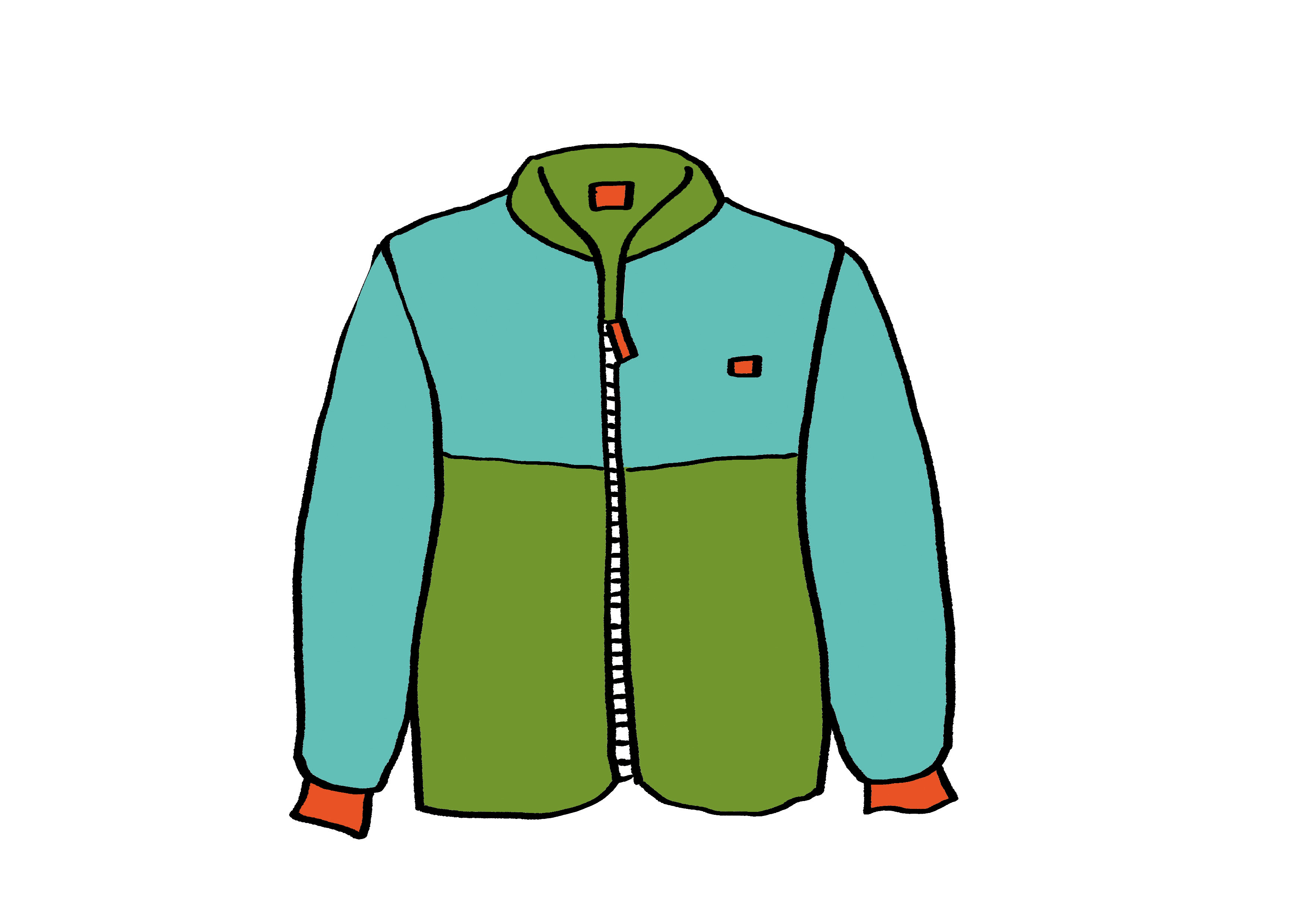 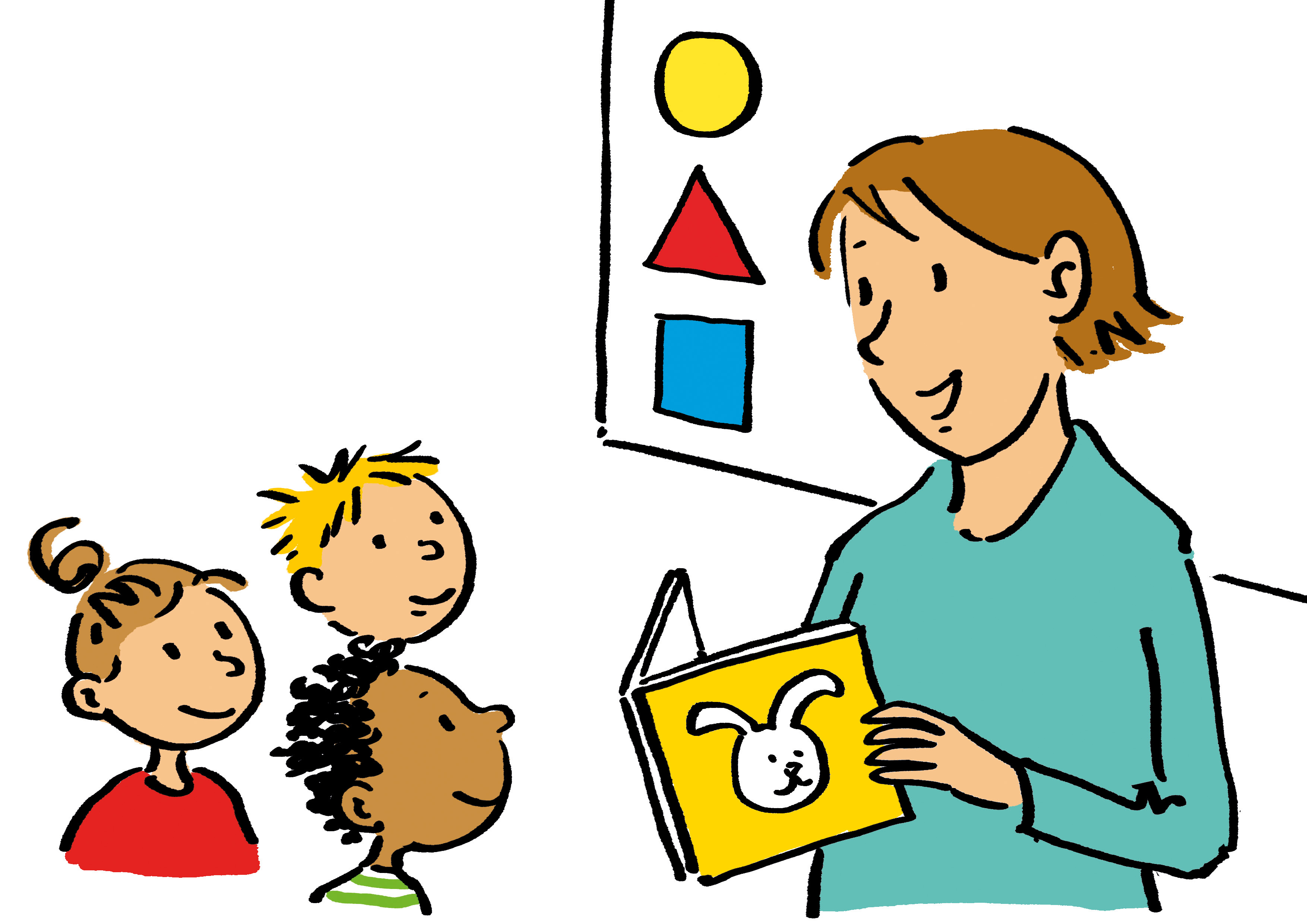 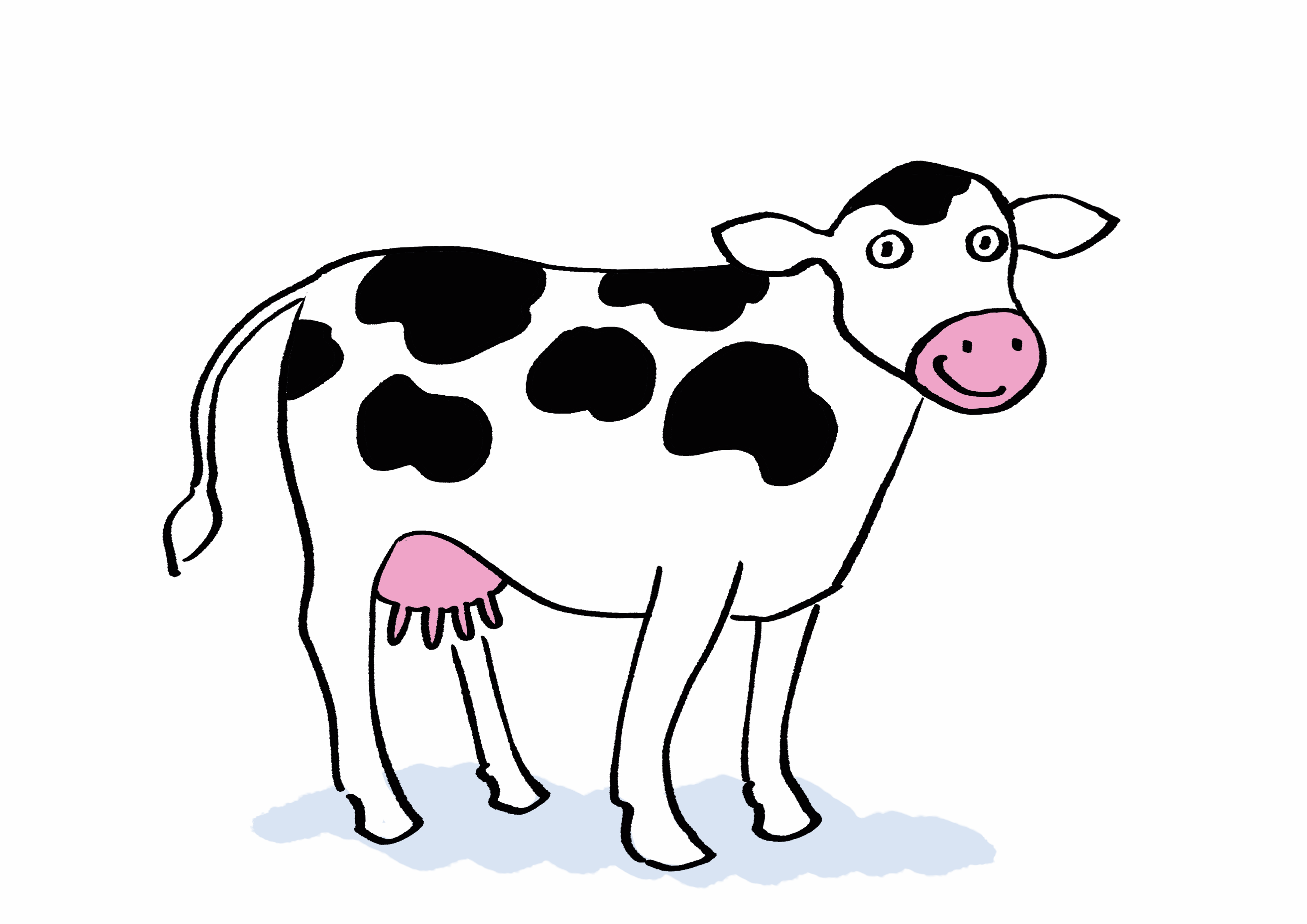 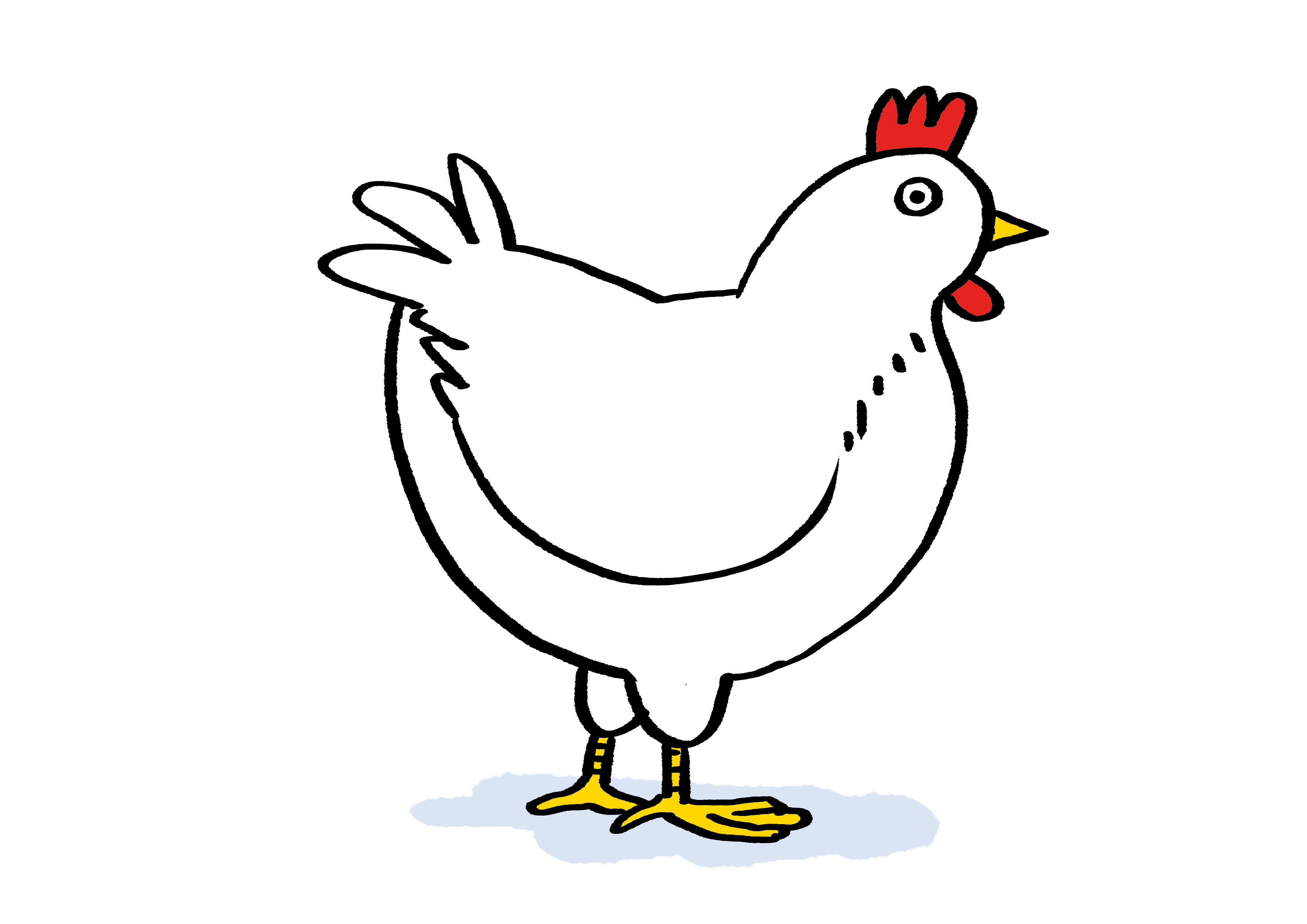 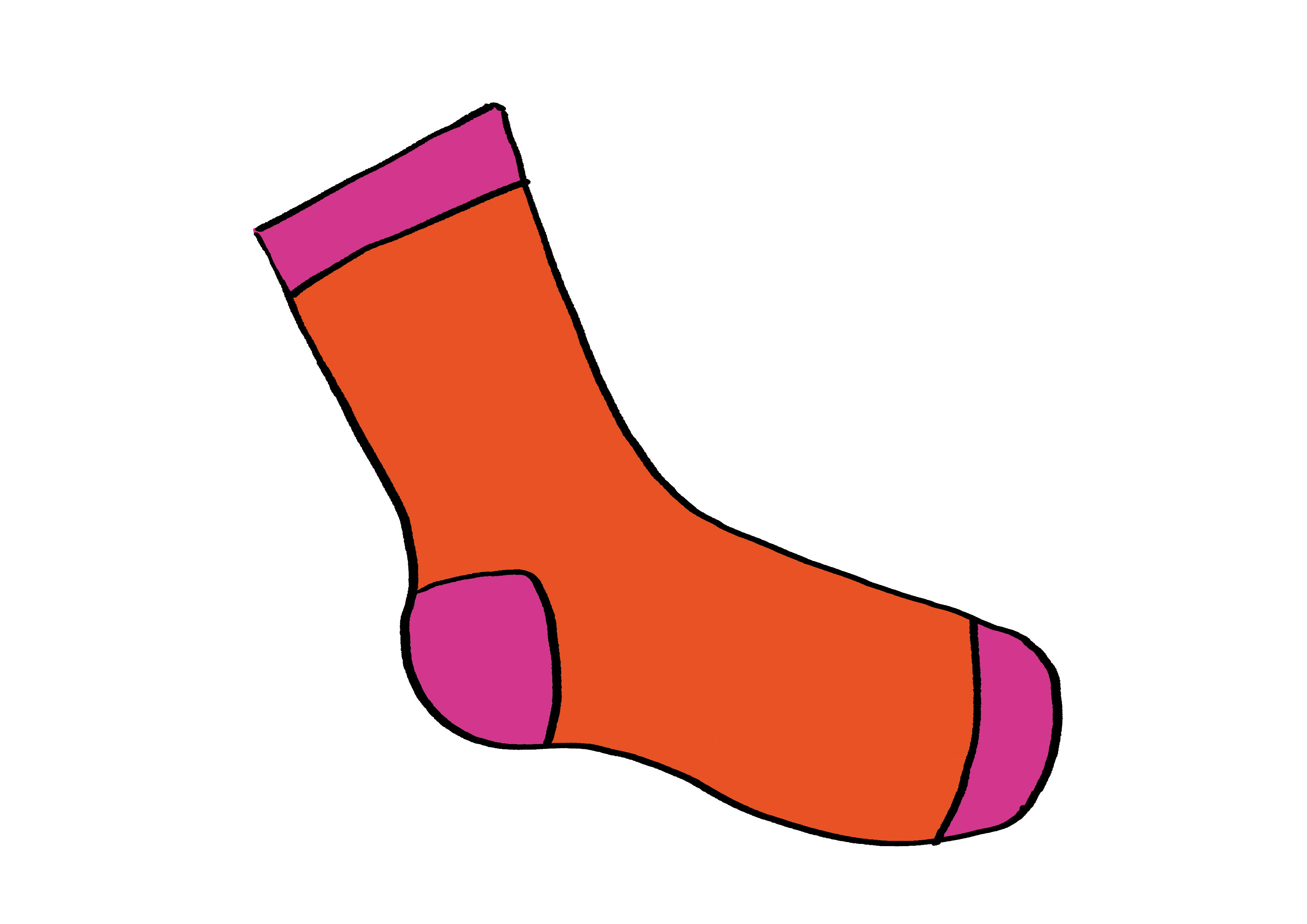 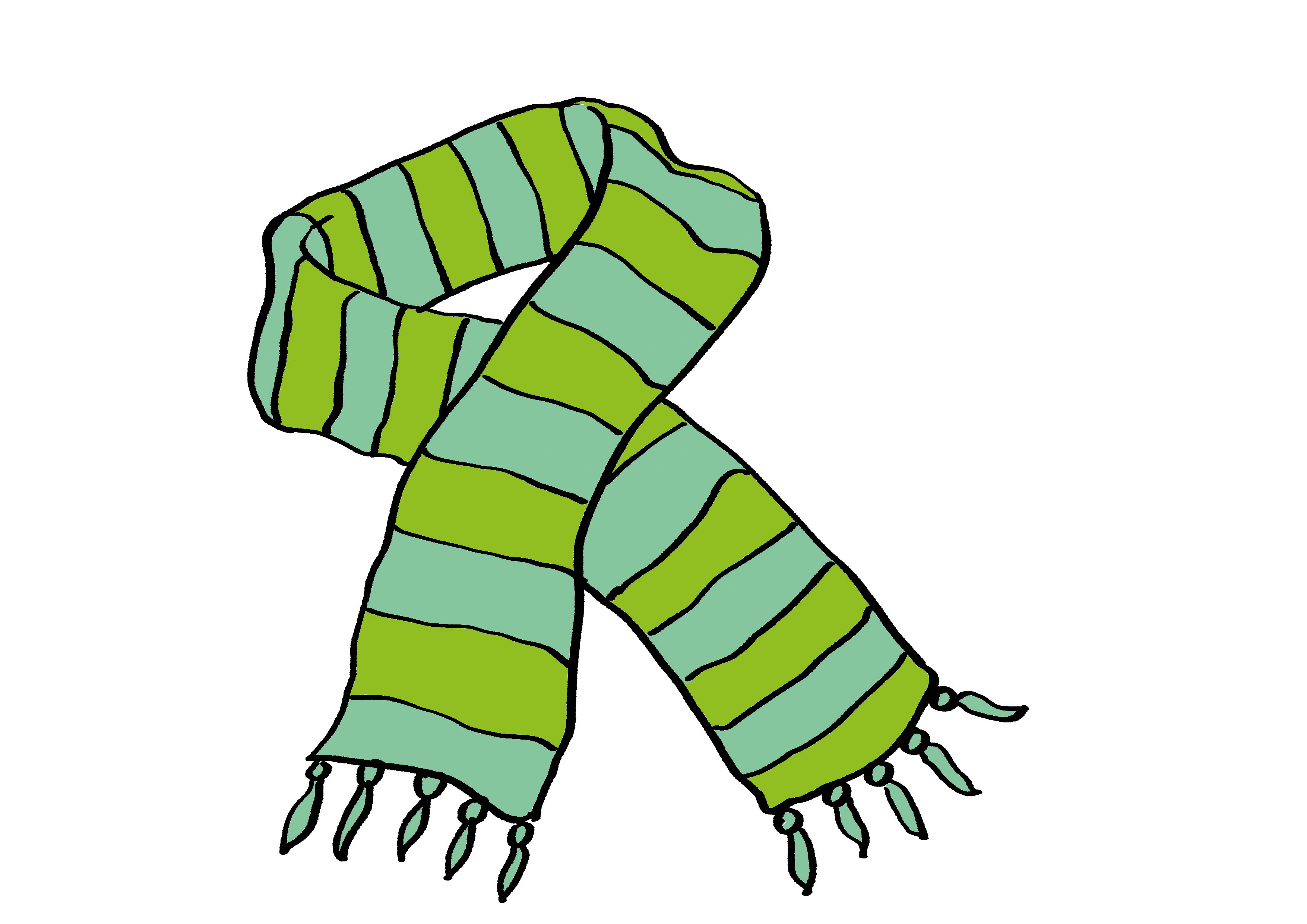 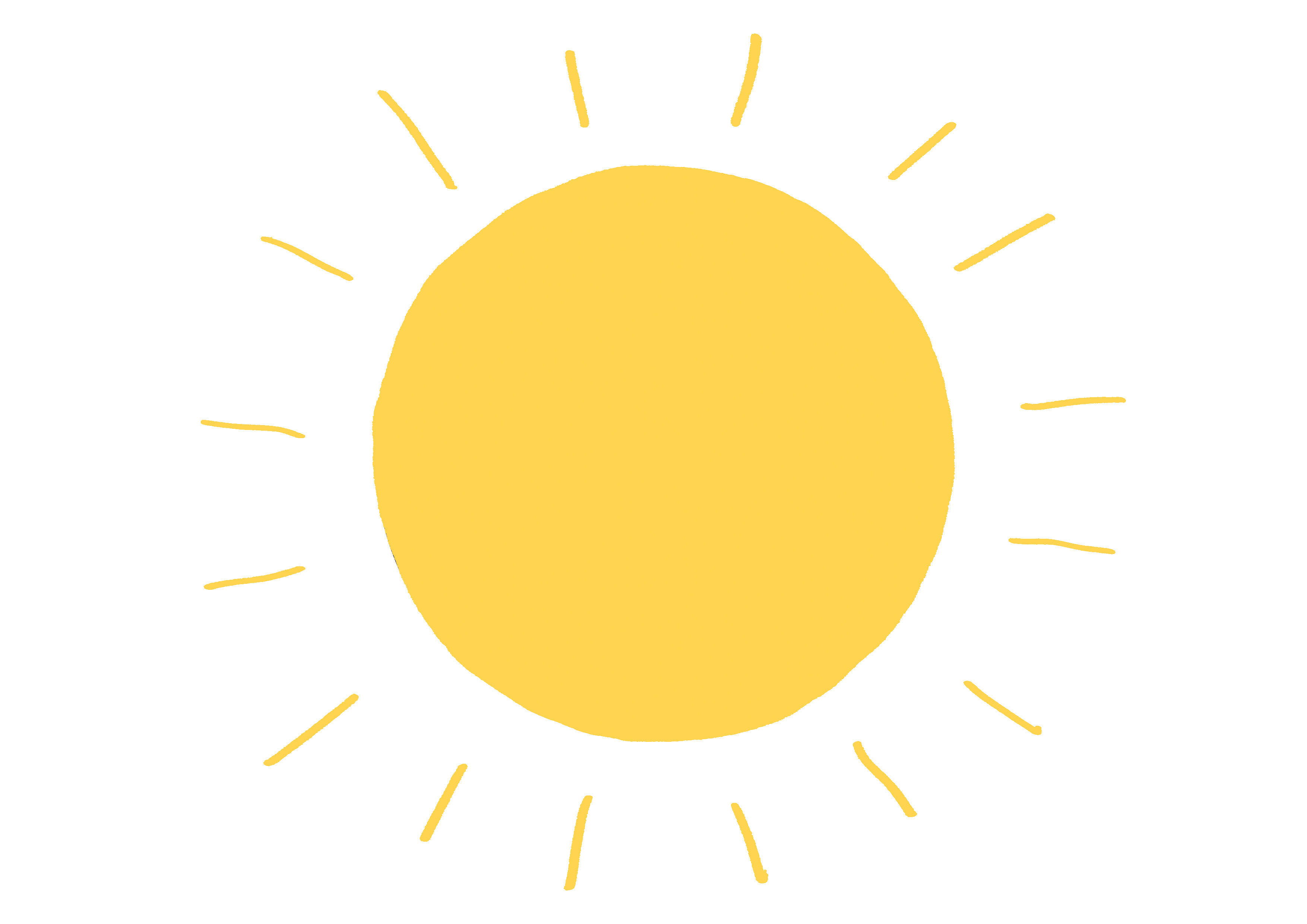 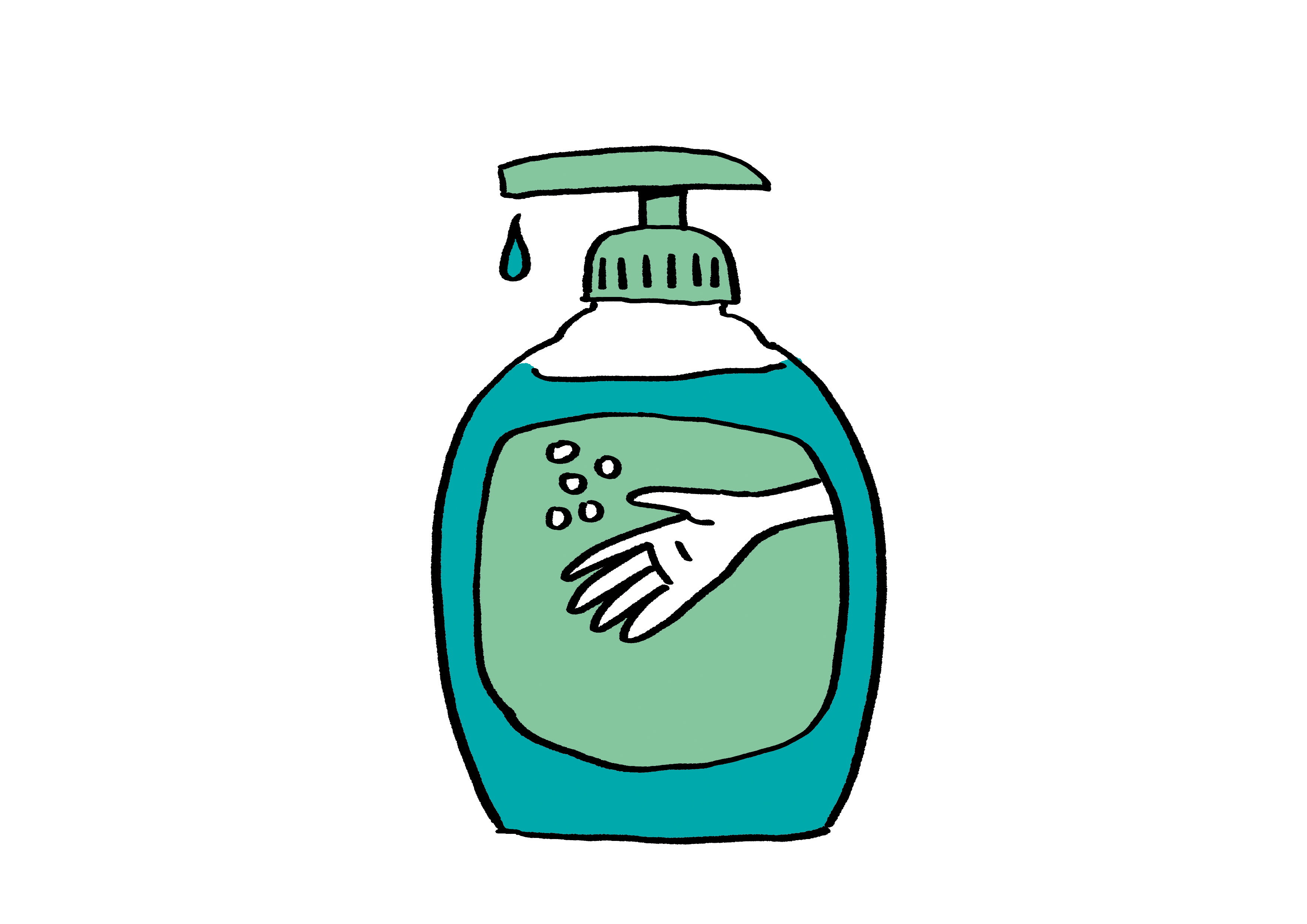 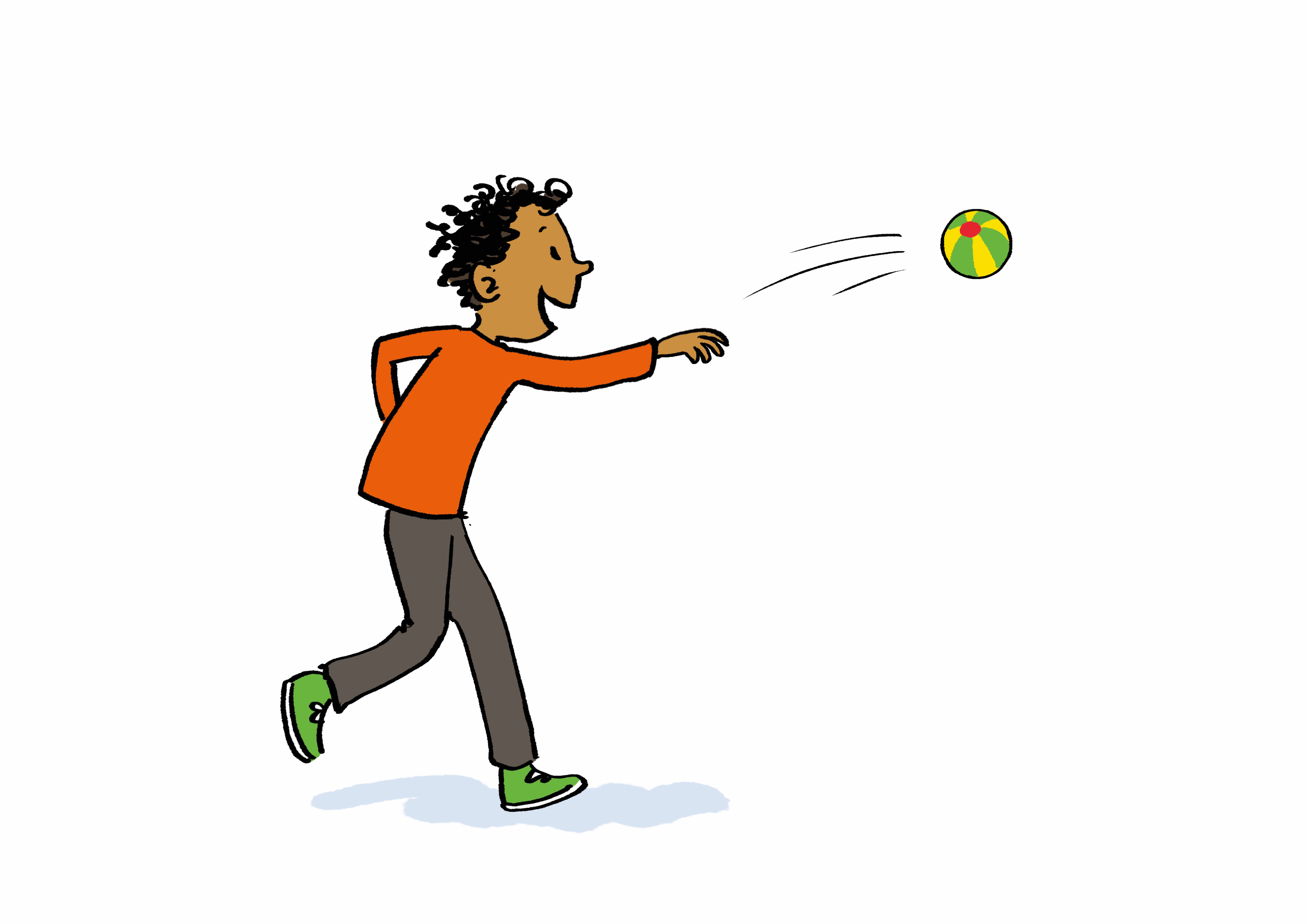 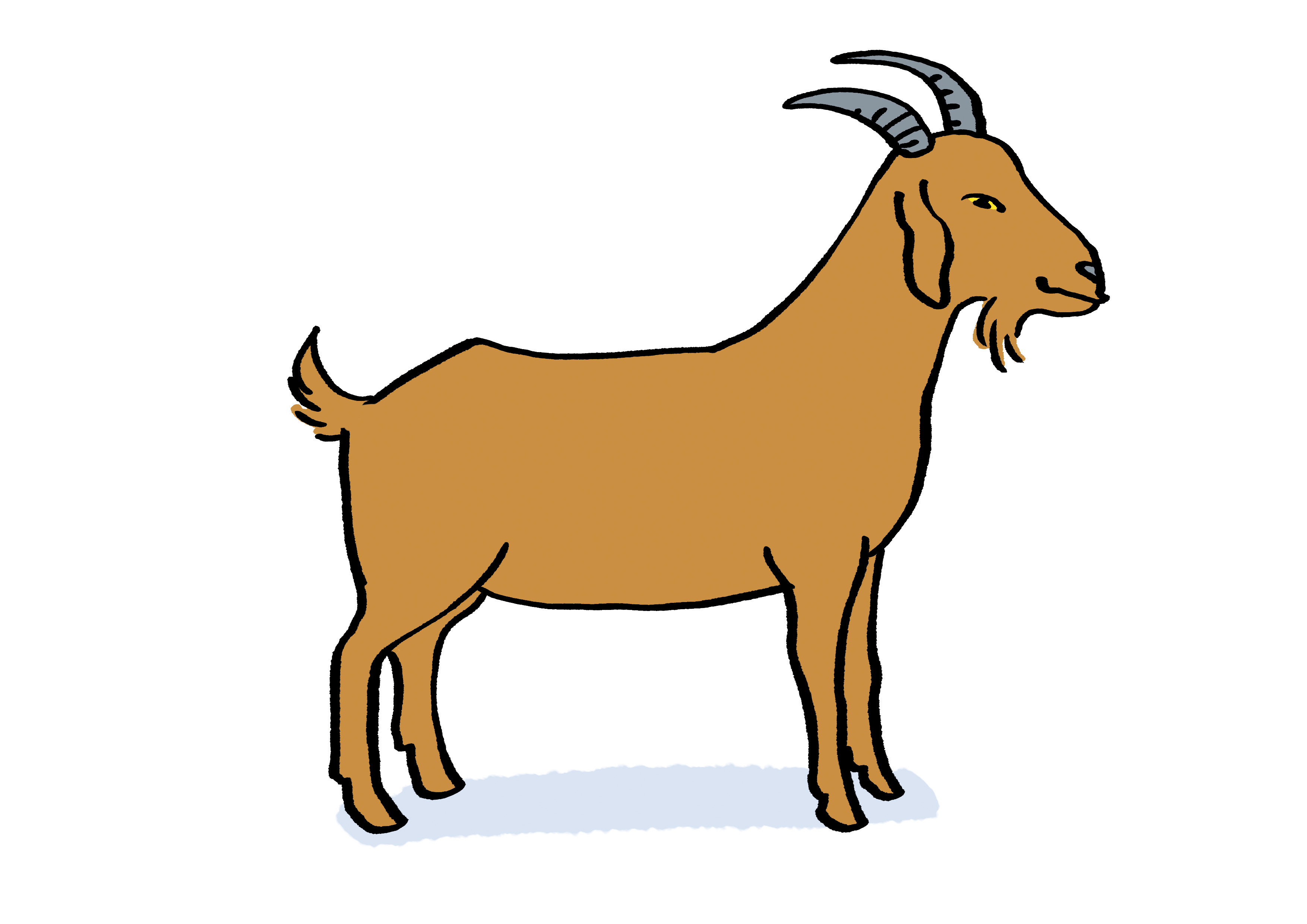 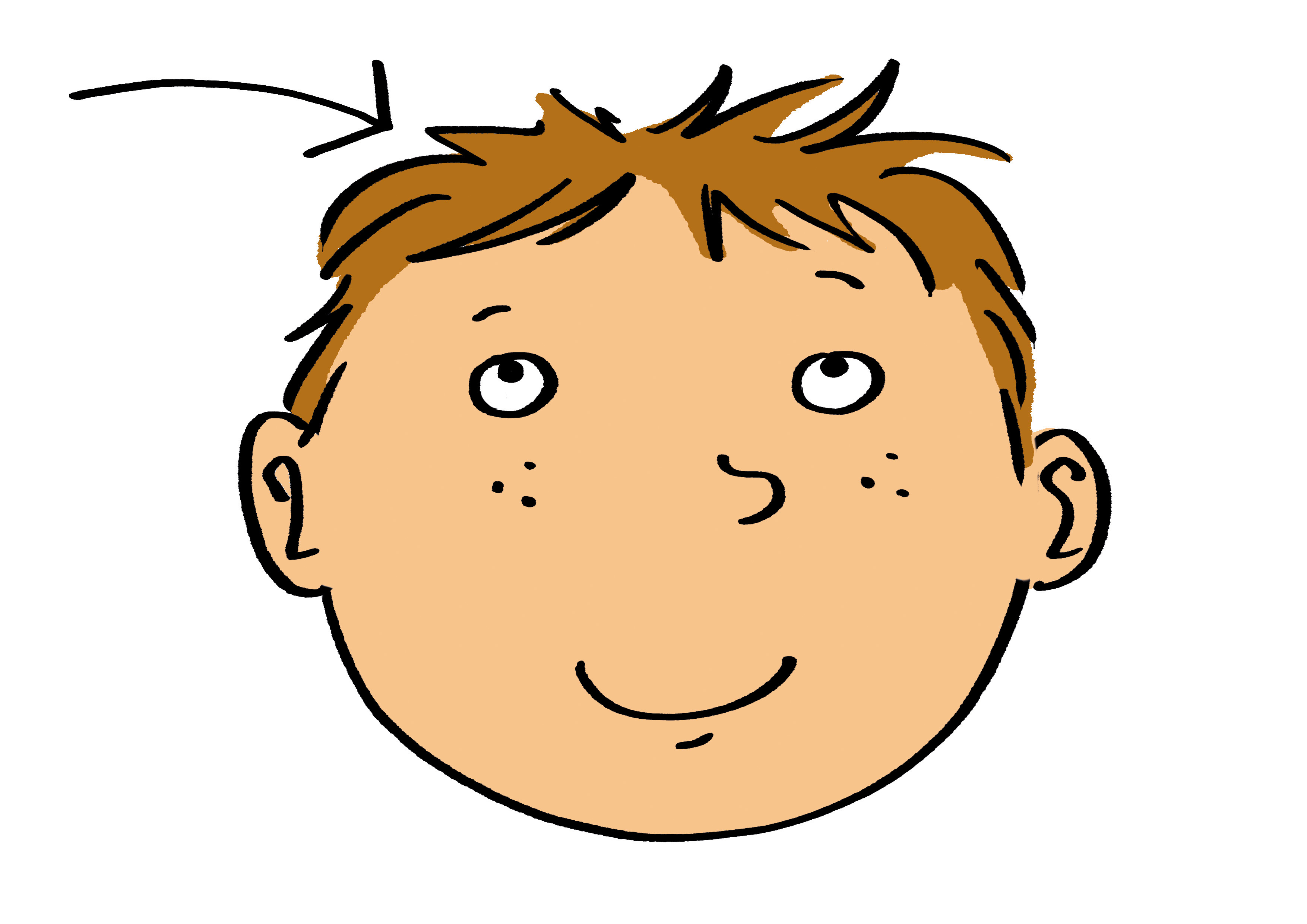 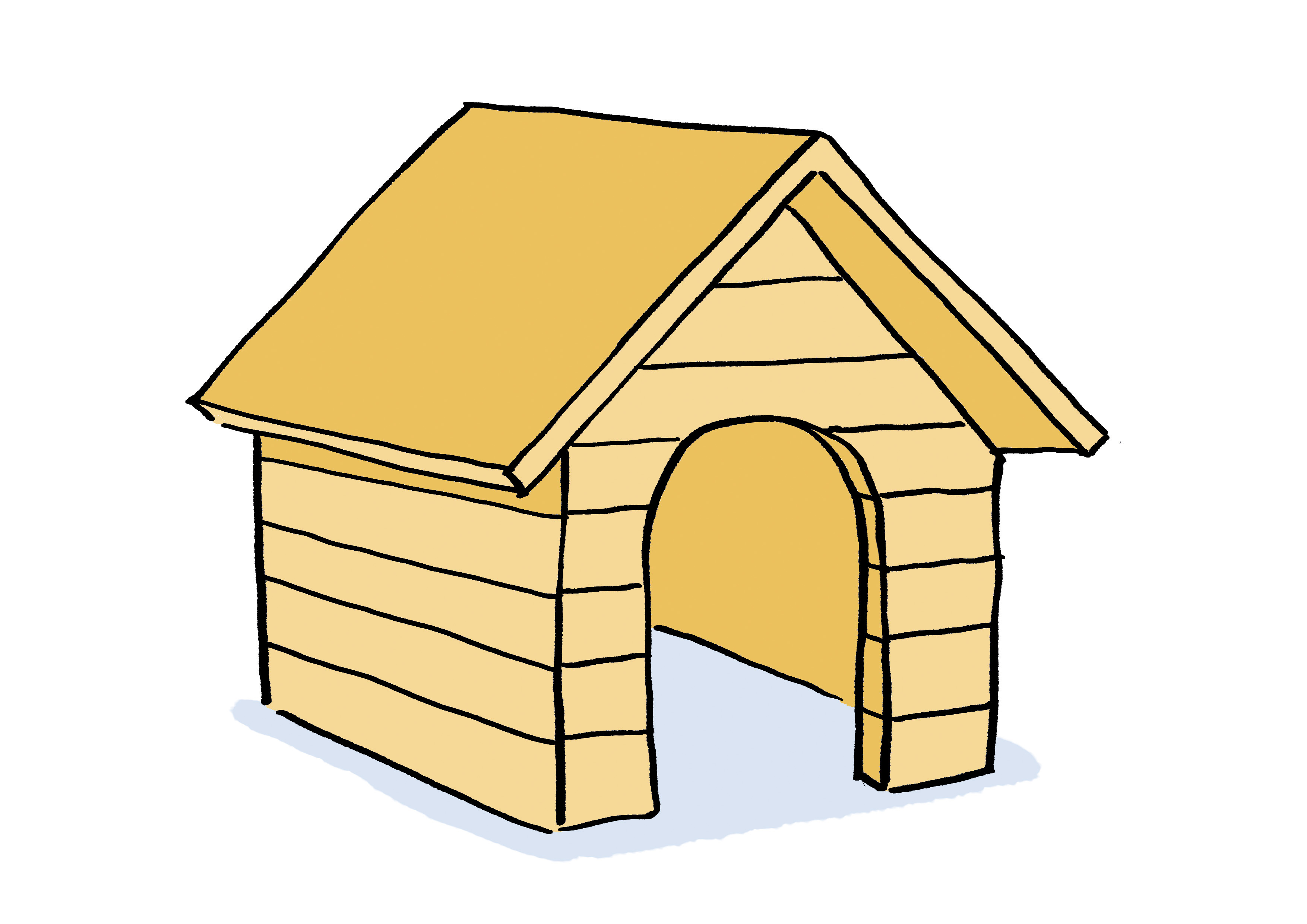 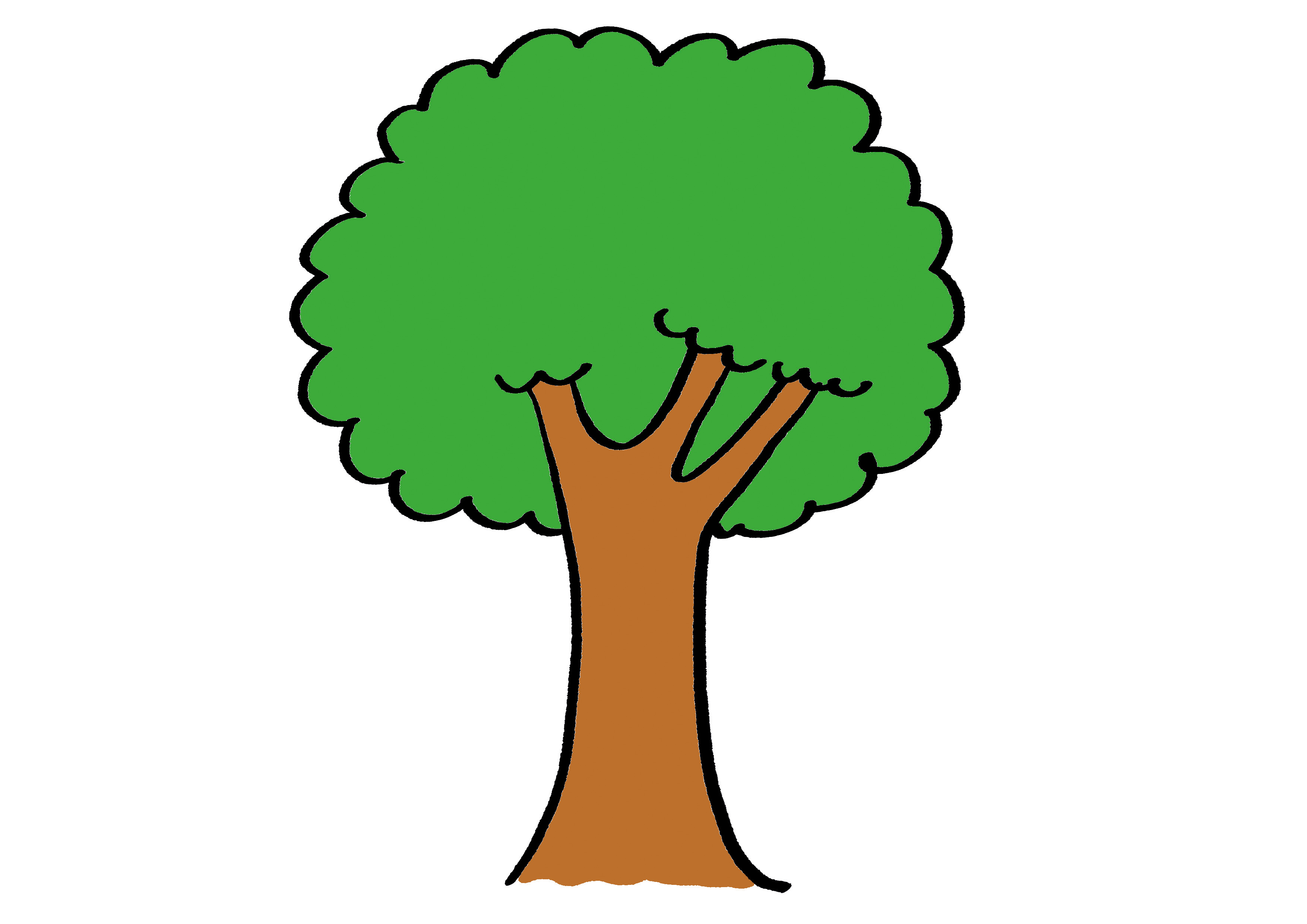 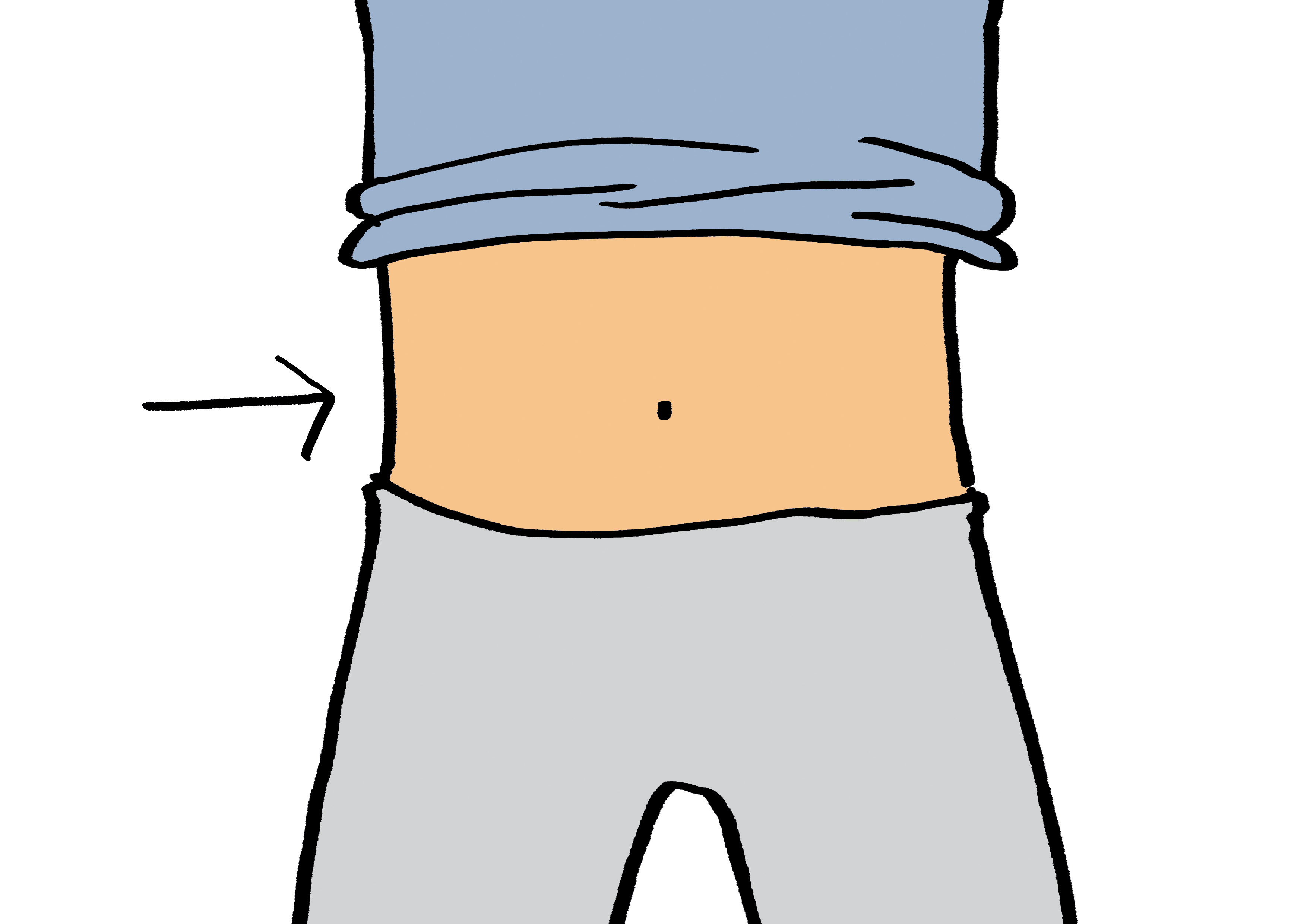 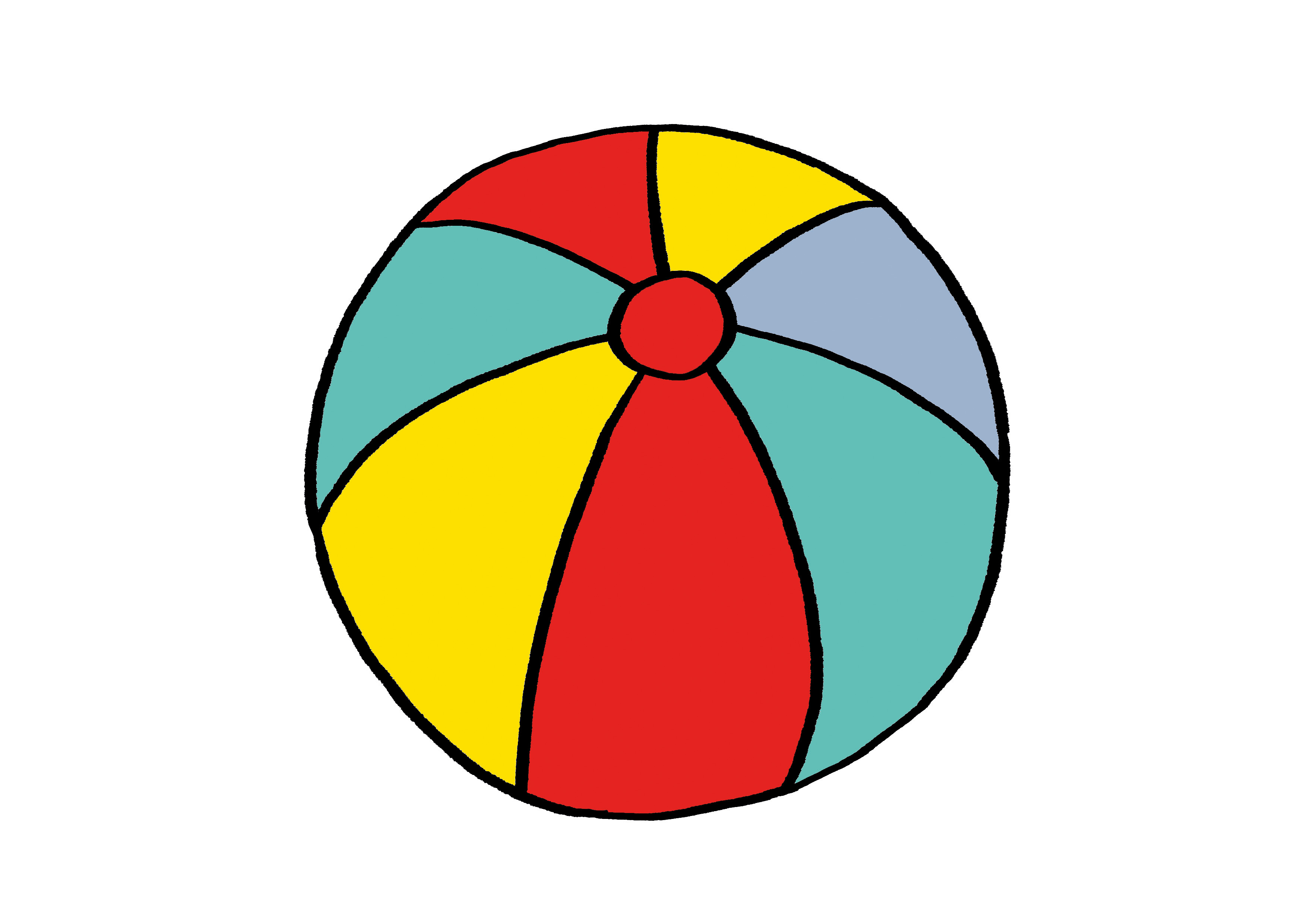 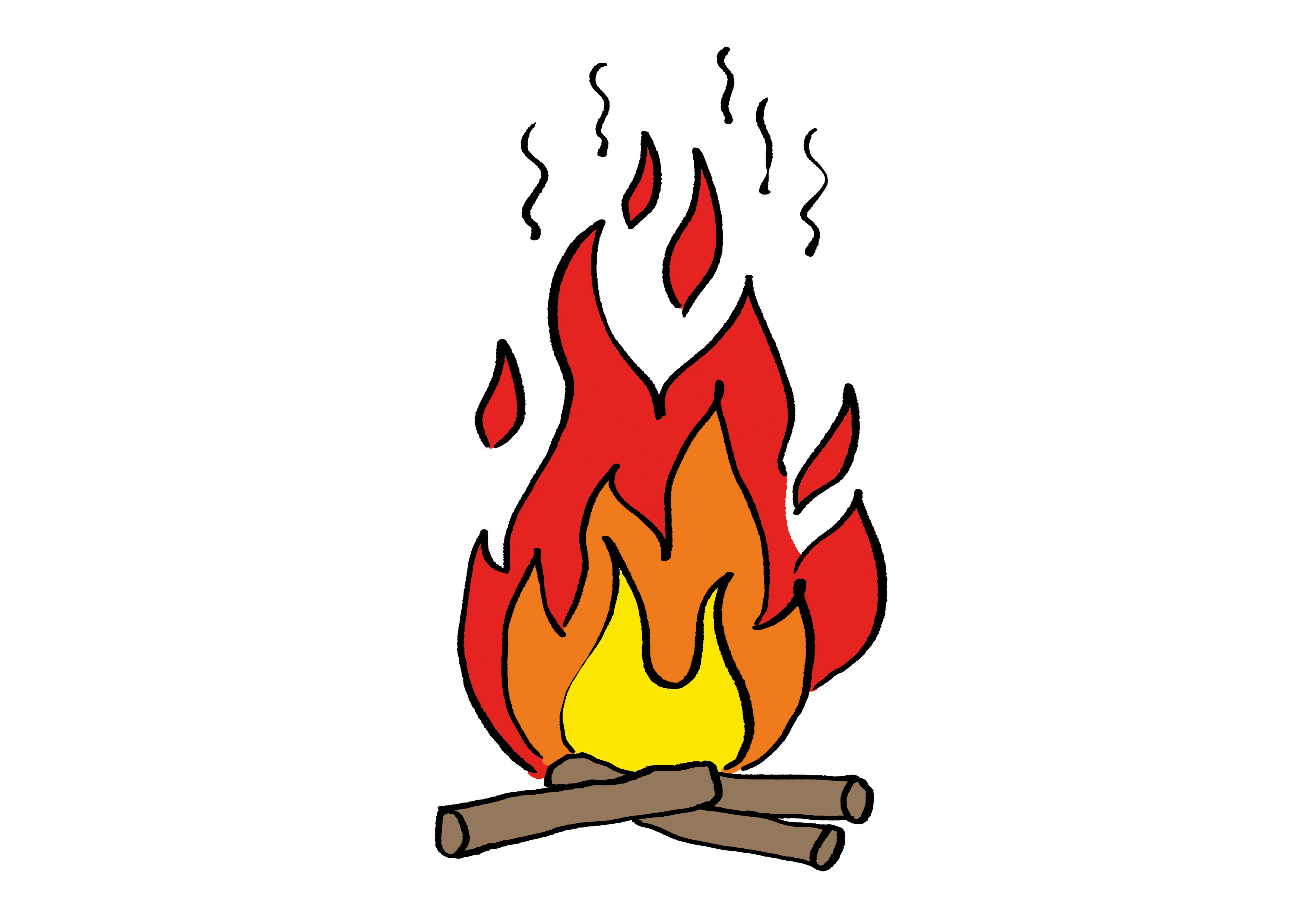 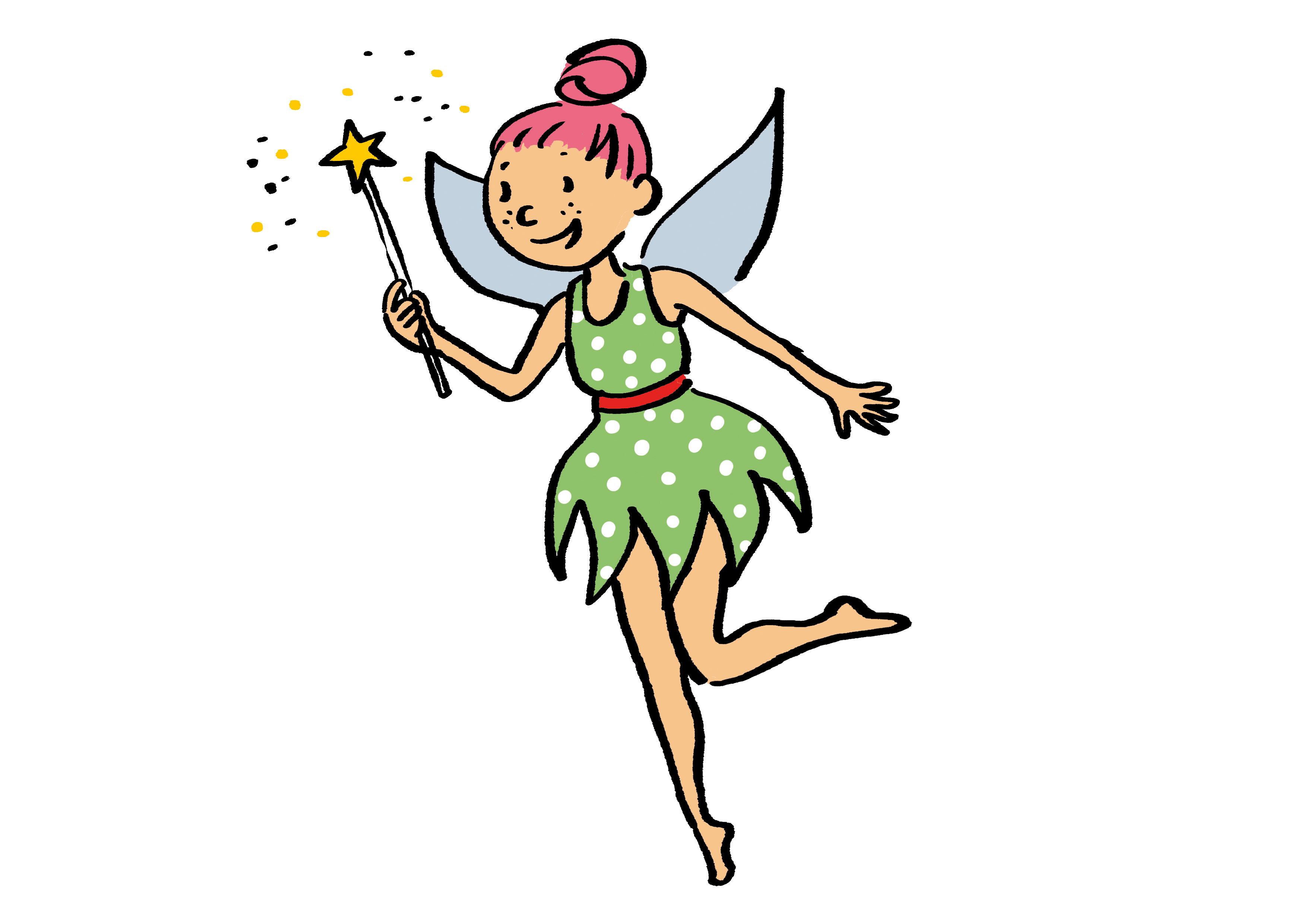 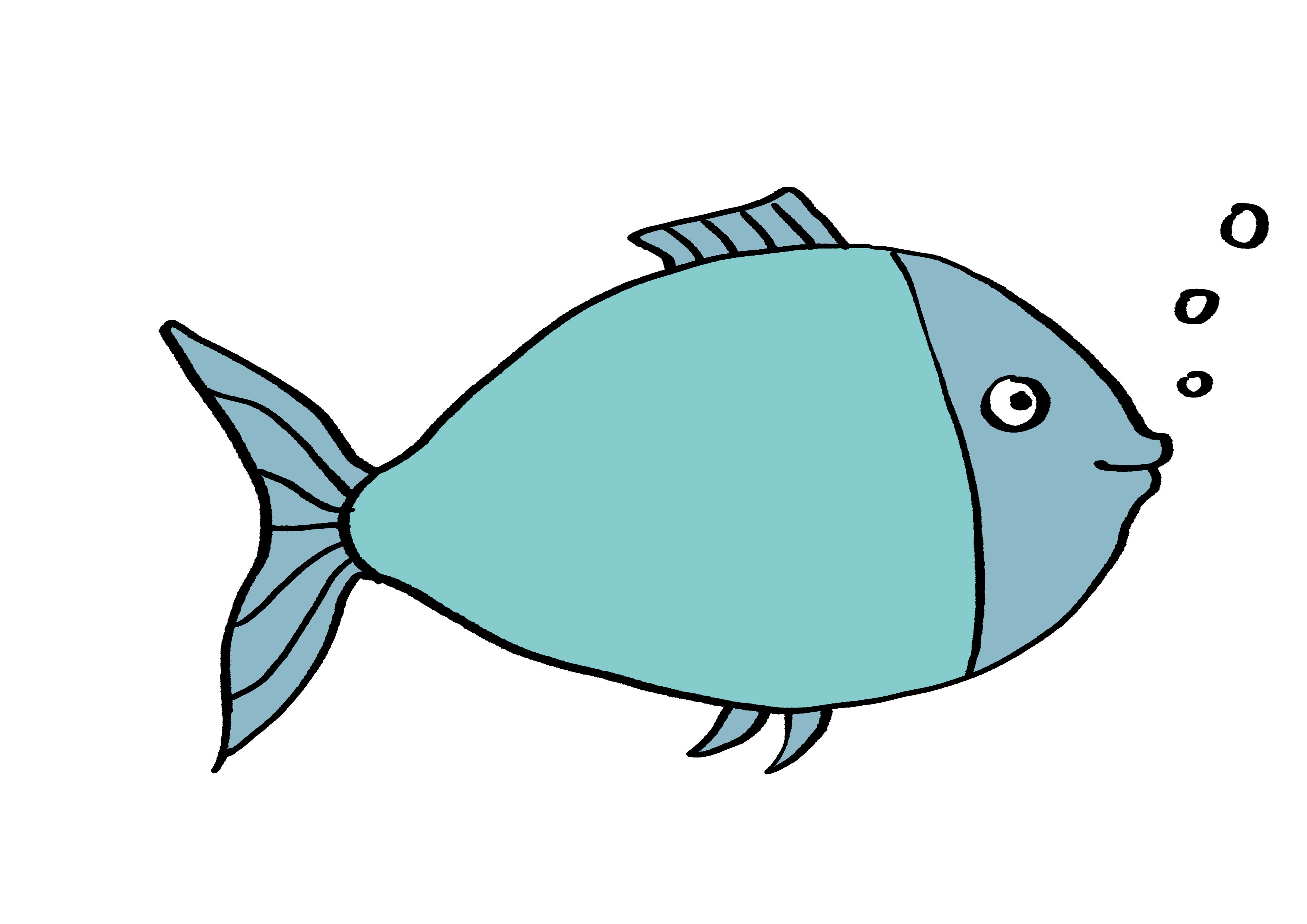 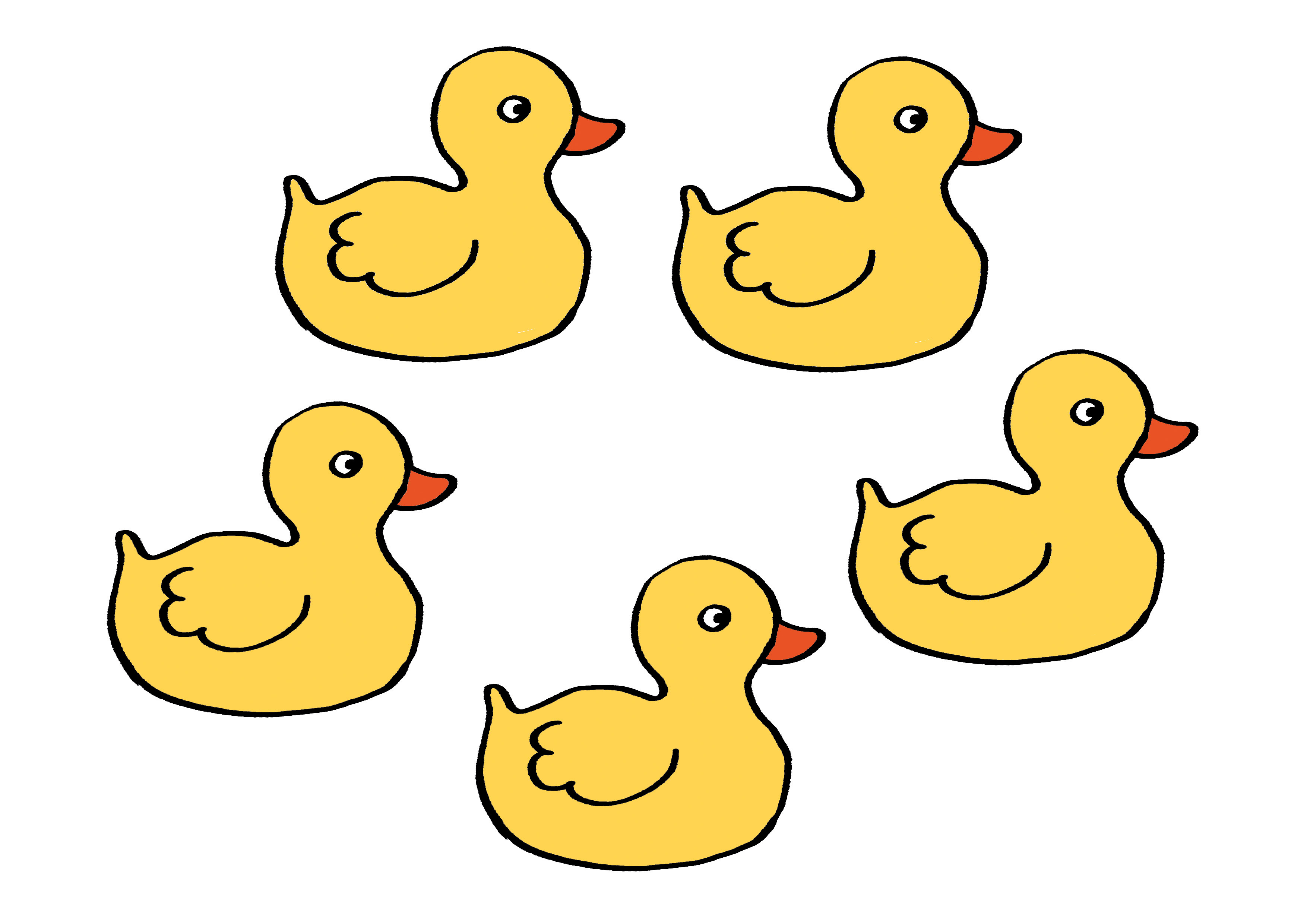 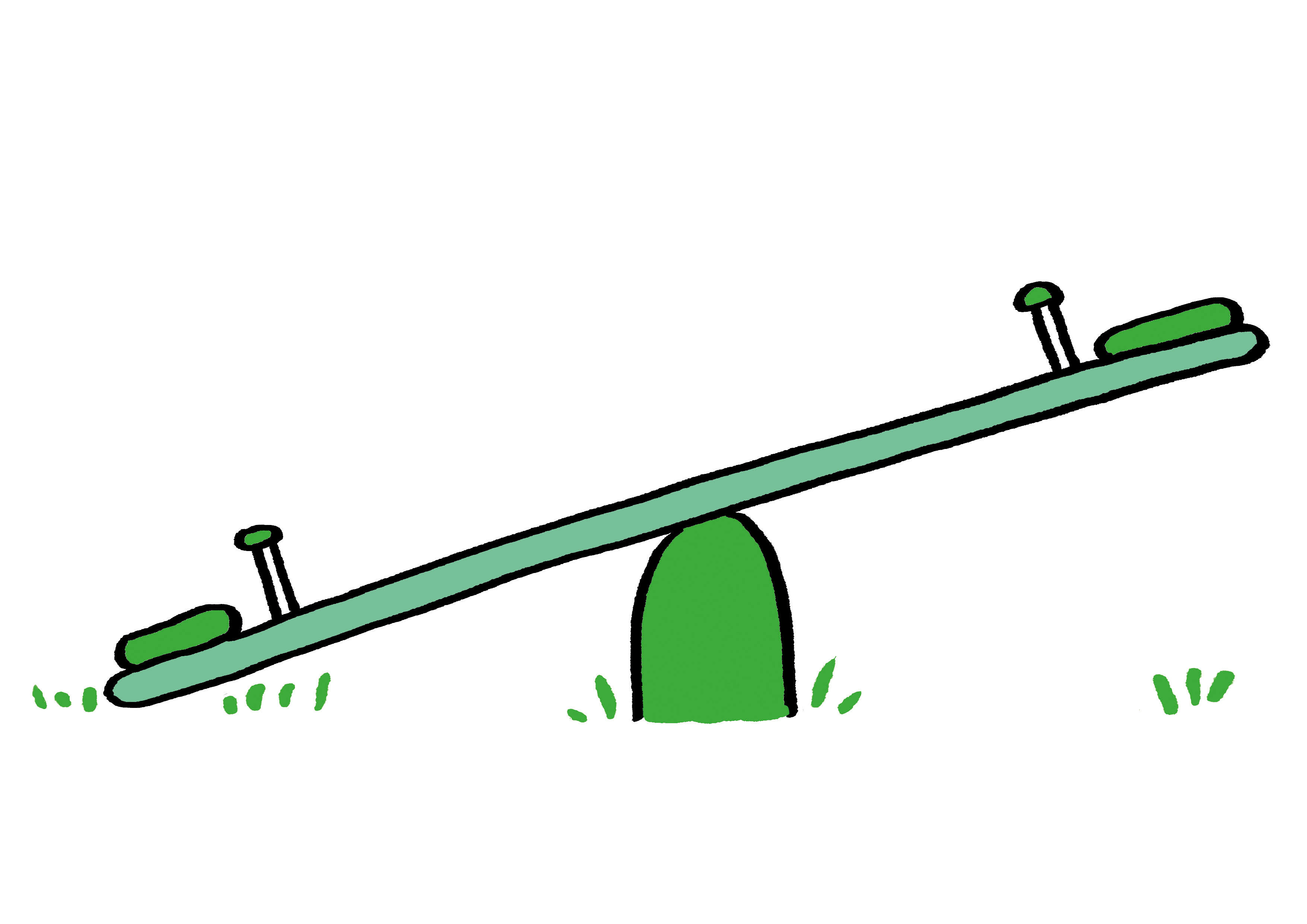 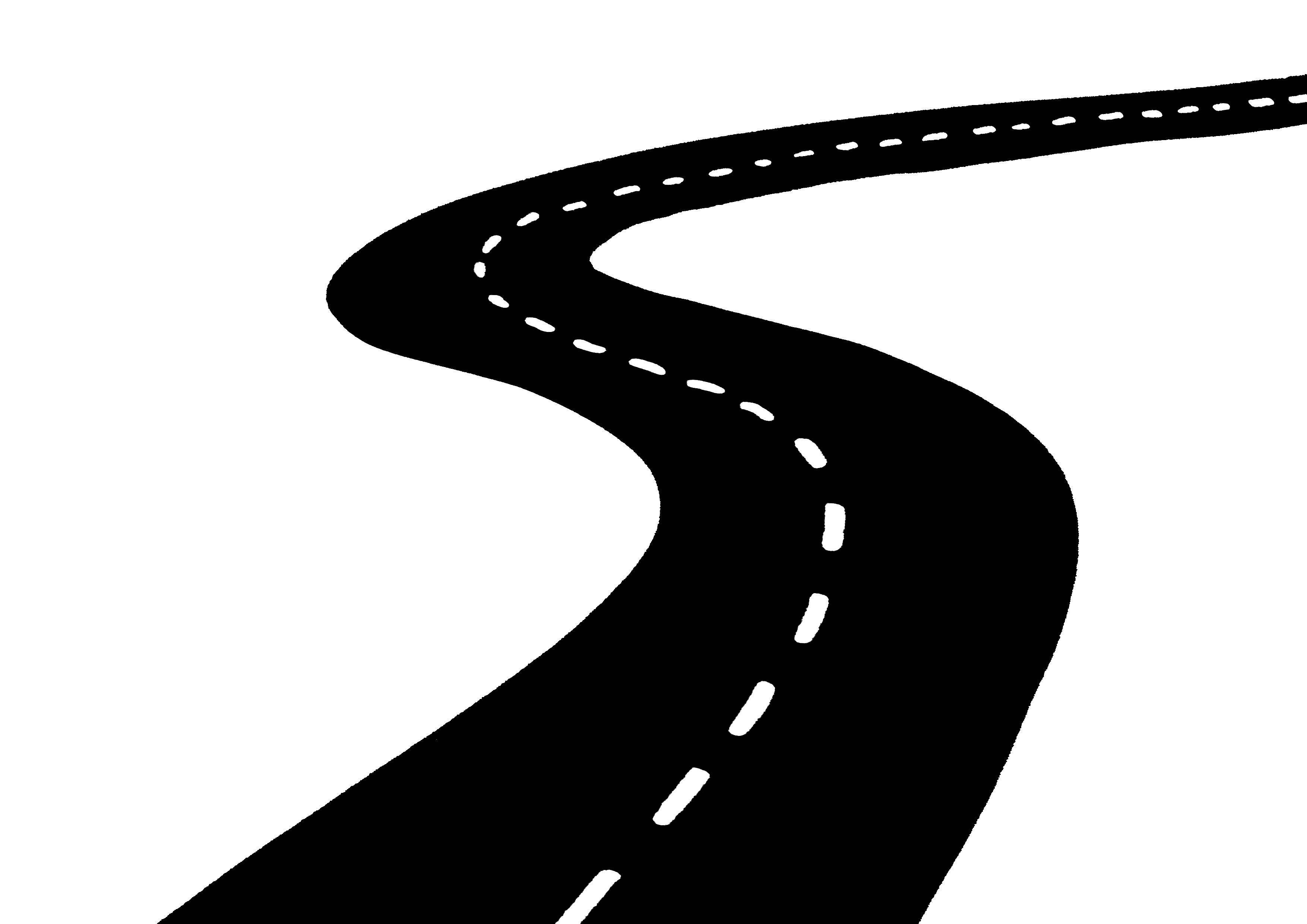 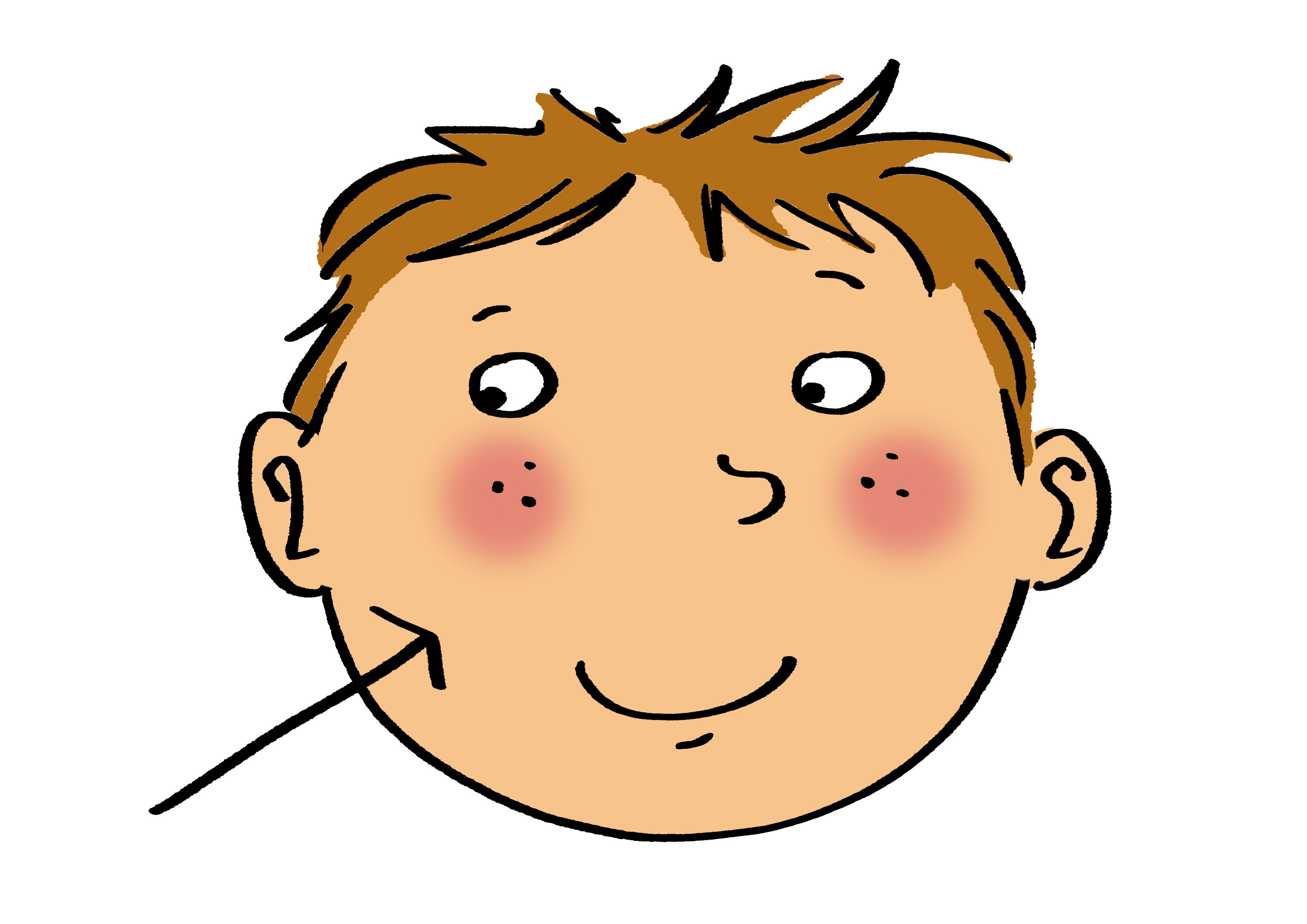 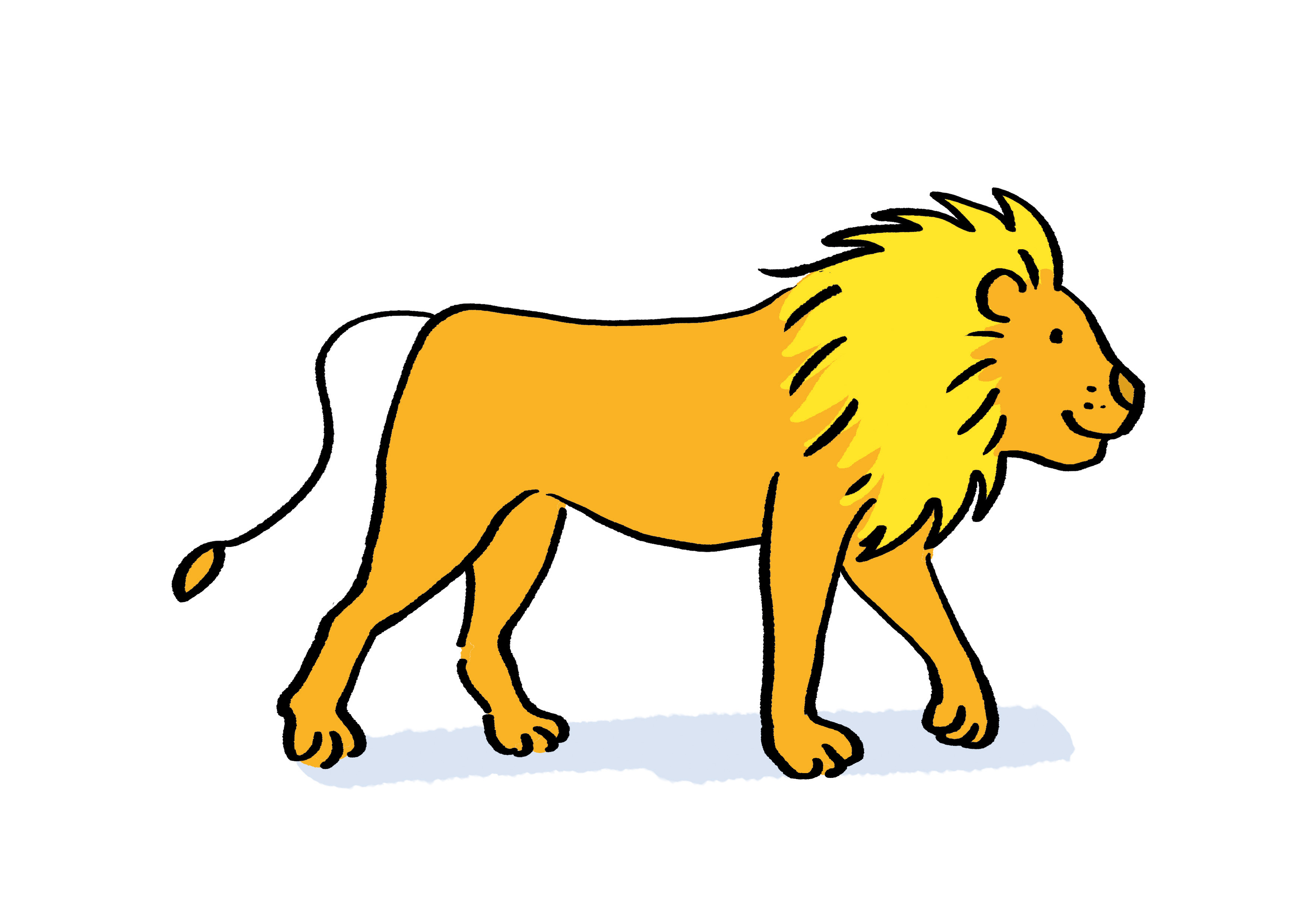 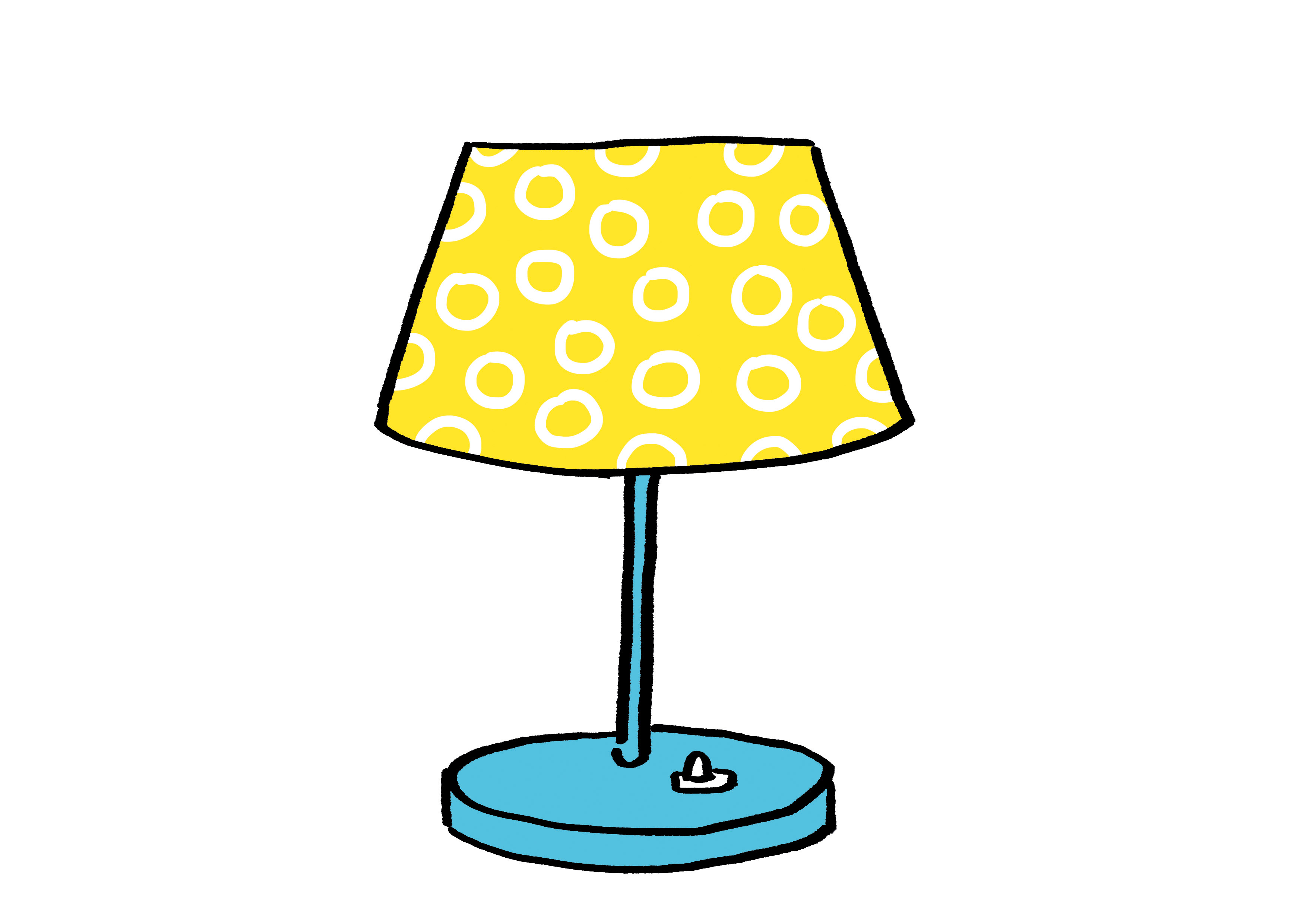 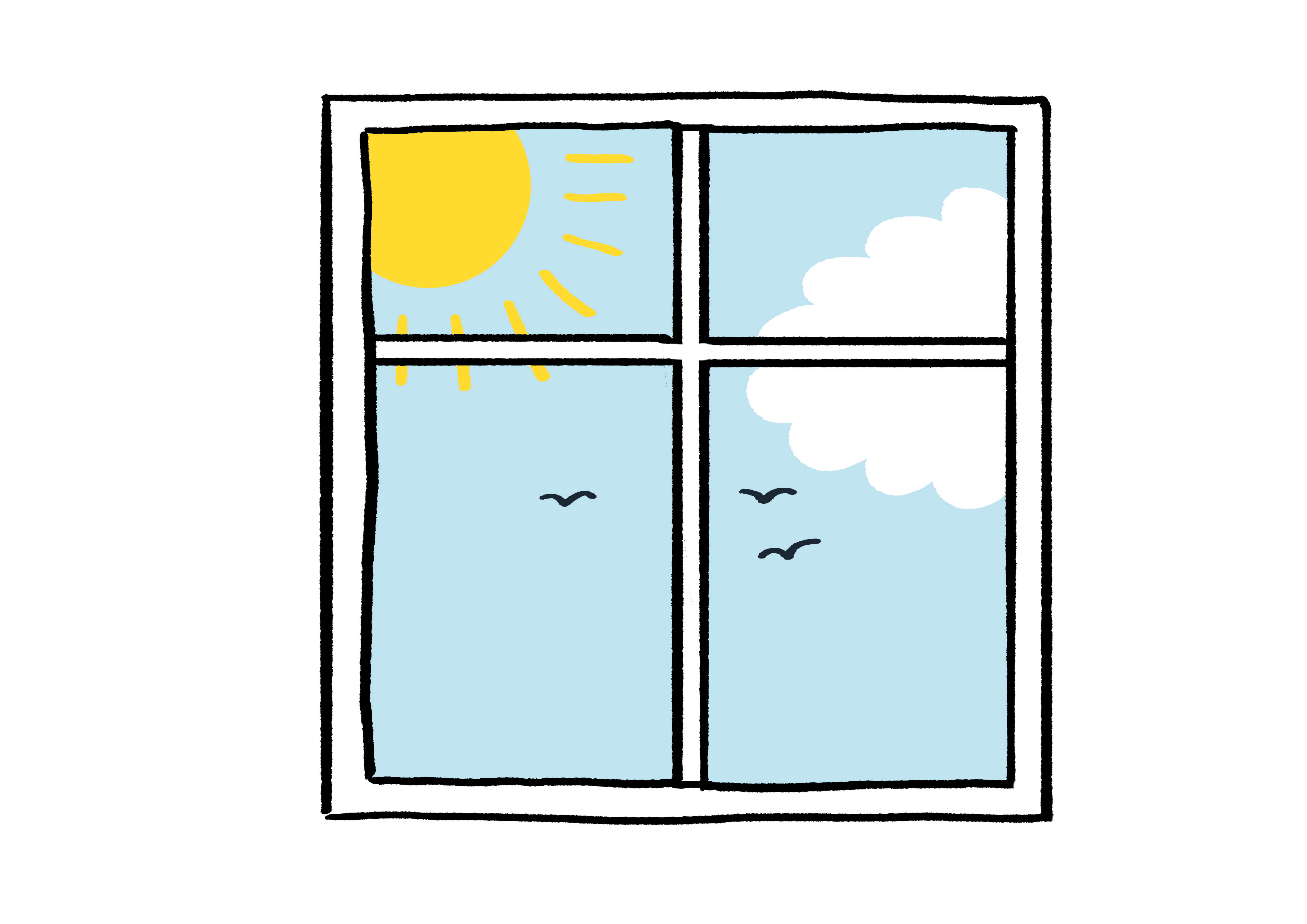 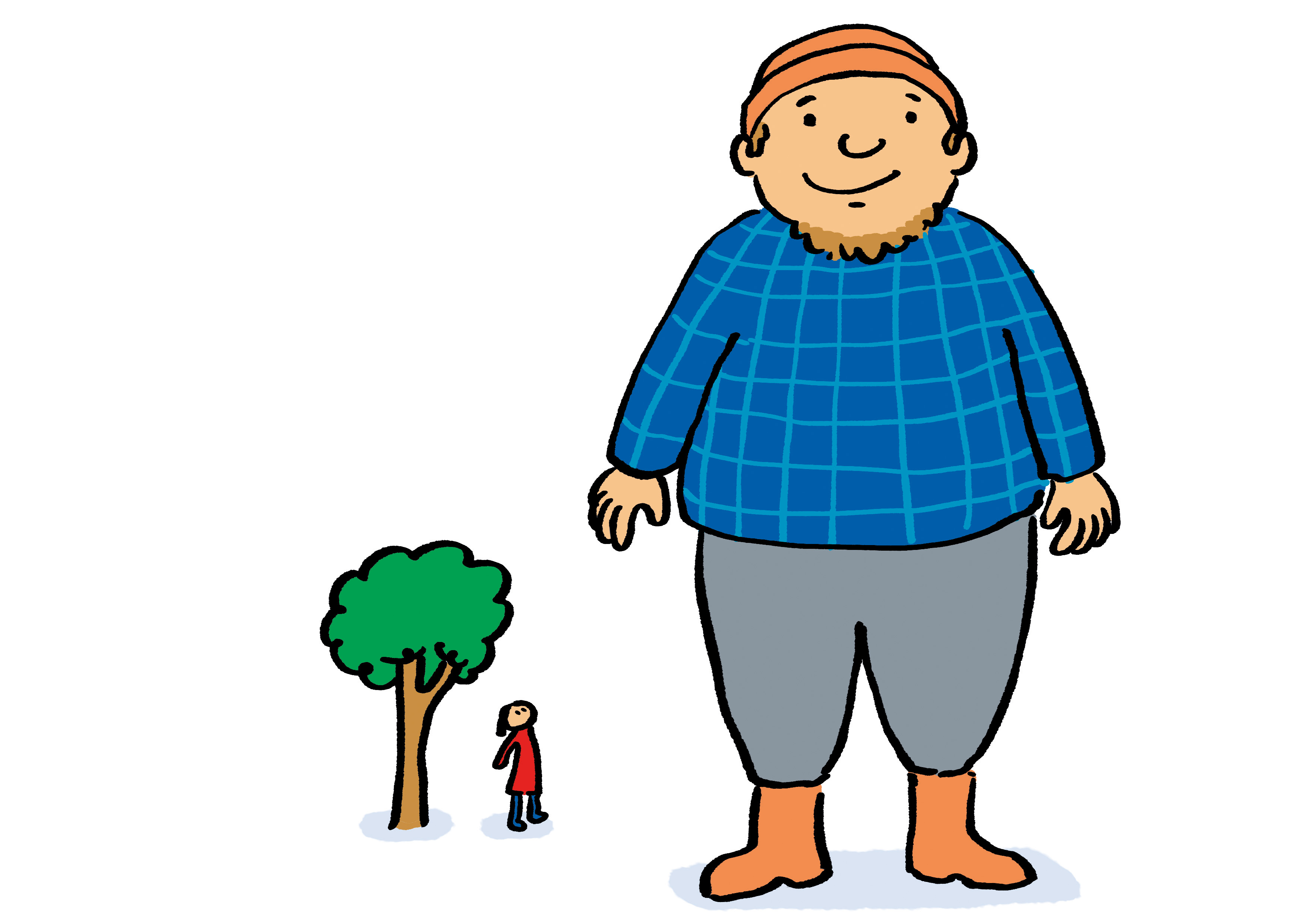 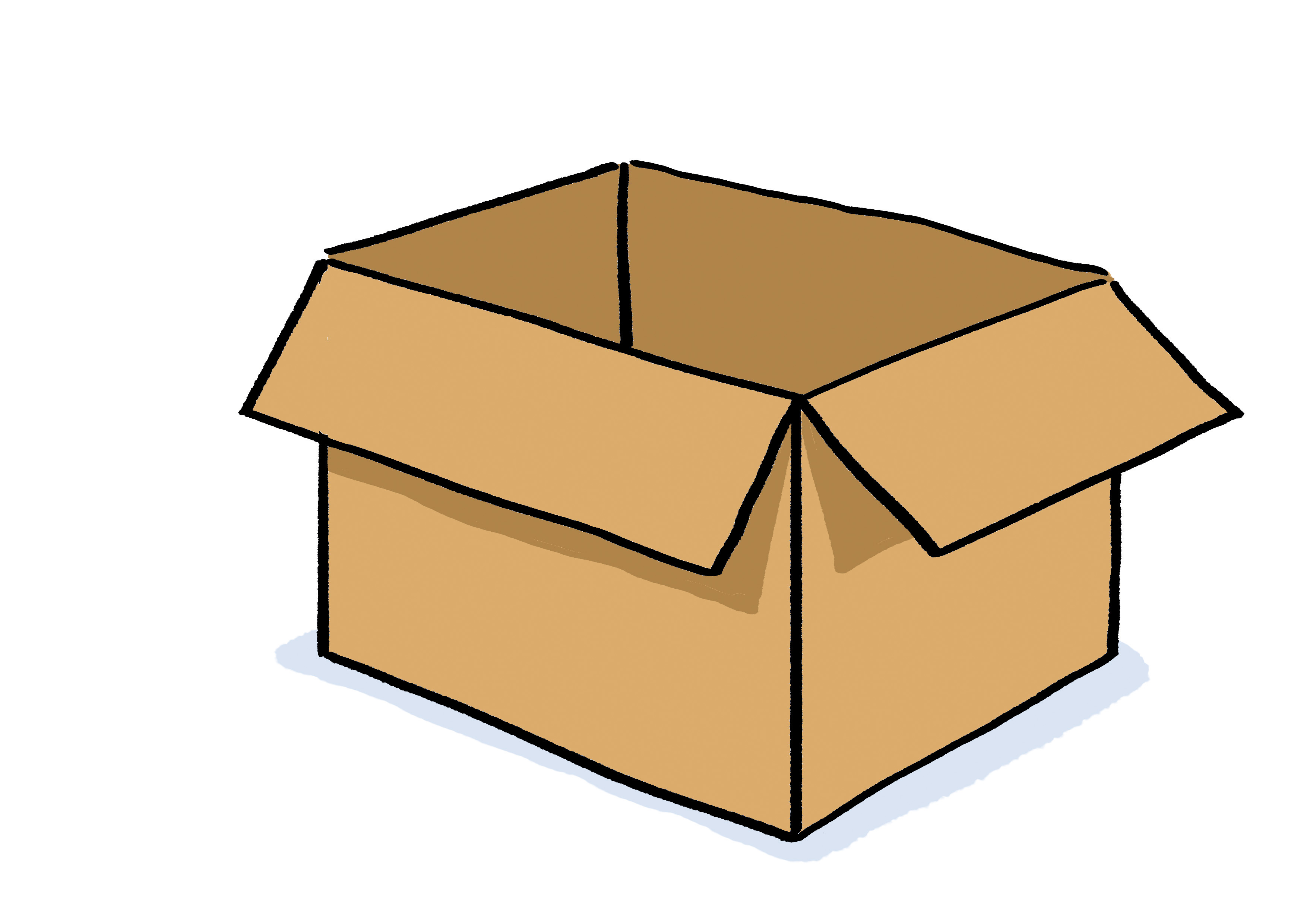 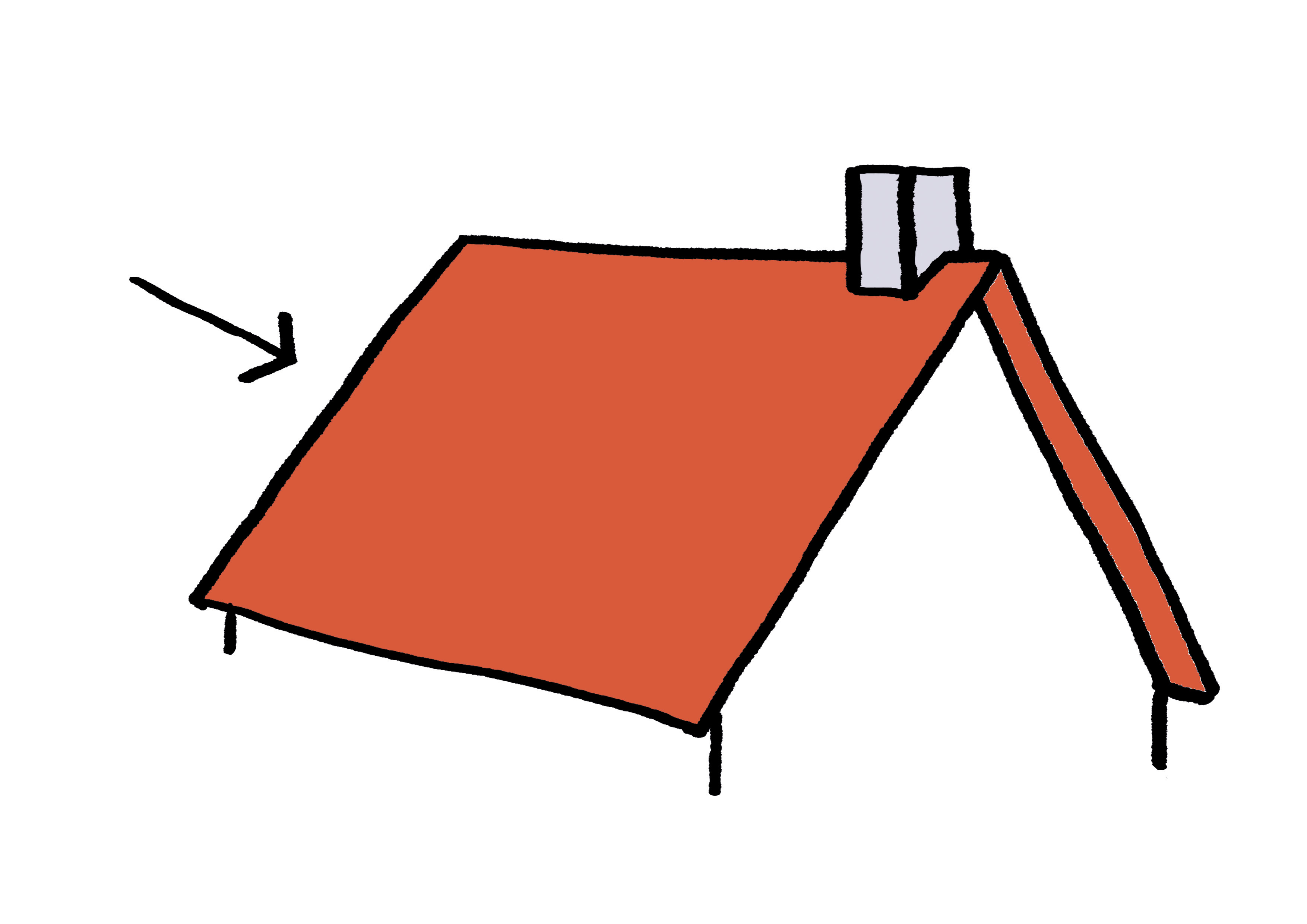 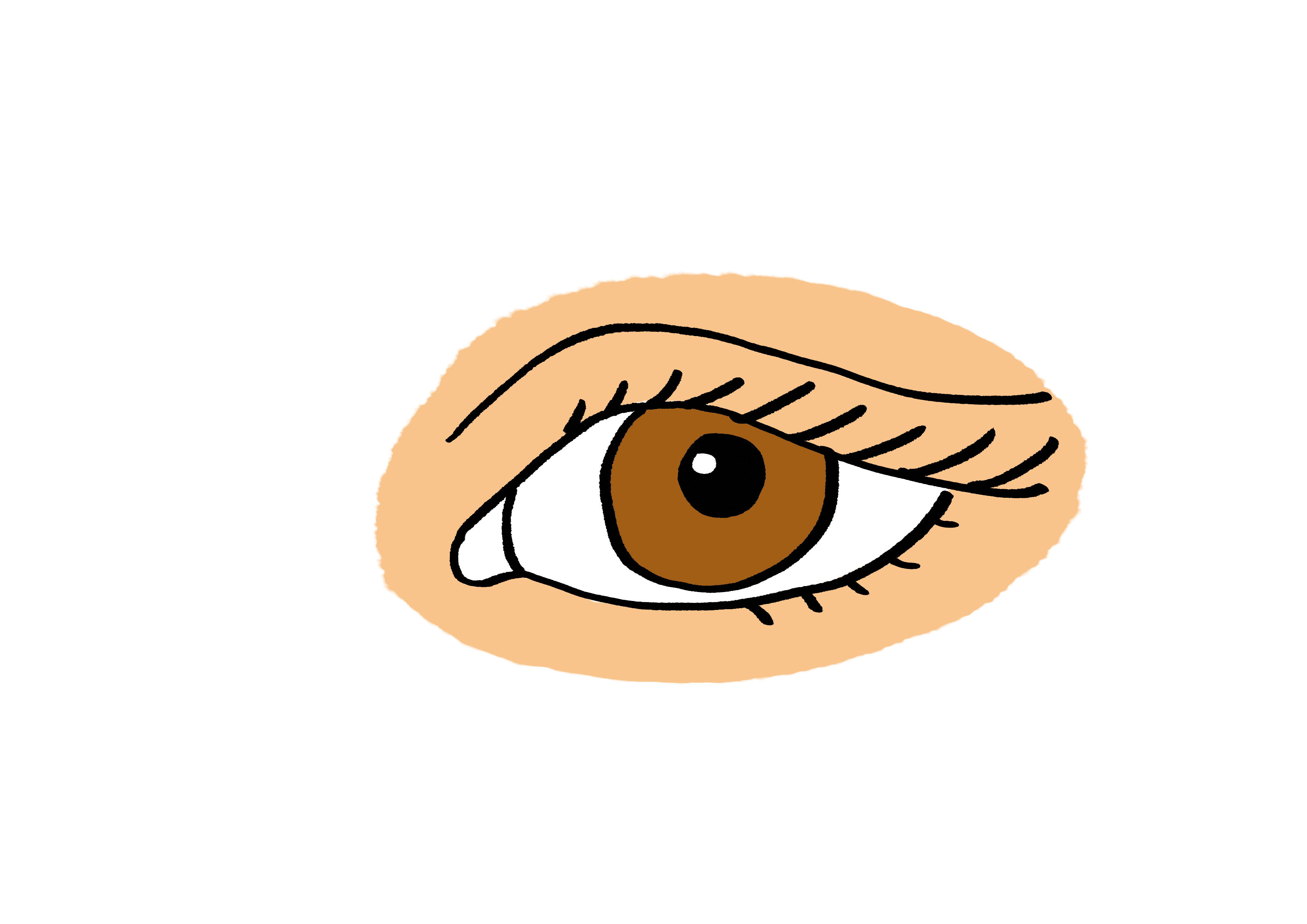 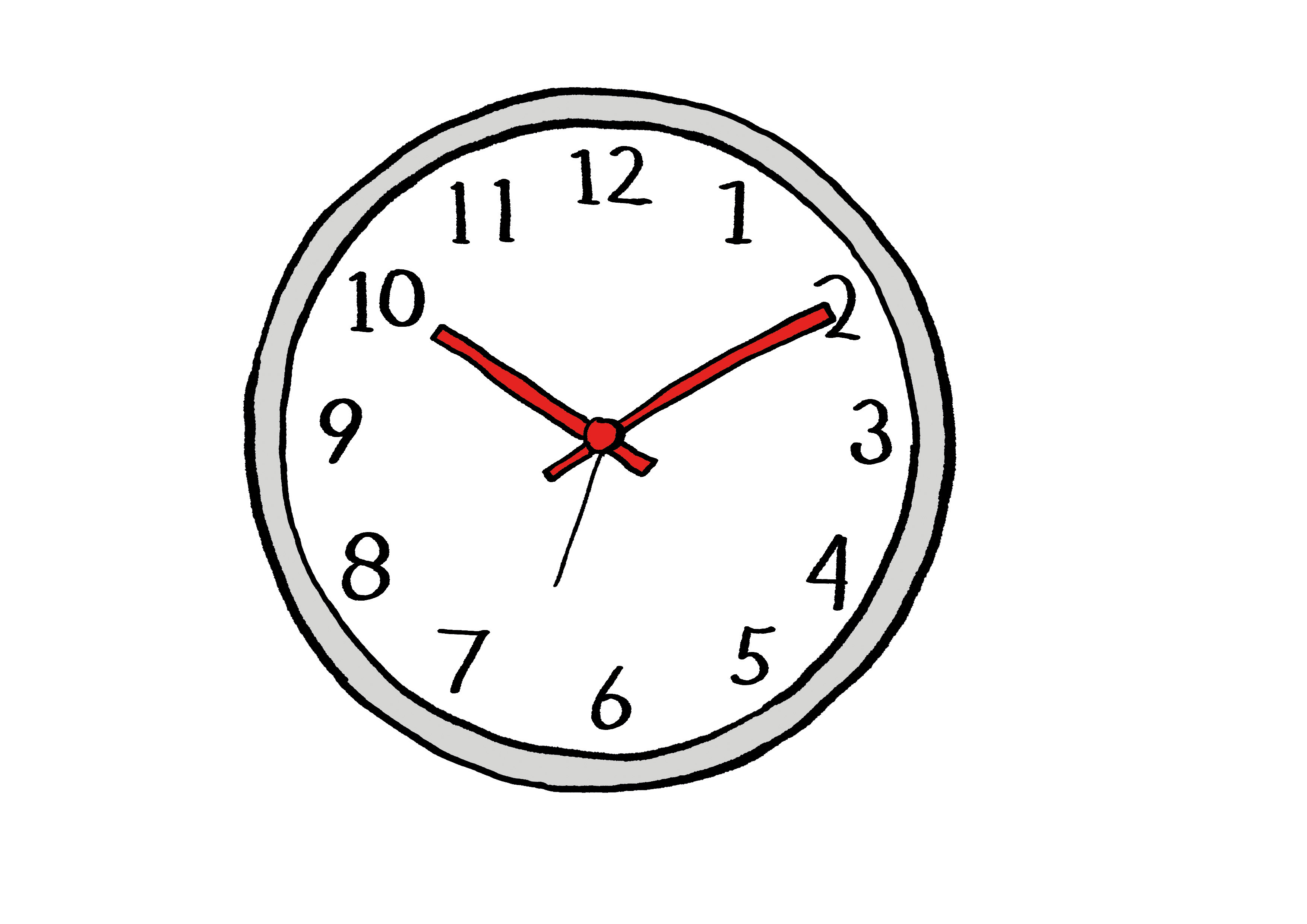 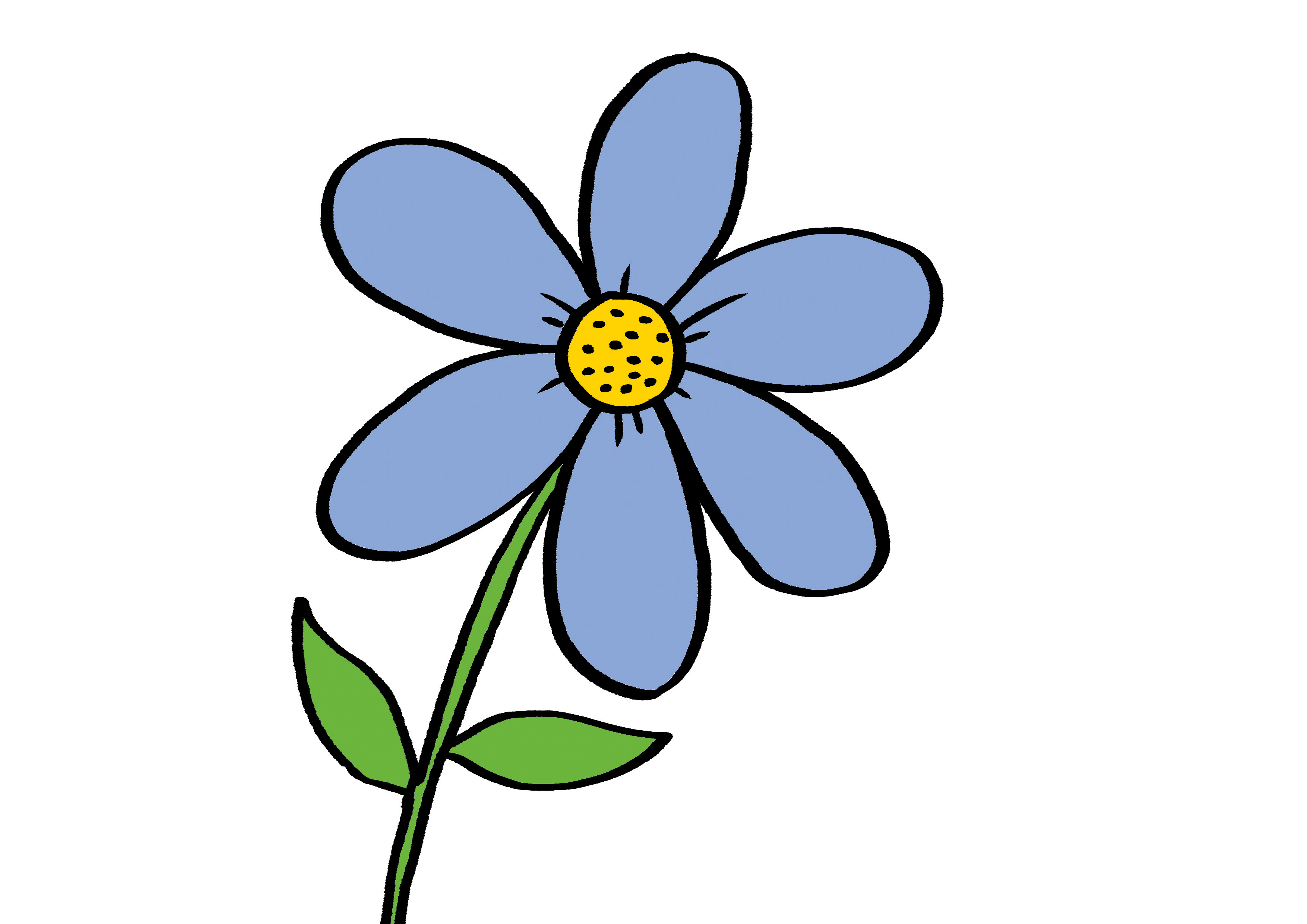 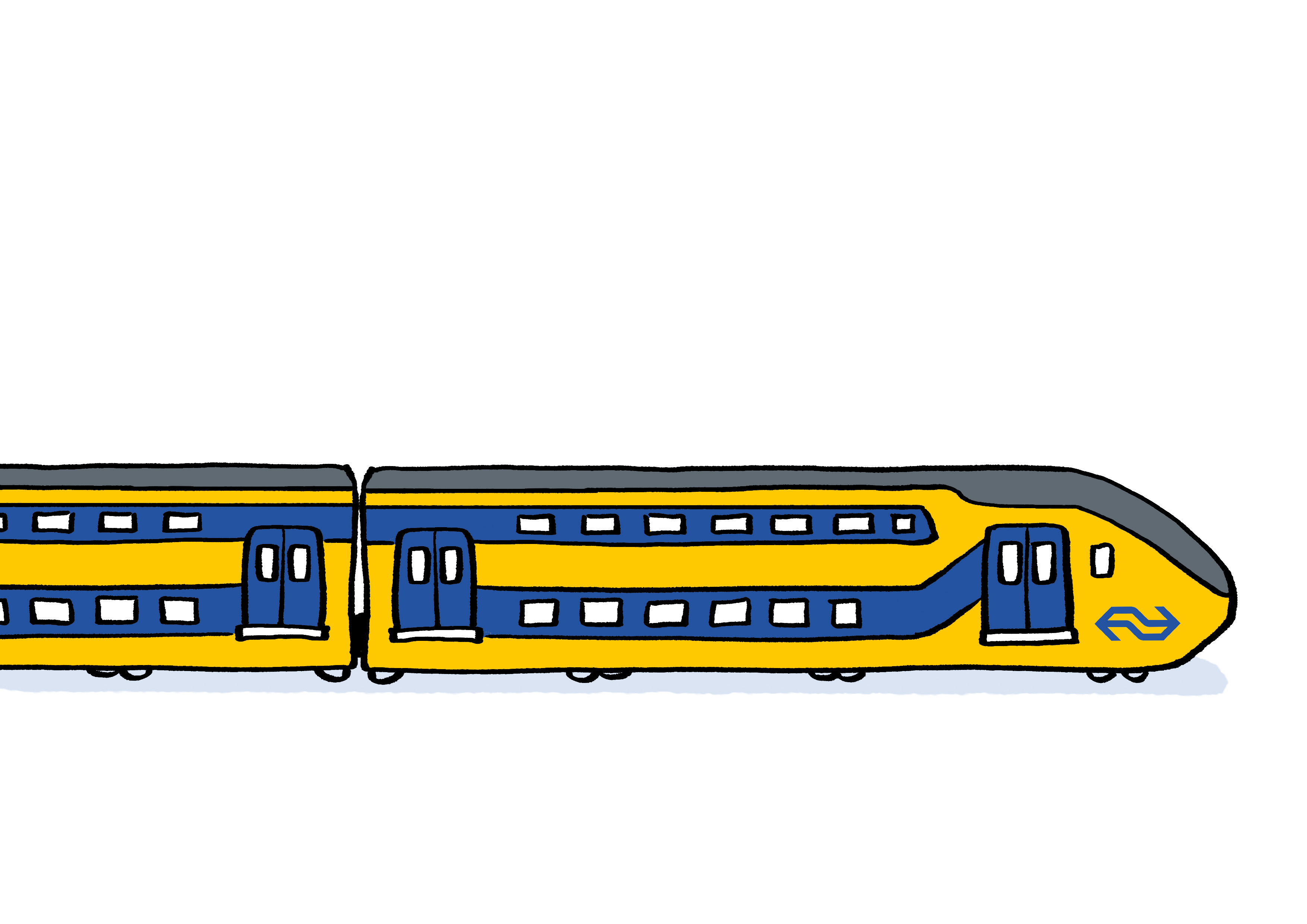 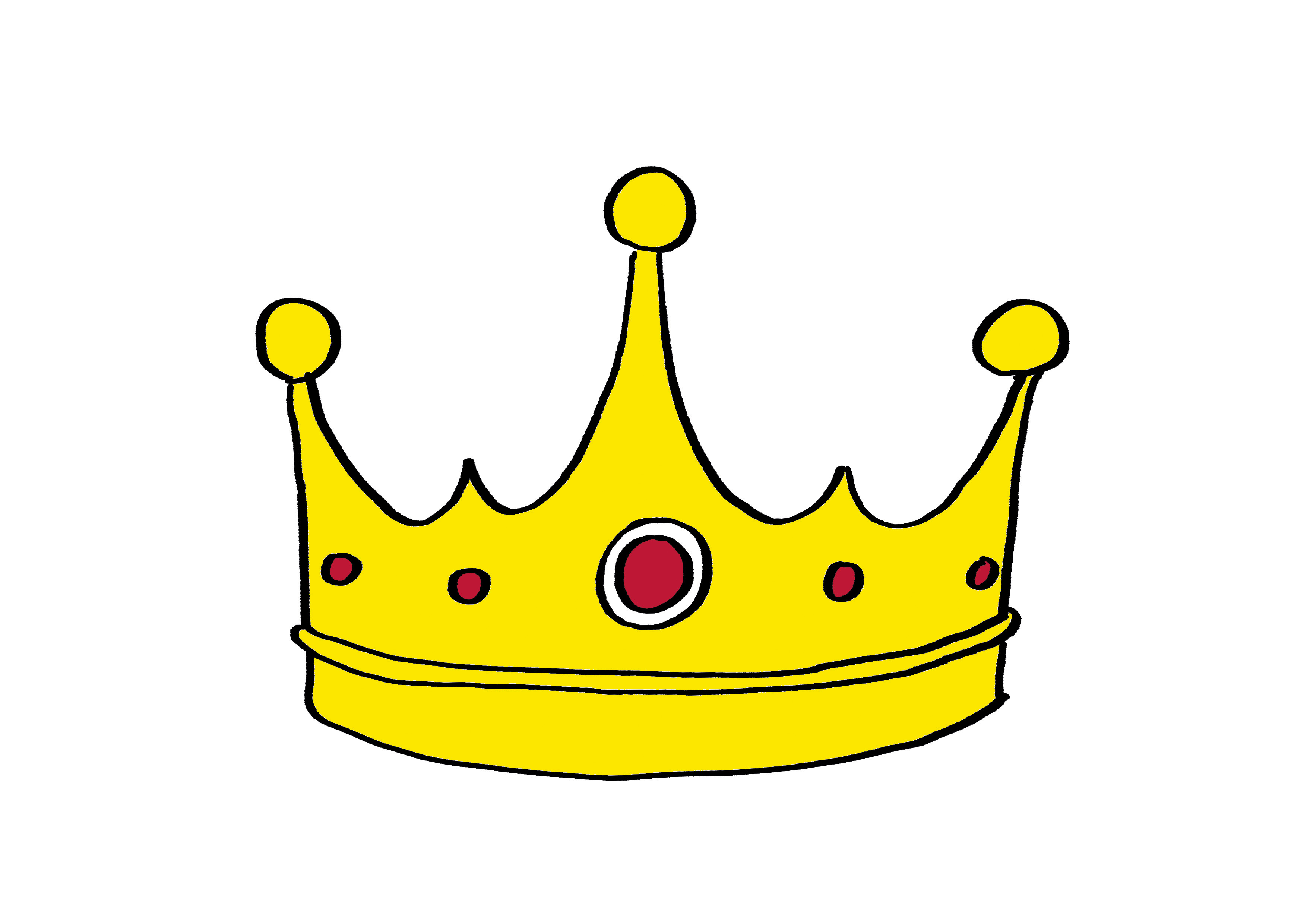 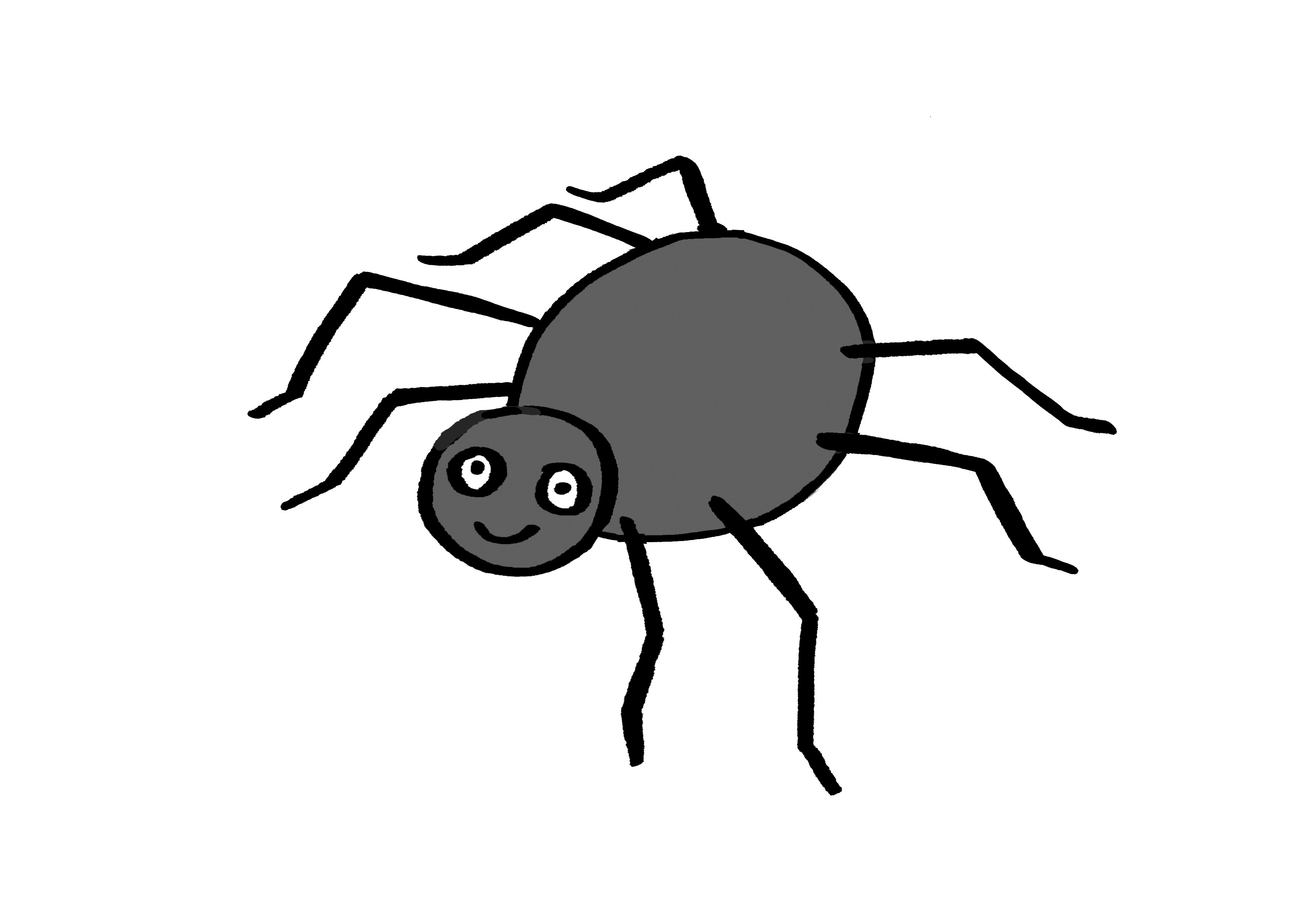 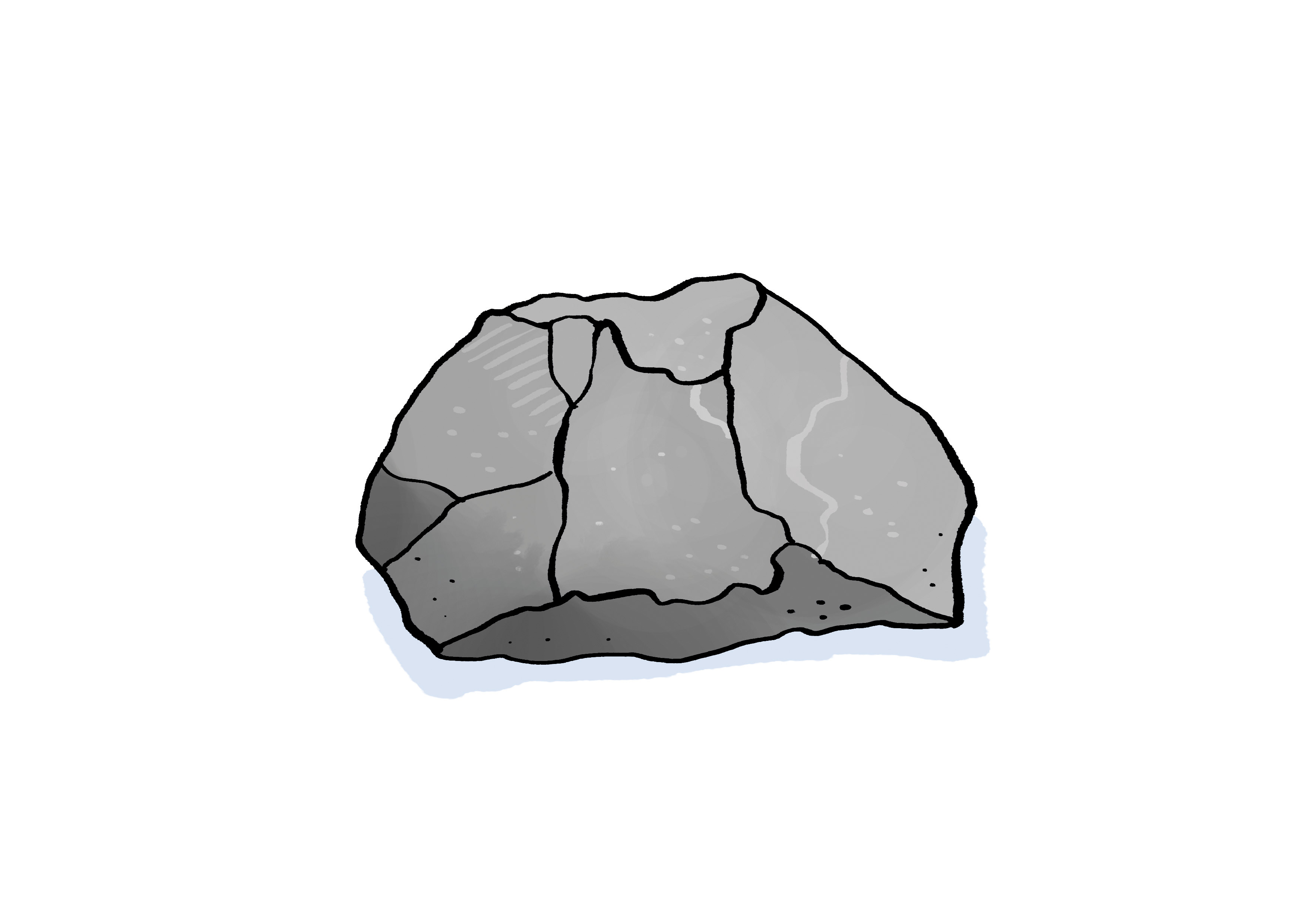 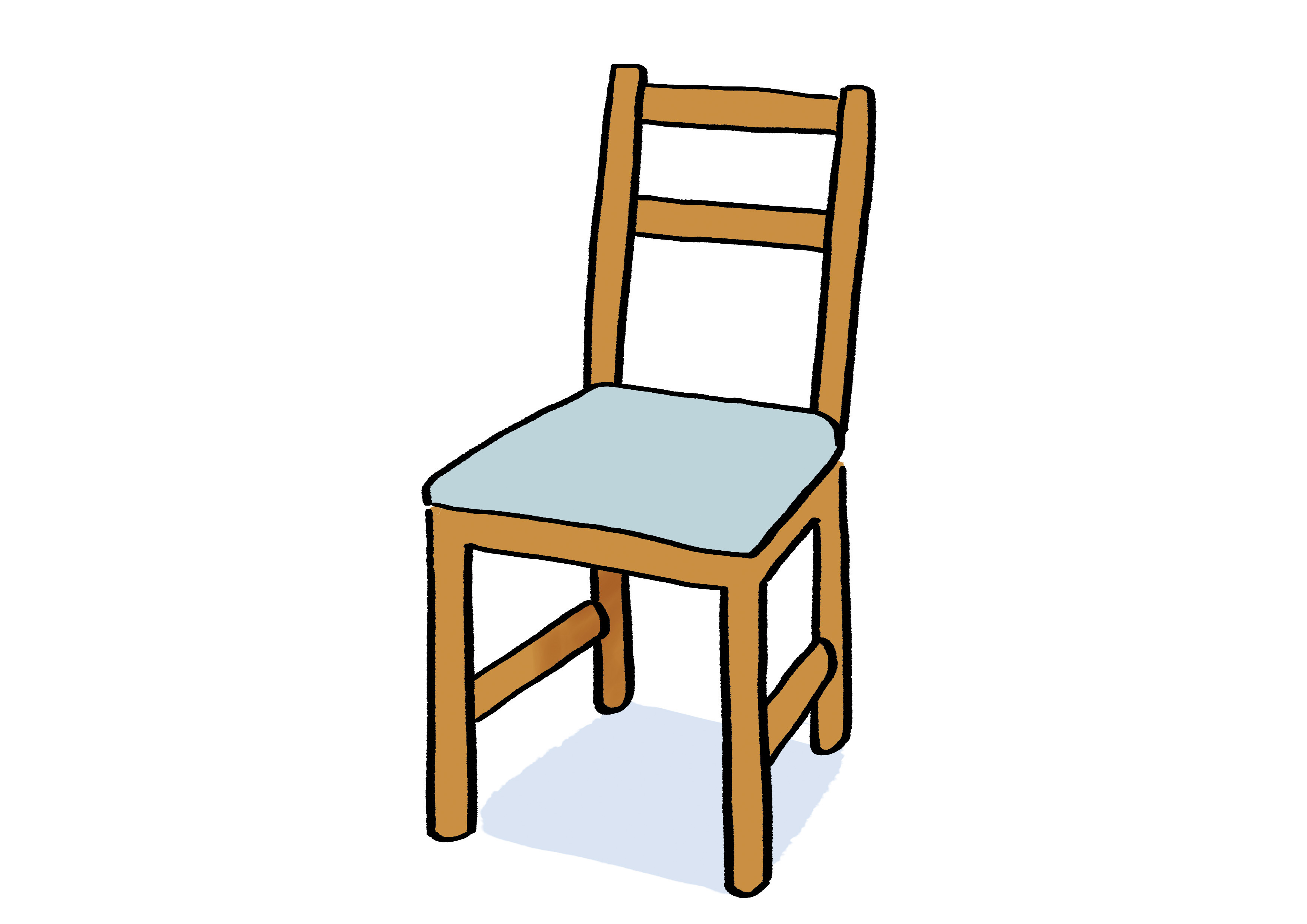 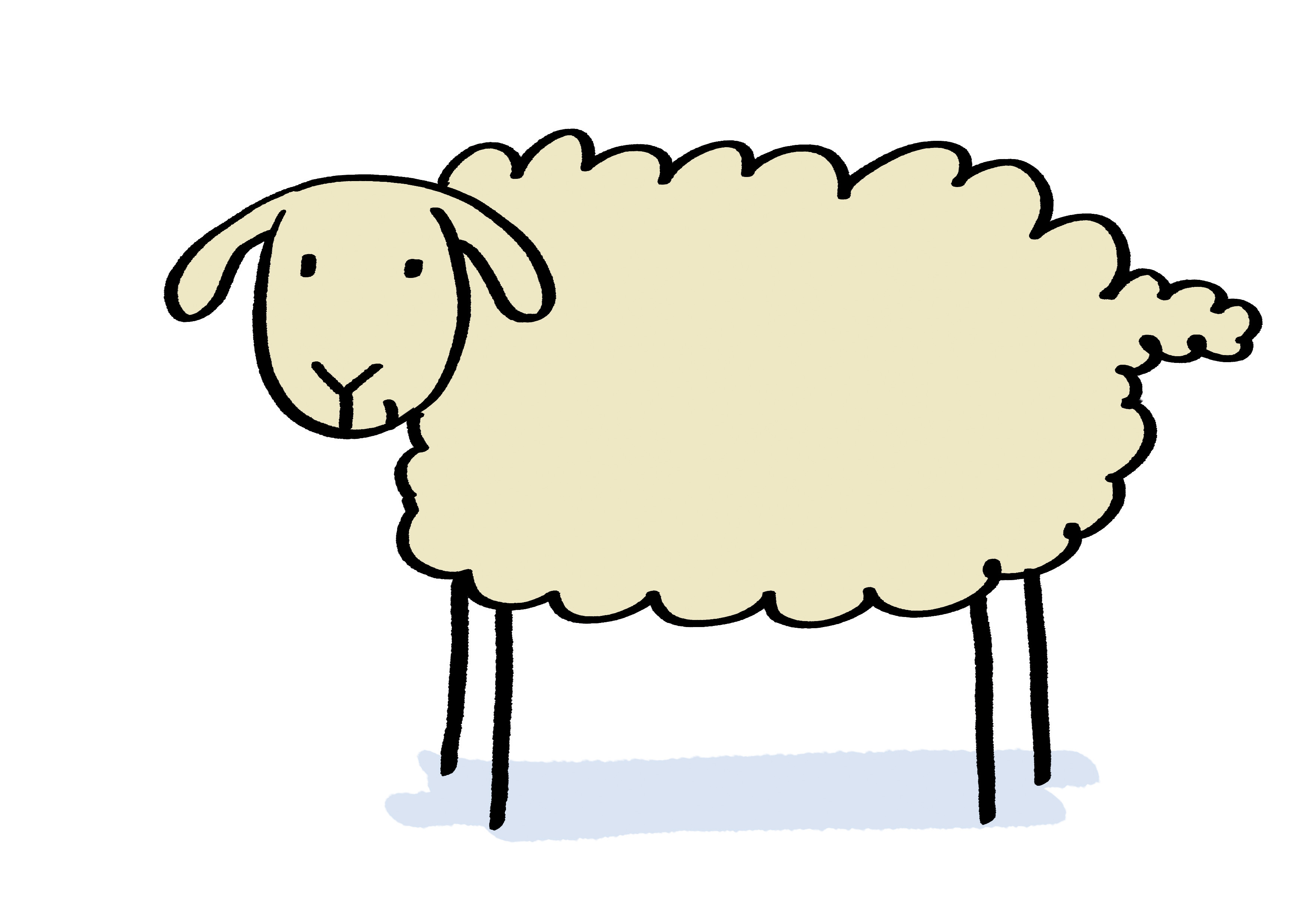 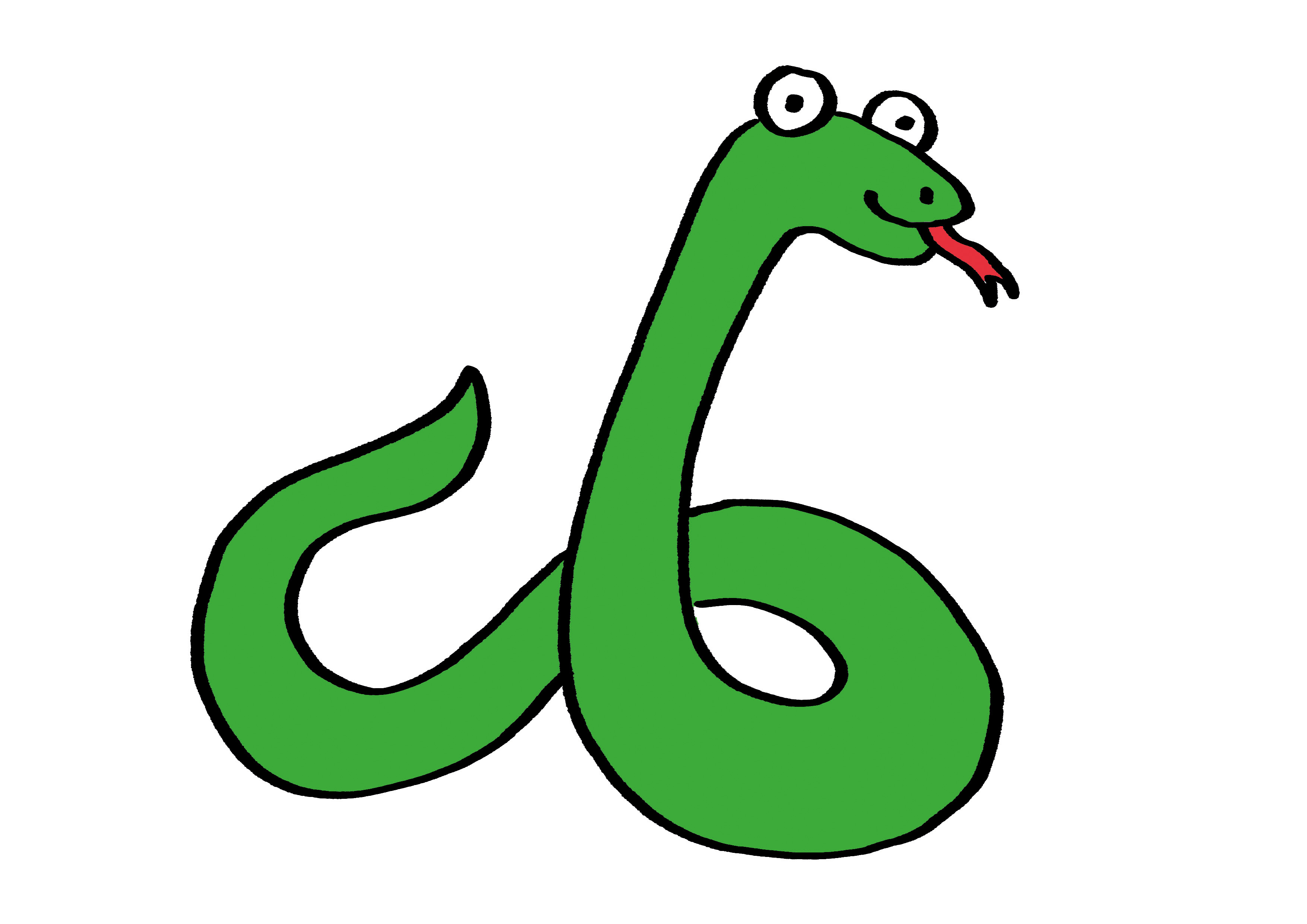 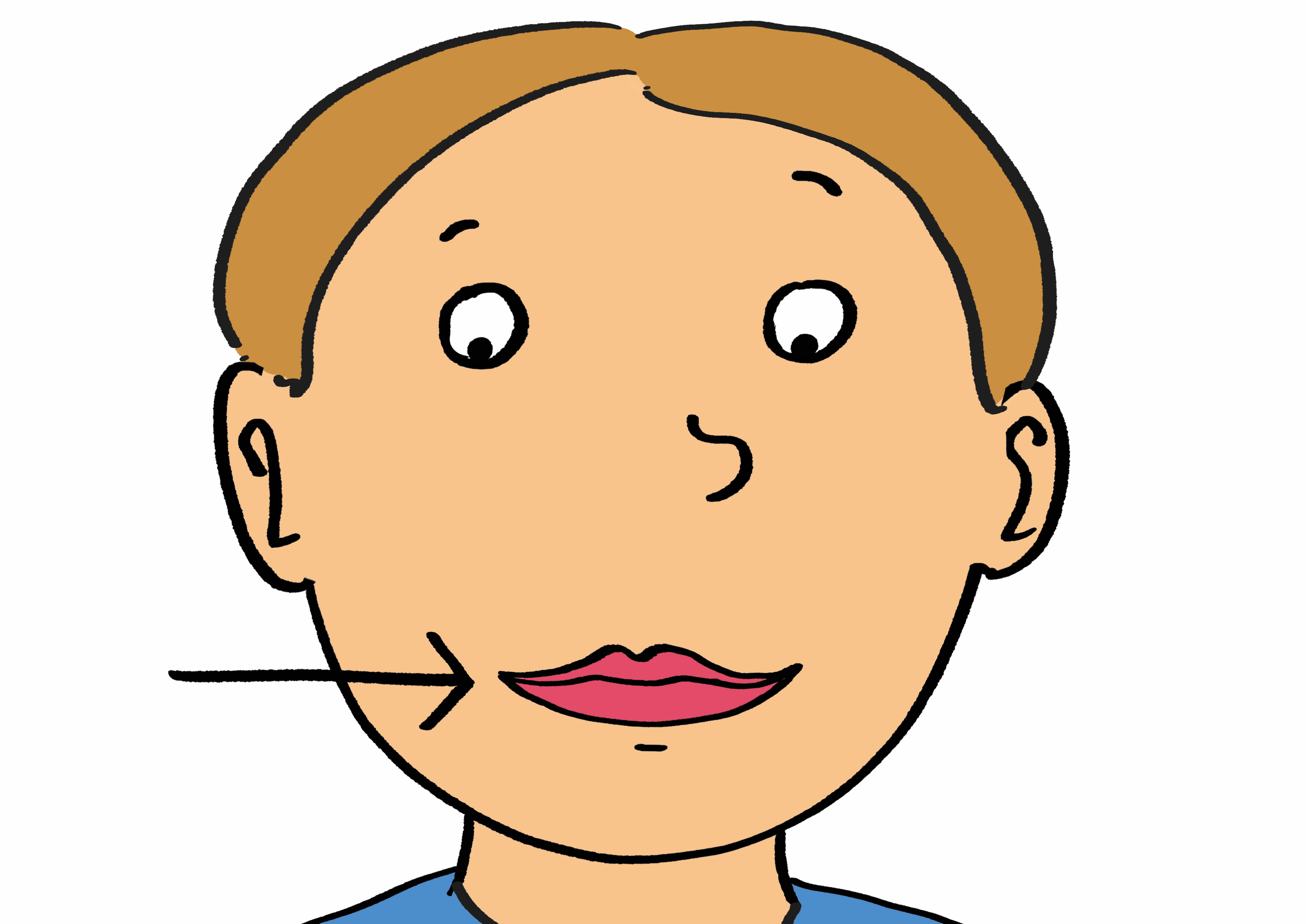 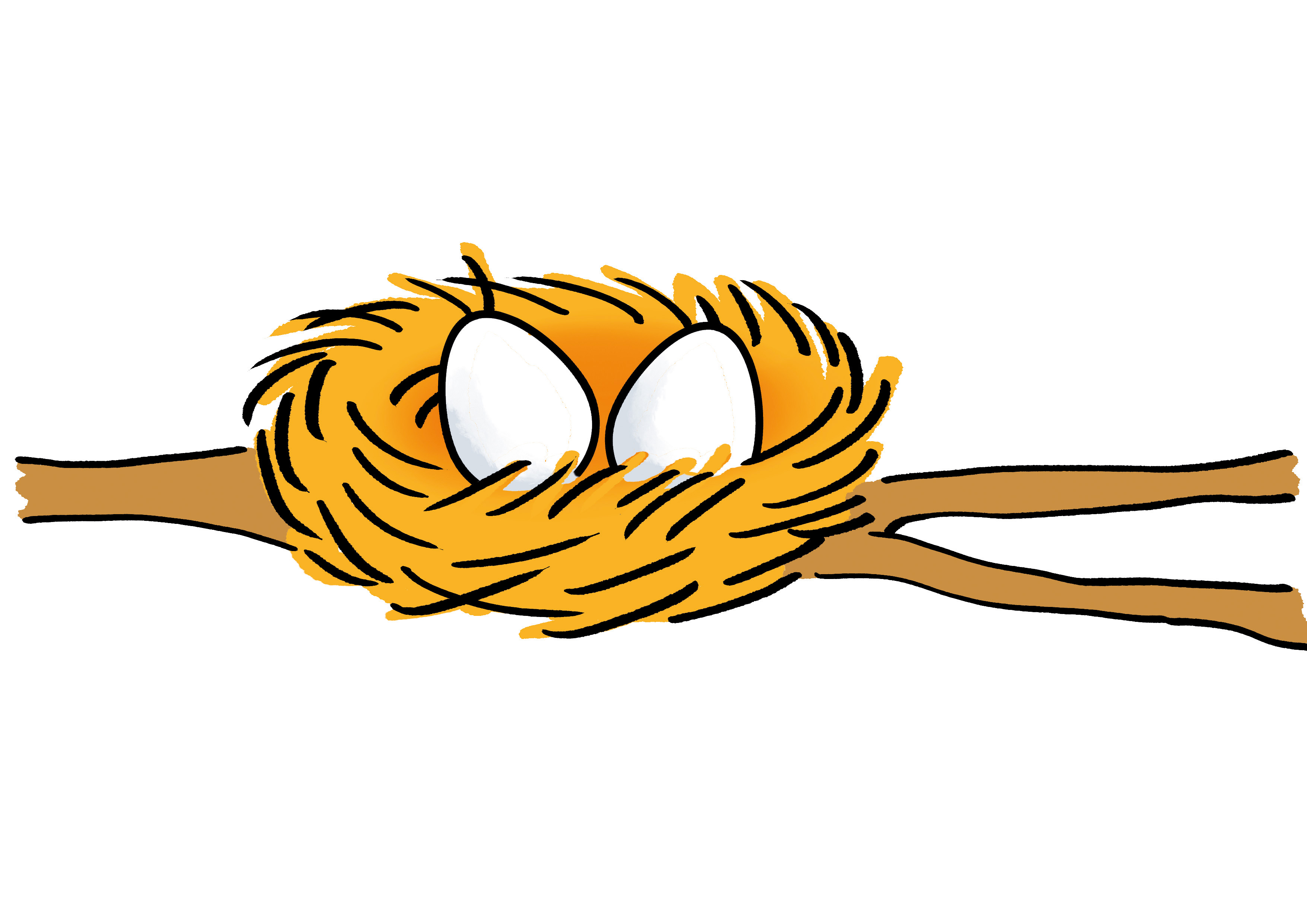 Klaar
Set B
(Aanvullend)
Clusters
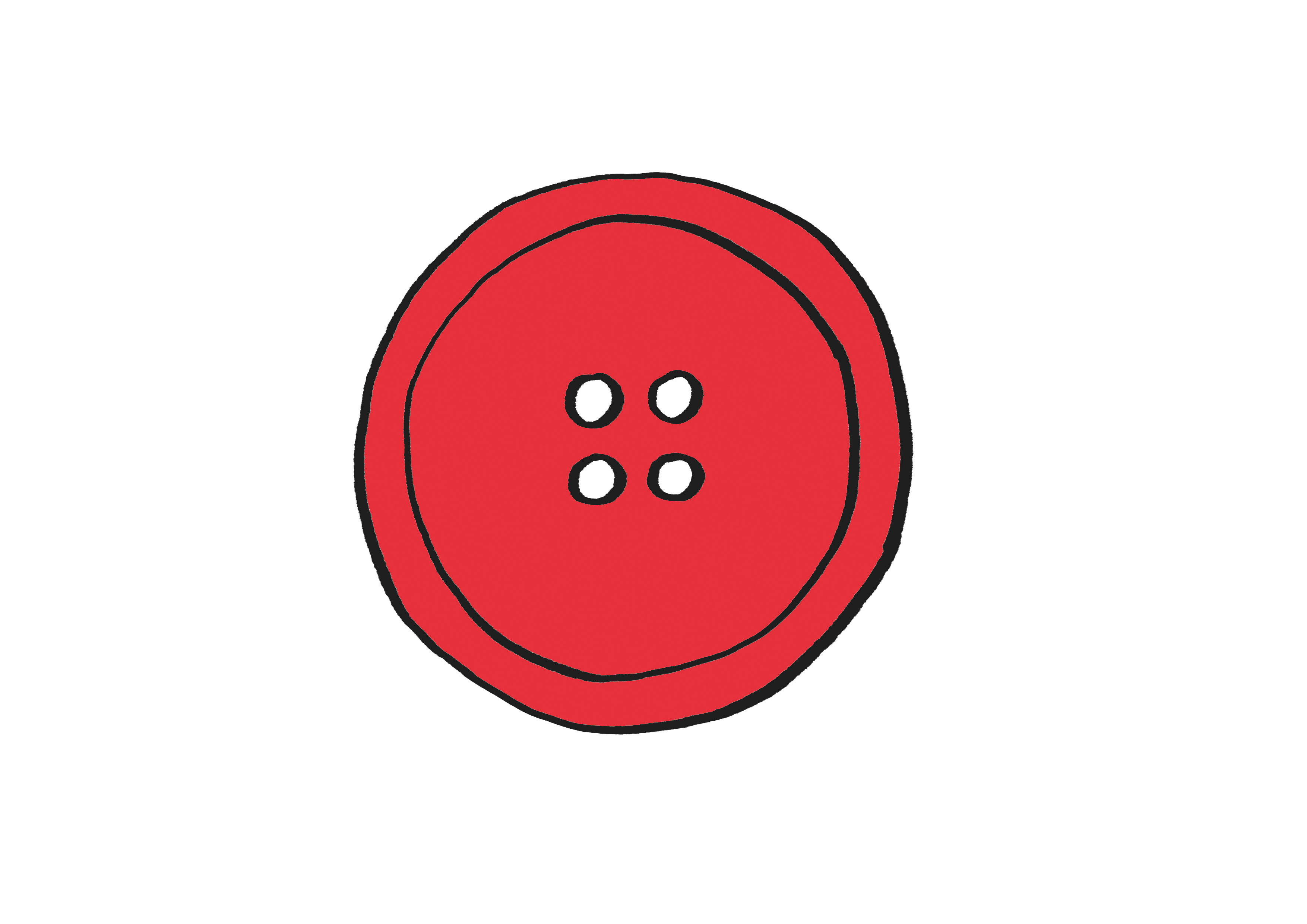 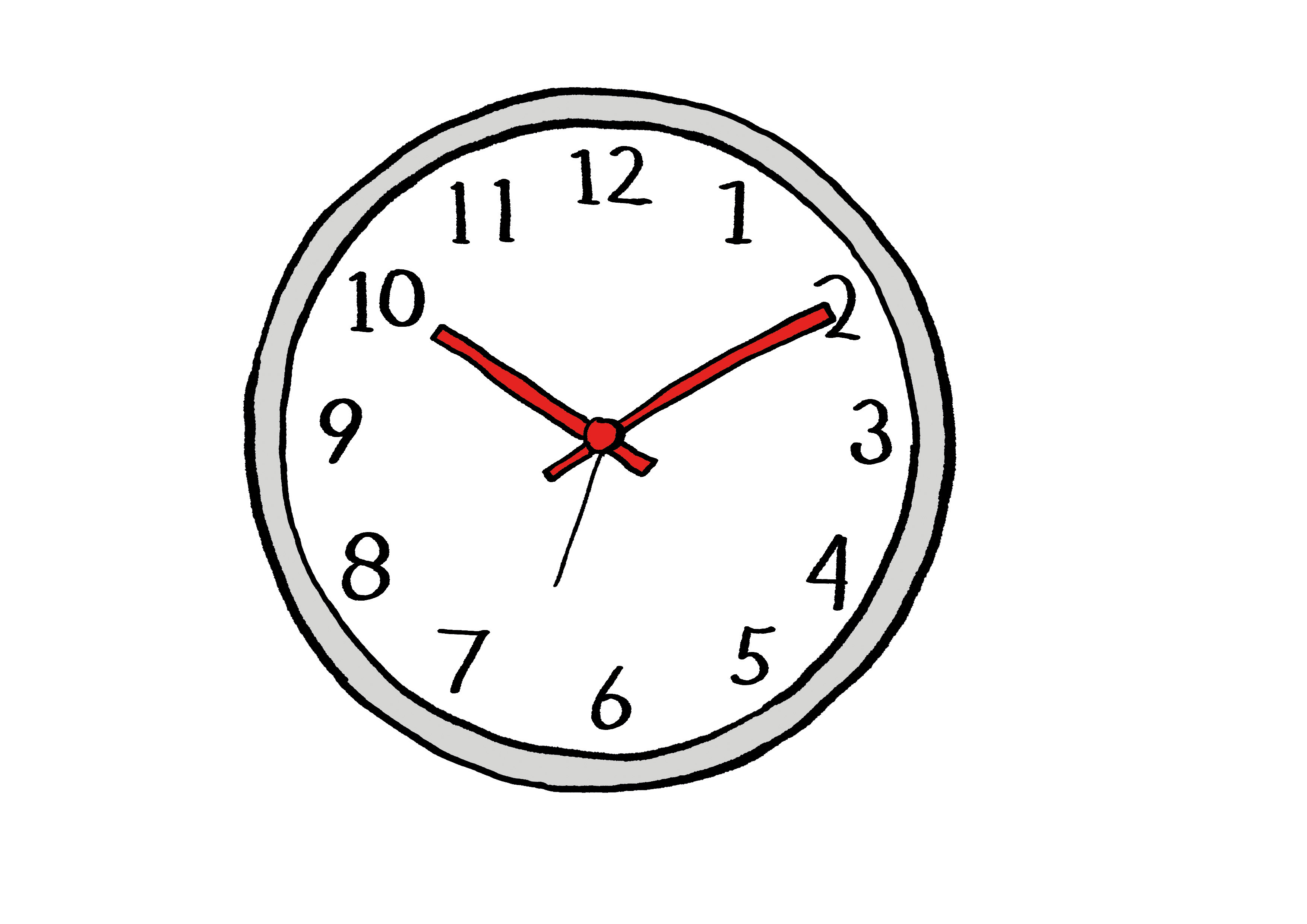 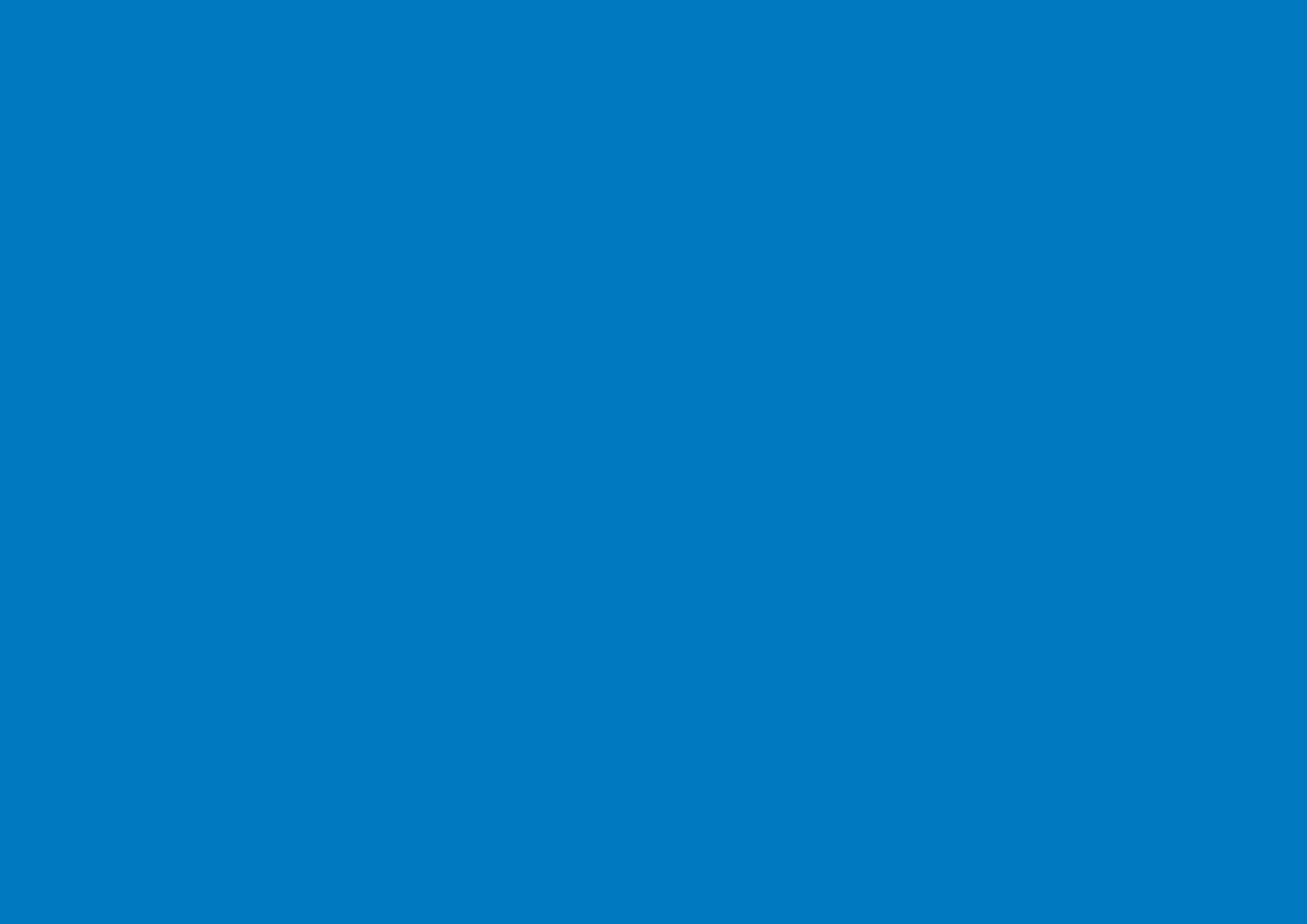 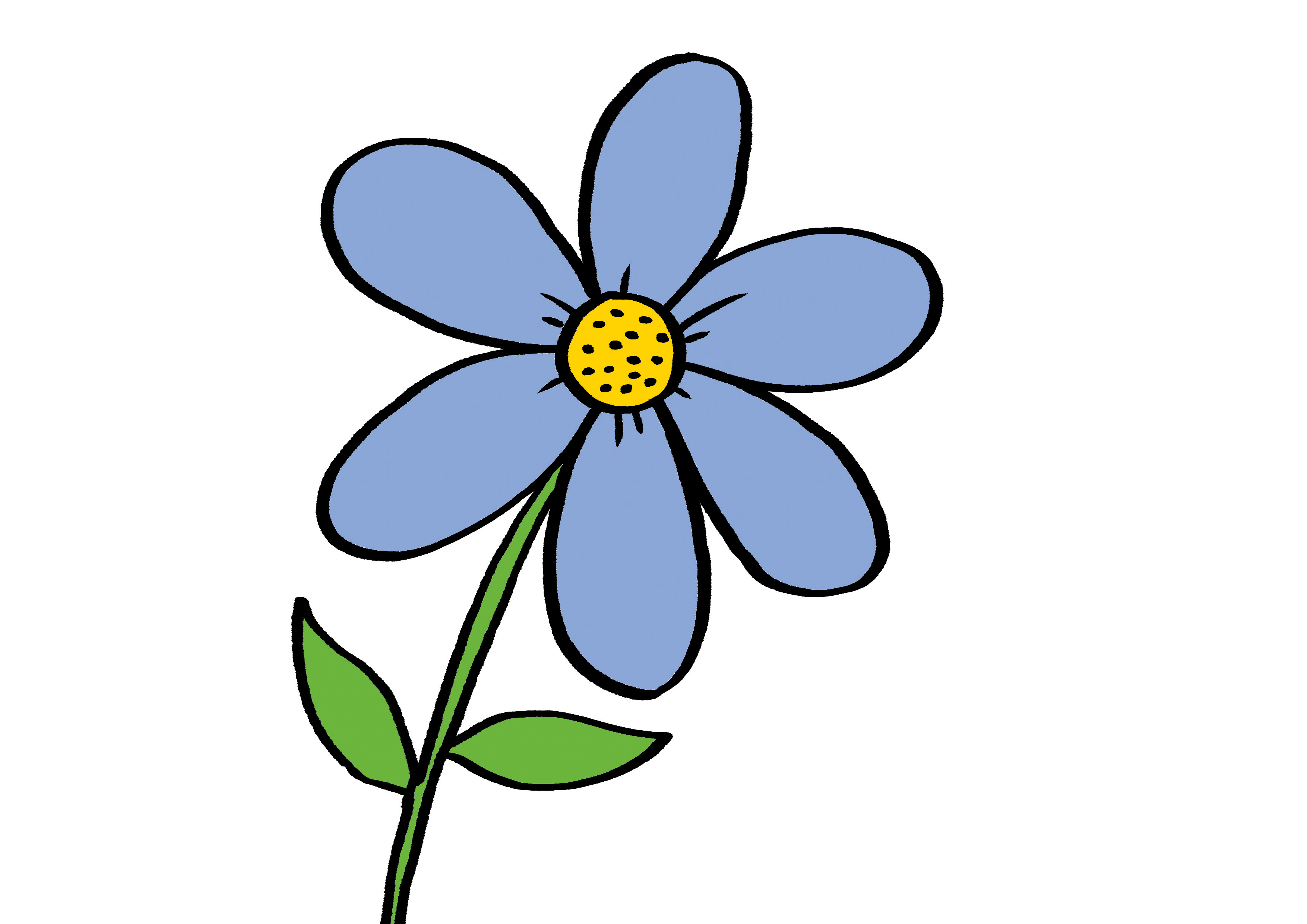 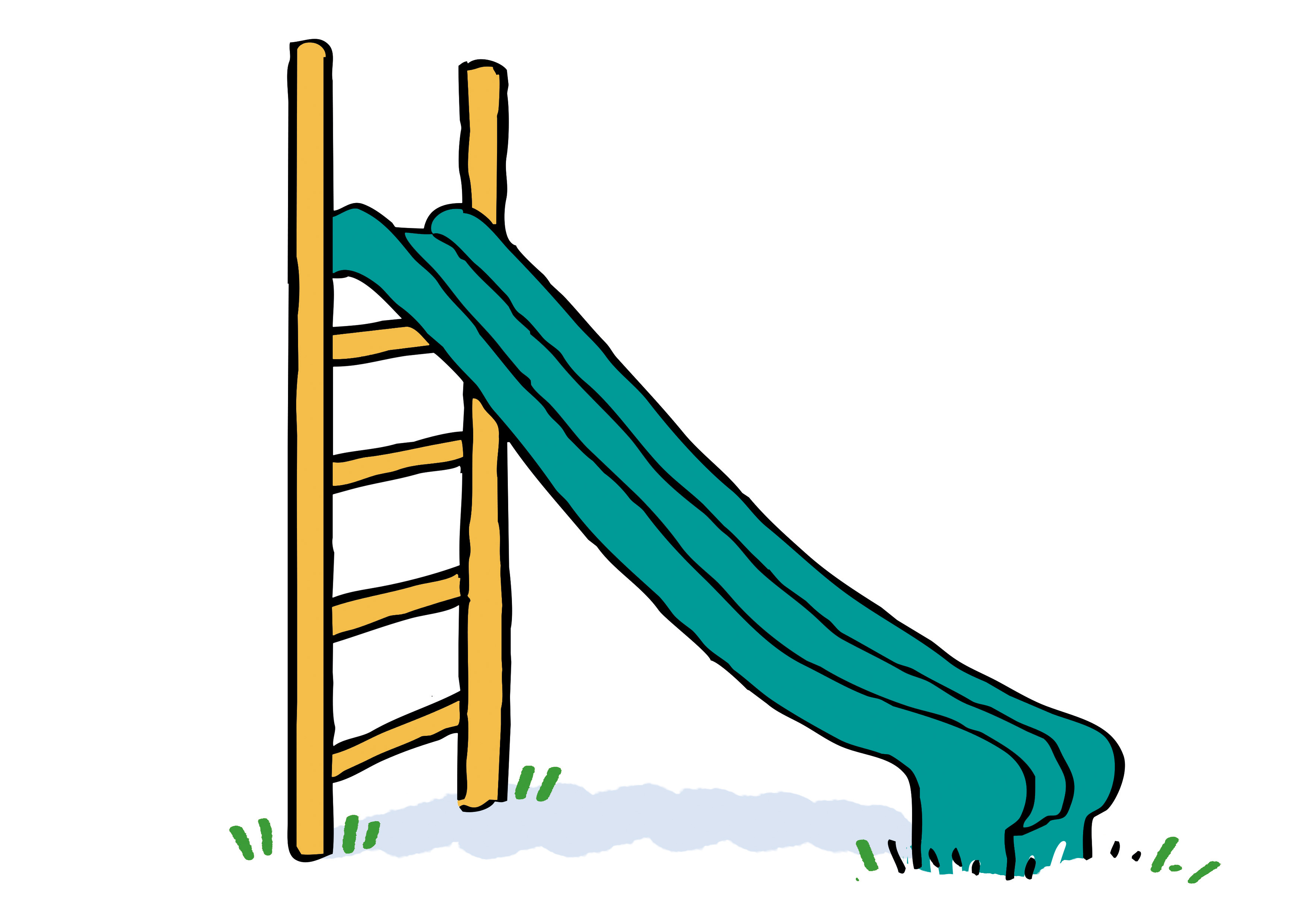 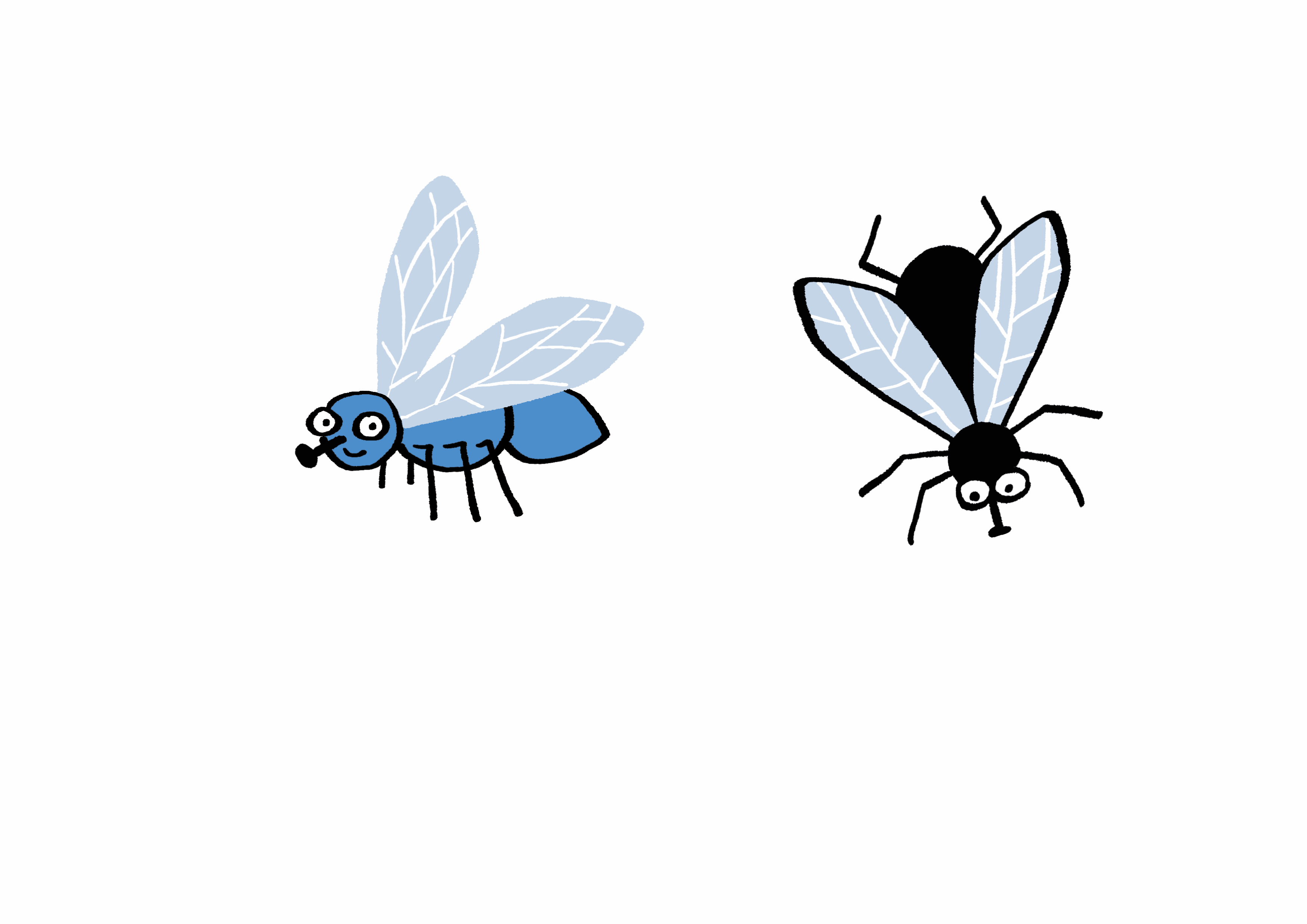 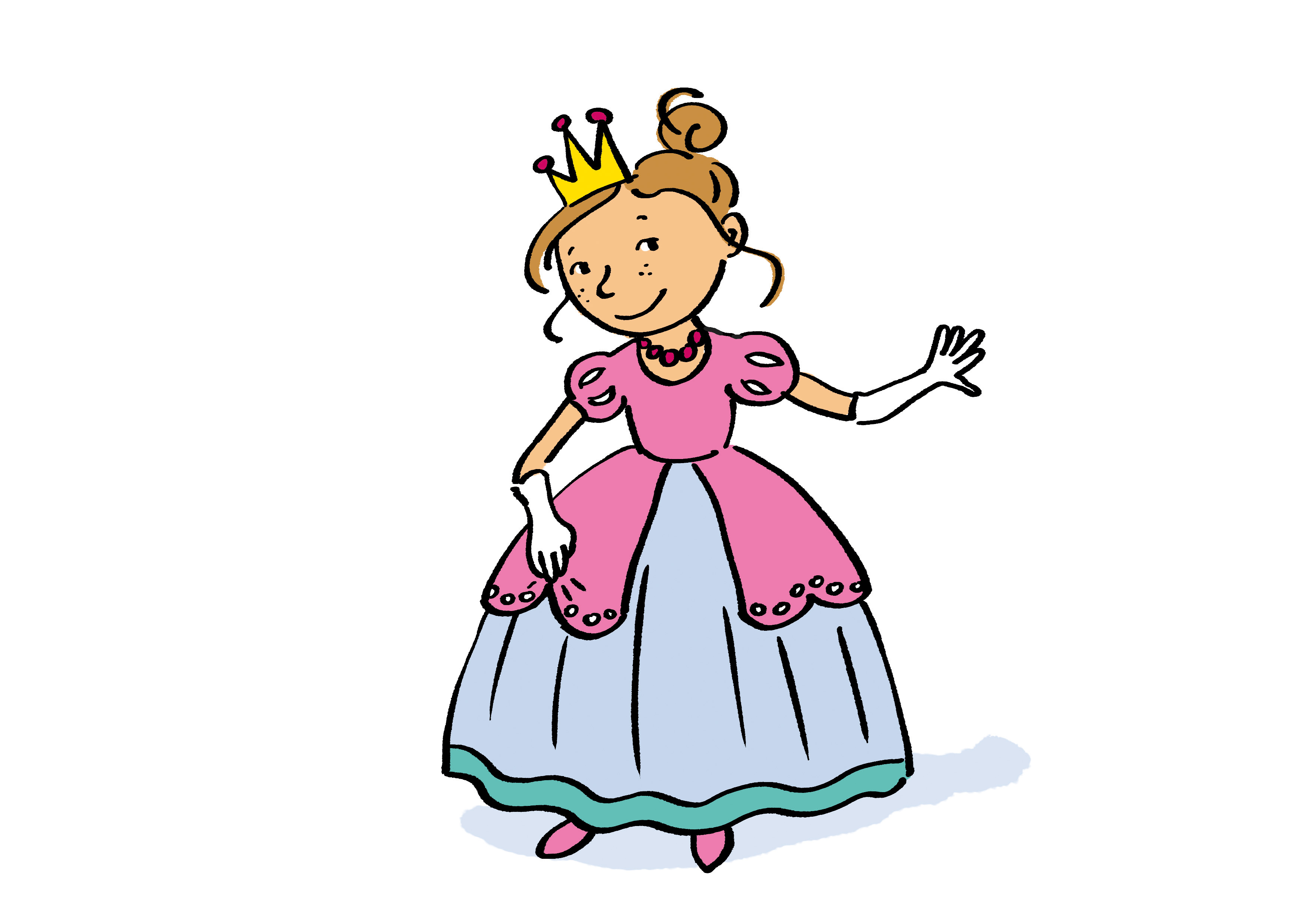 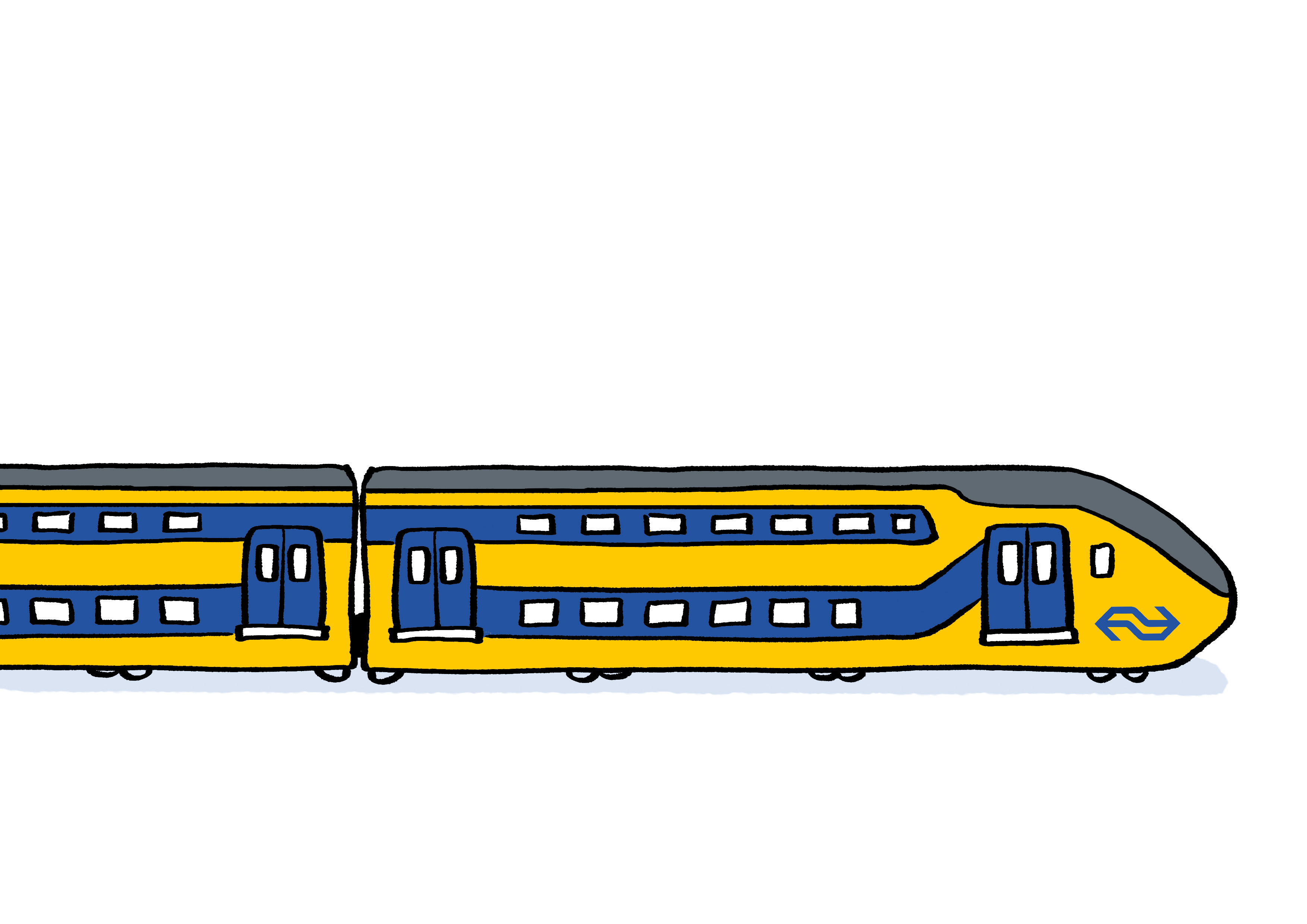 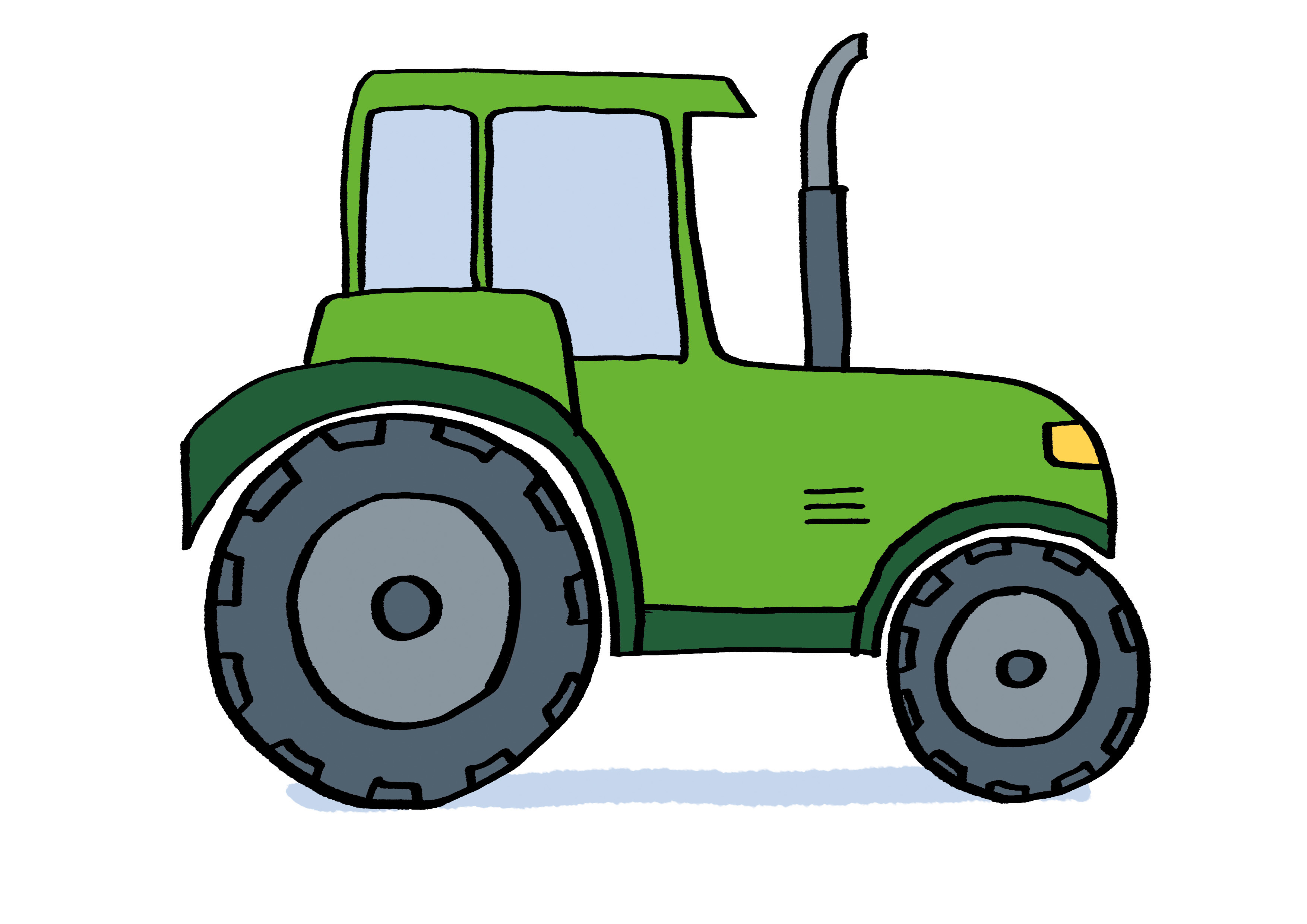 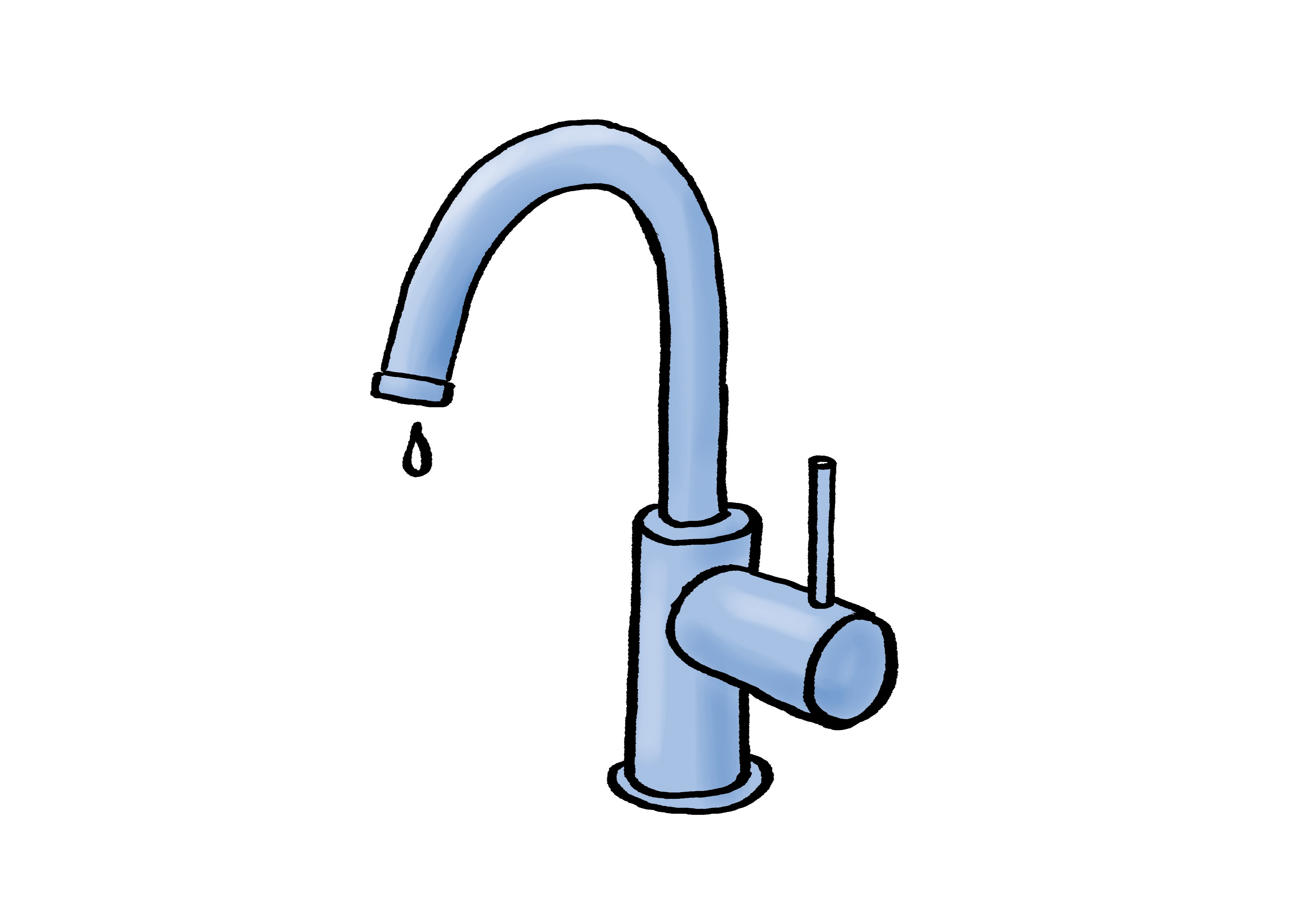 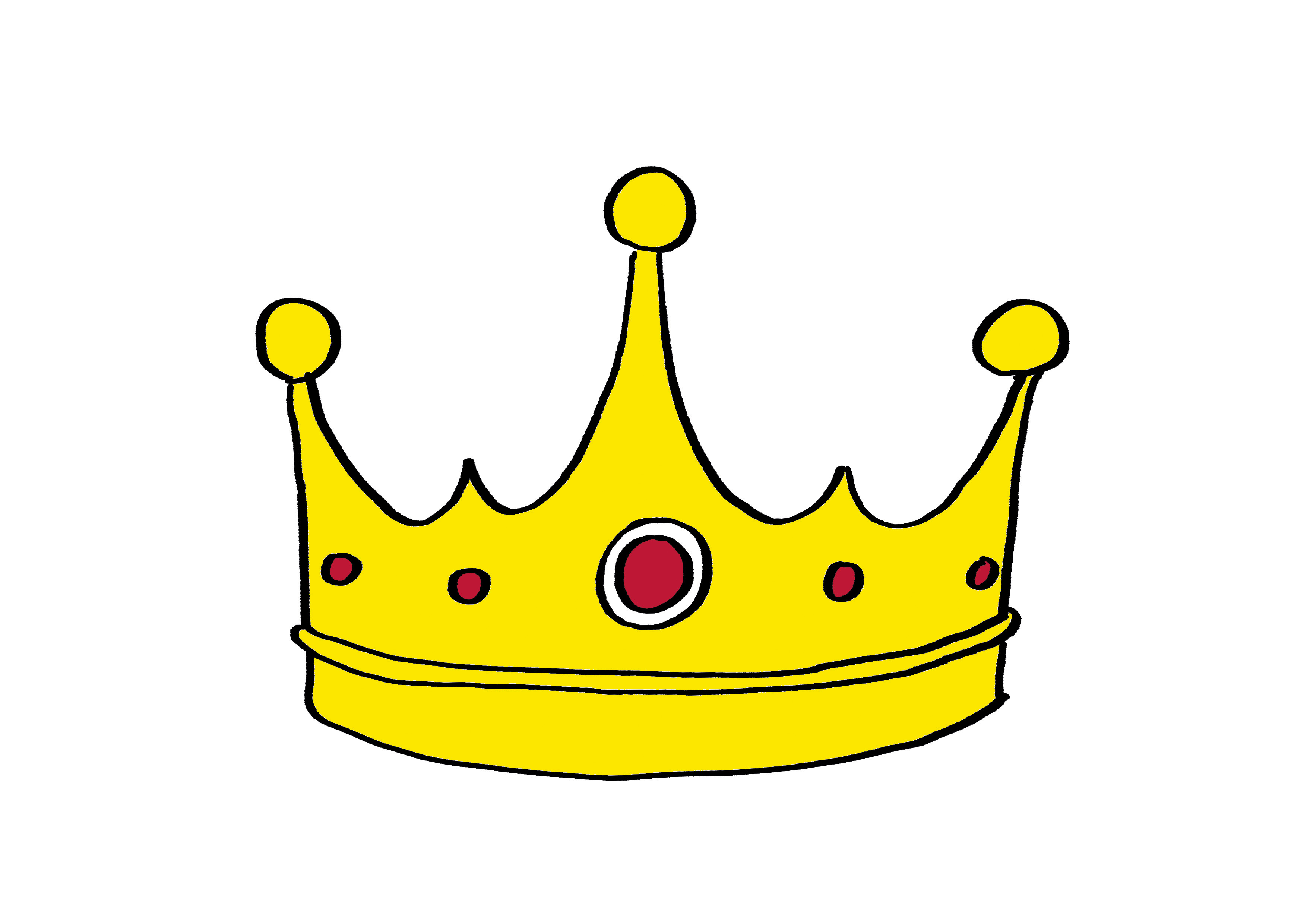 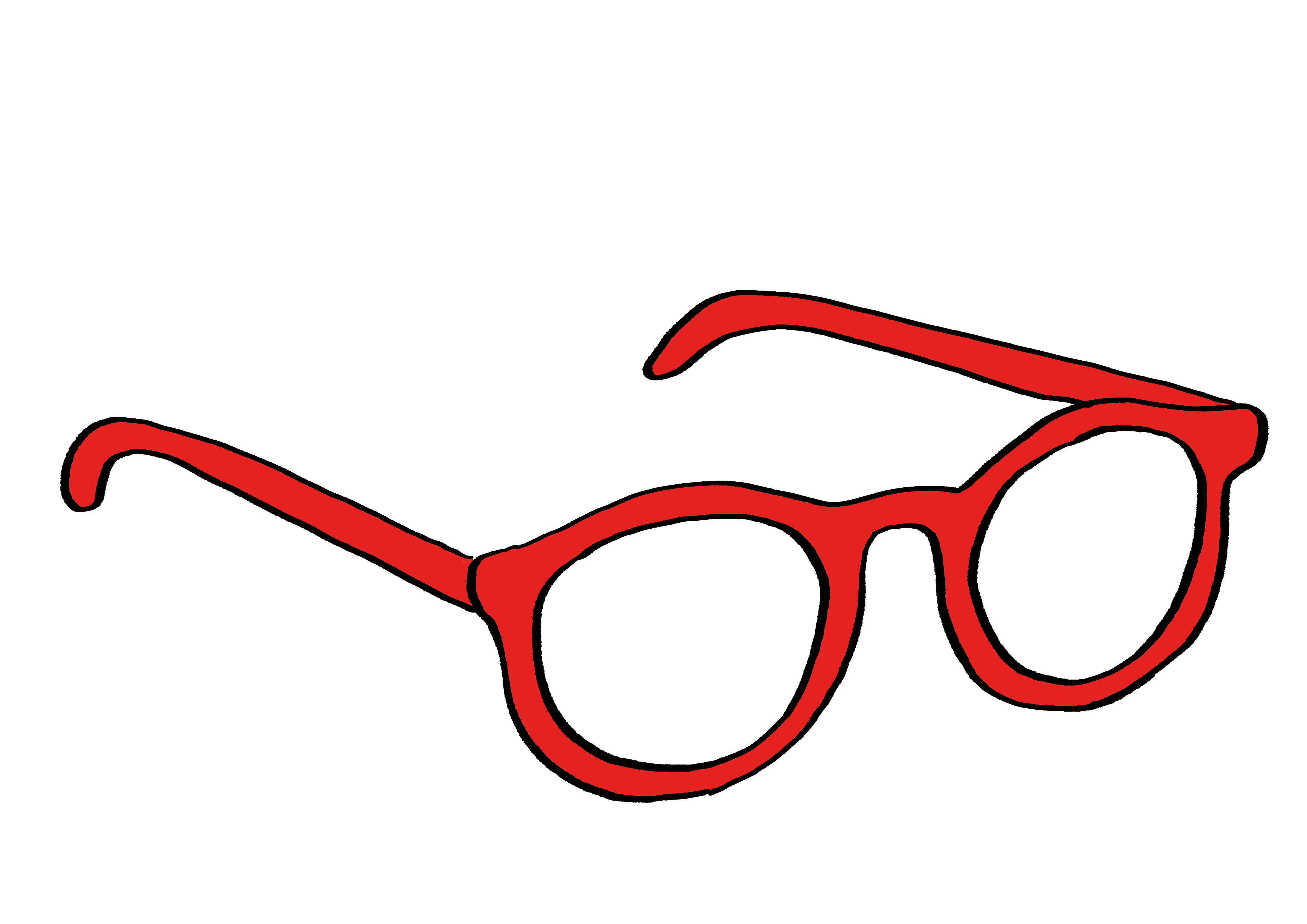 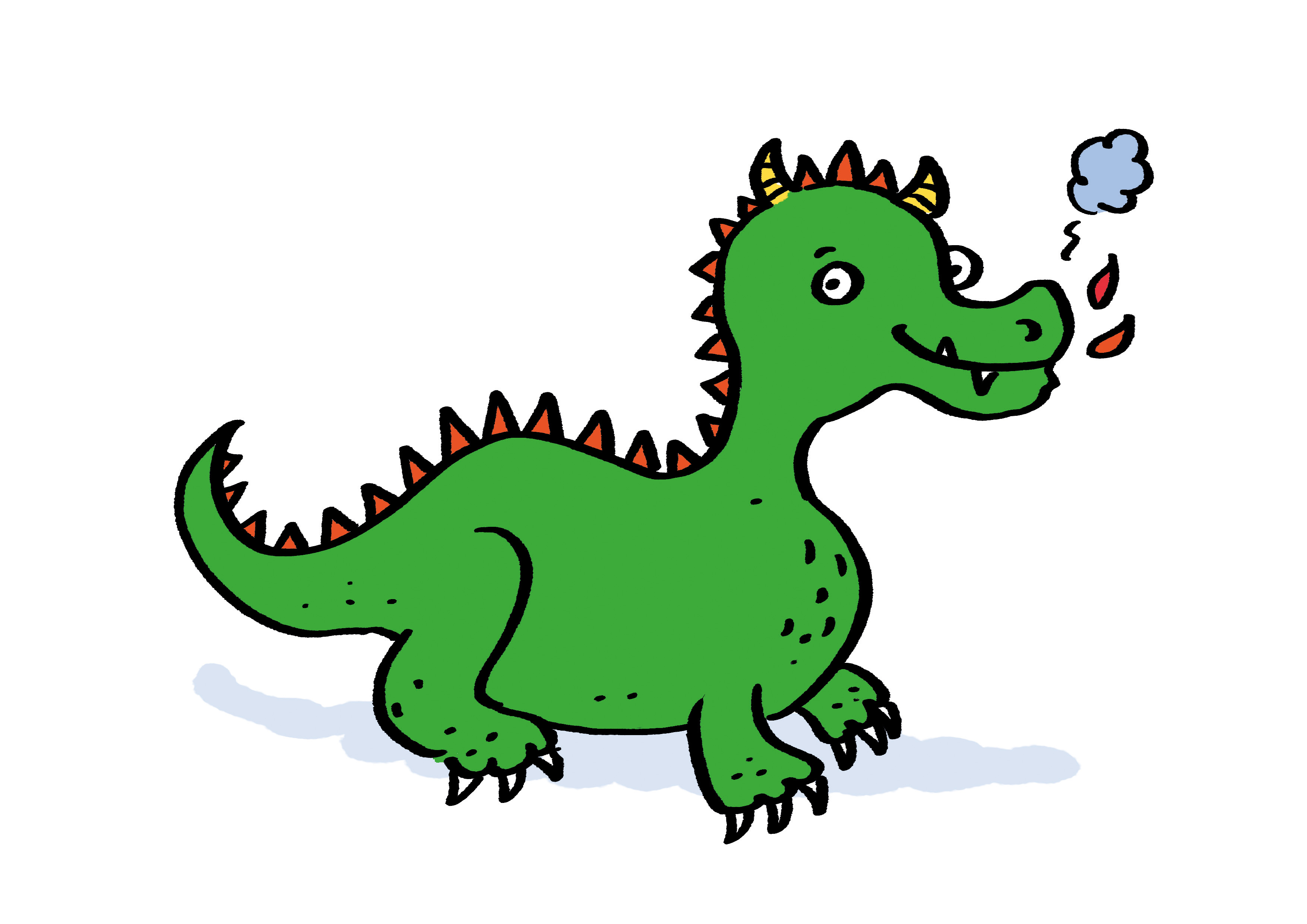 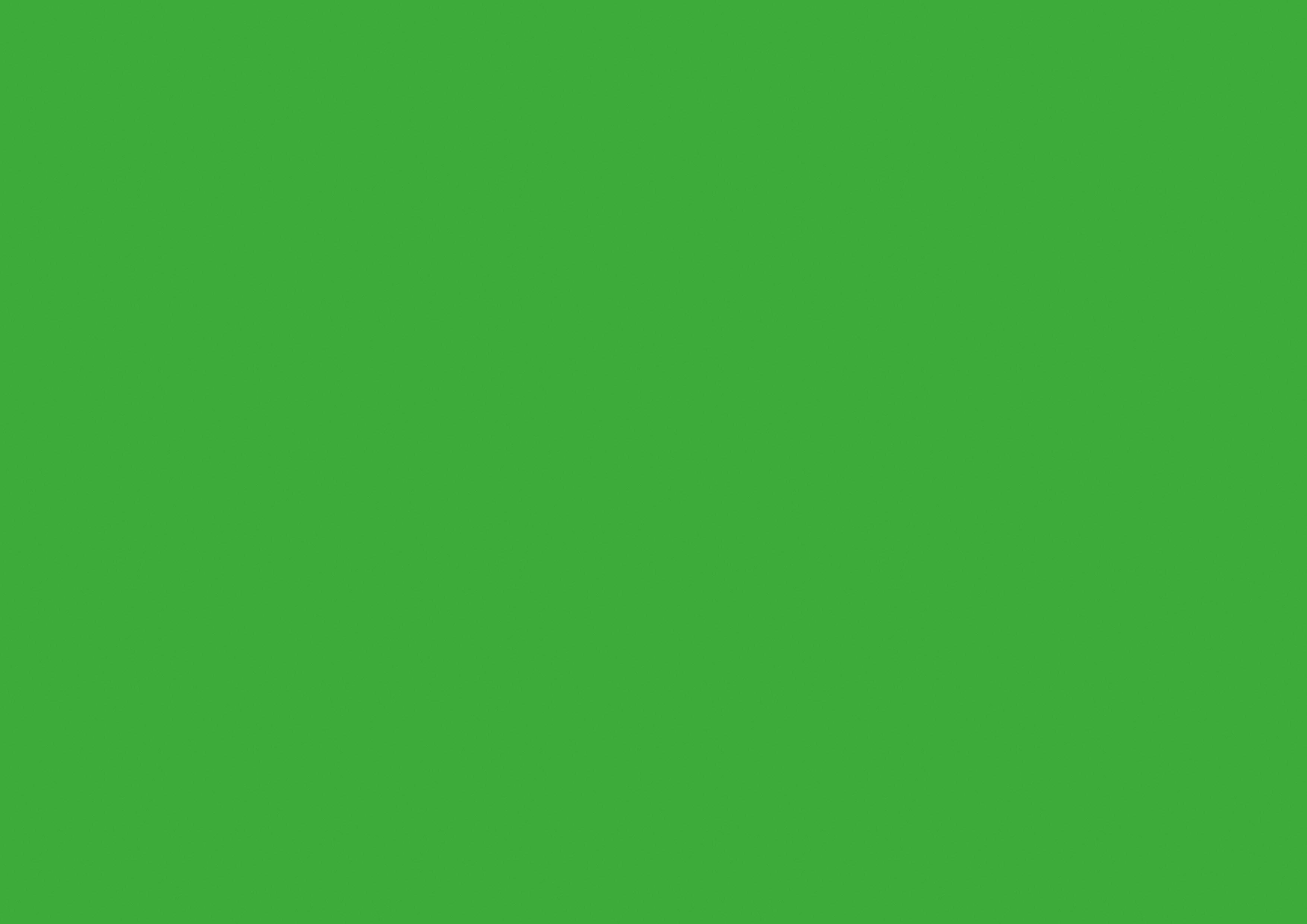 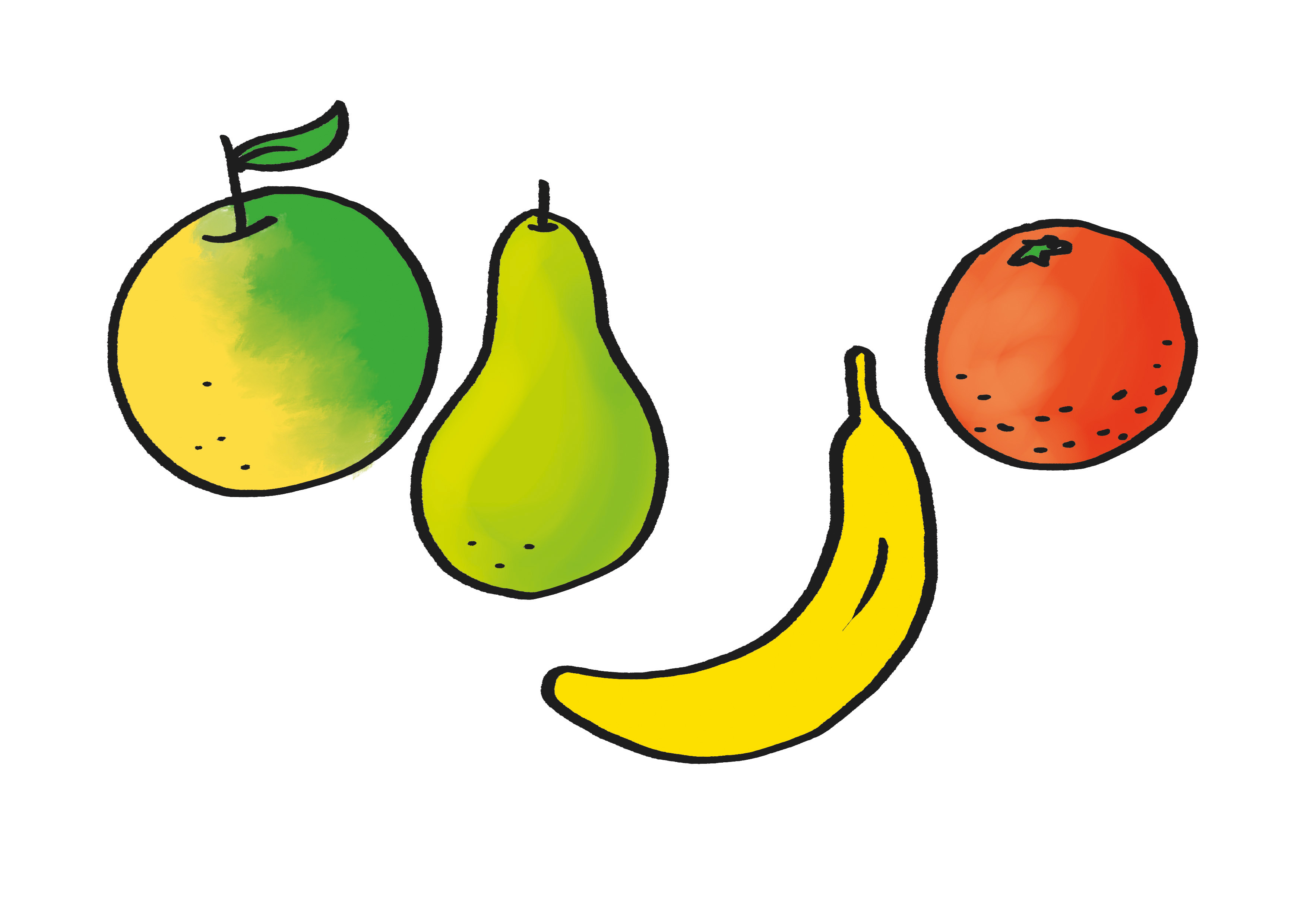 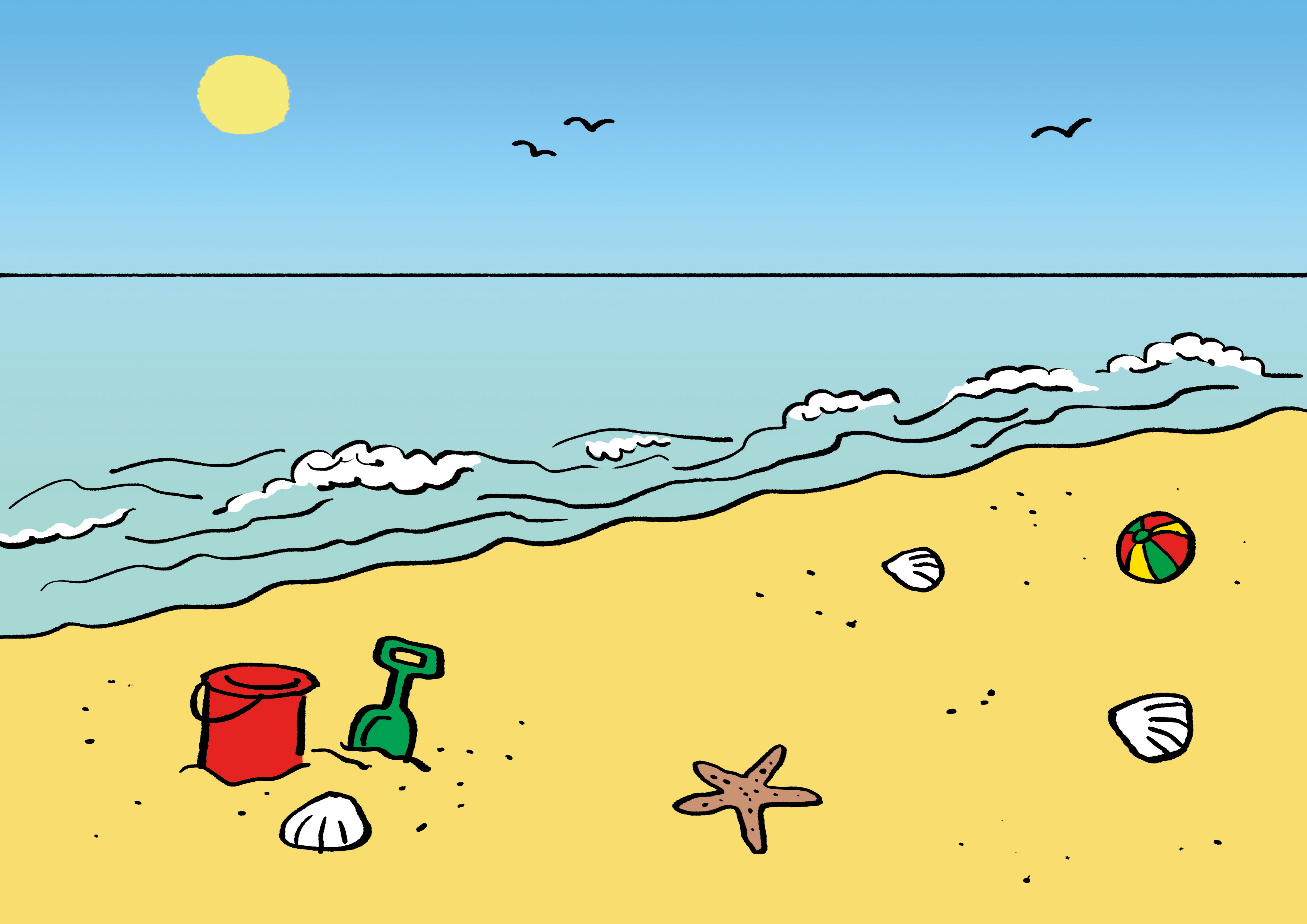 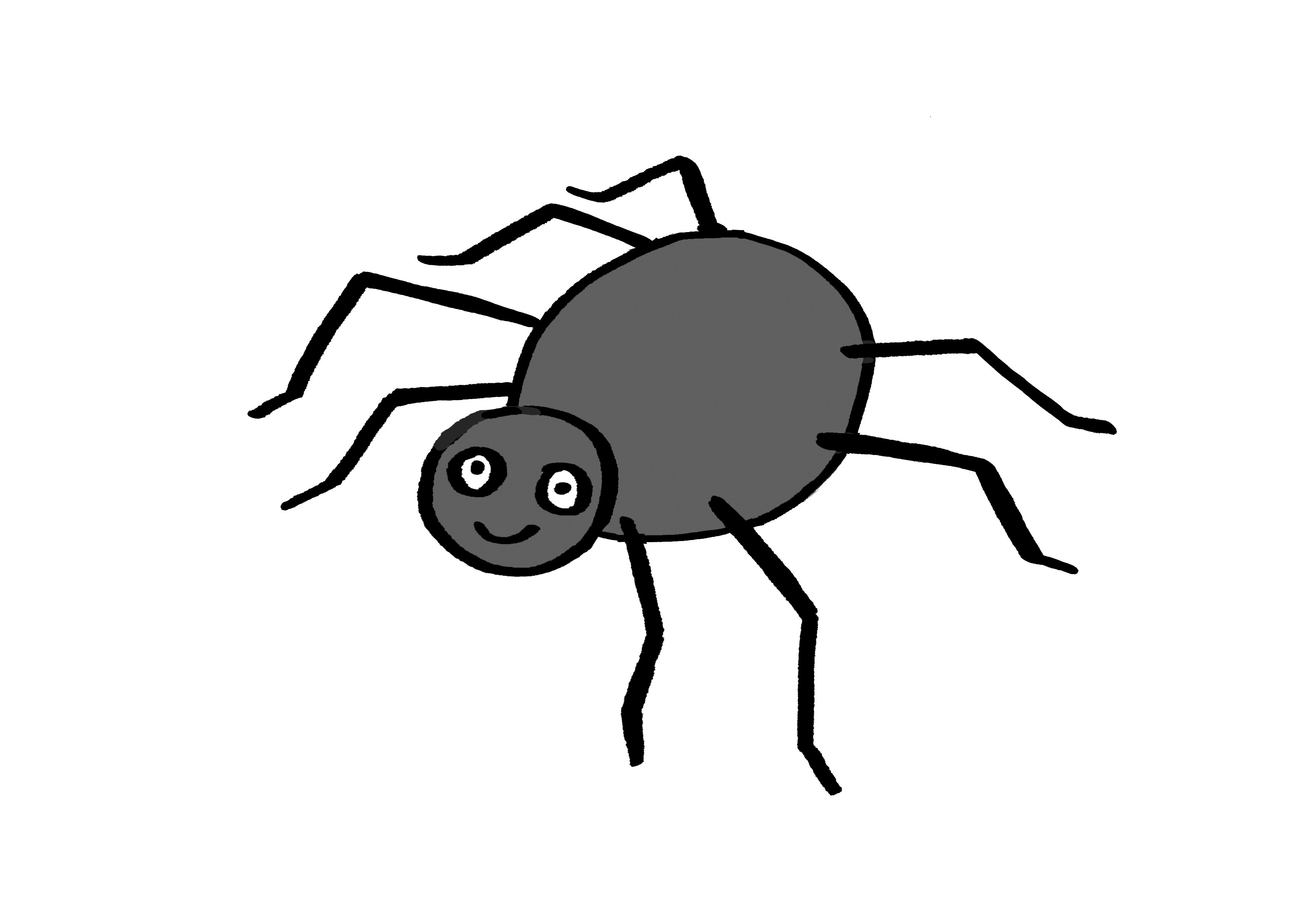 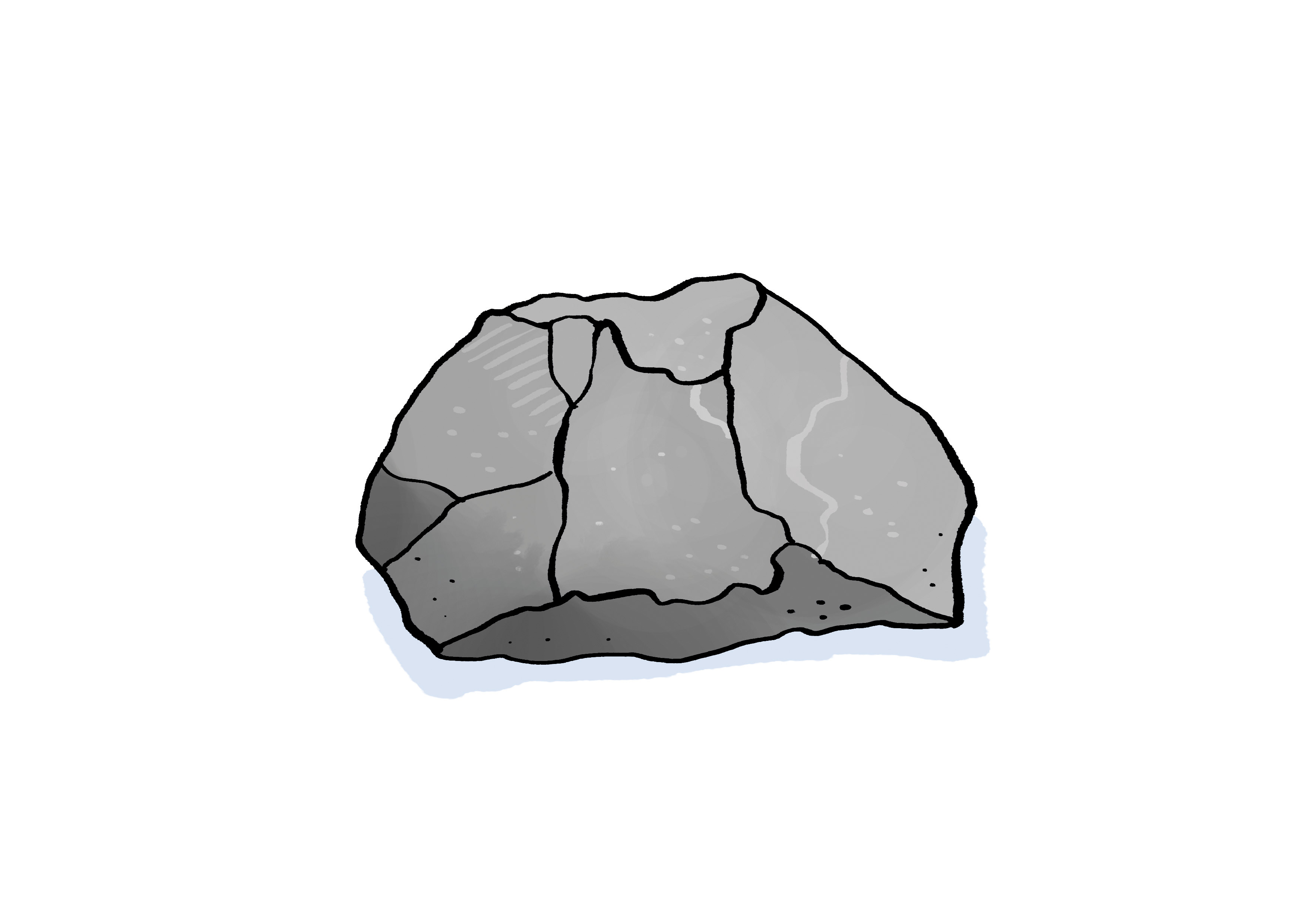 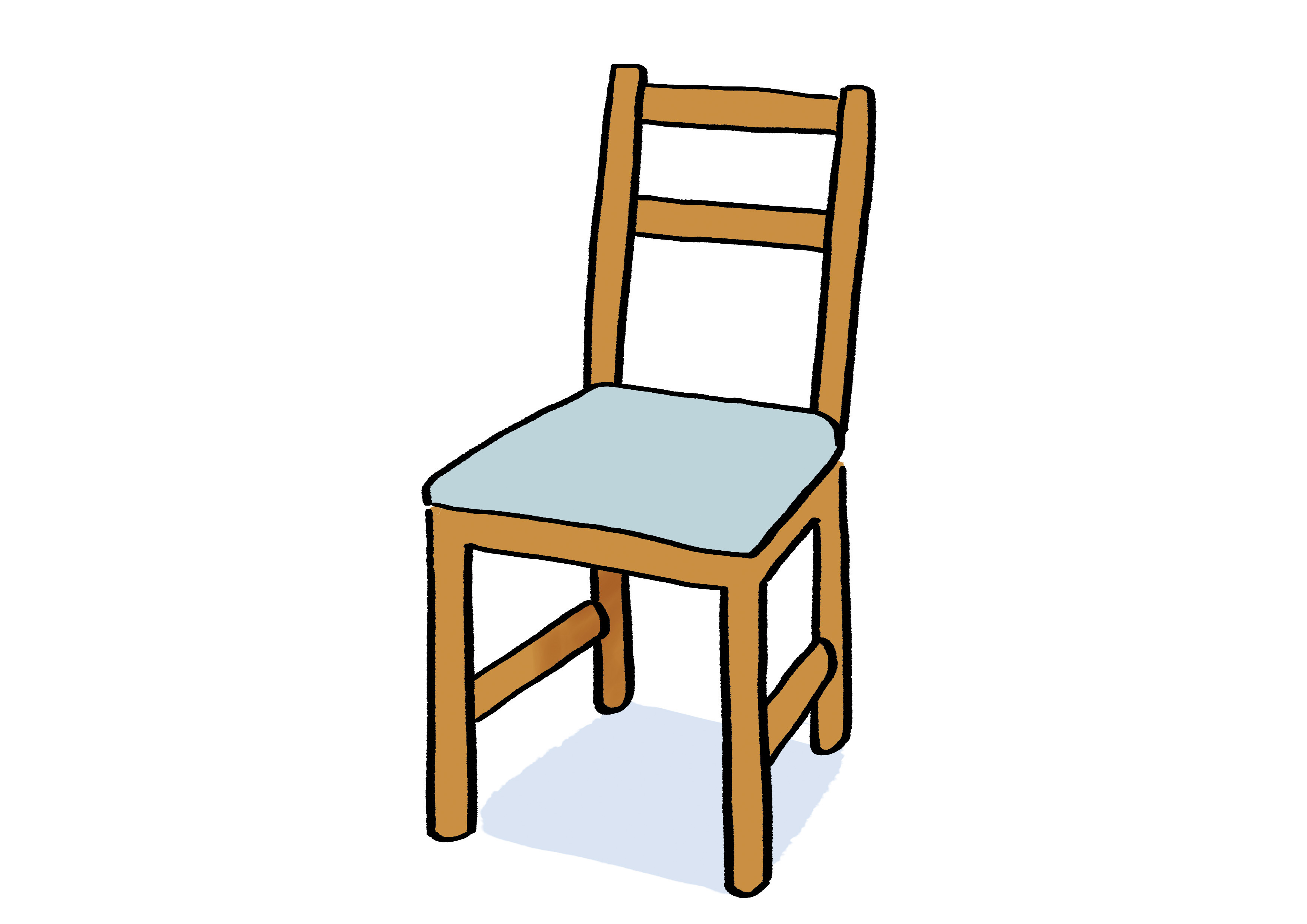 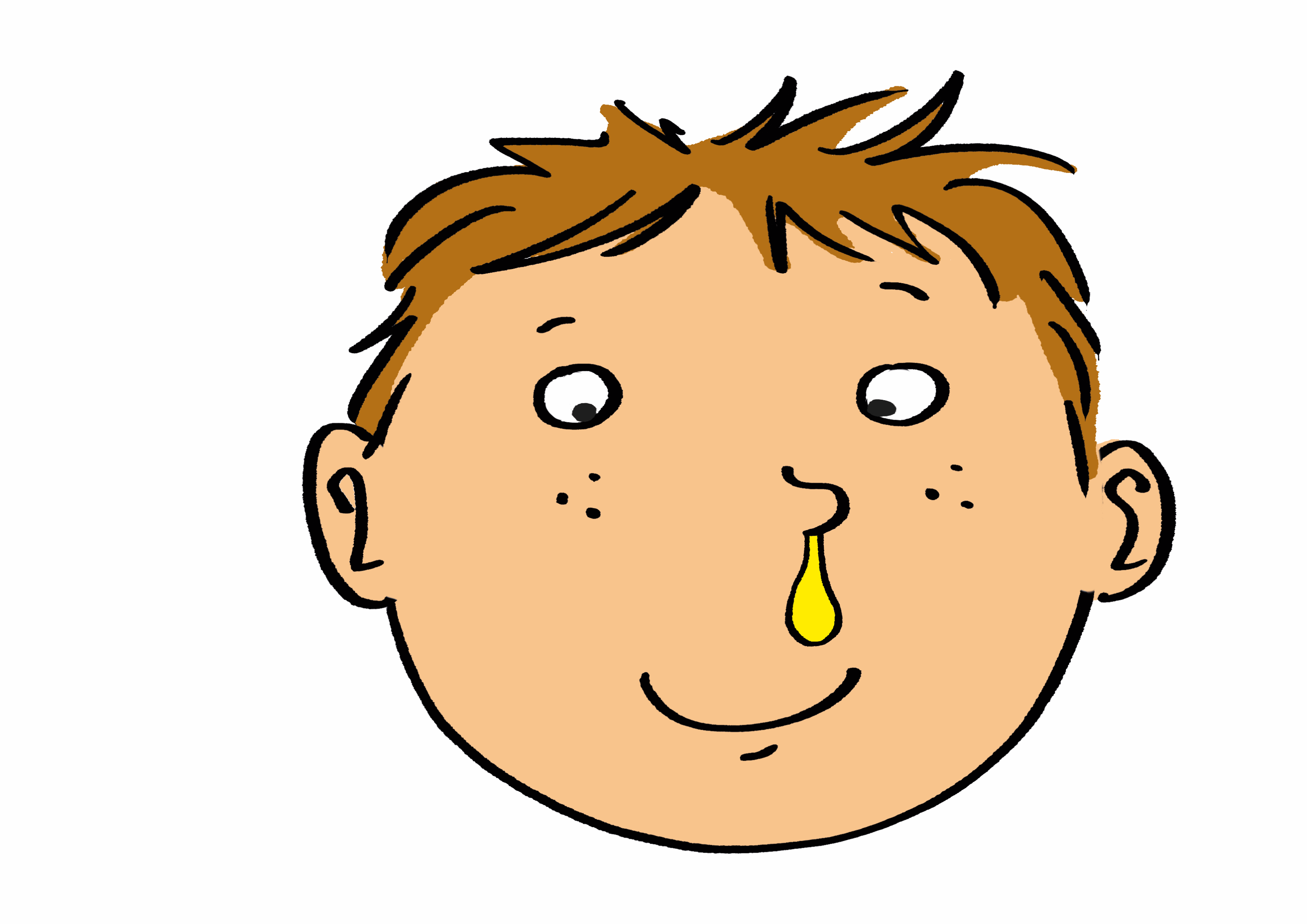 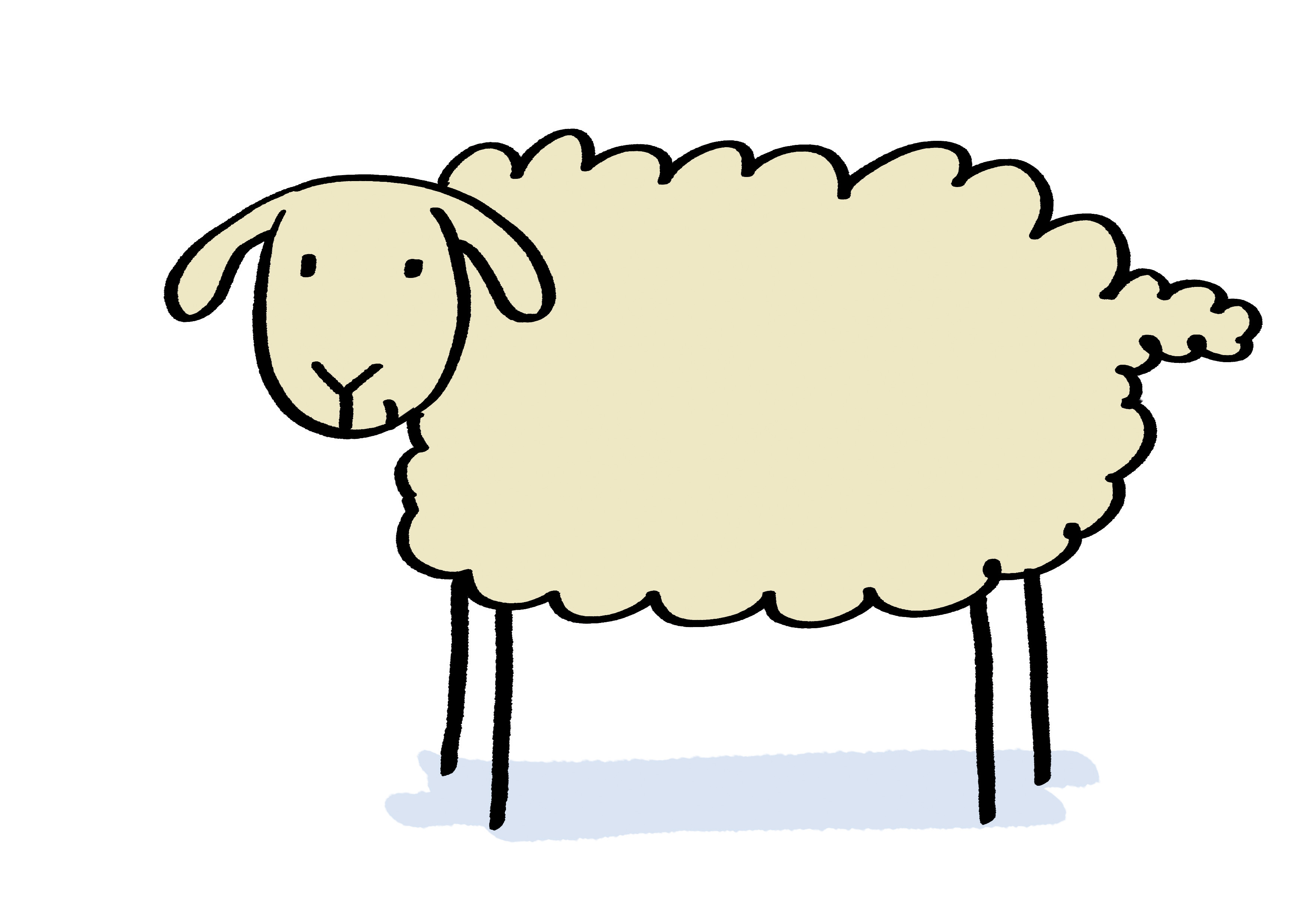 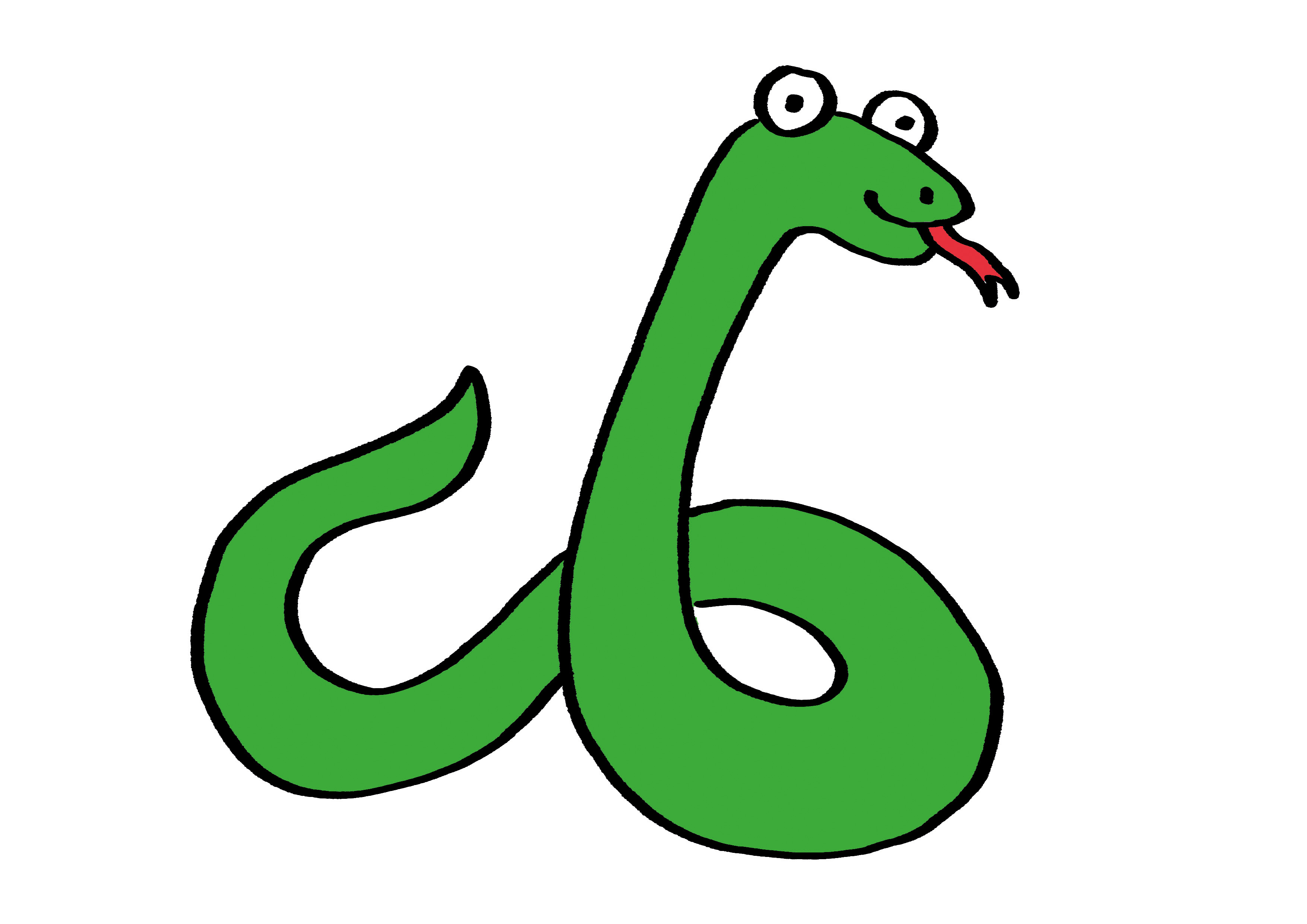 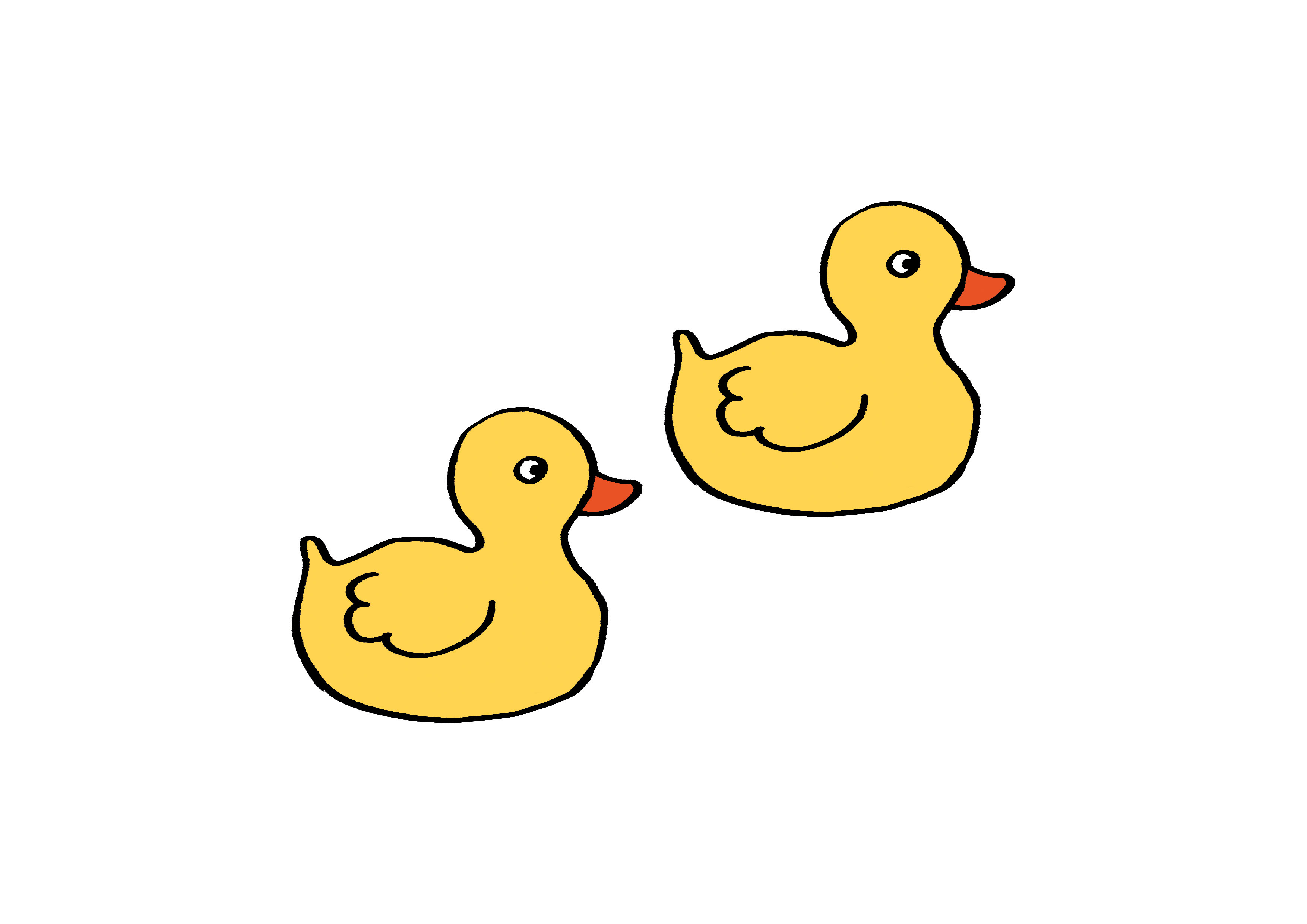 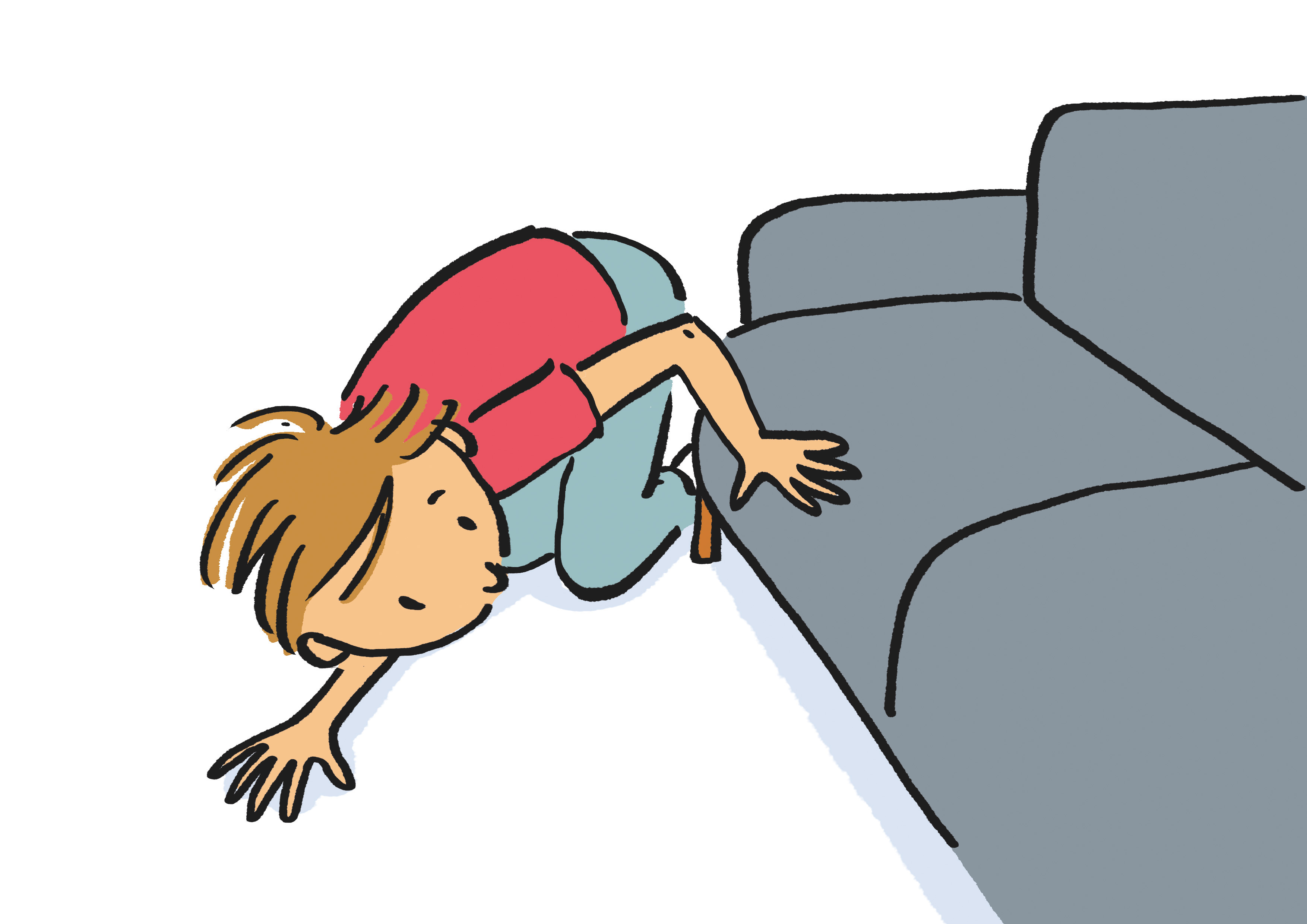 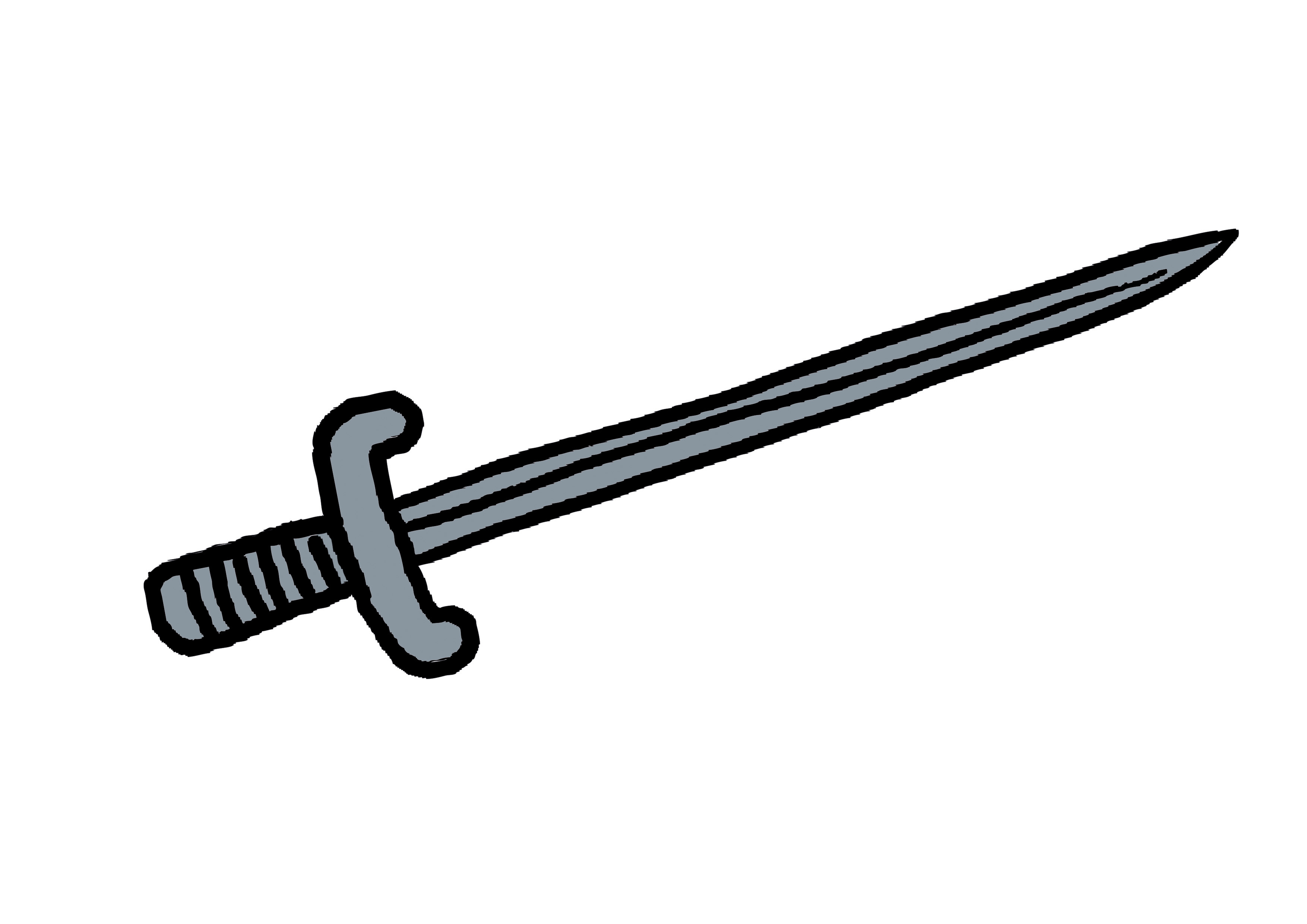 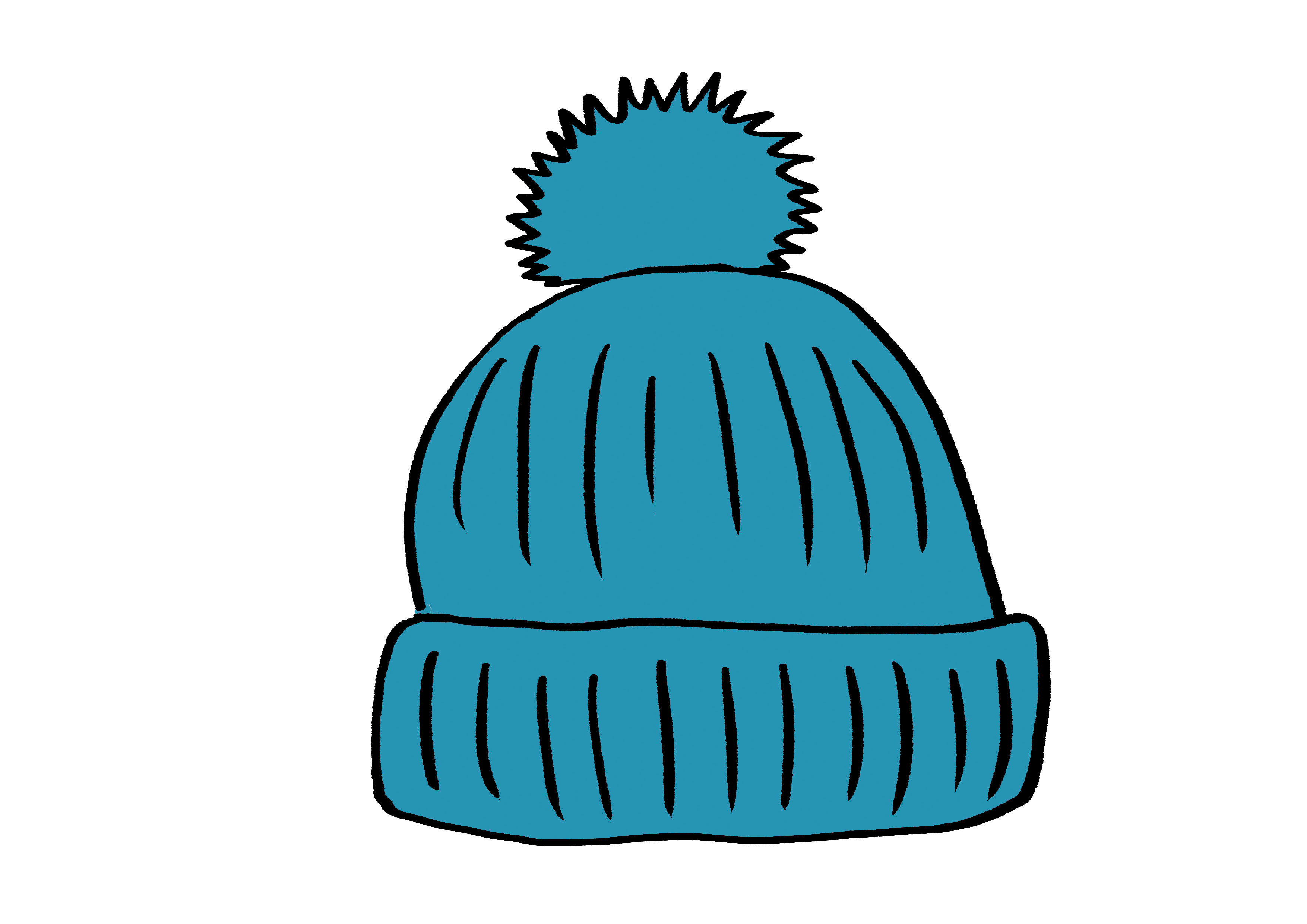 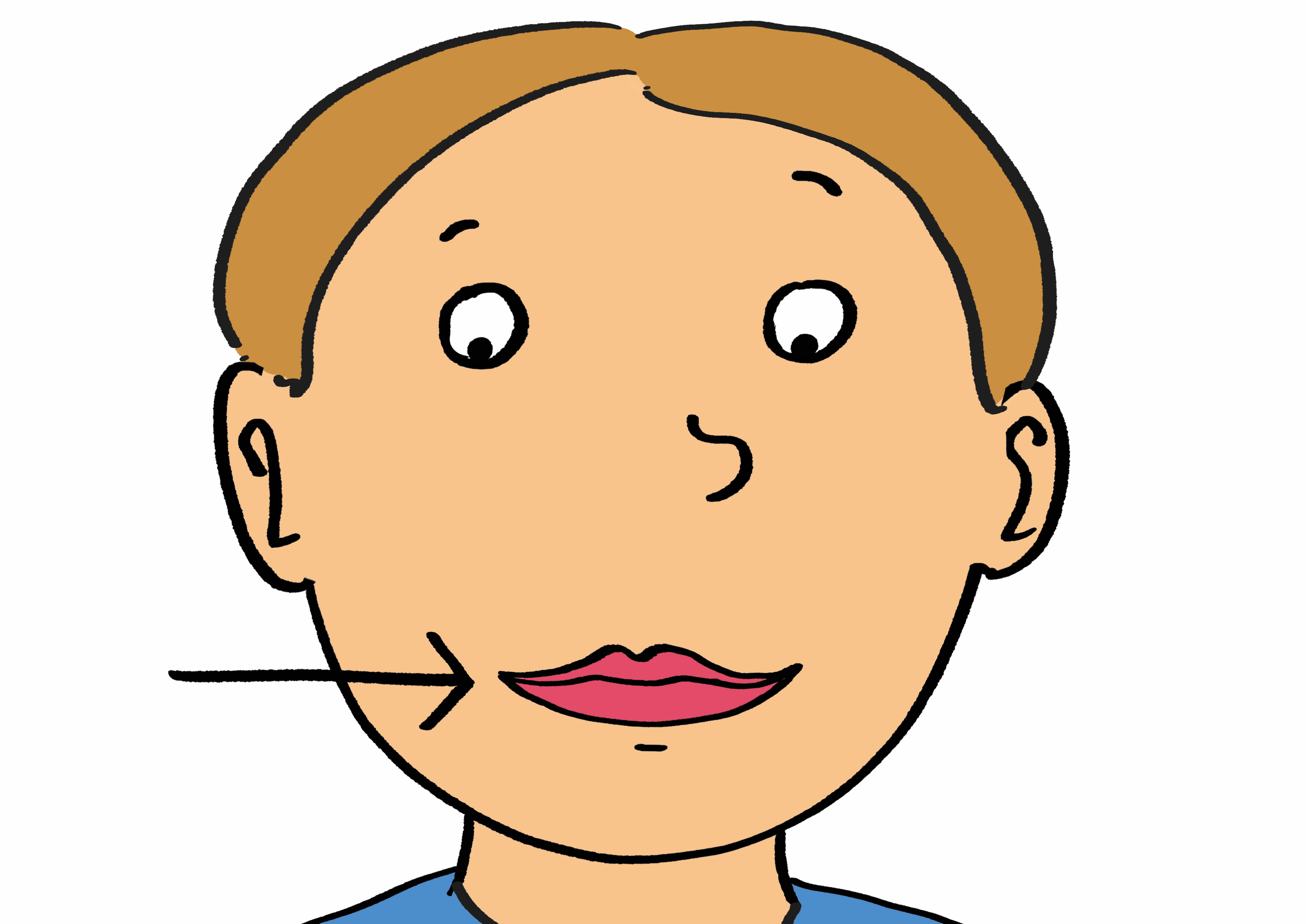 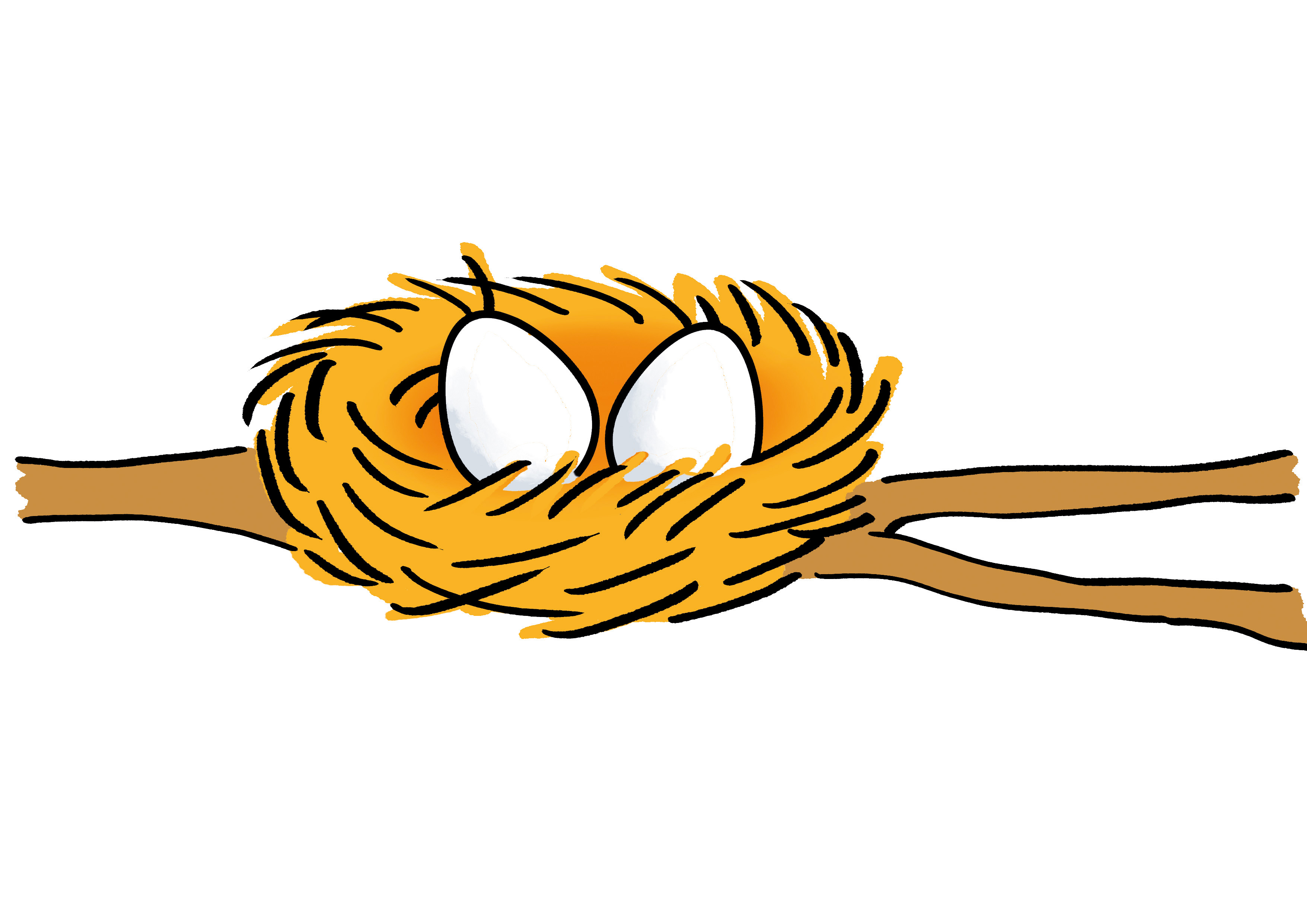 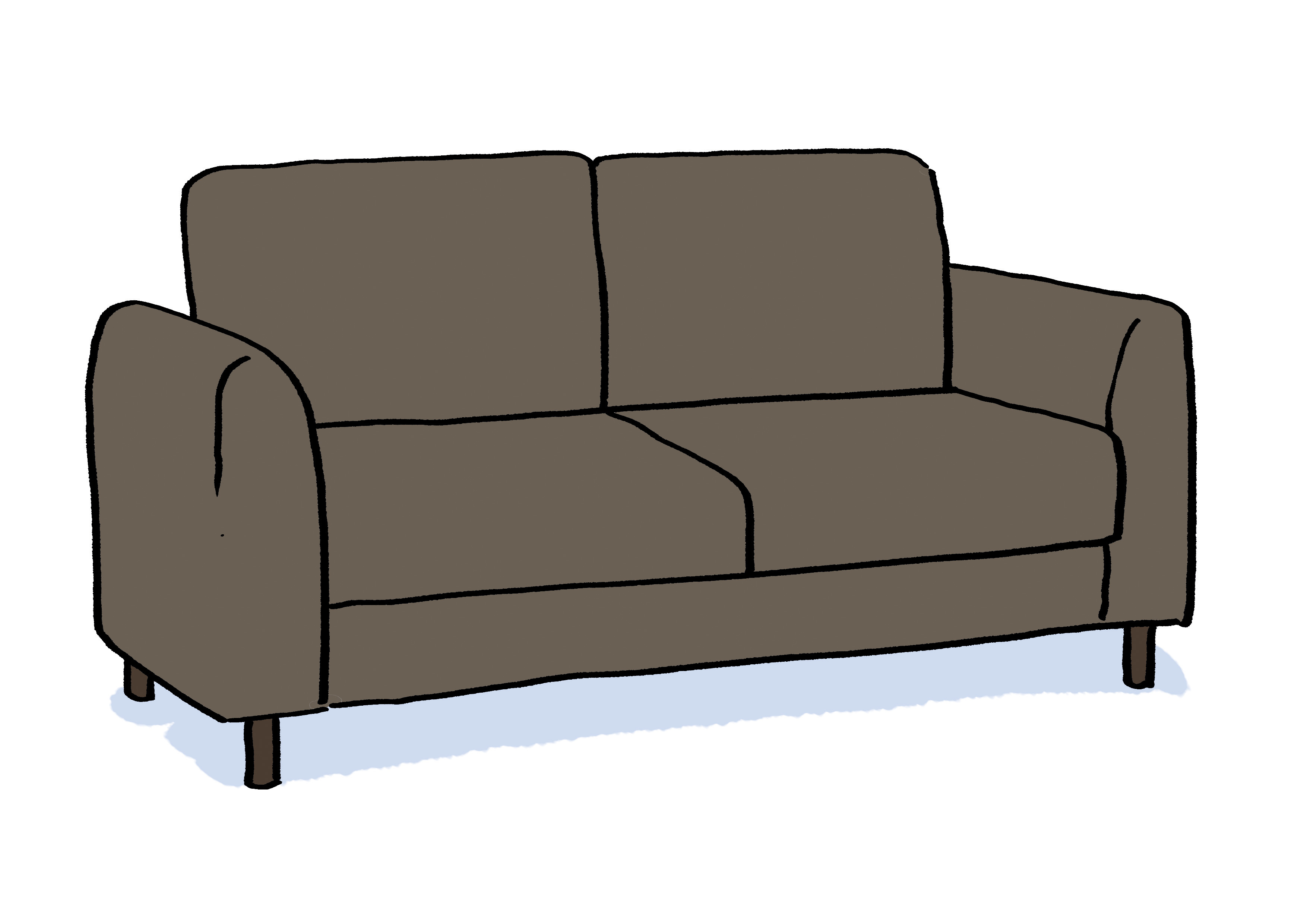 Klaar
Set C
(Aanvullend)
Woordstructuur
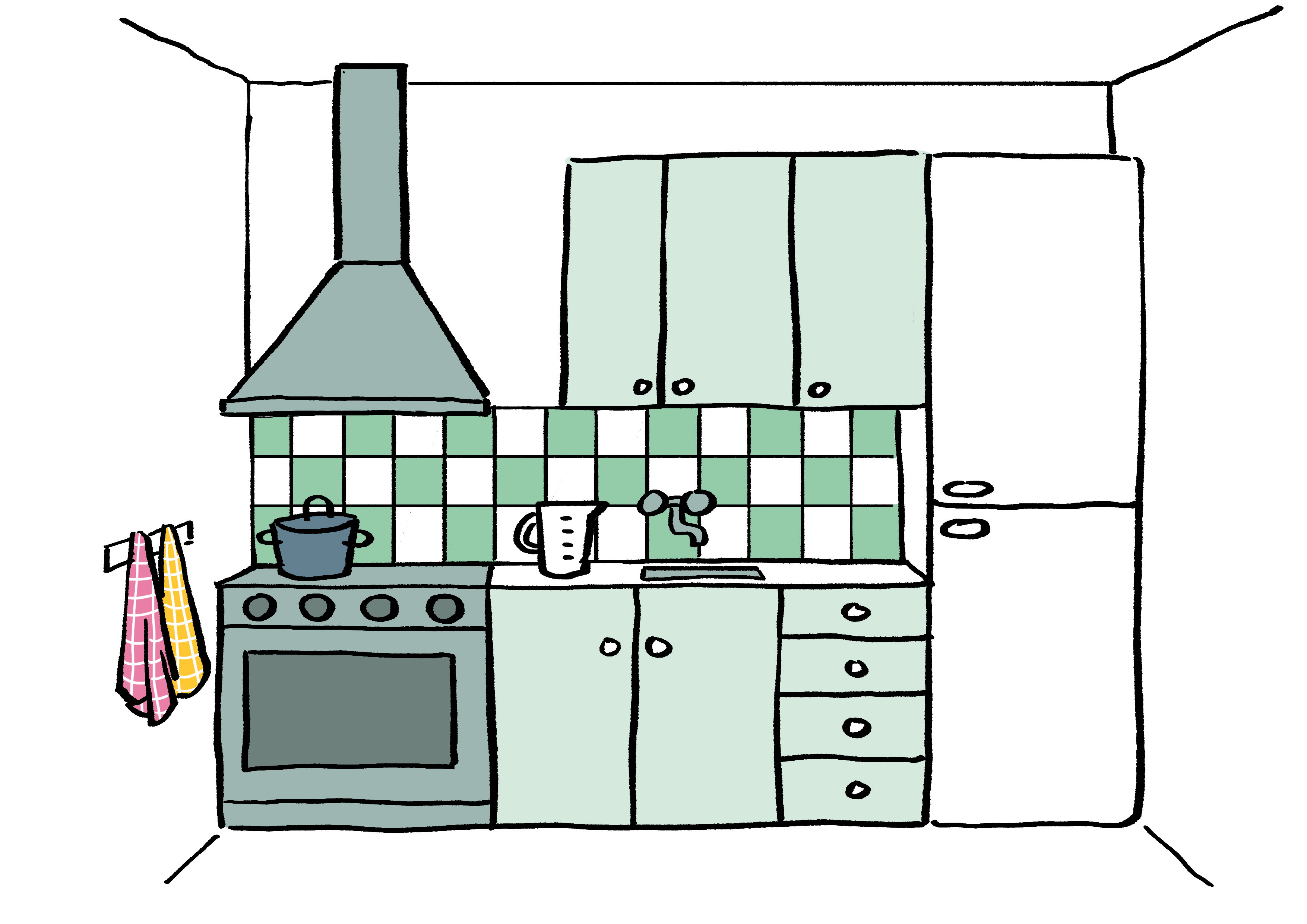 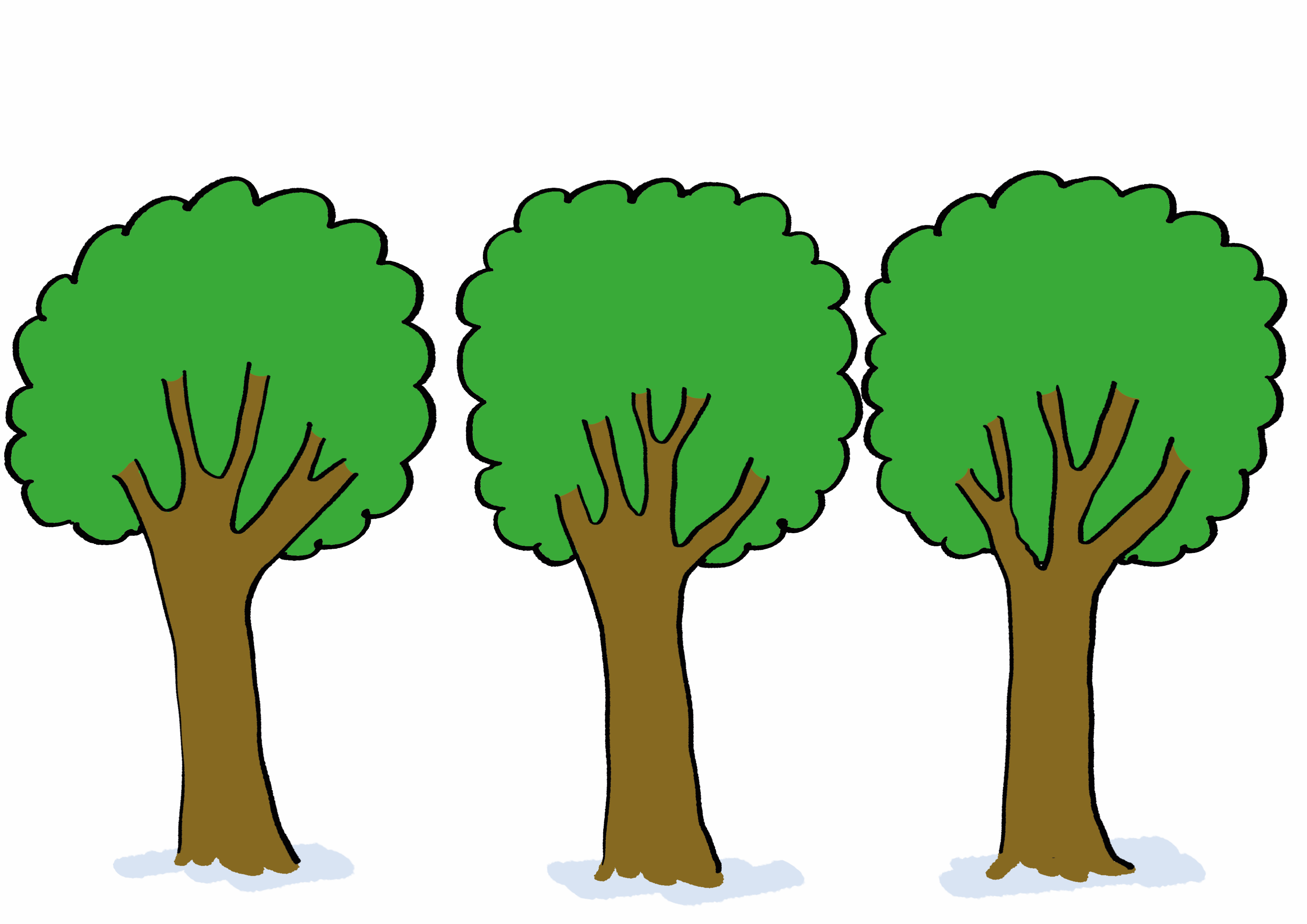 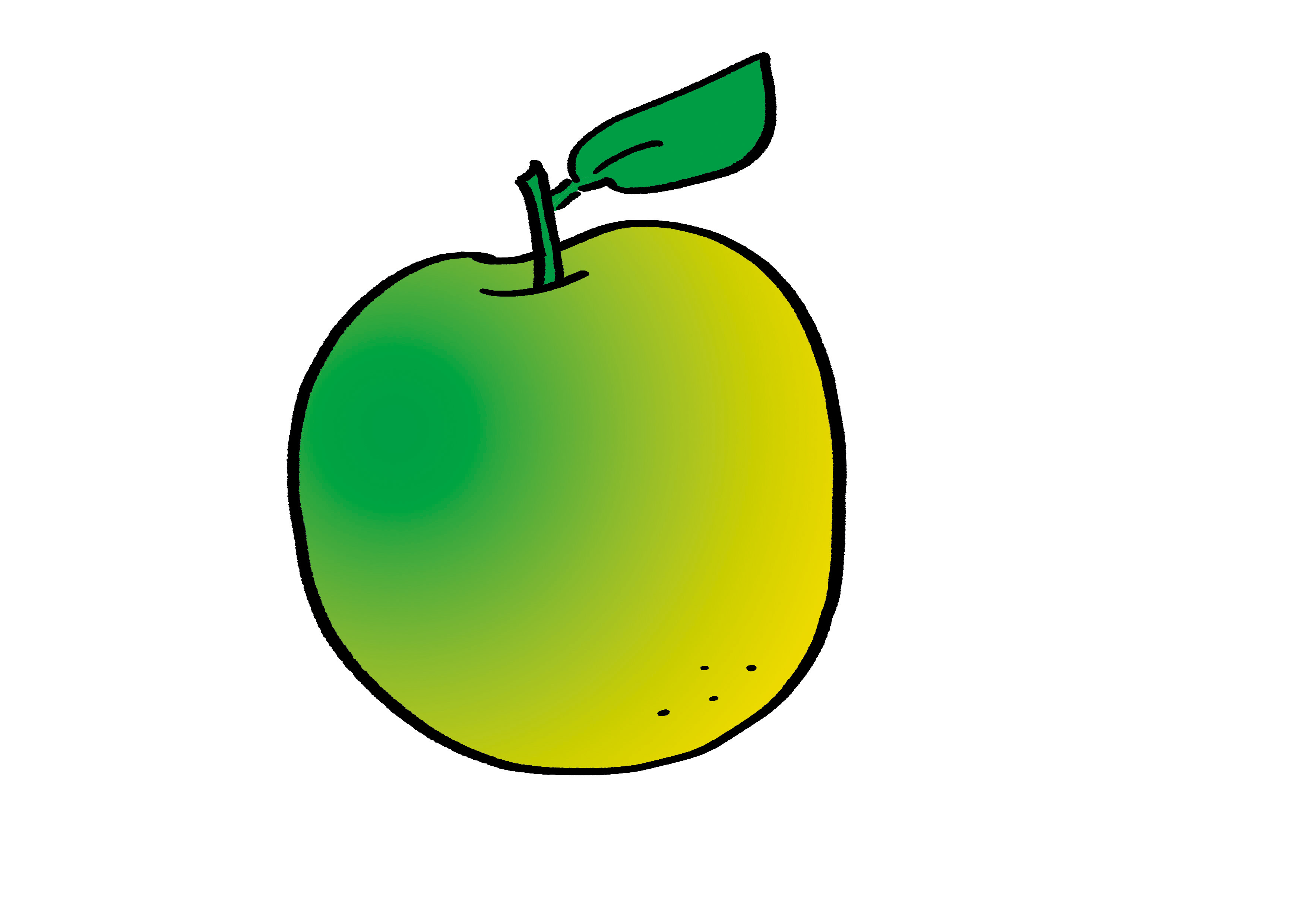 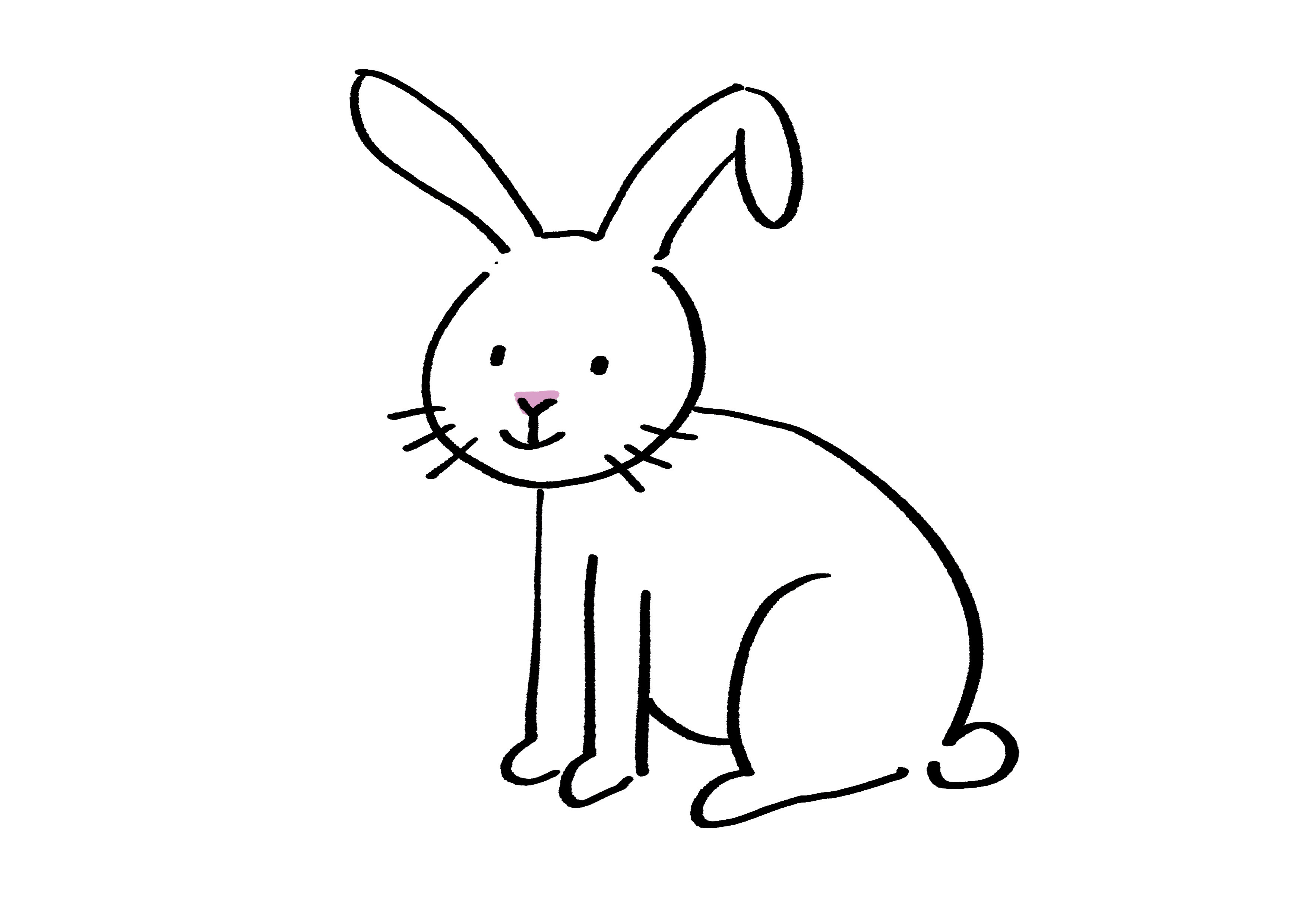 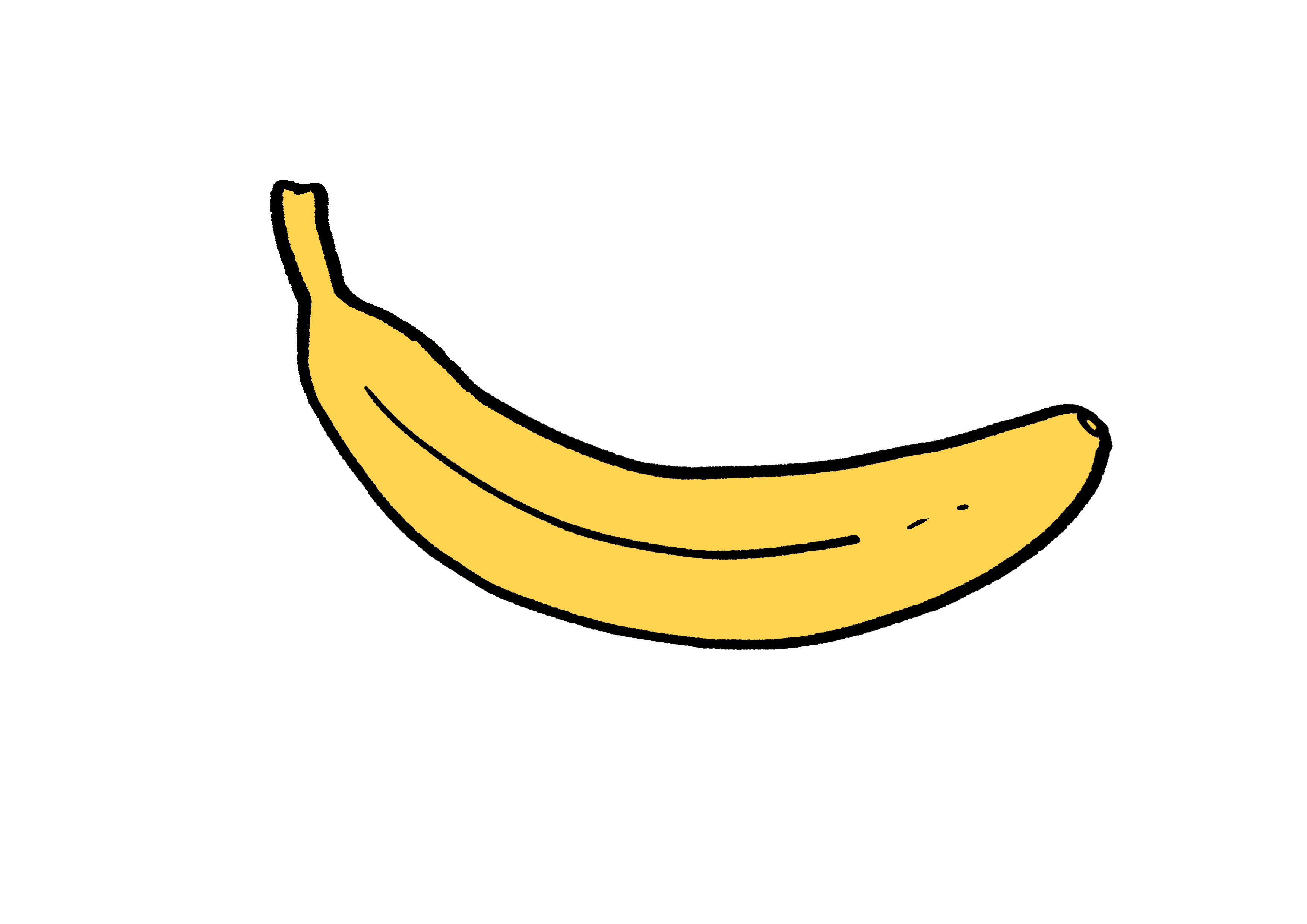 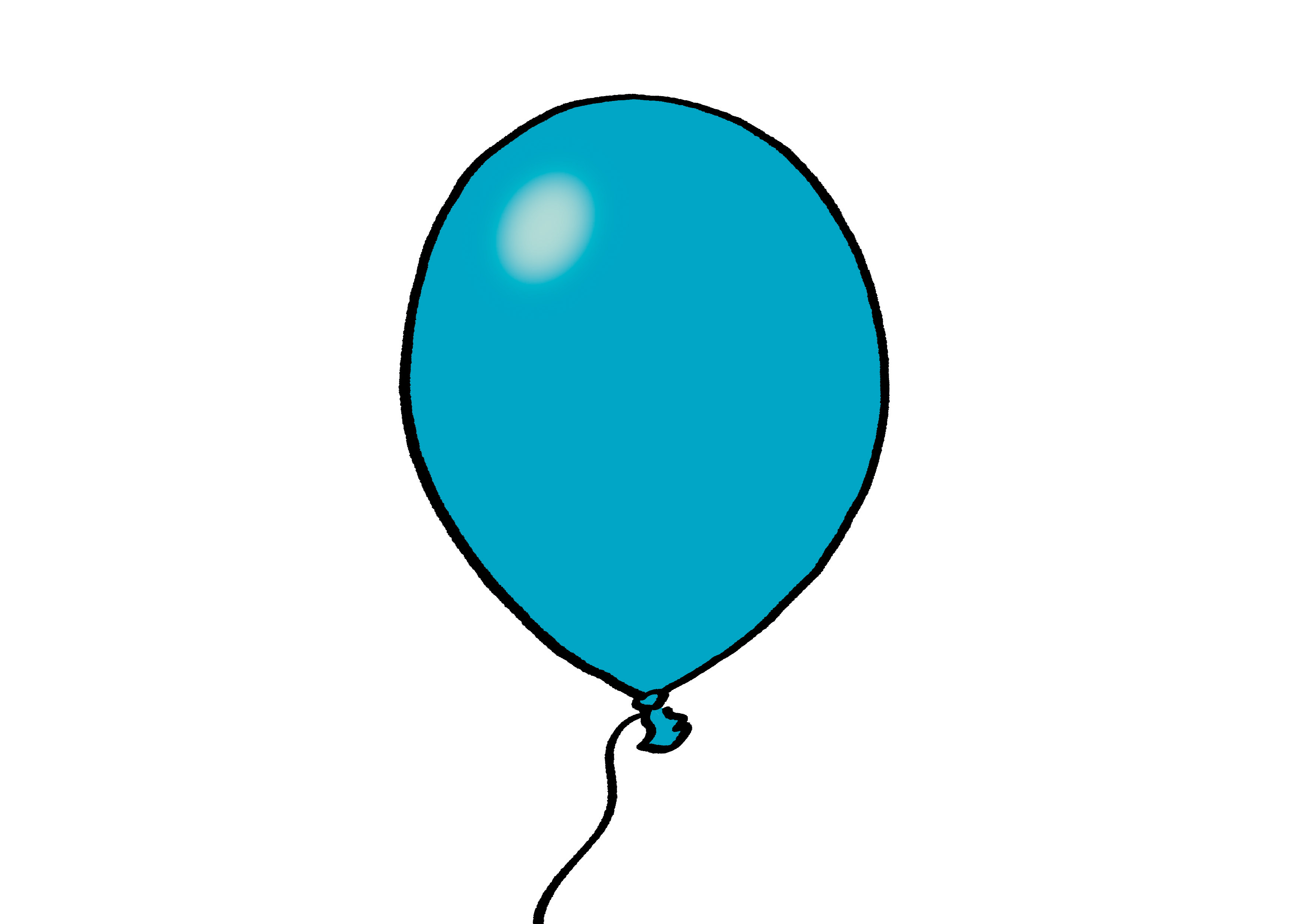 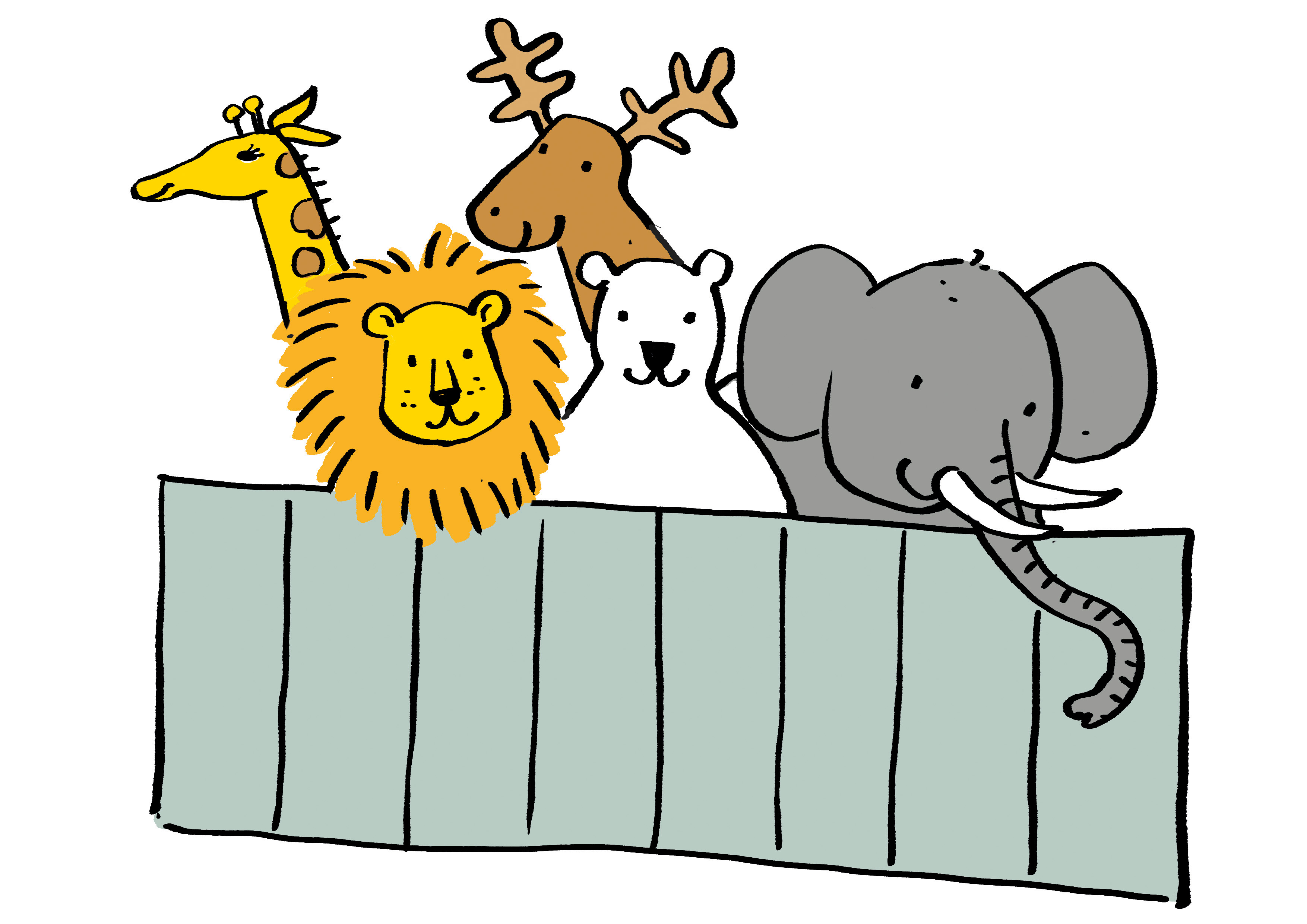 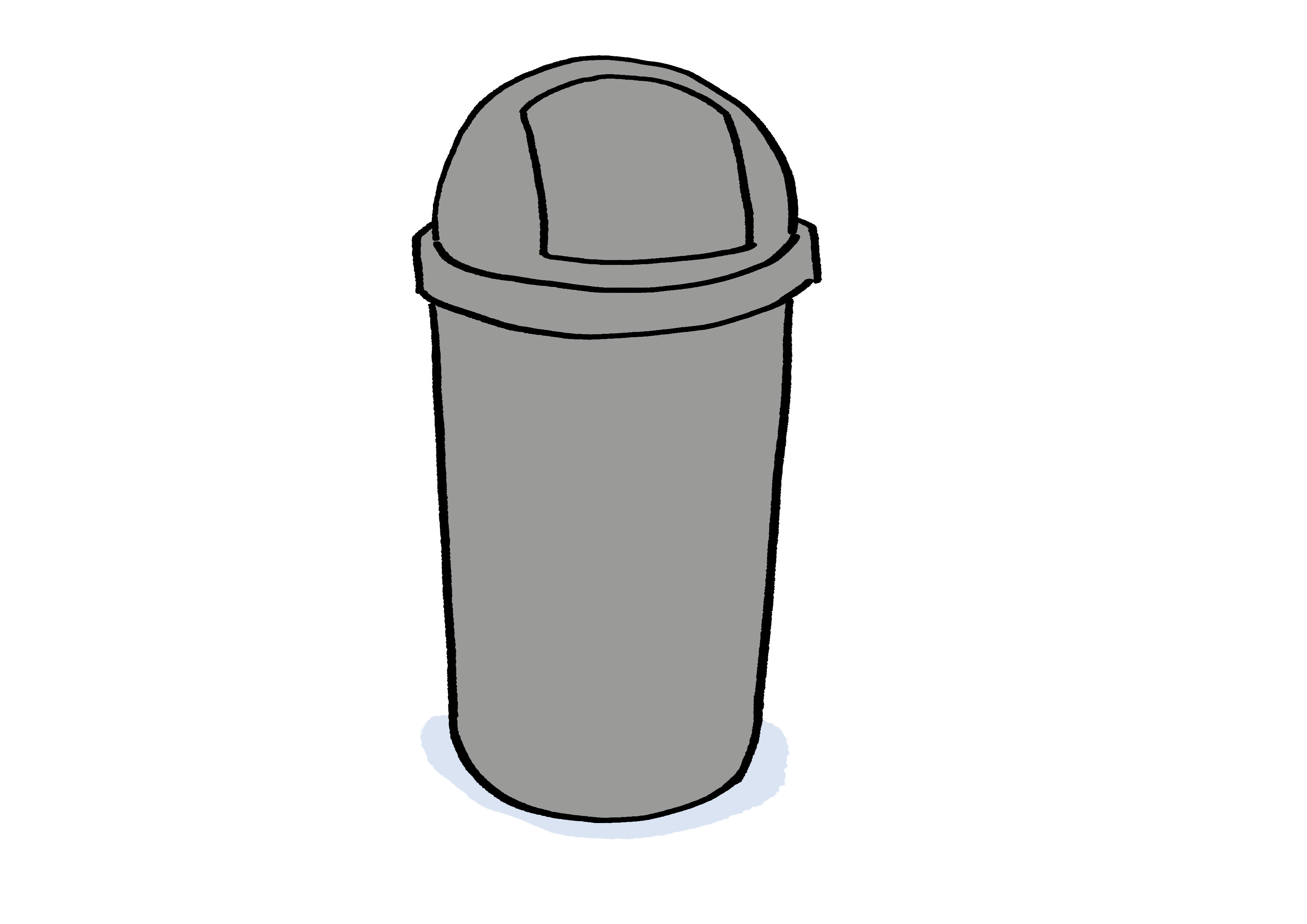 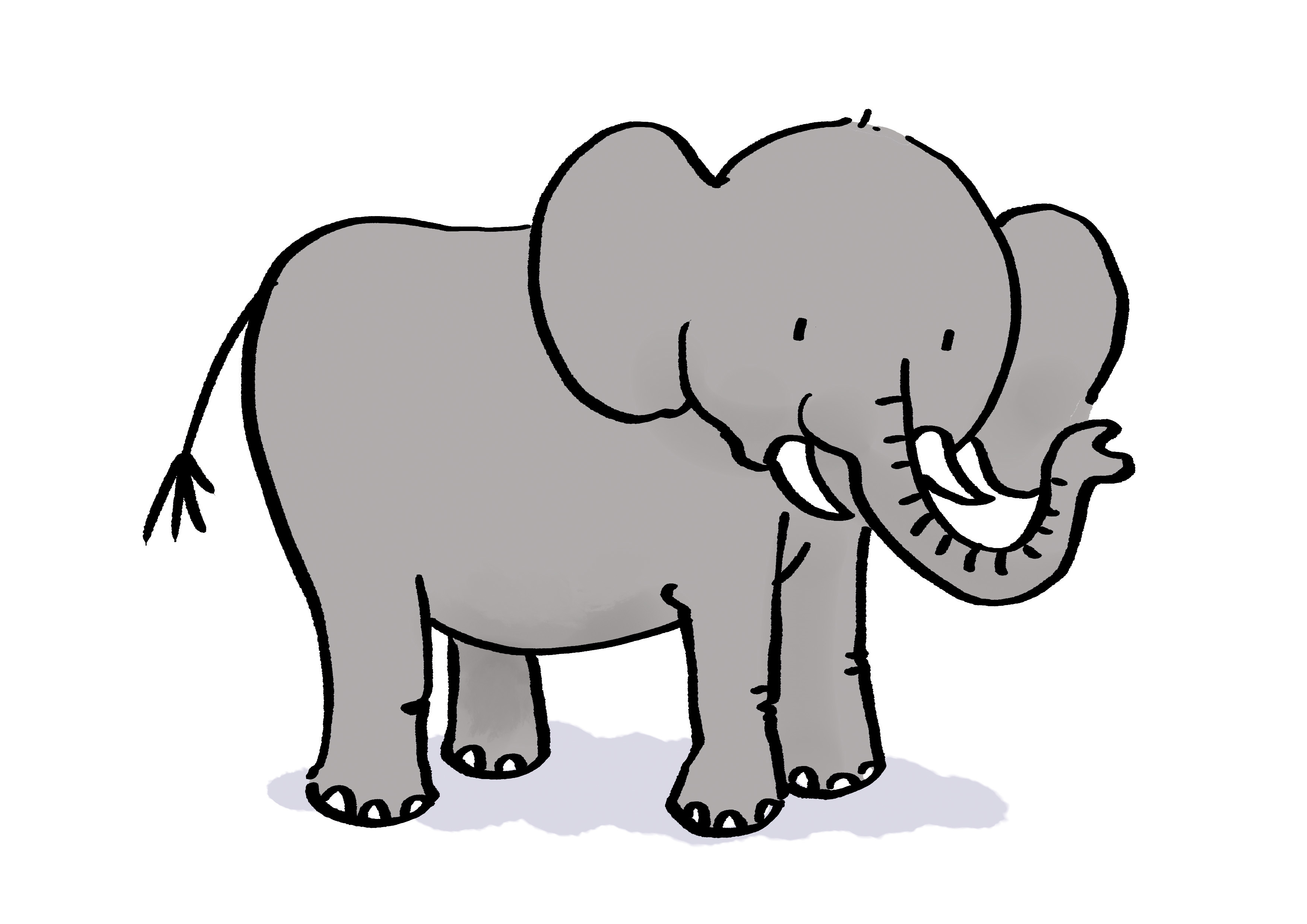 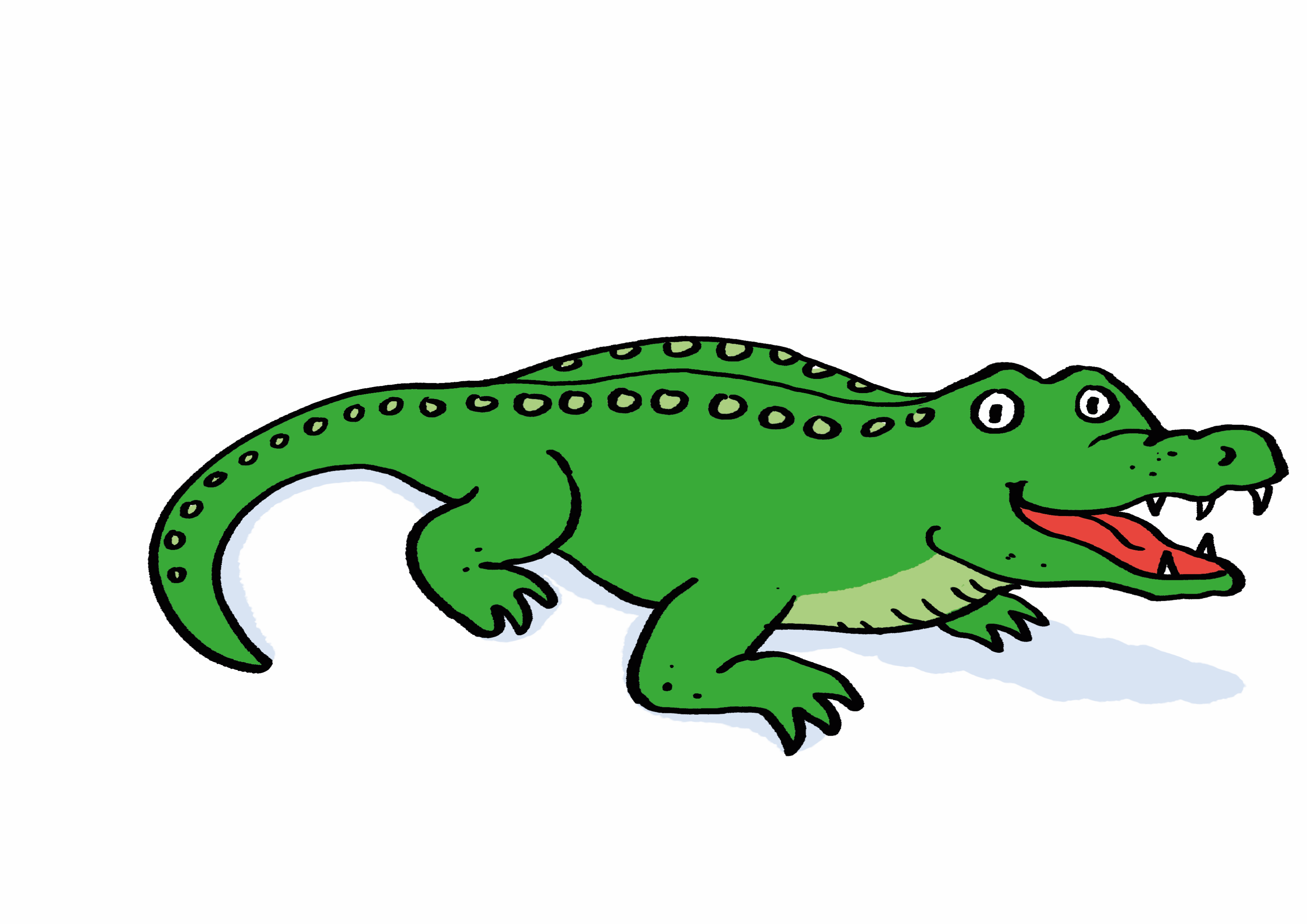 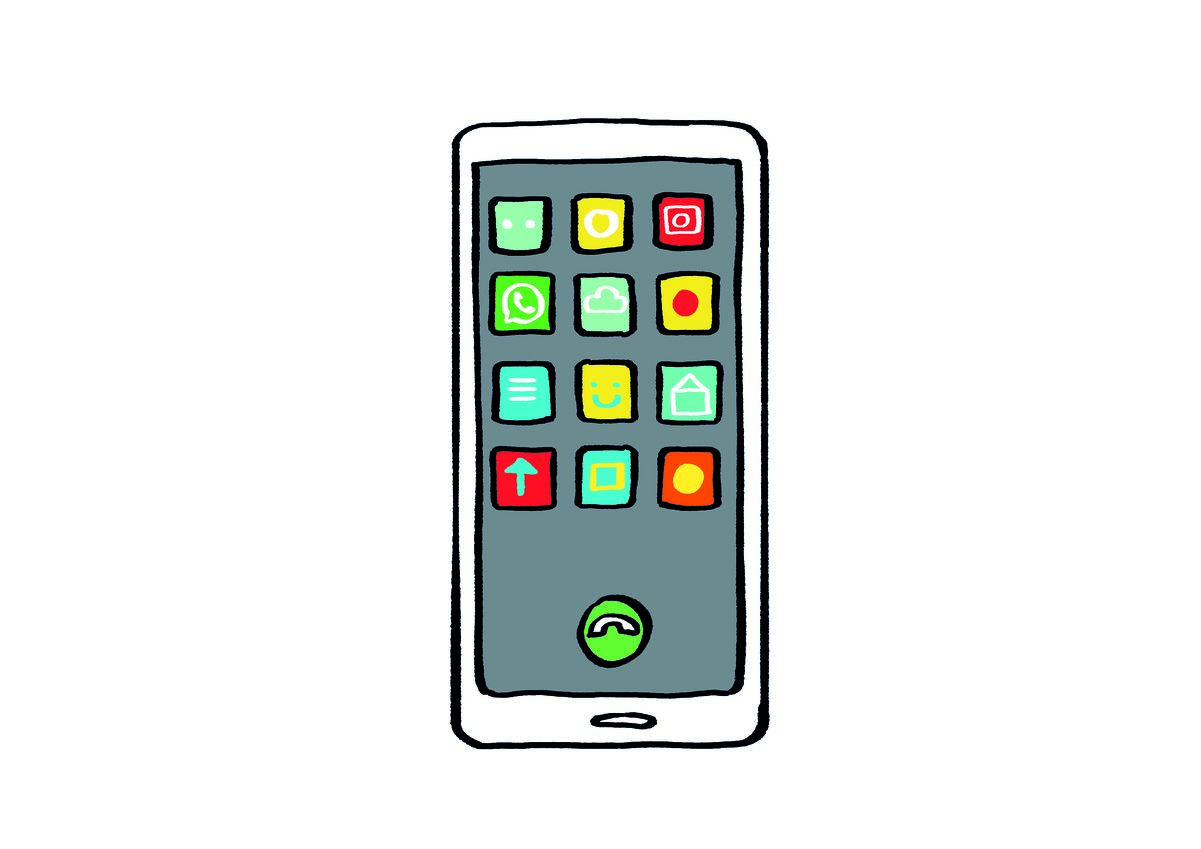 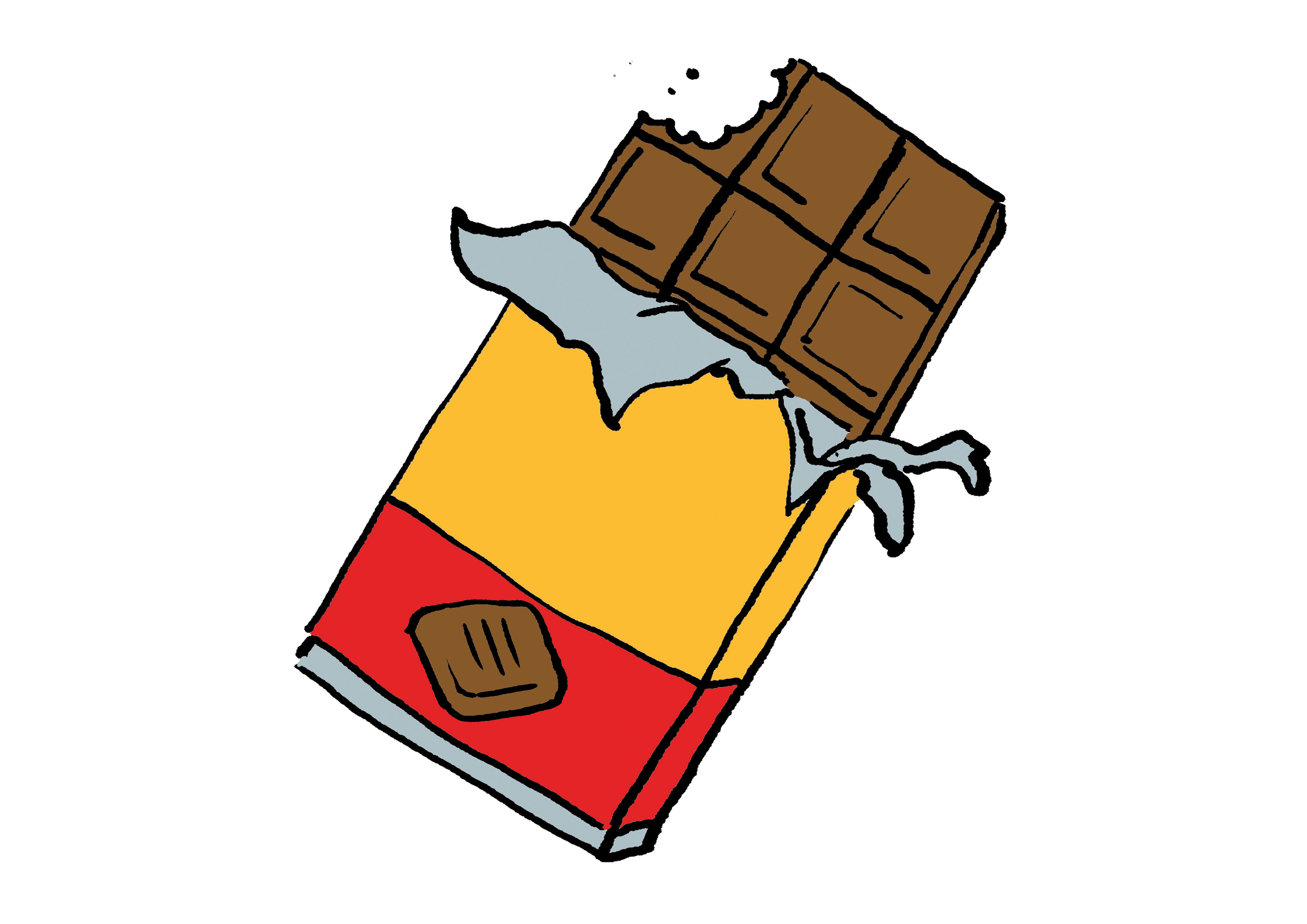 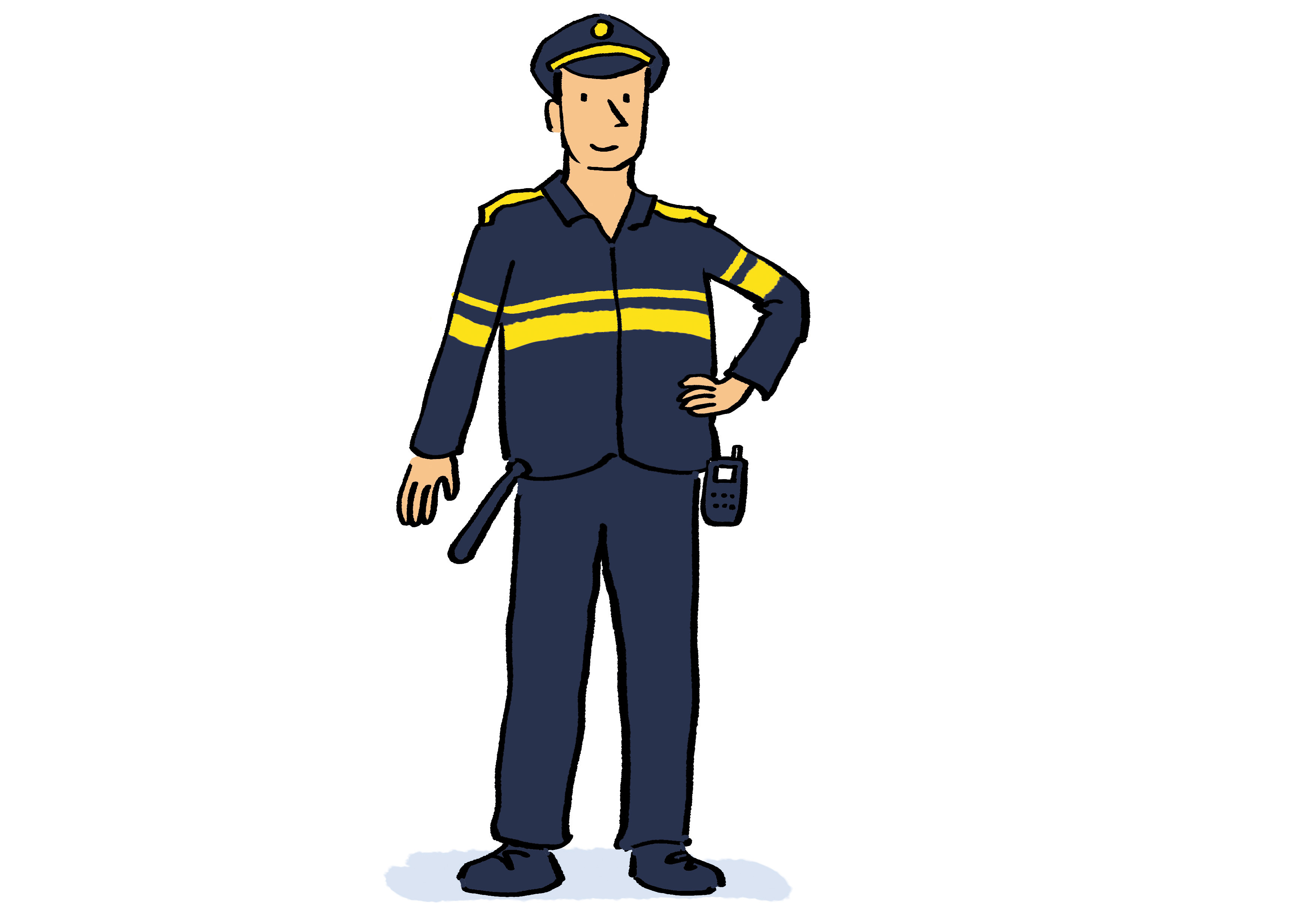 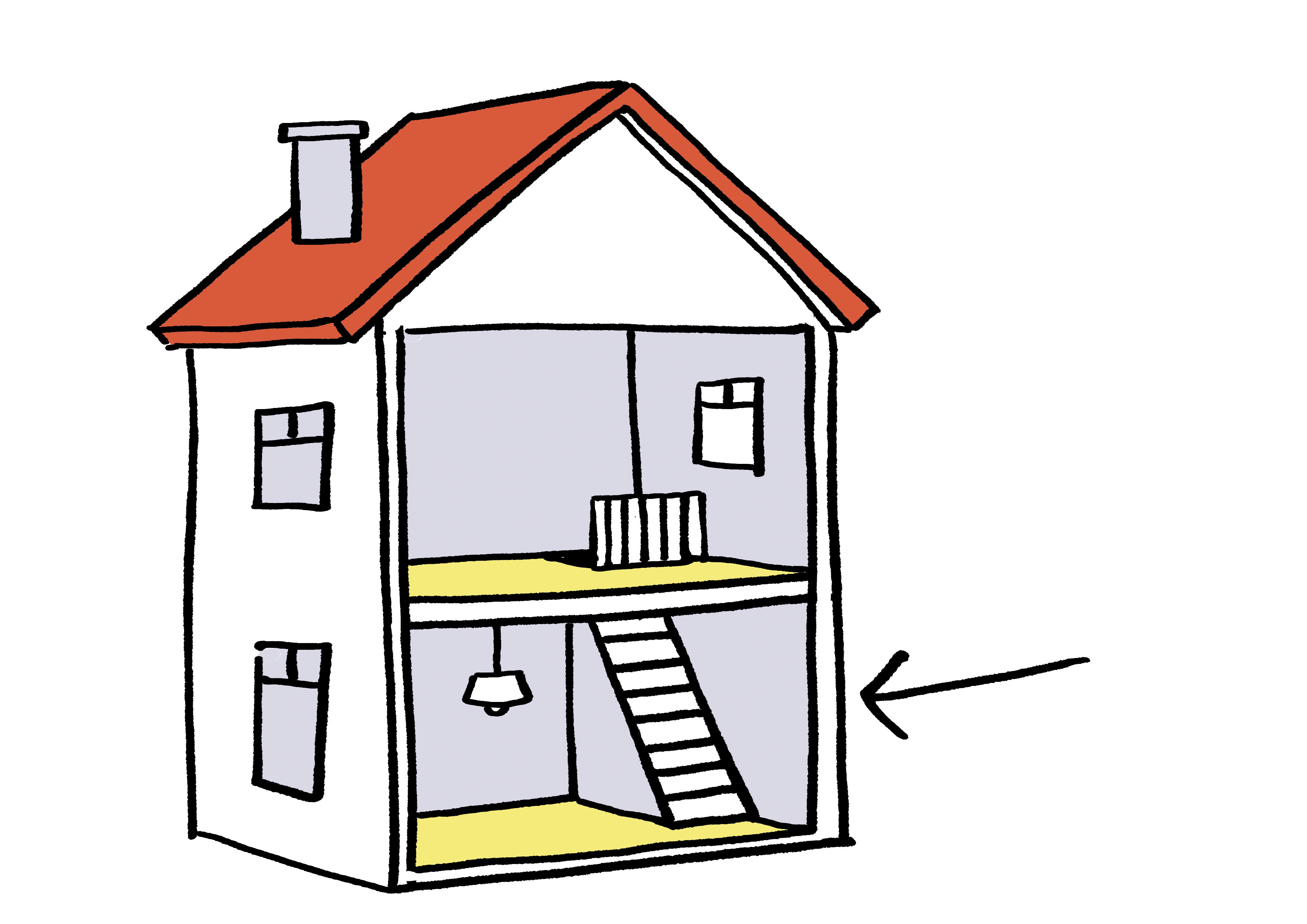 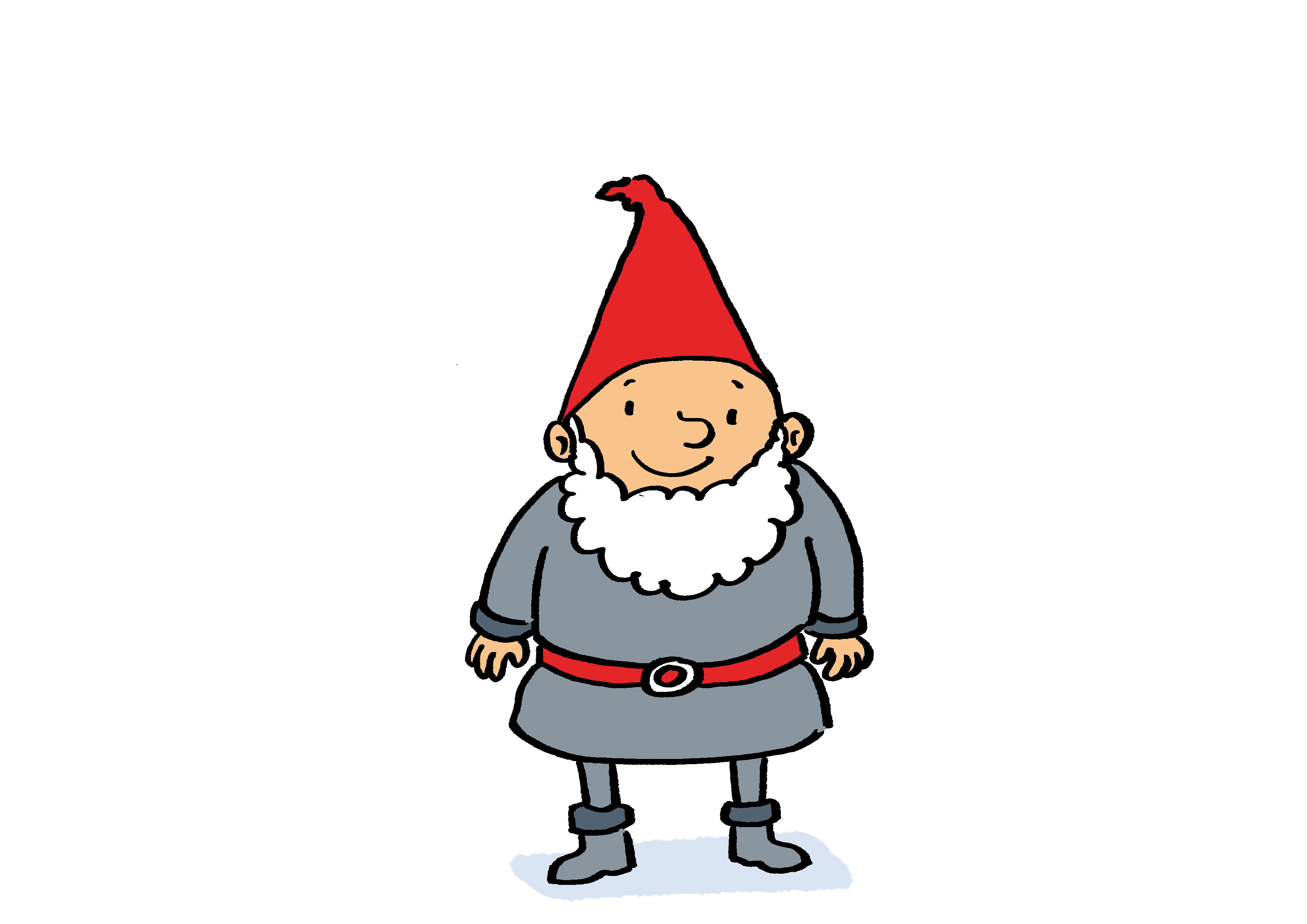 Klaar
Set D
Vroeg-fonologische ontwikkeling
Deel 1
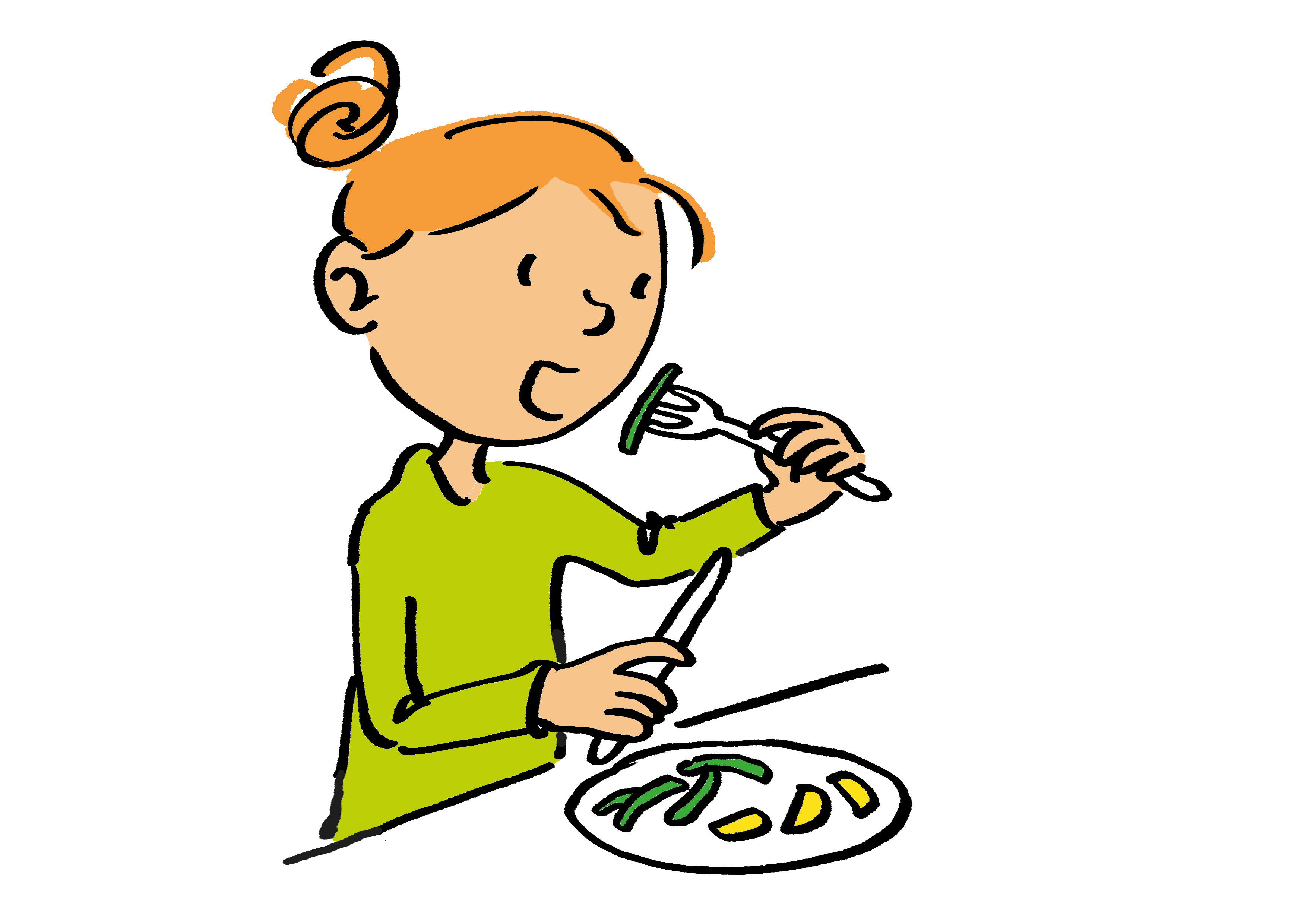 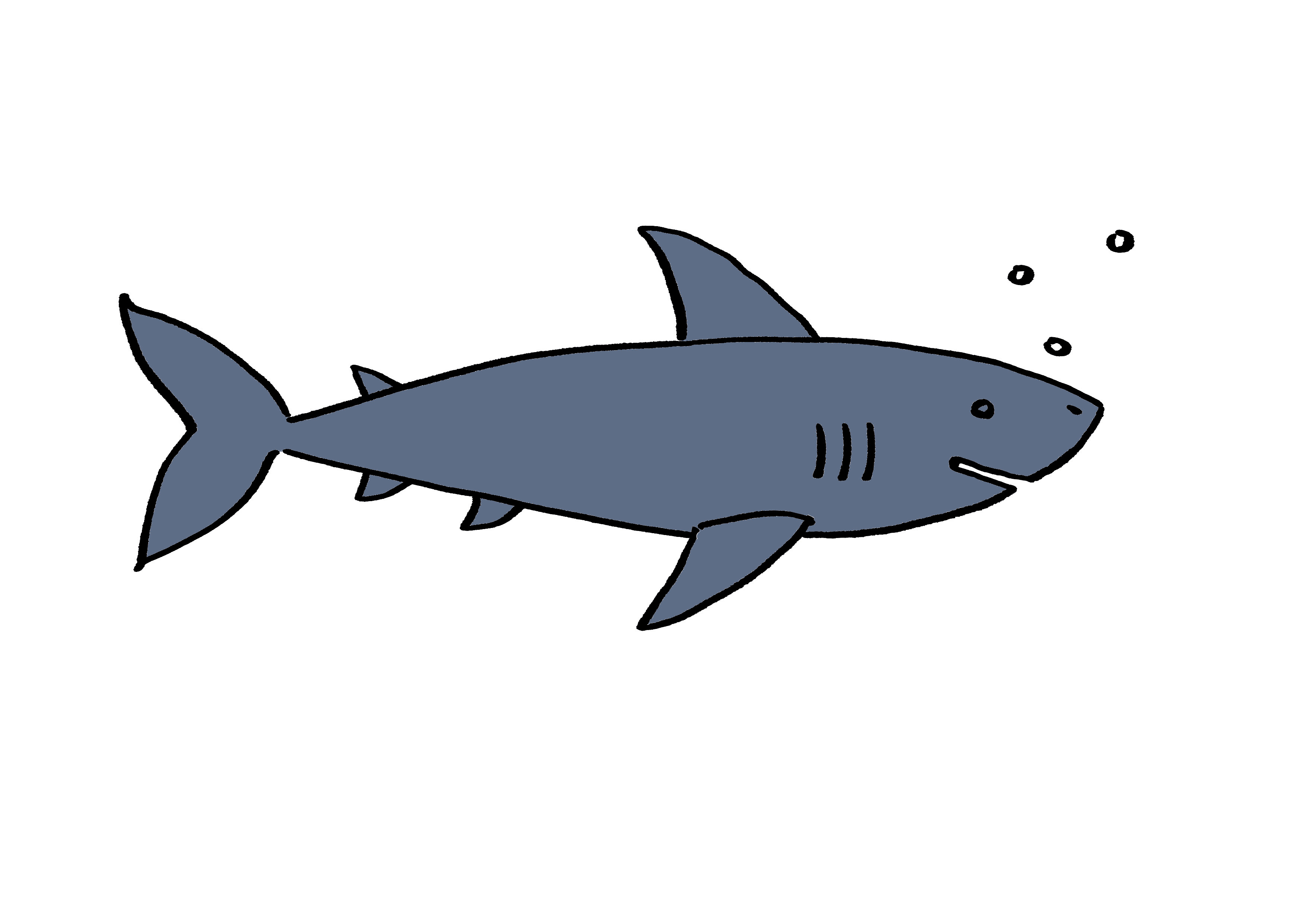 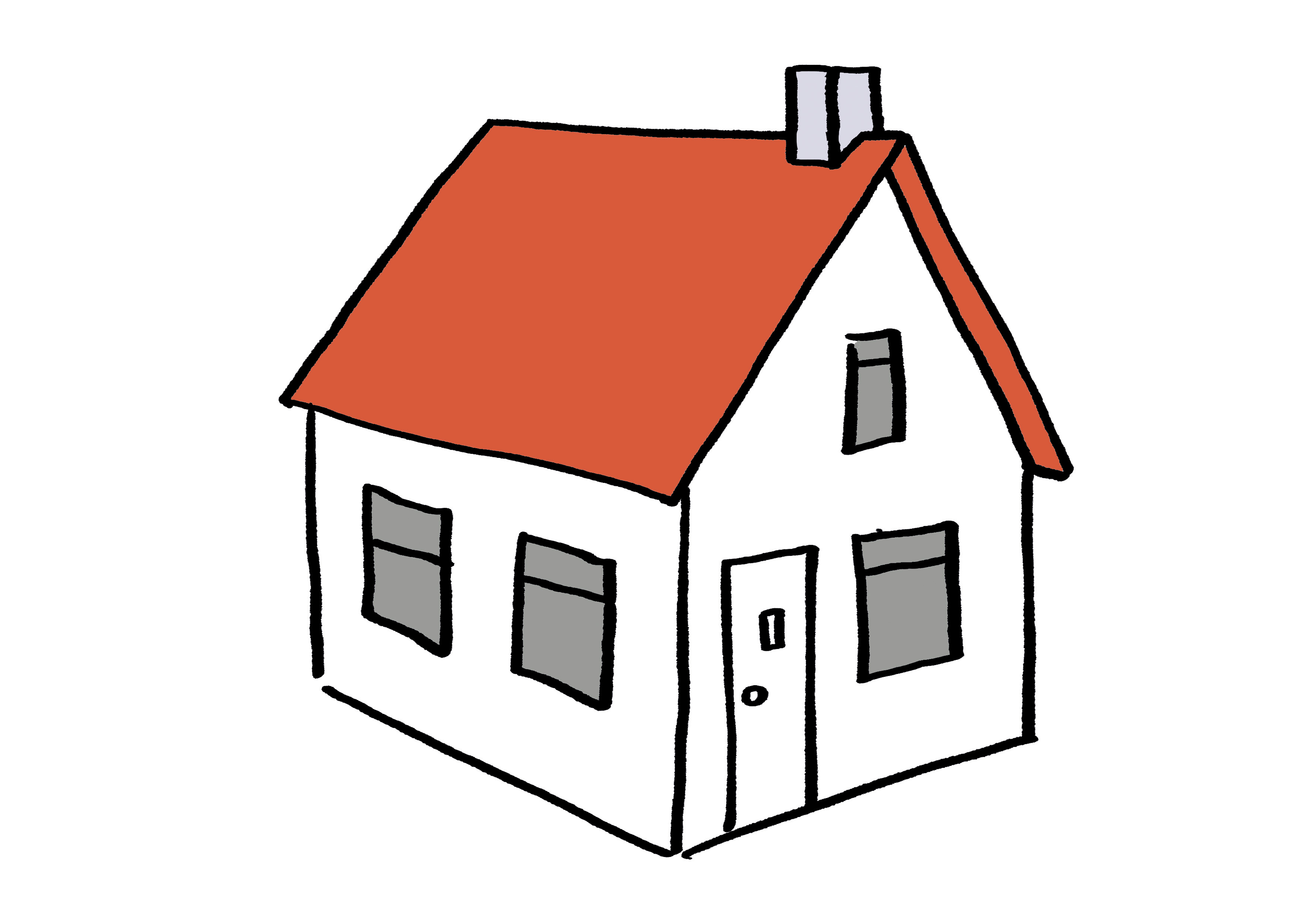 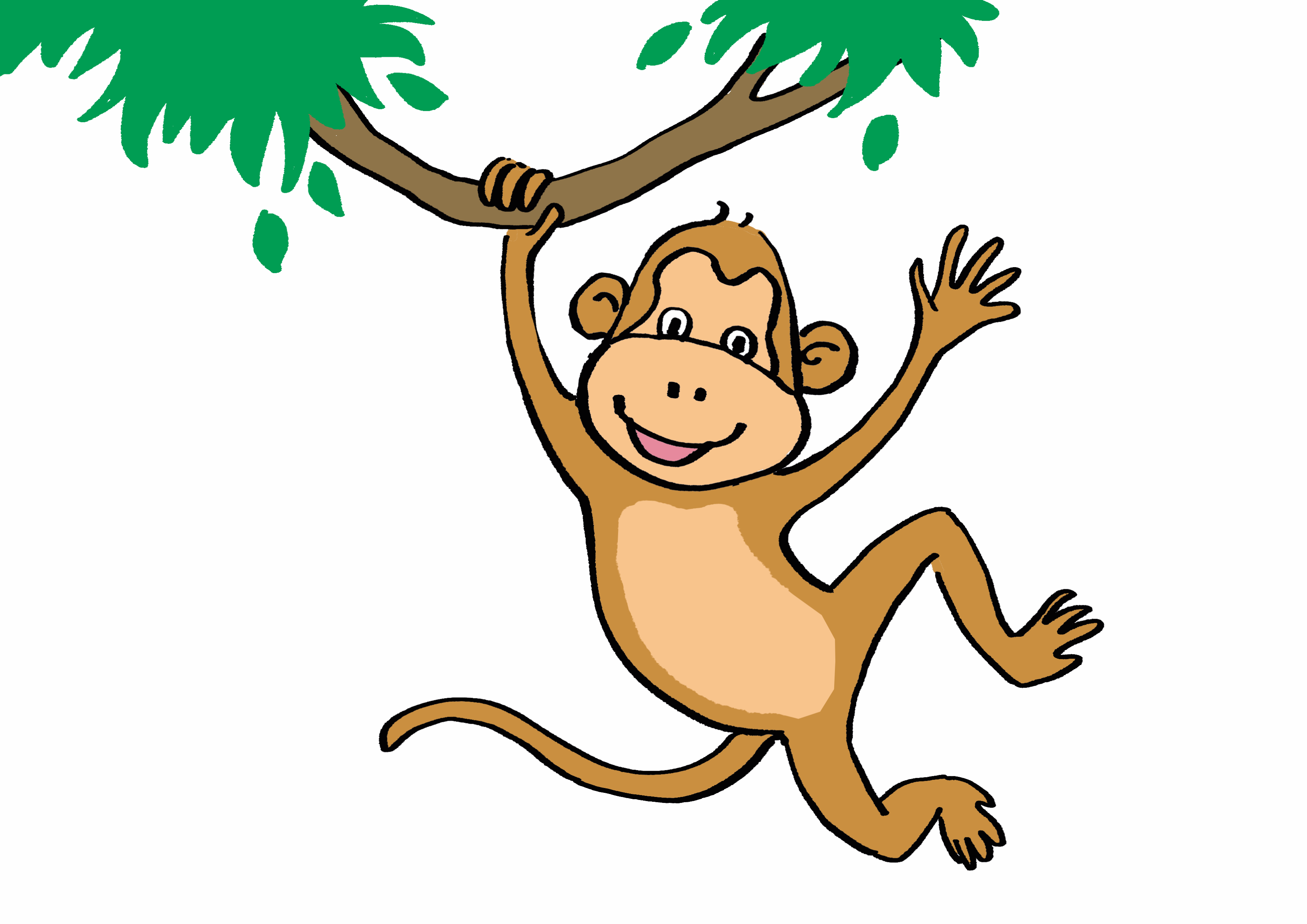 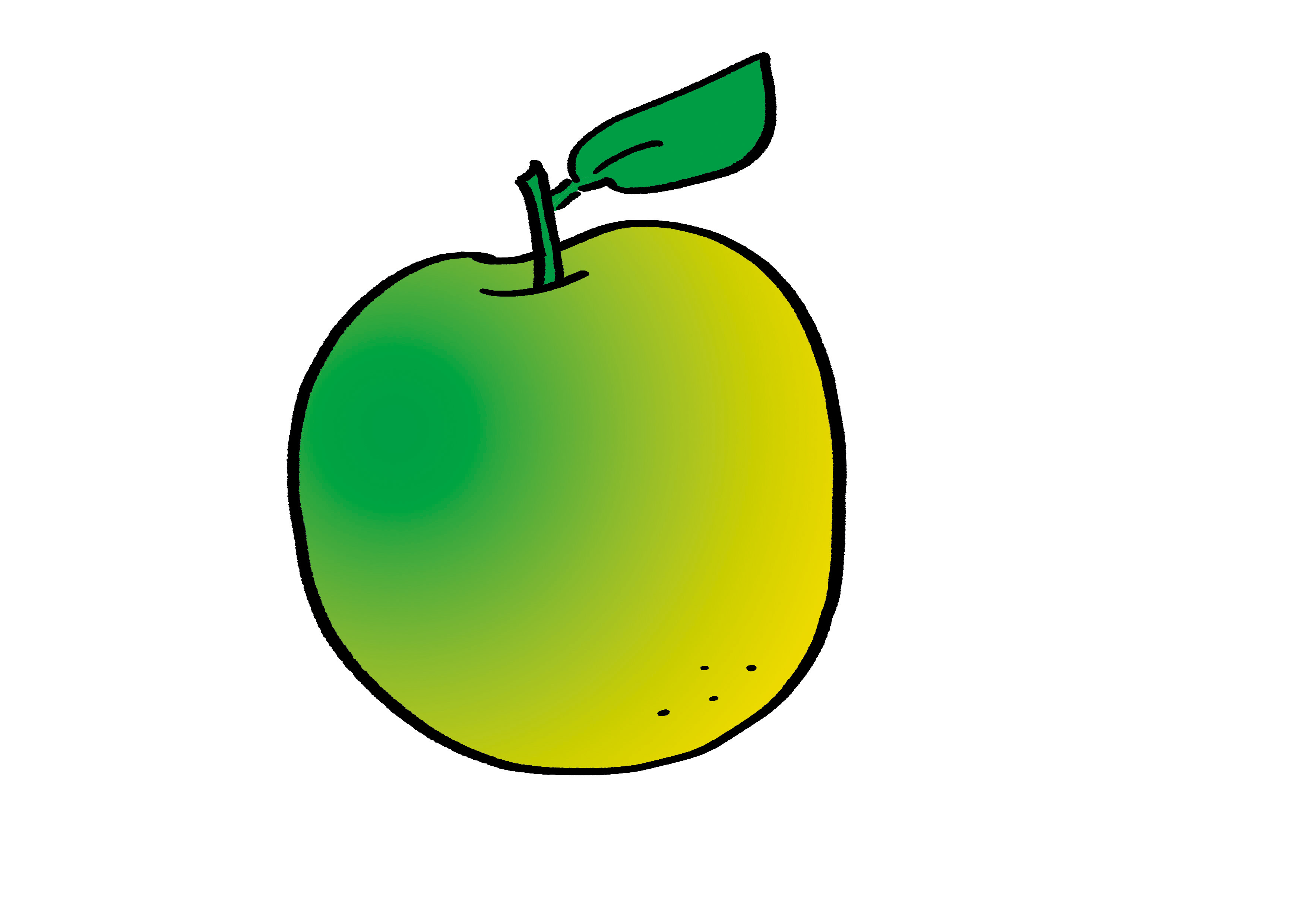 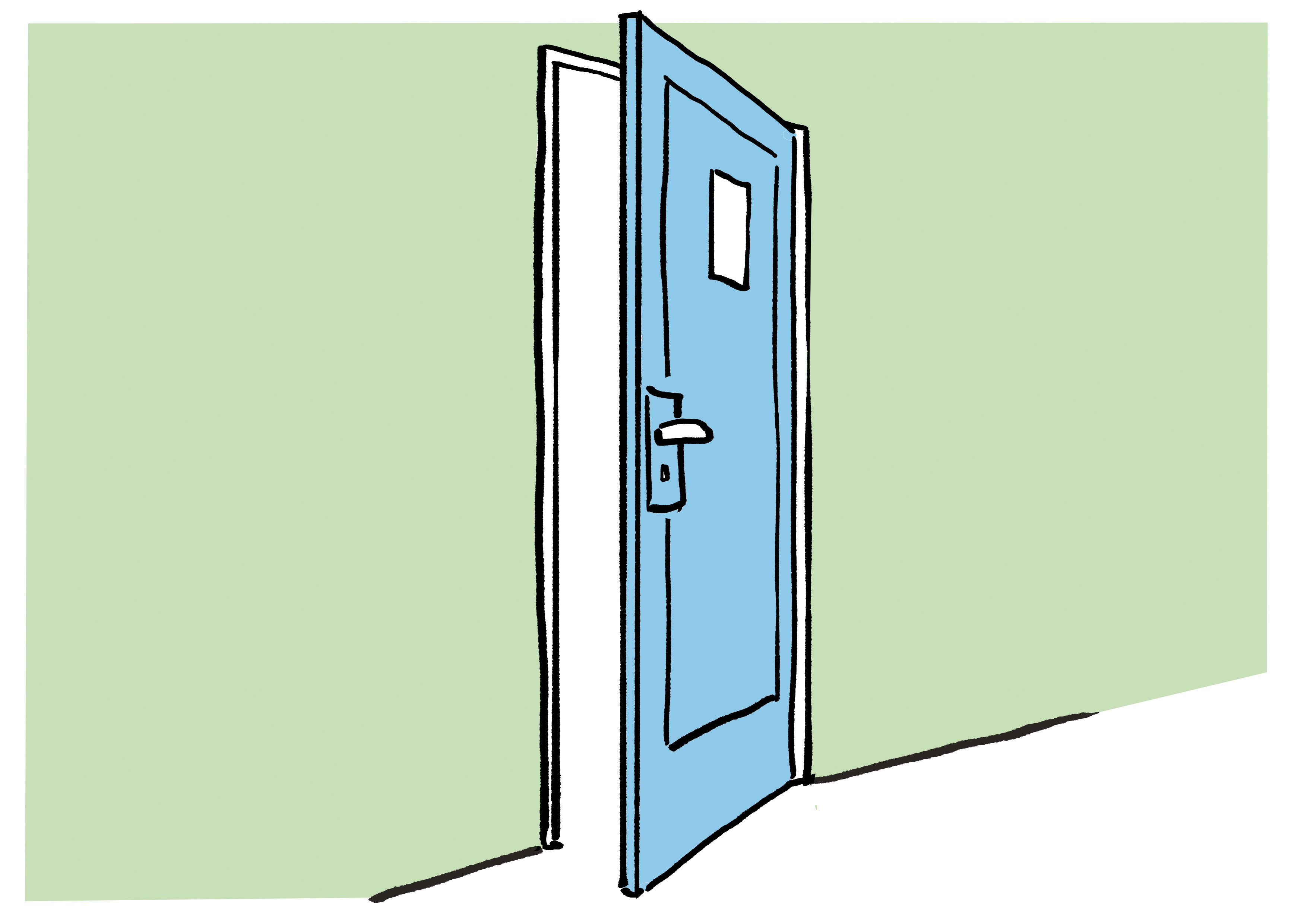 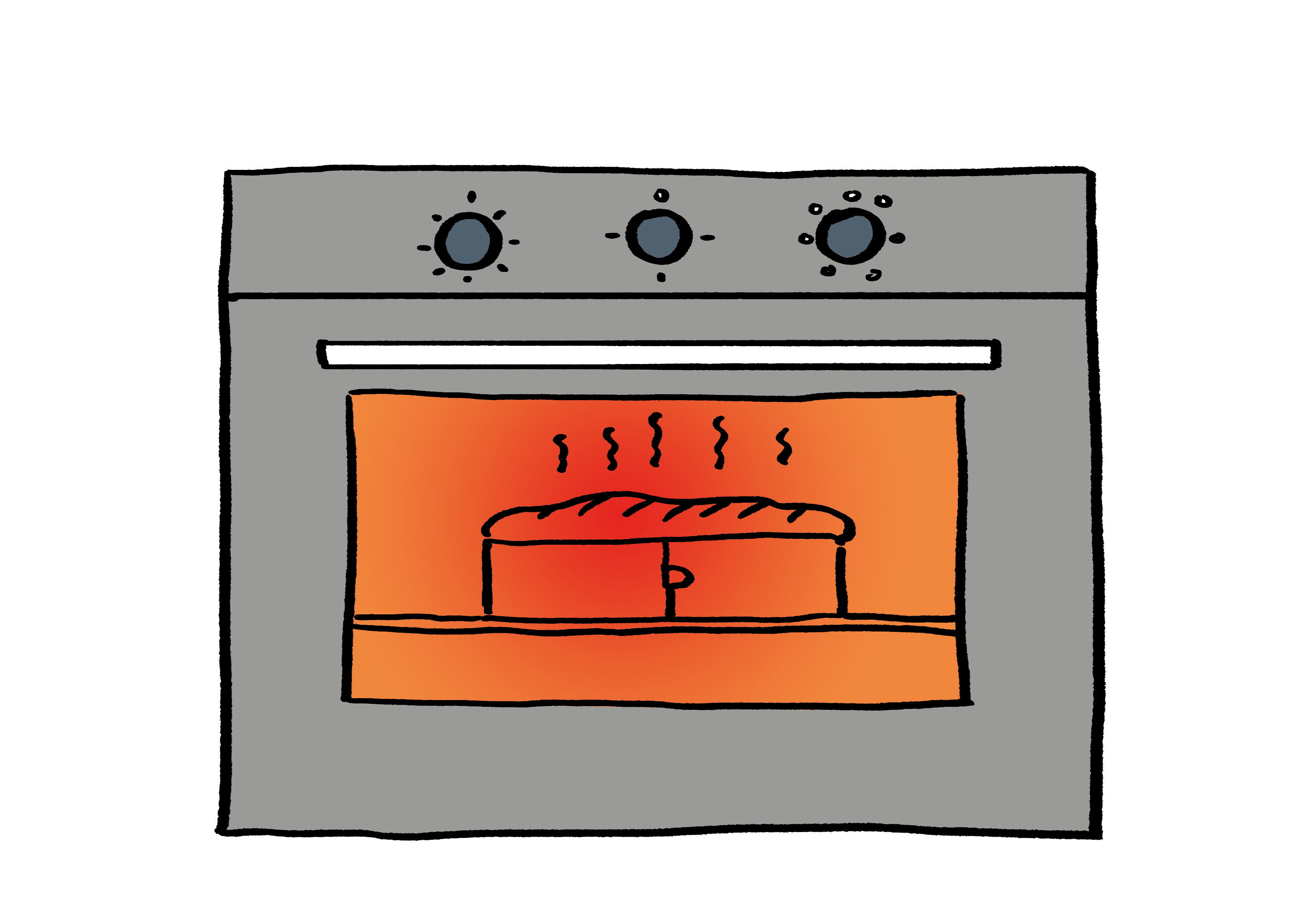 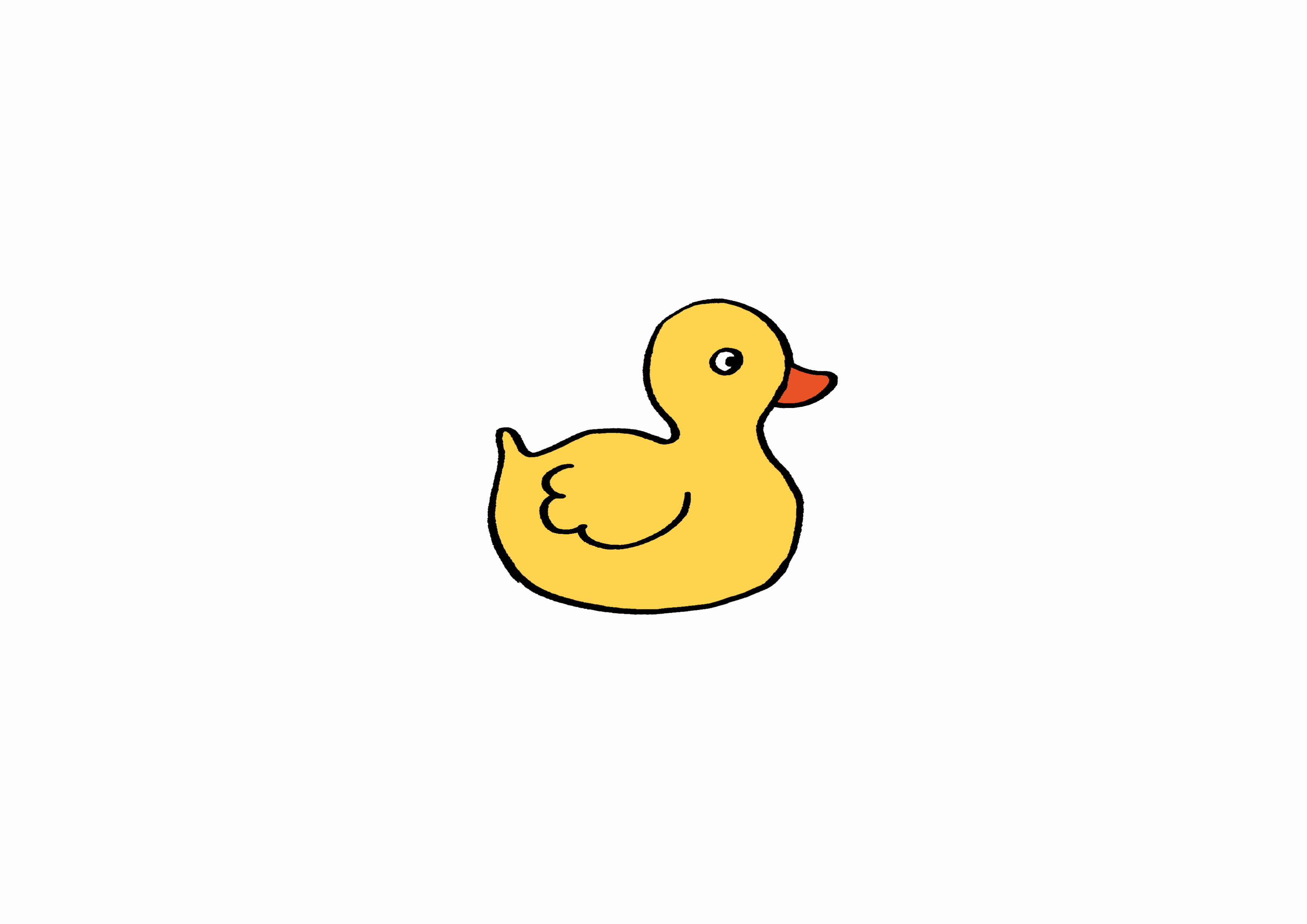 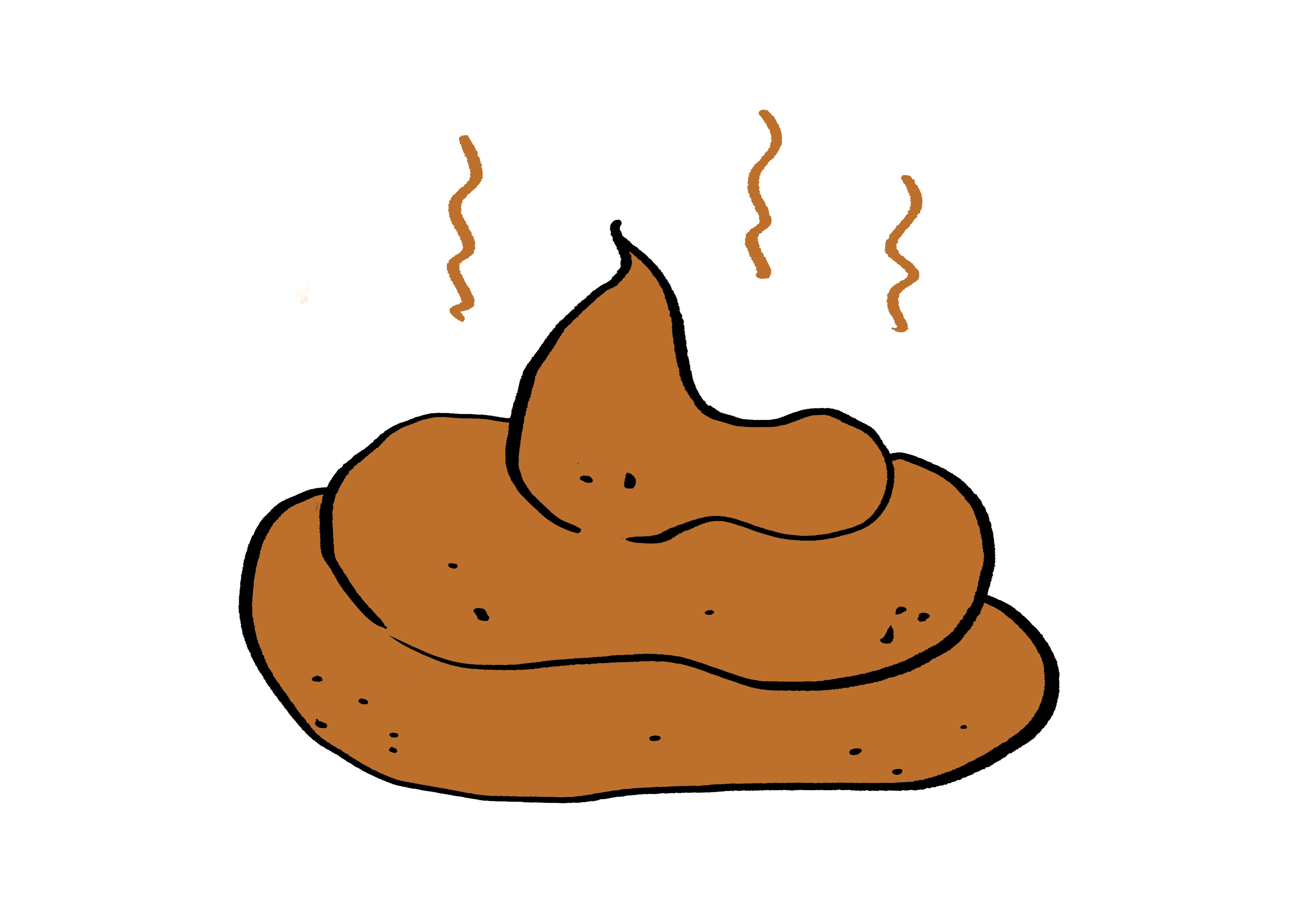 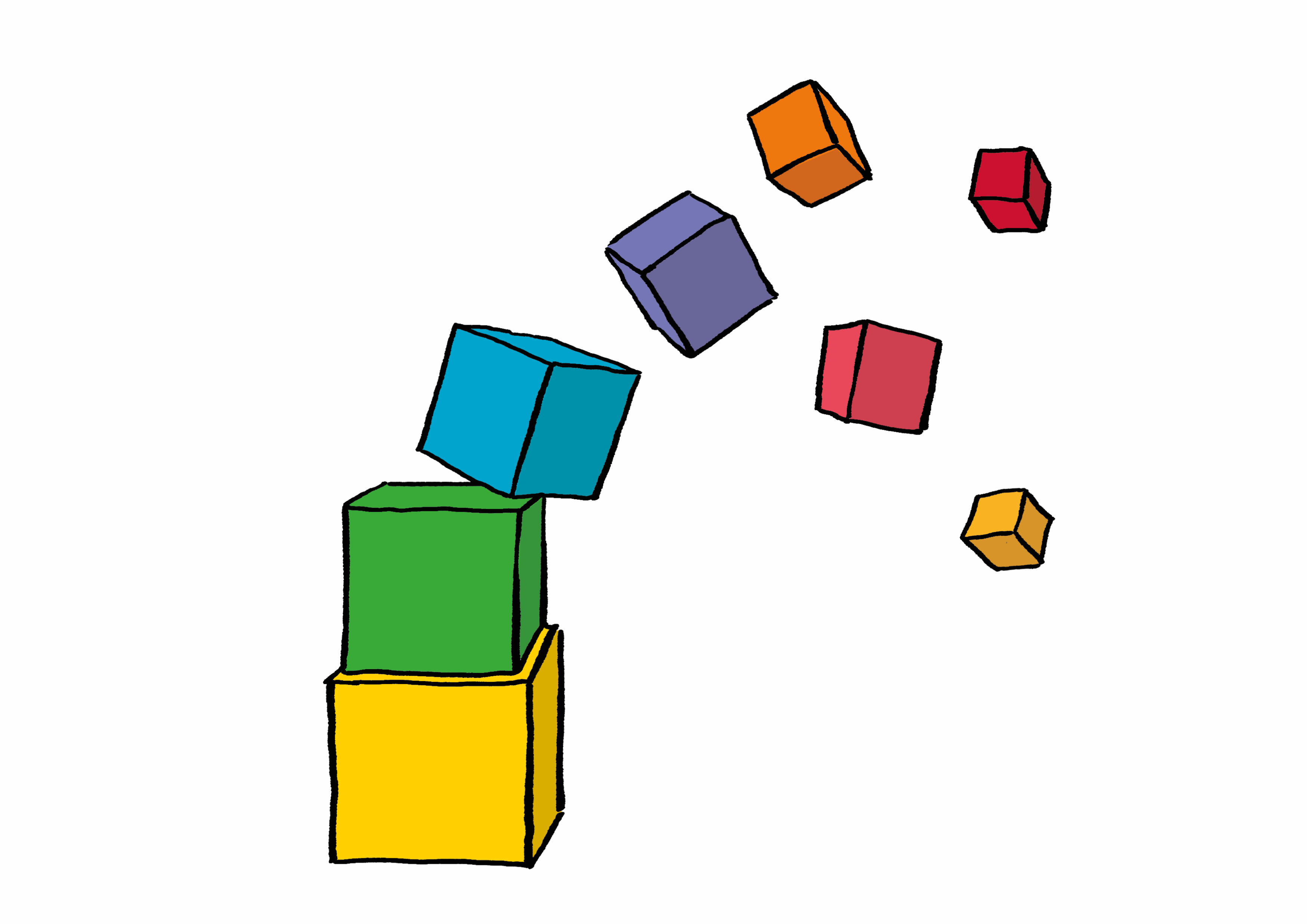 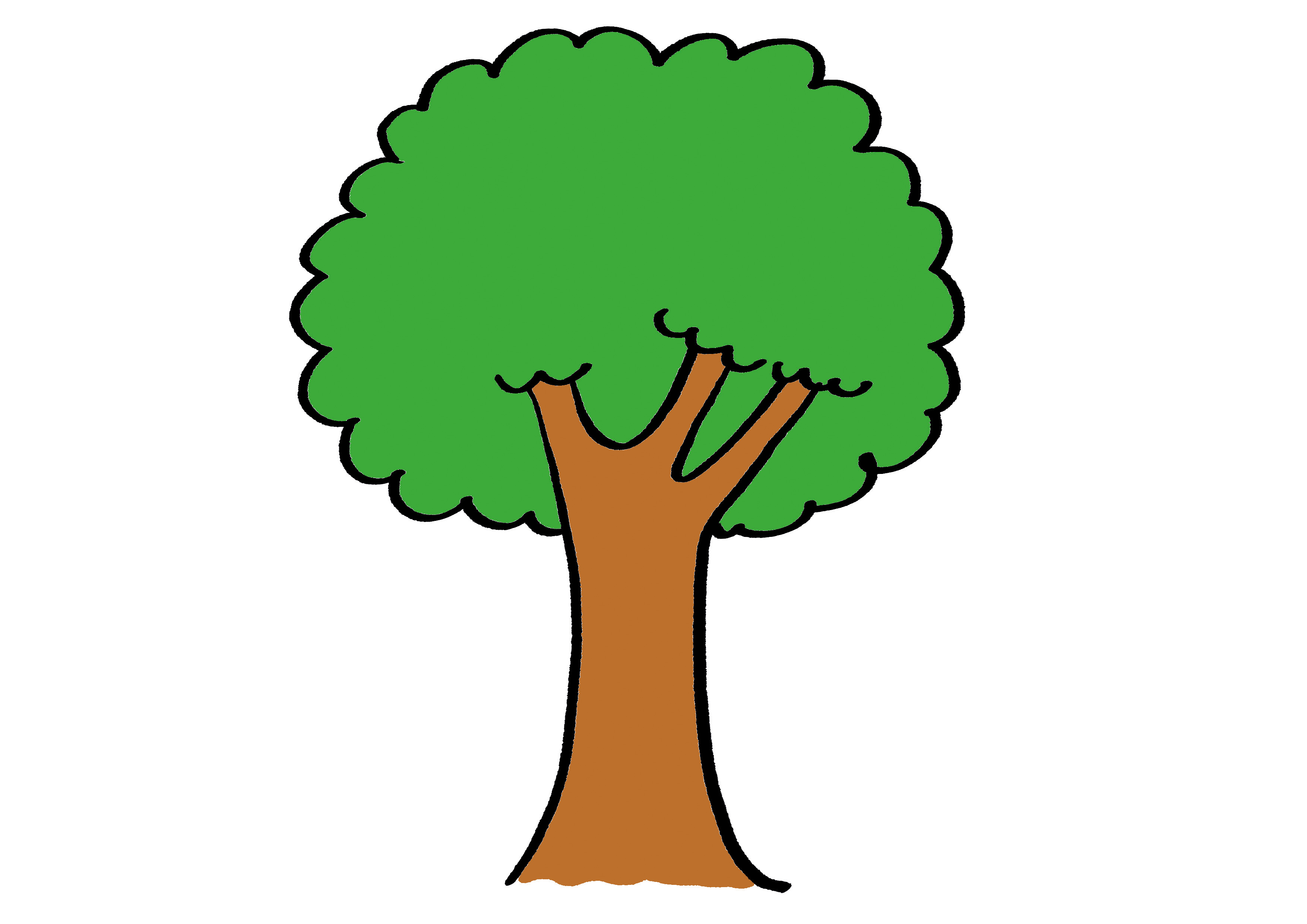 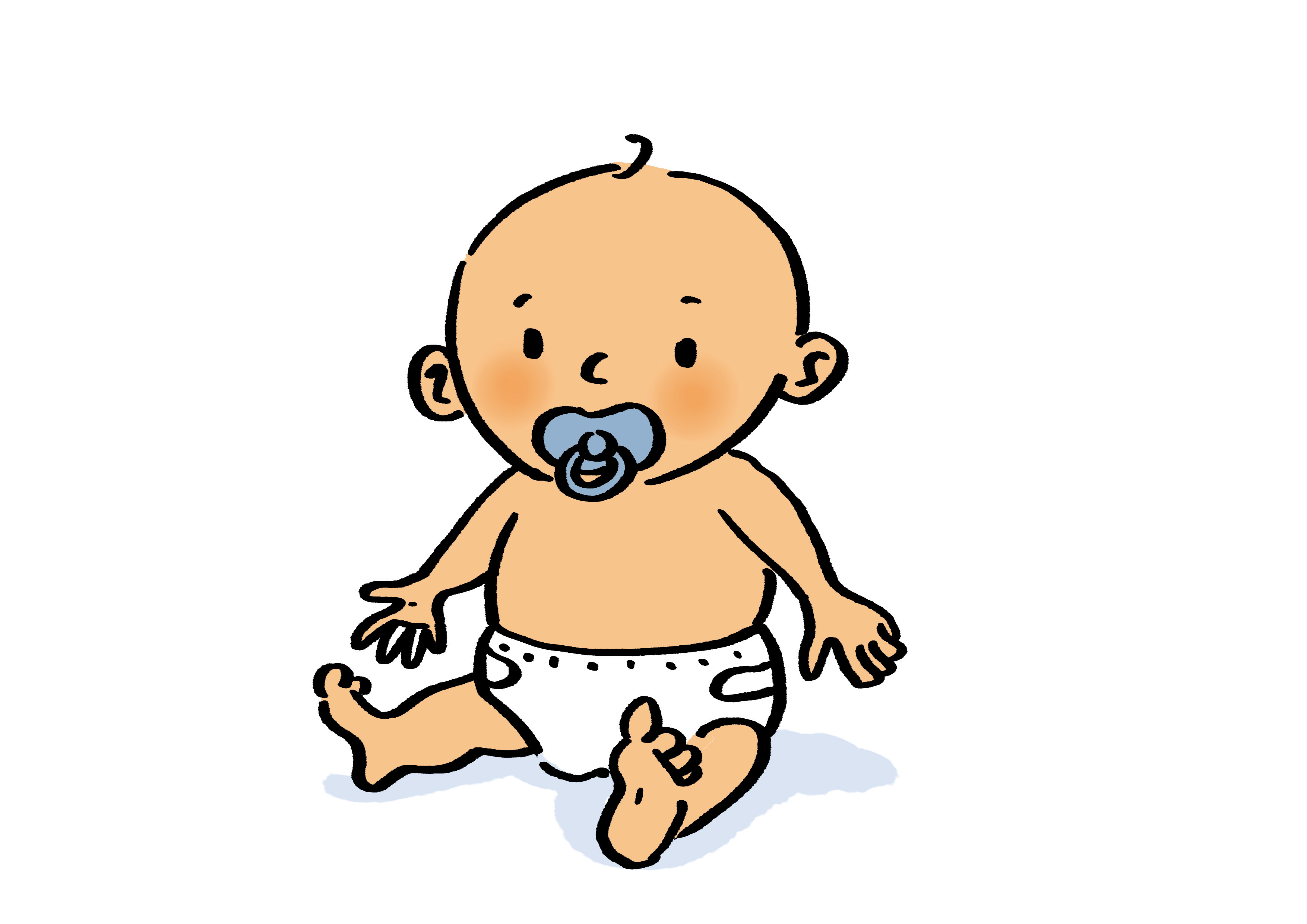 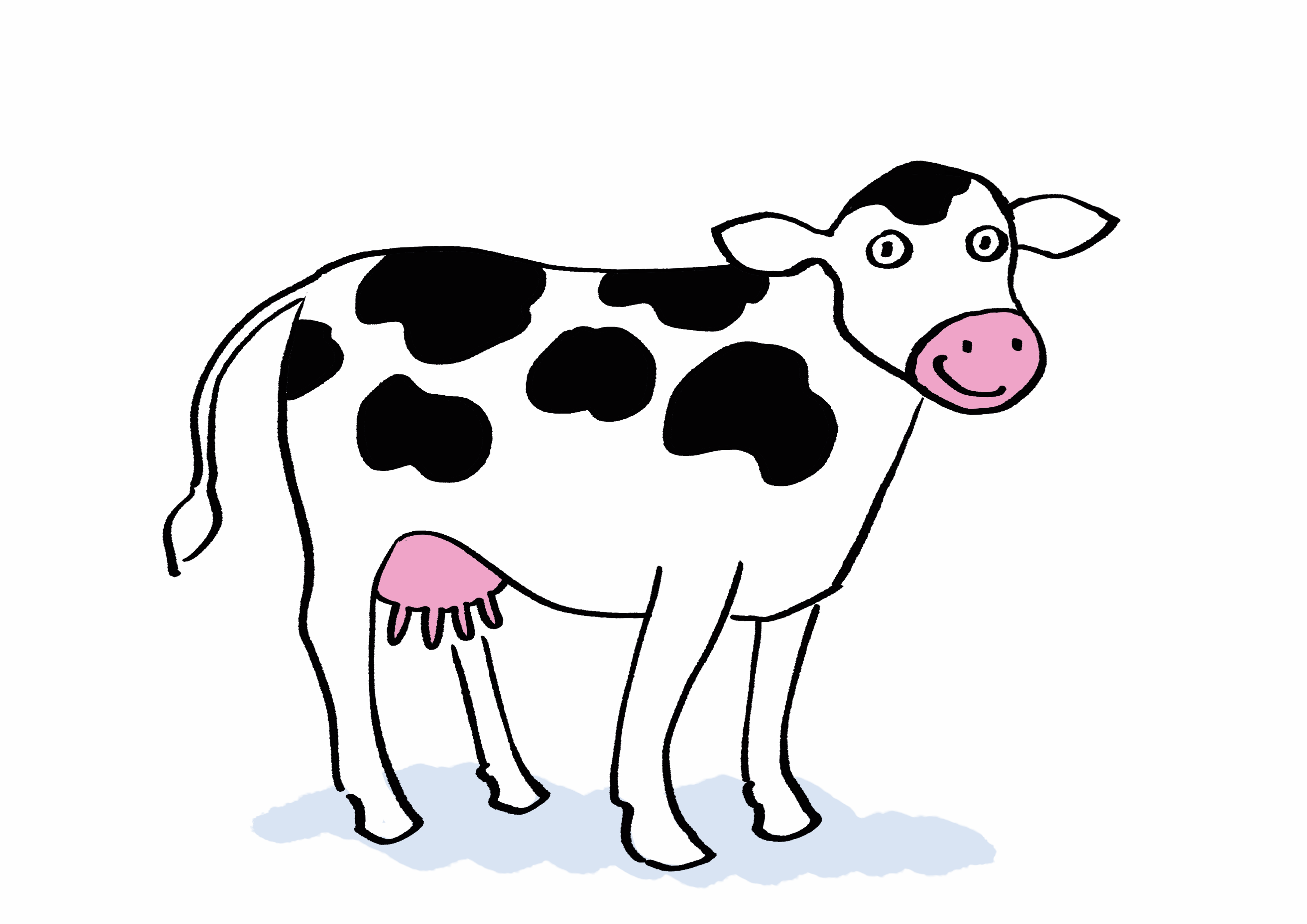 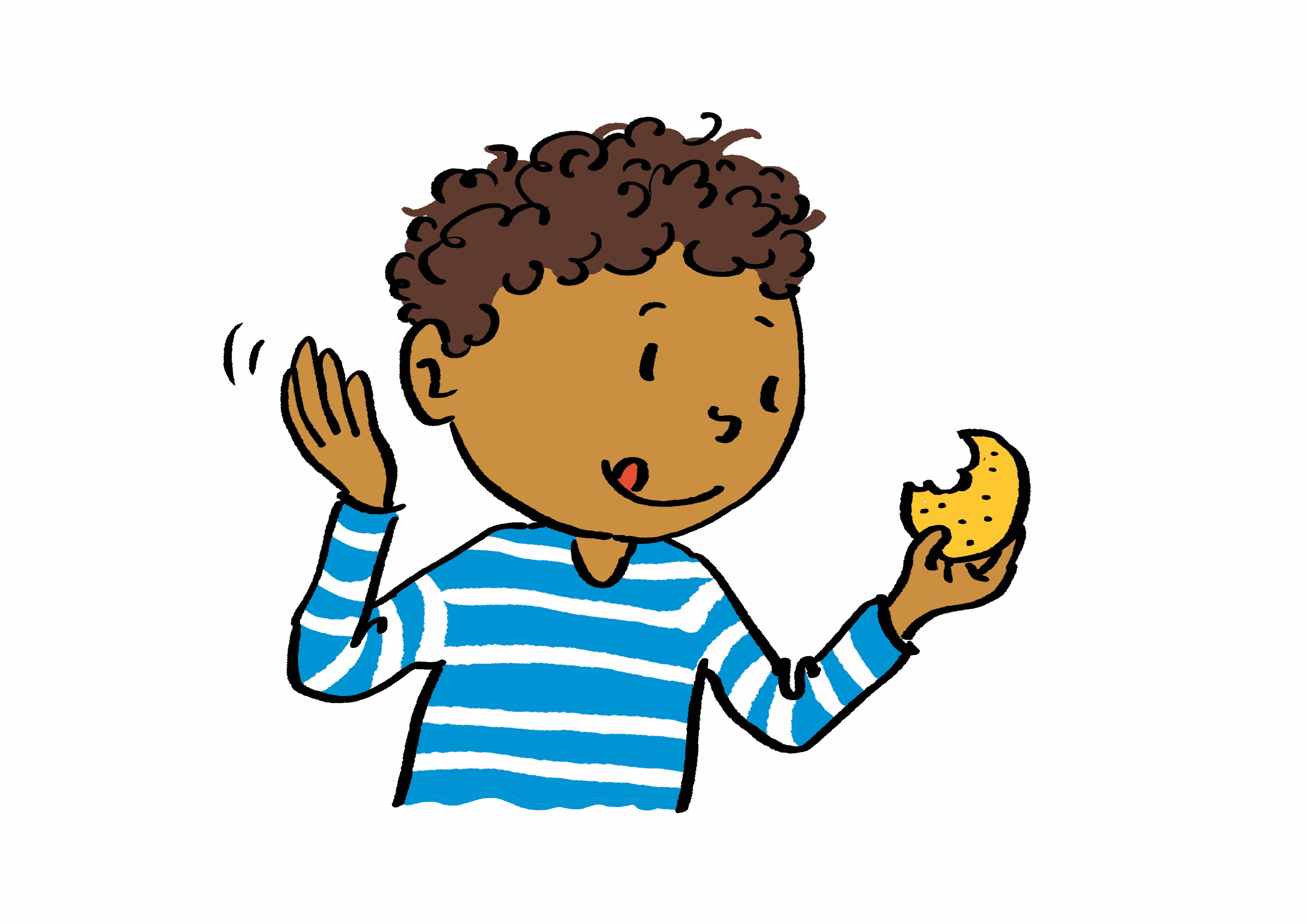 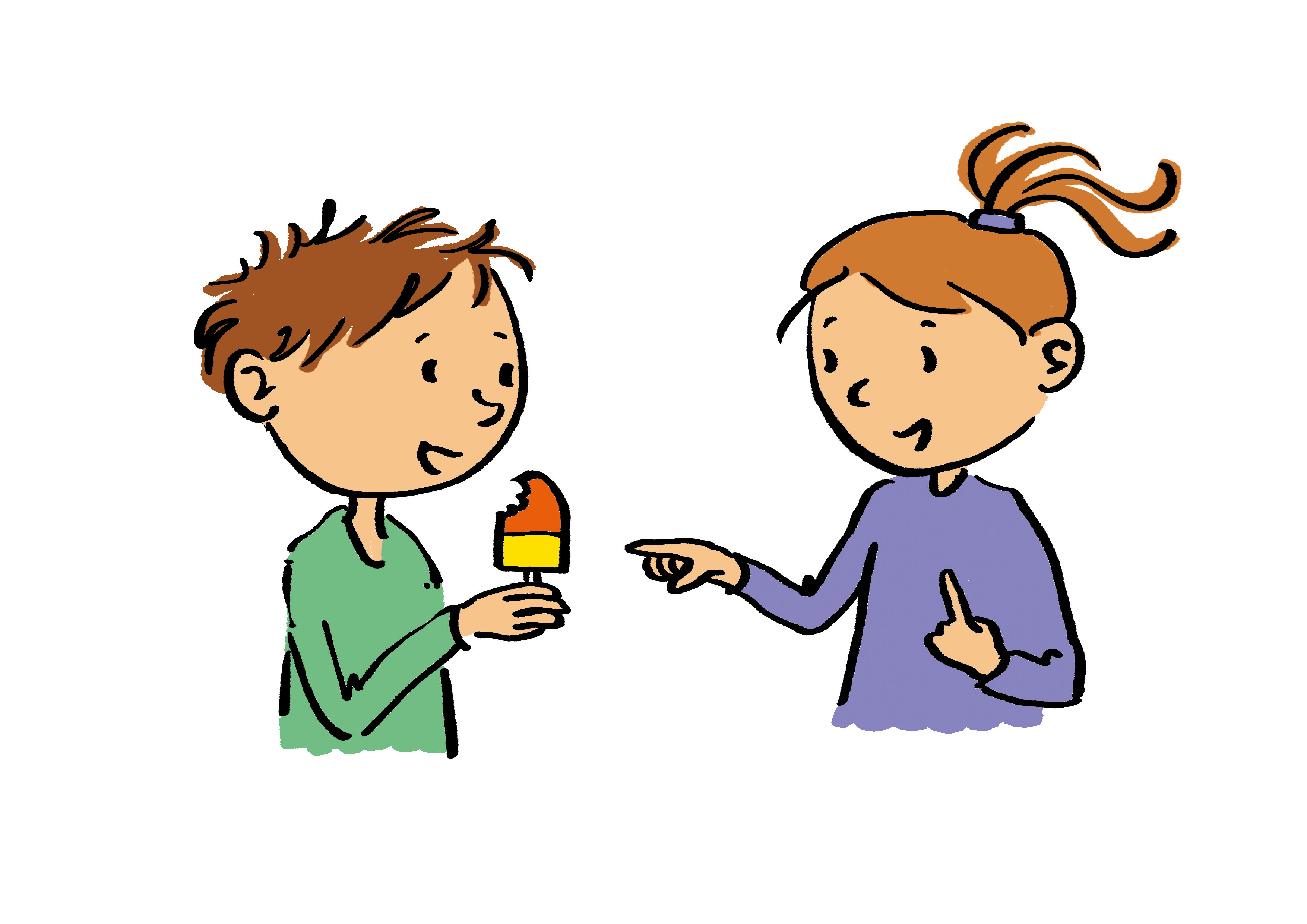 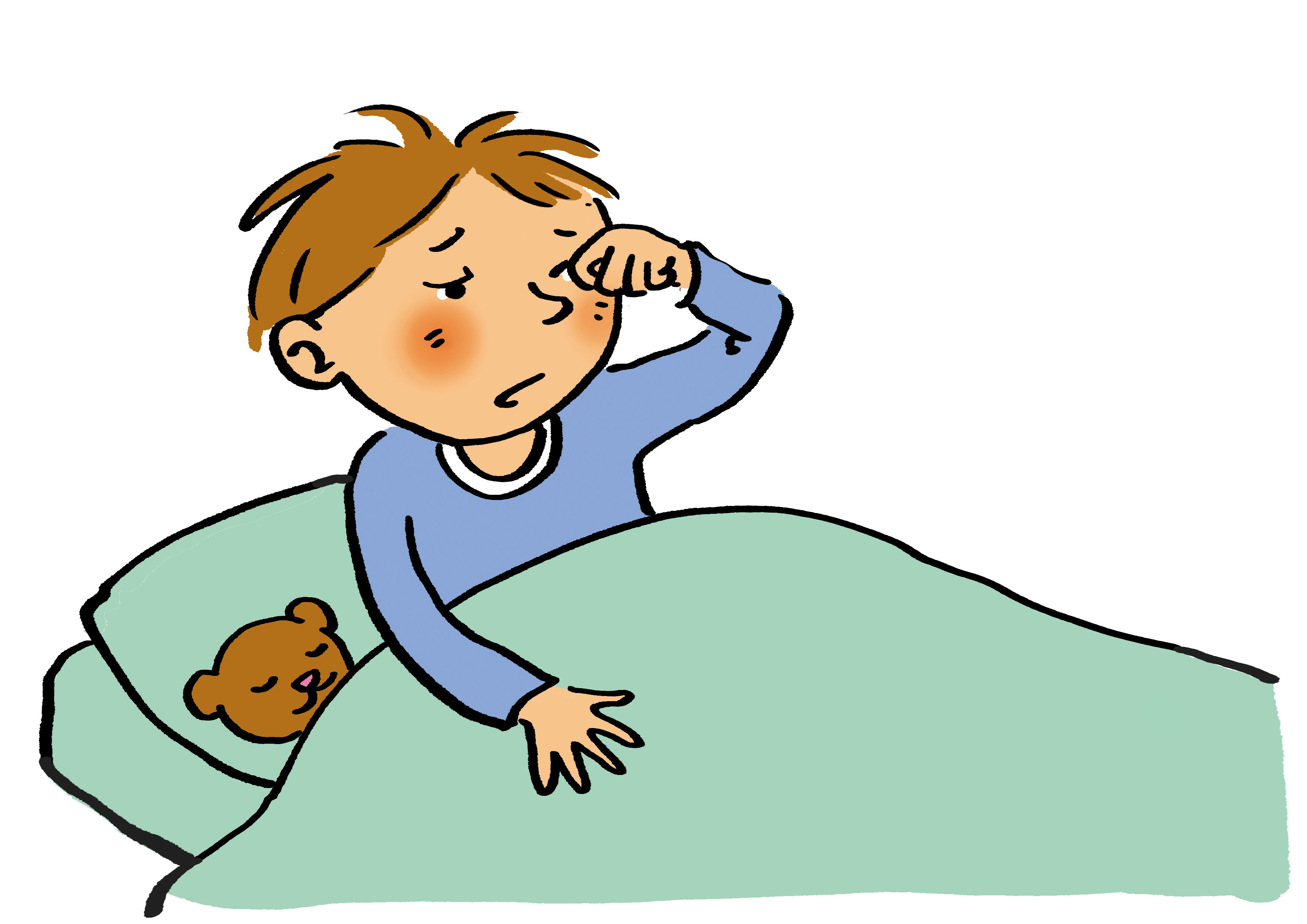 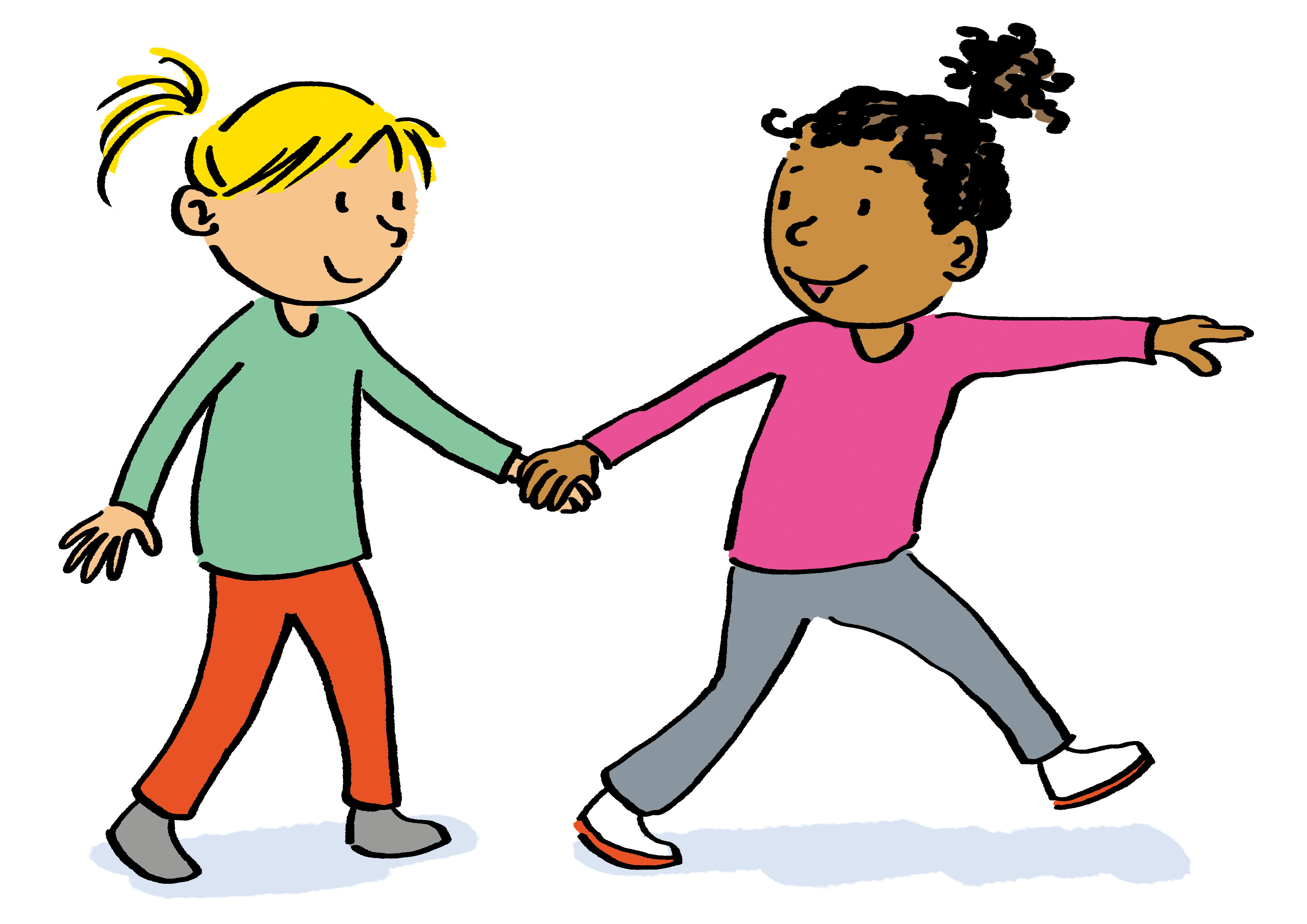 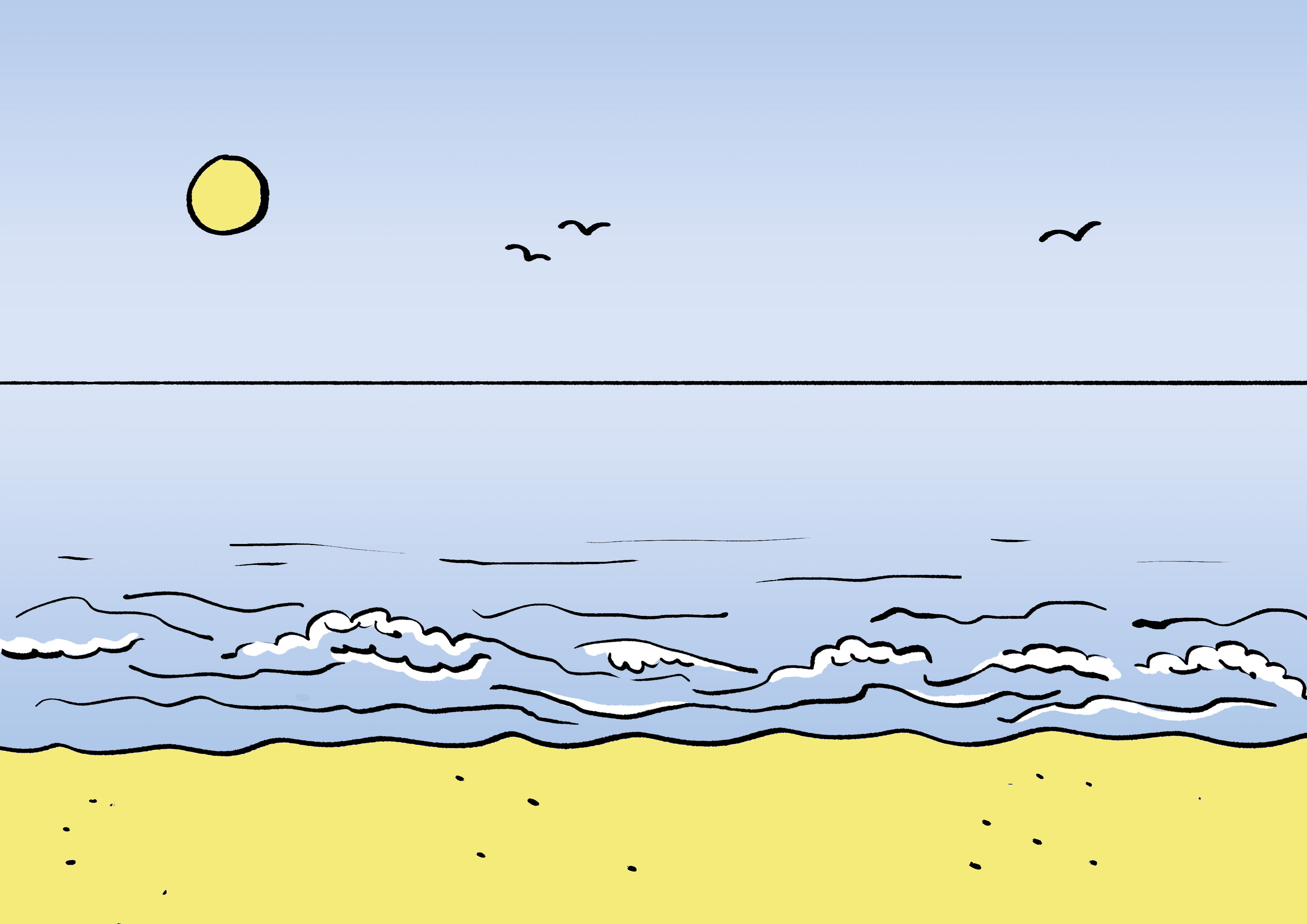 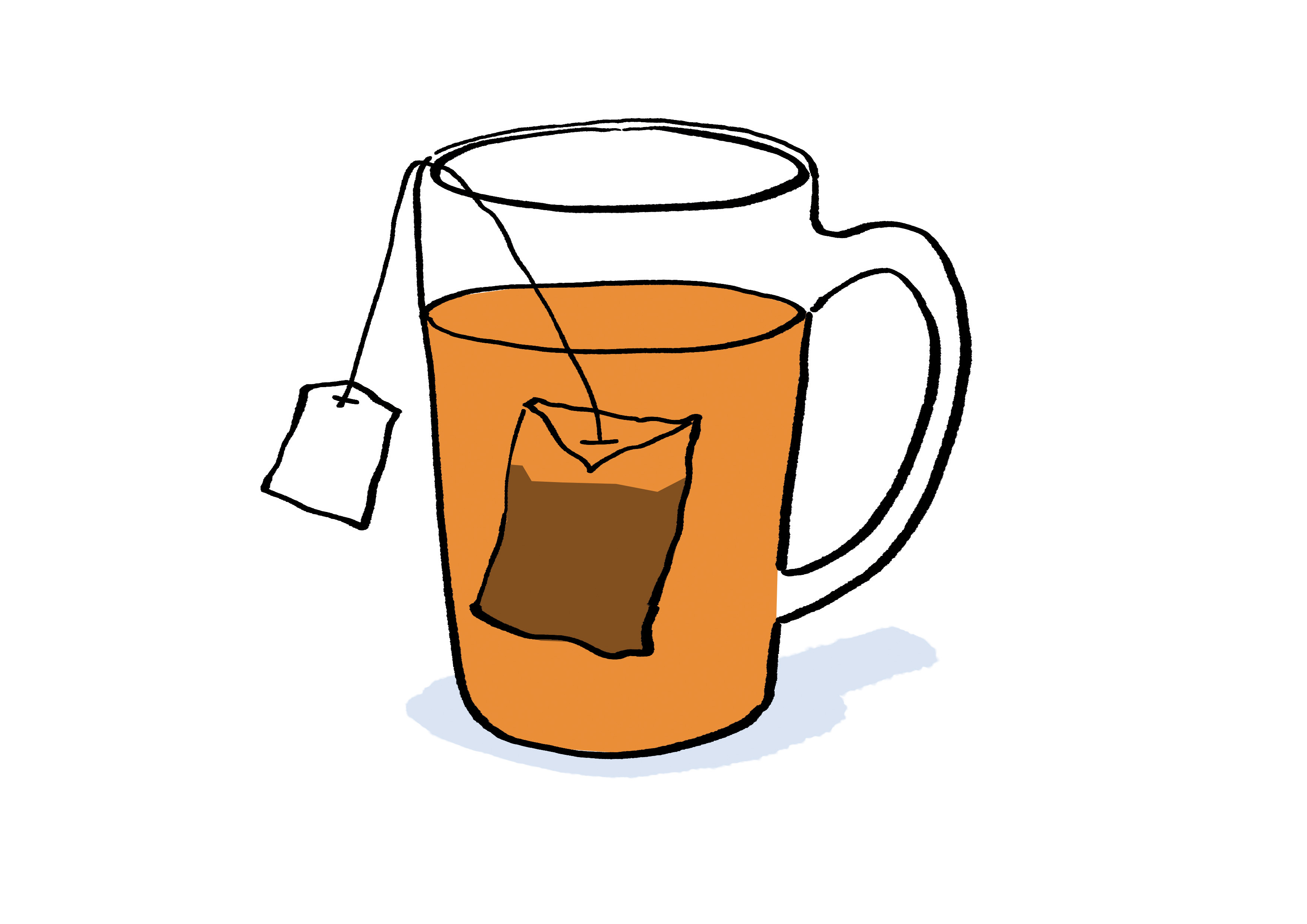 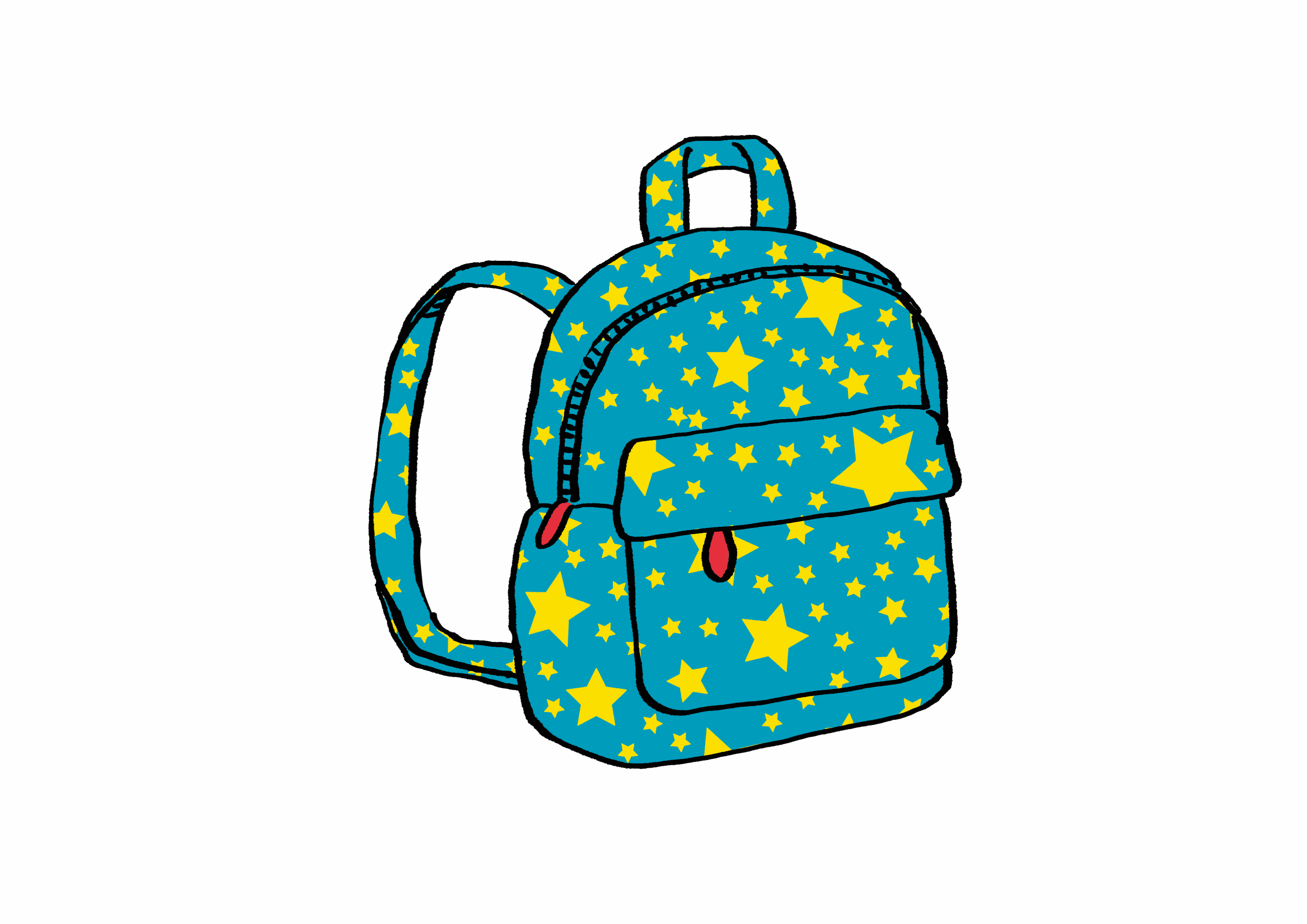 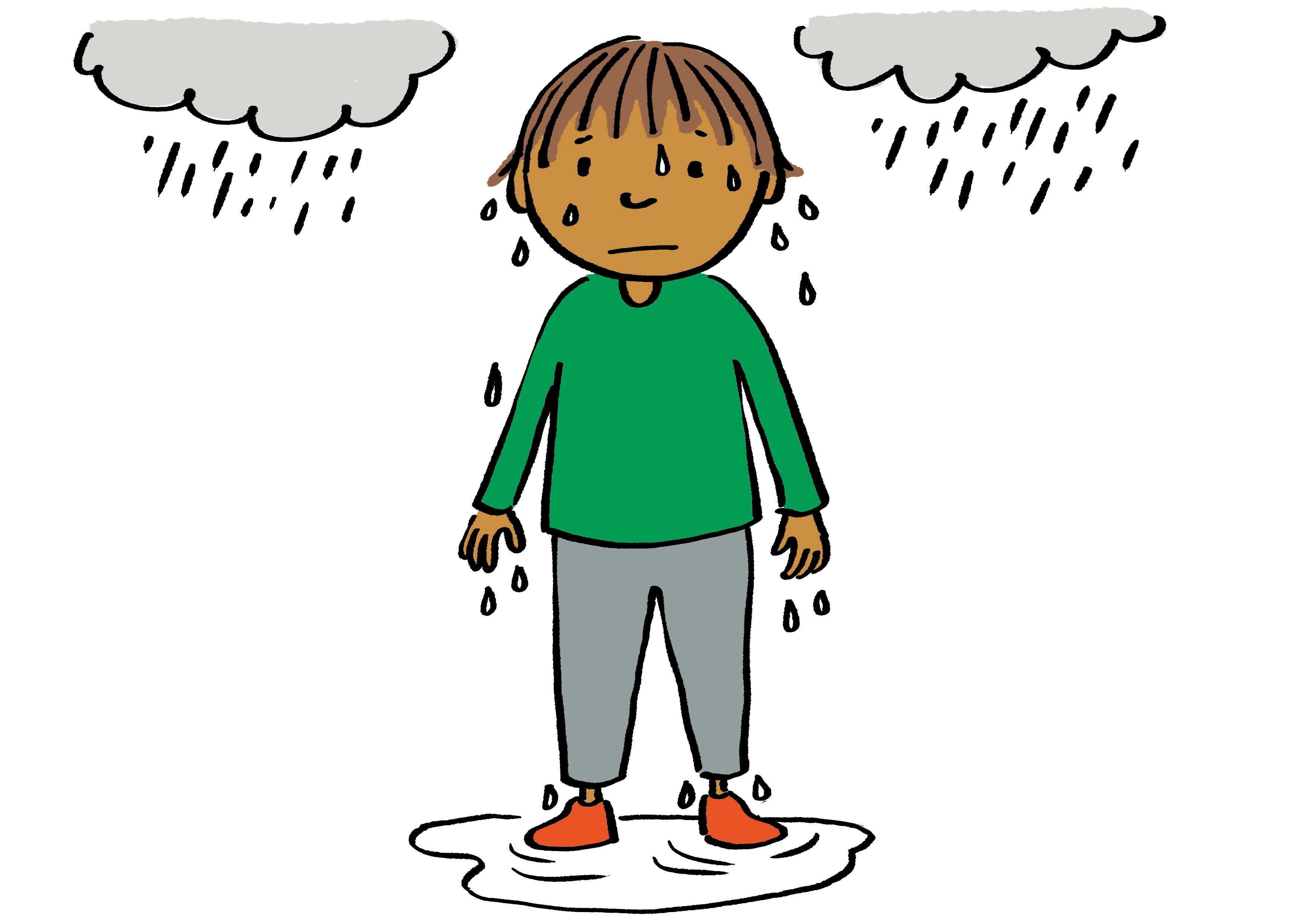 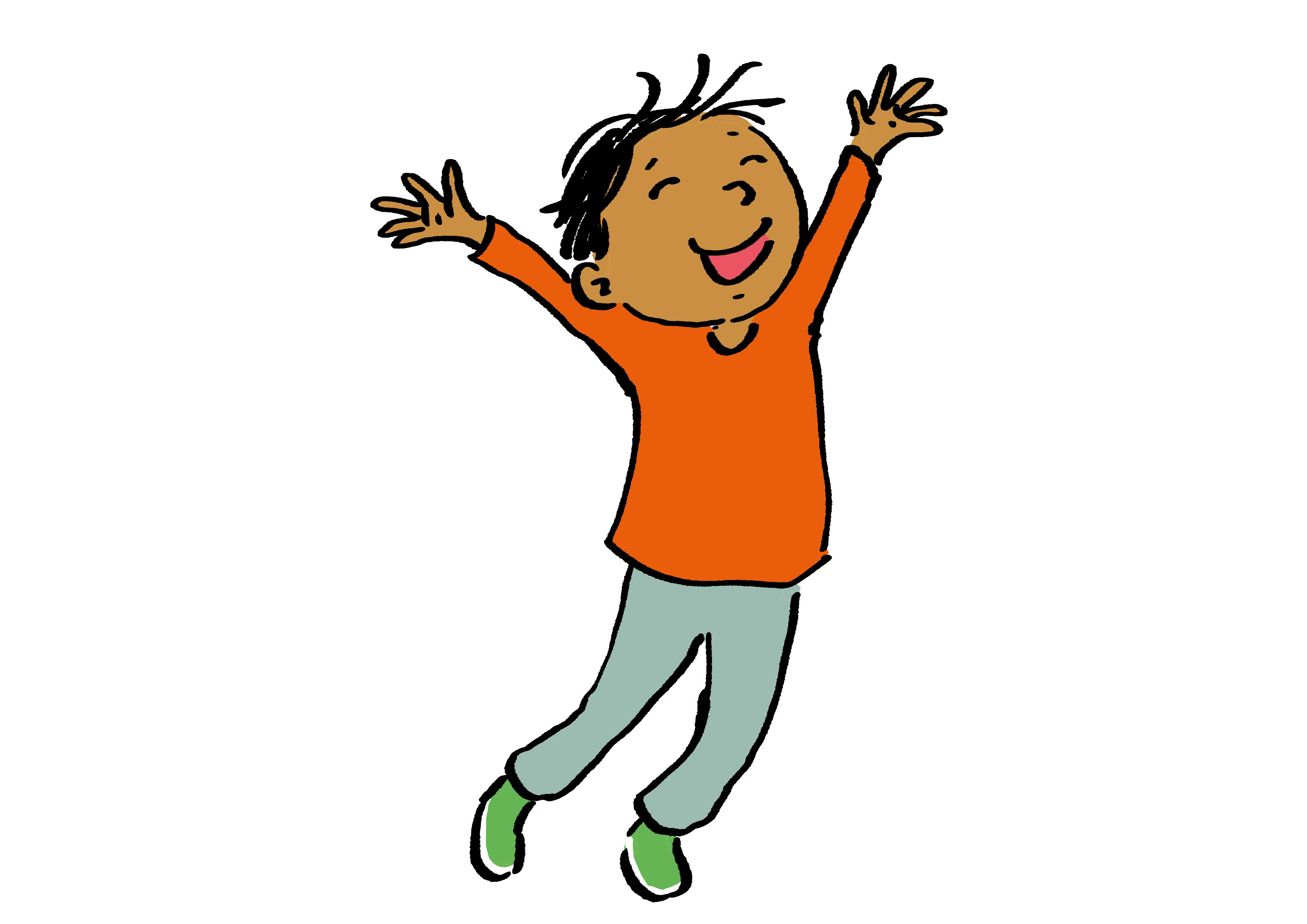 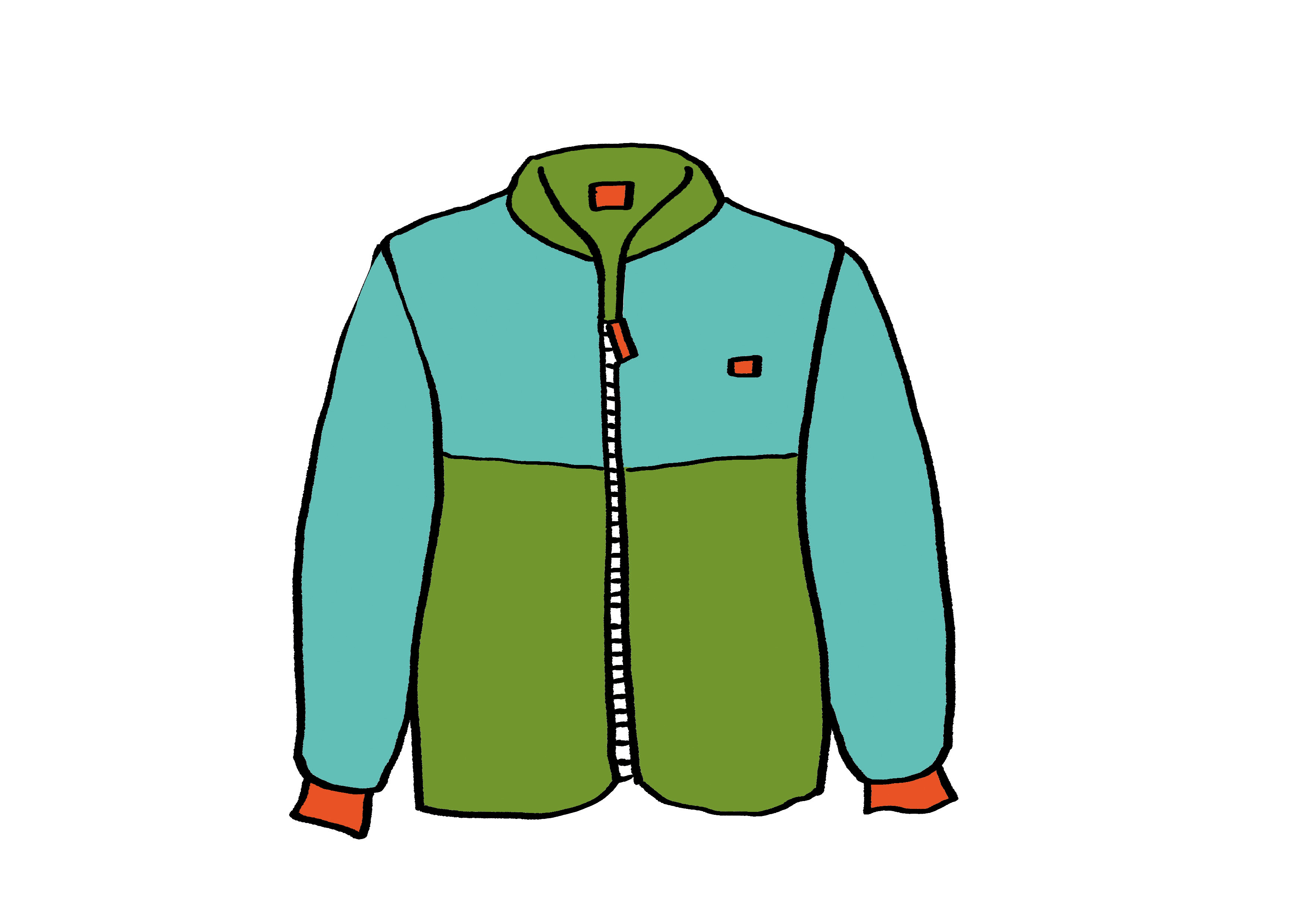 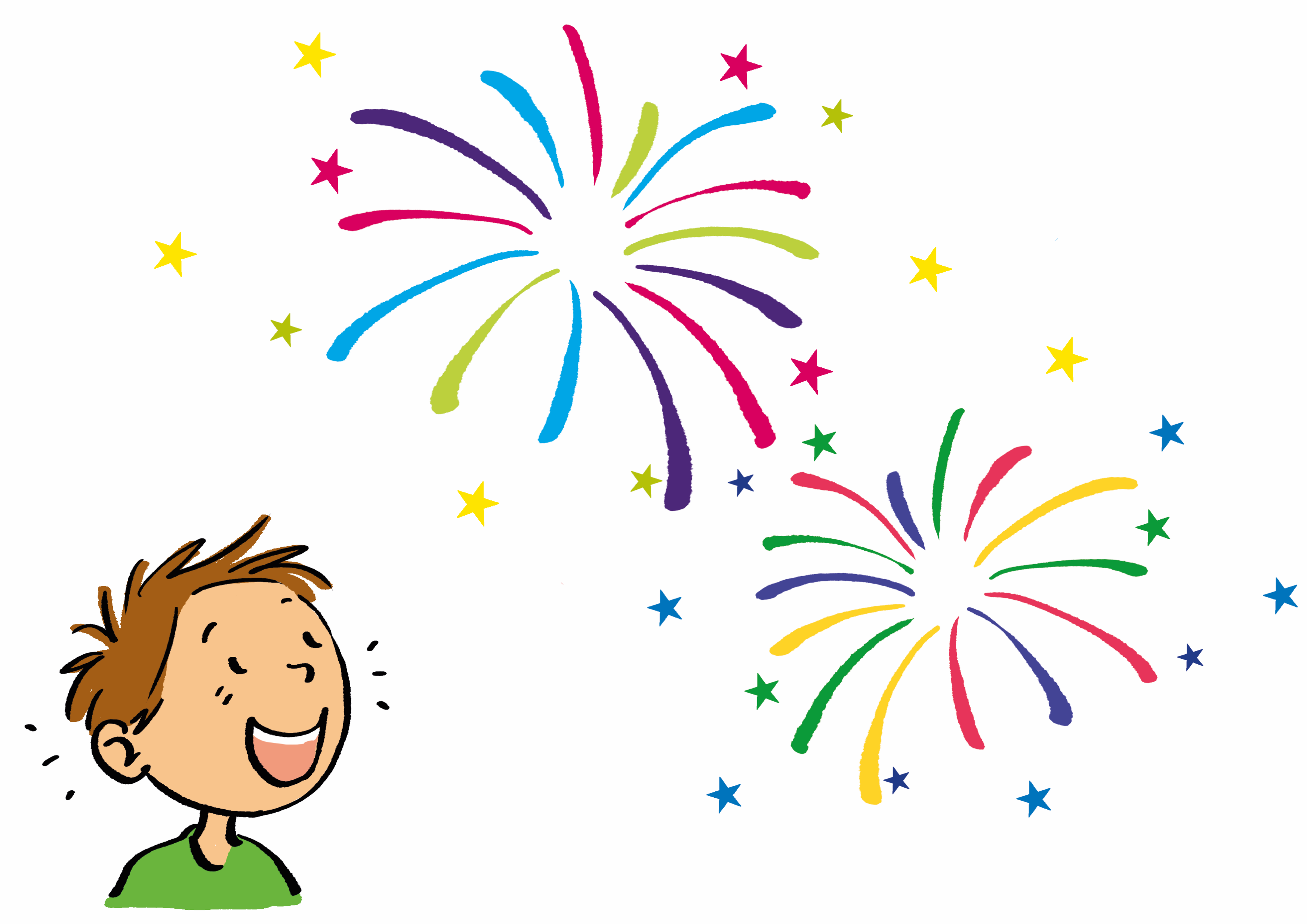 Klaar
Set D
Vroeg-fonologische ontwikkeling
Deel 2: geluiden
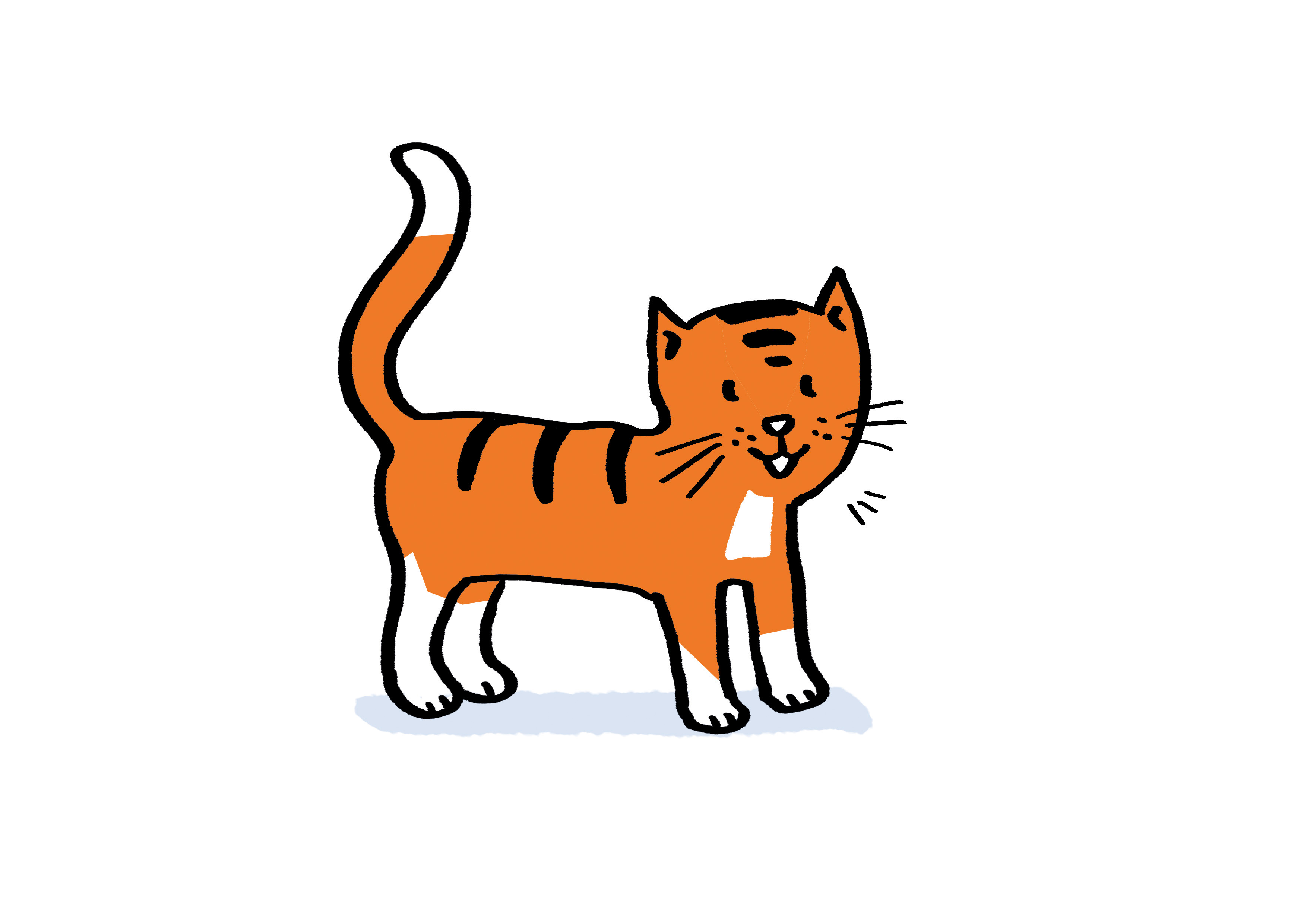 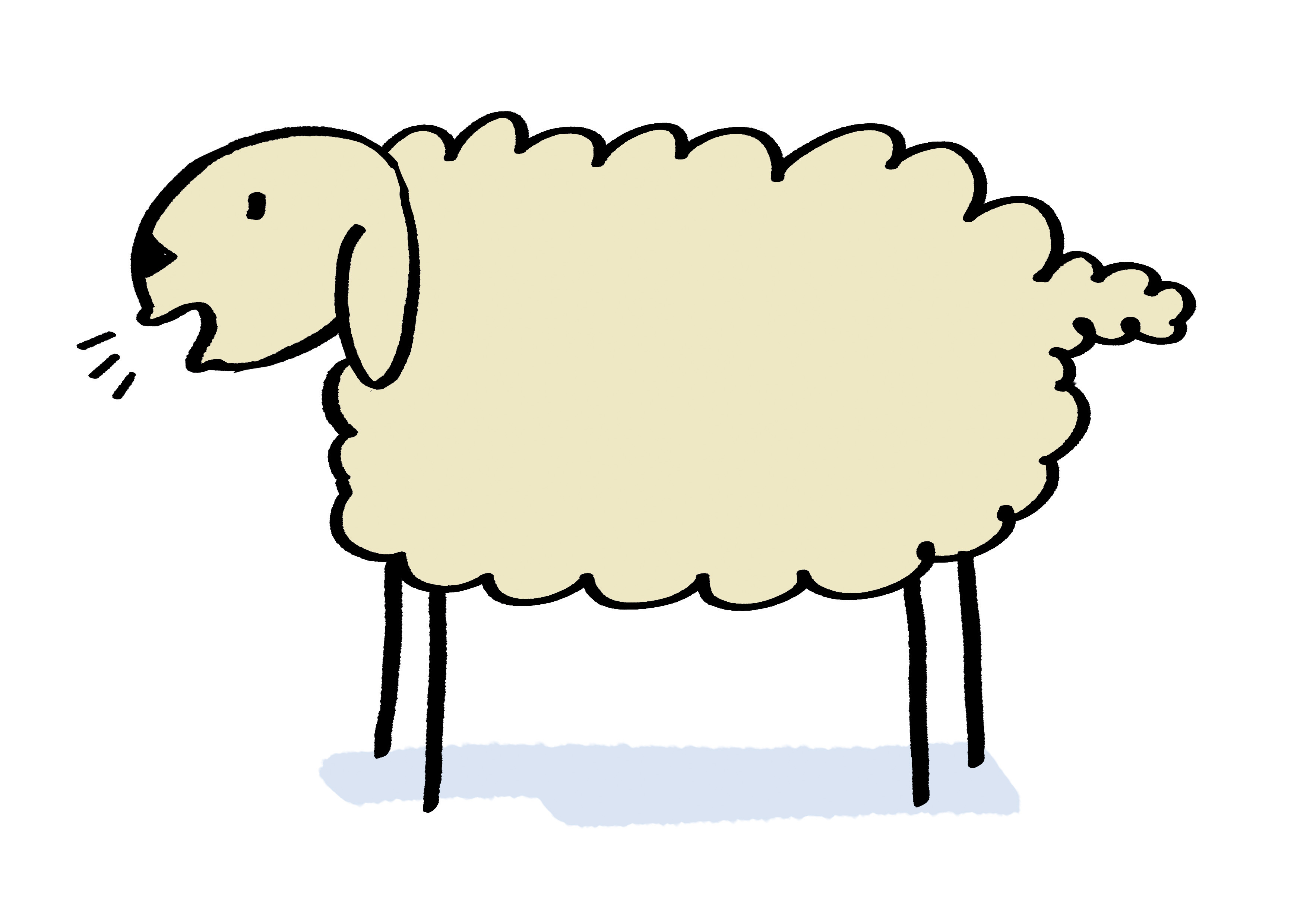 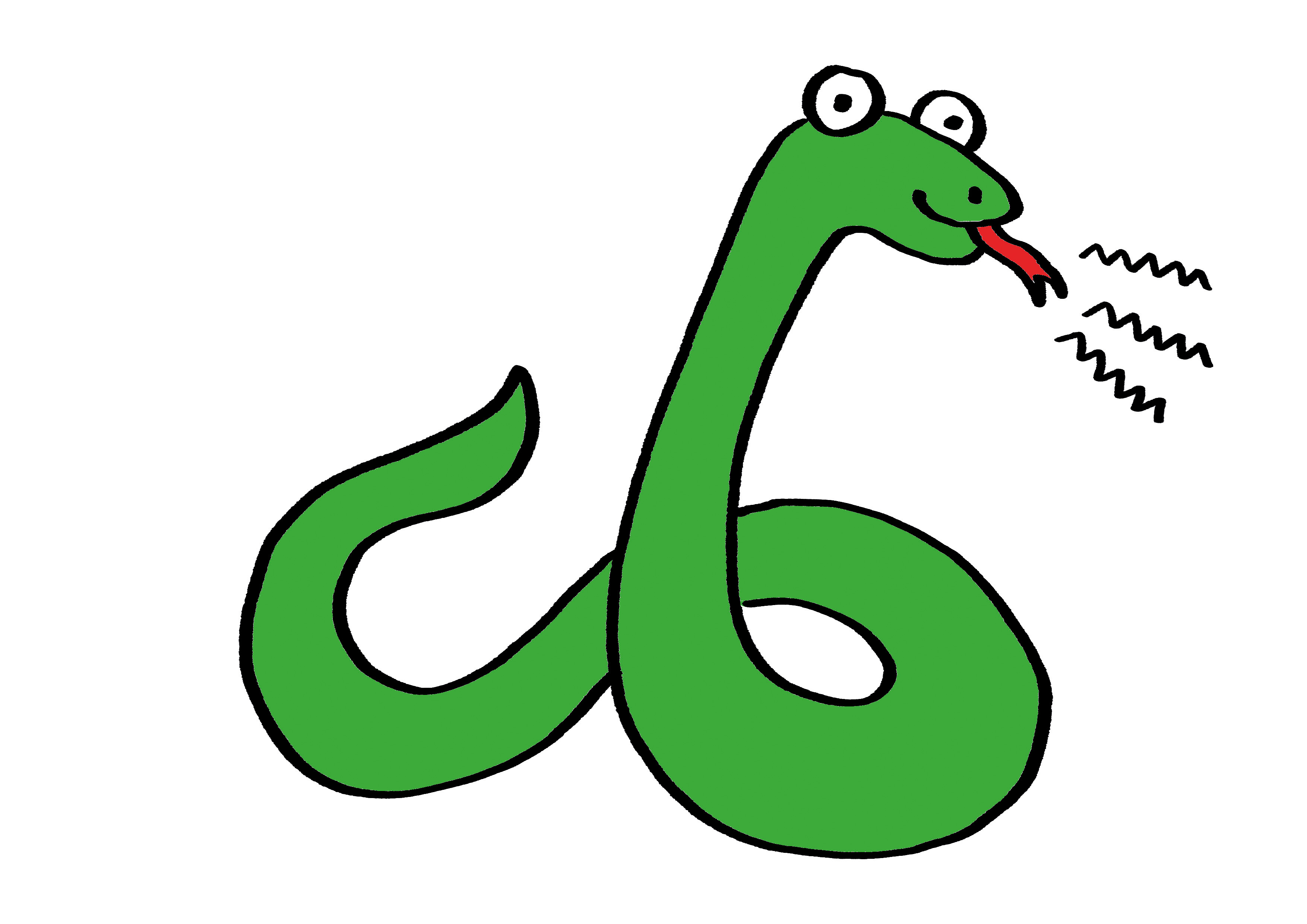 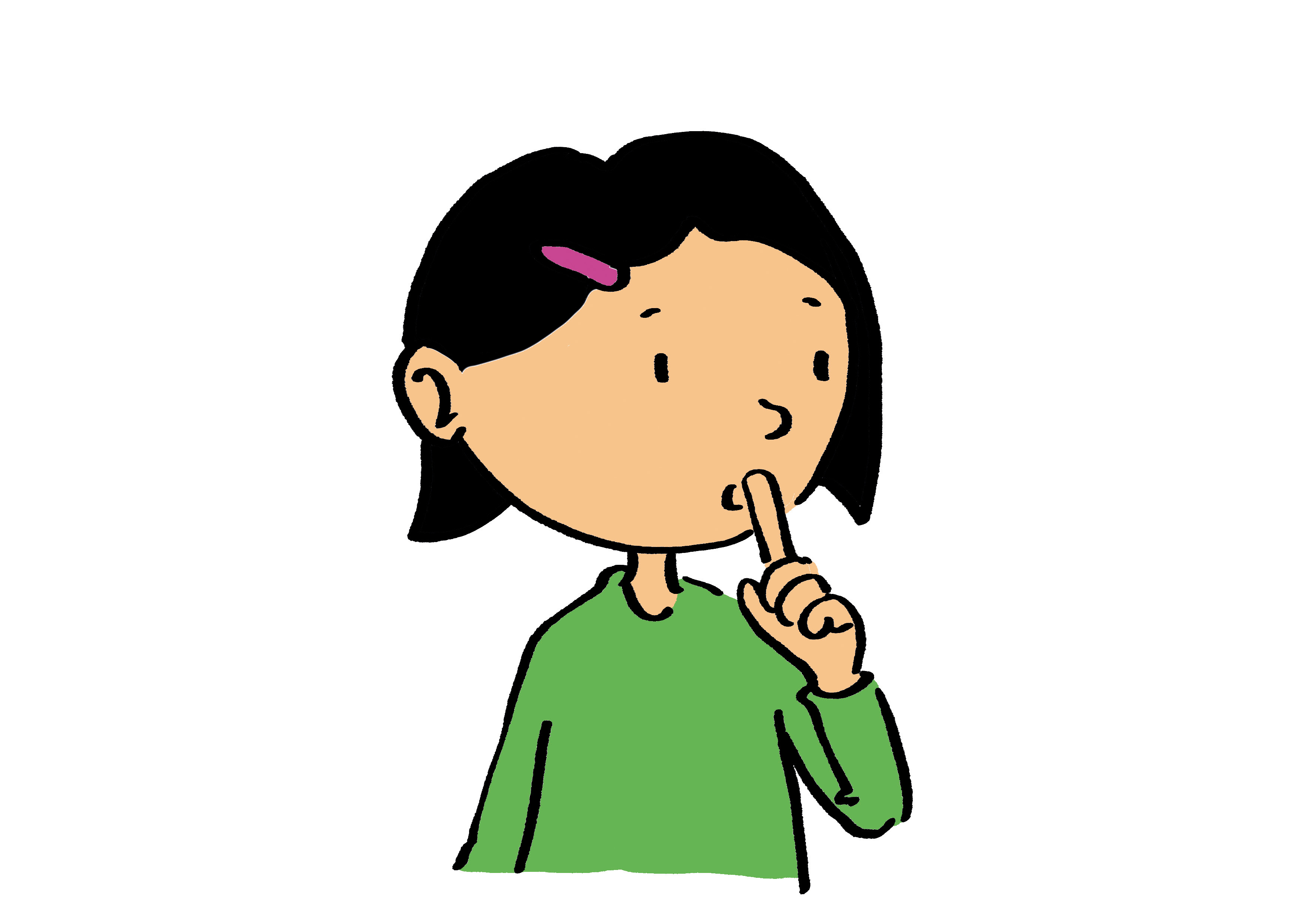 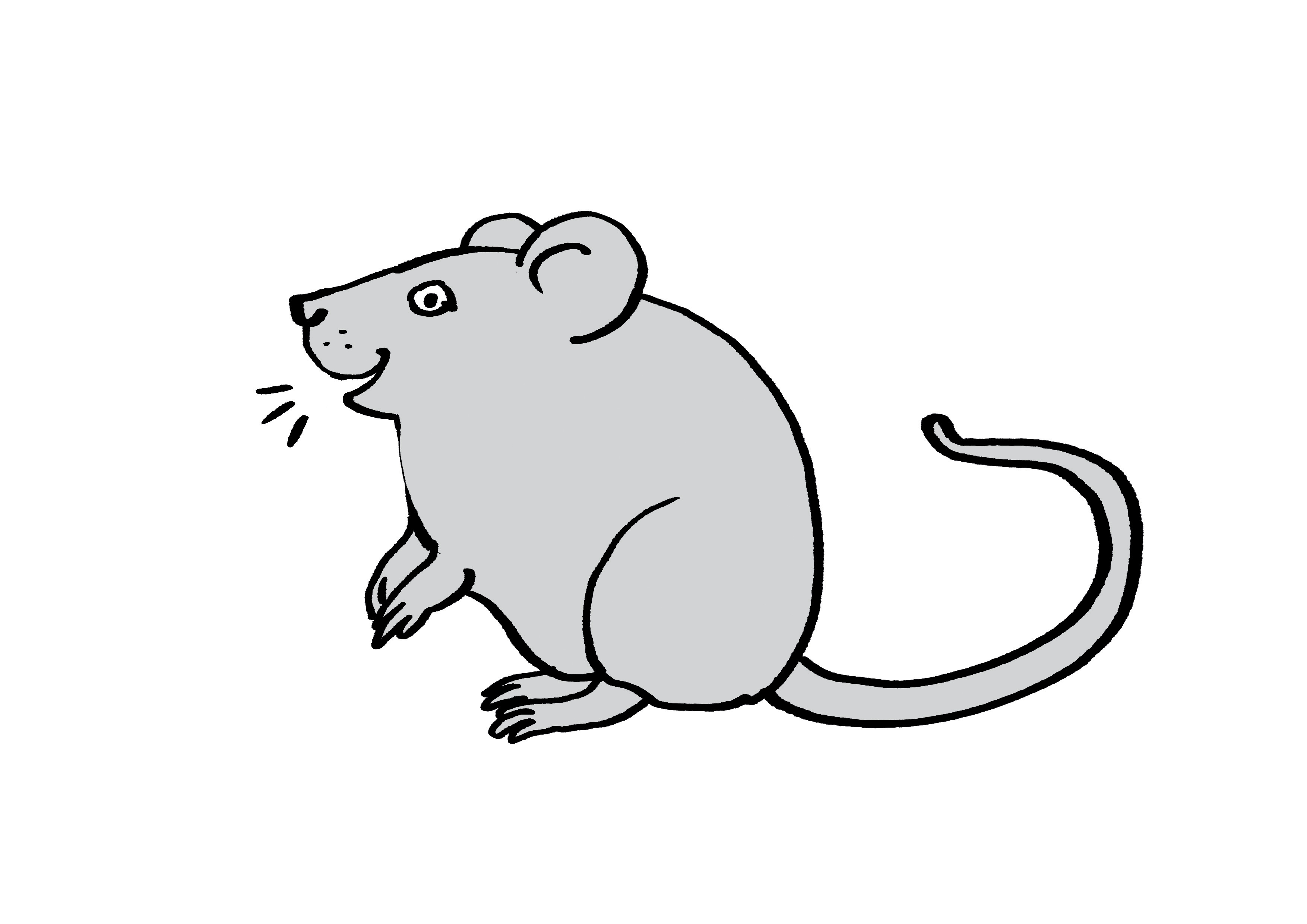 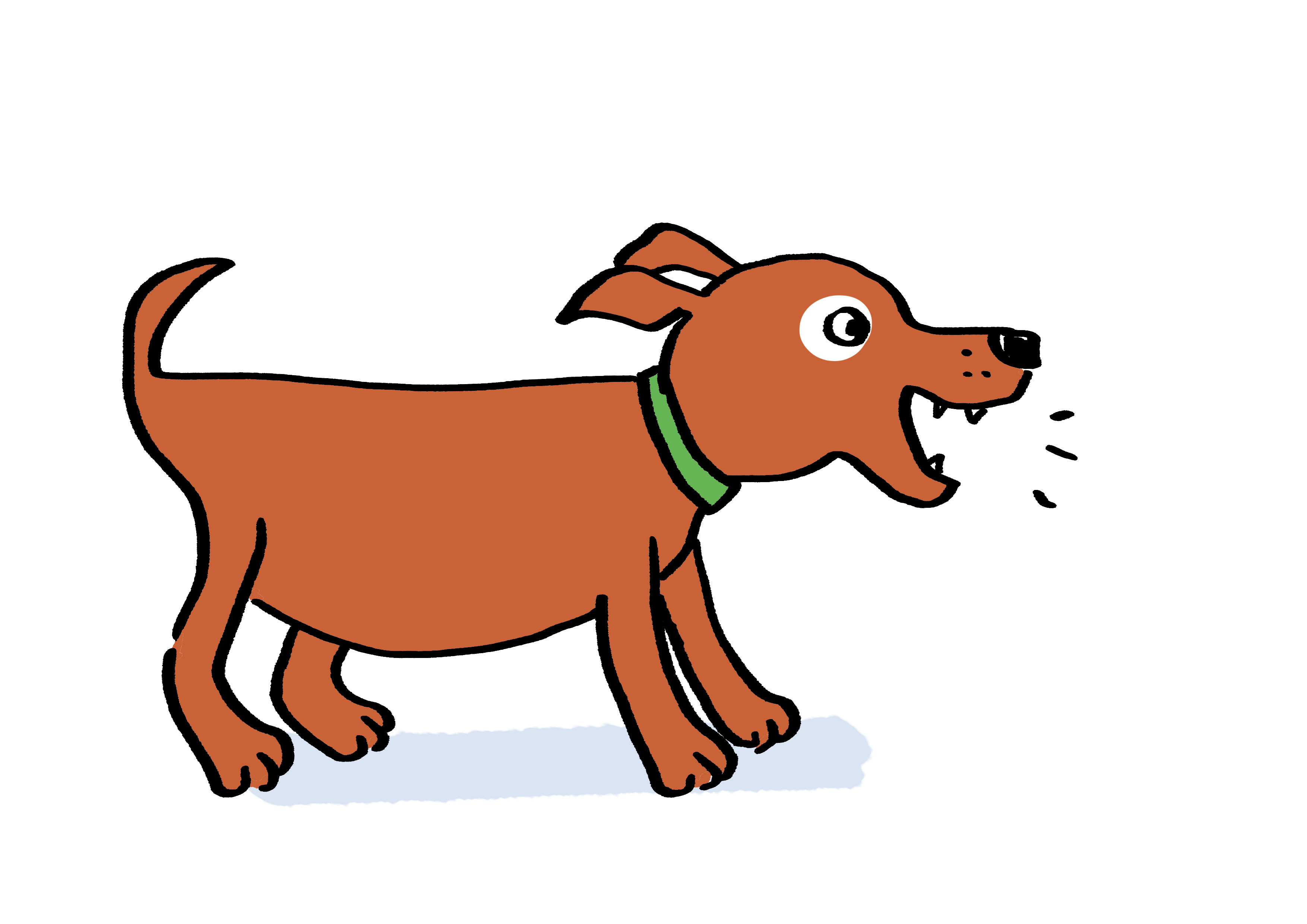 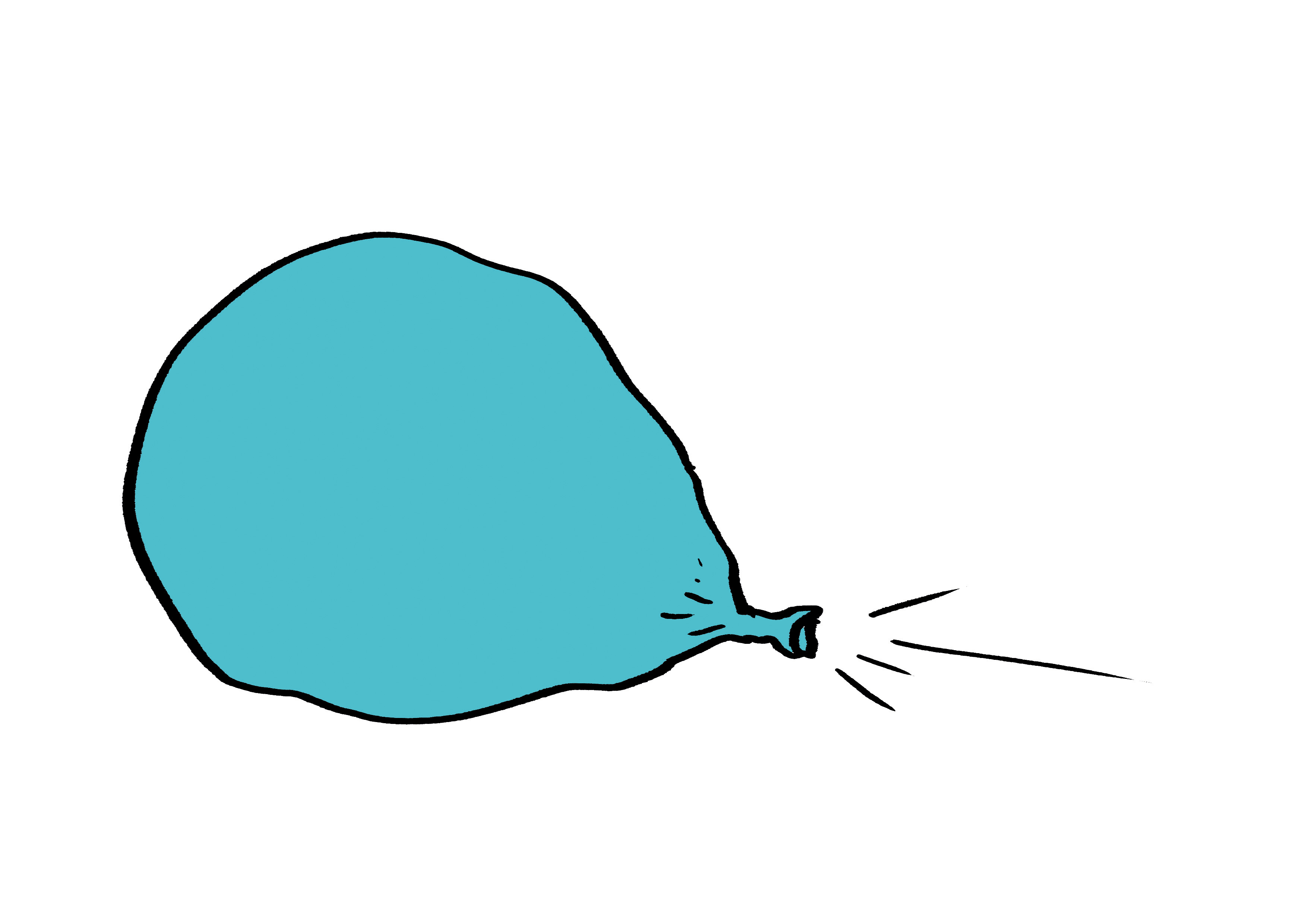 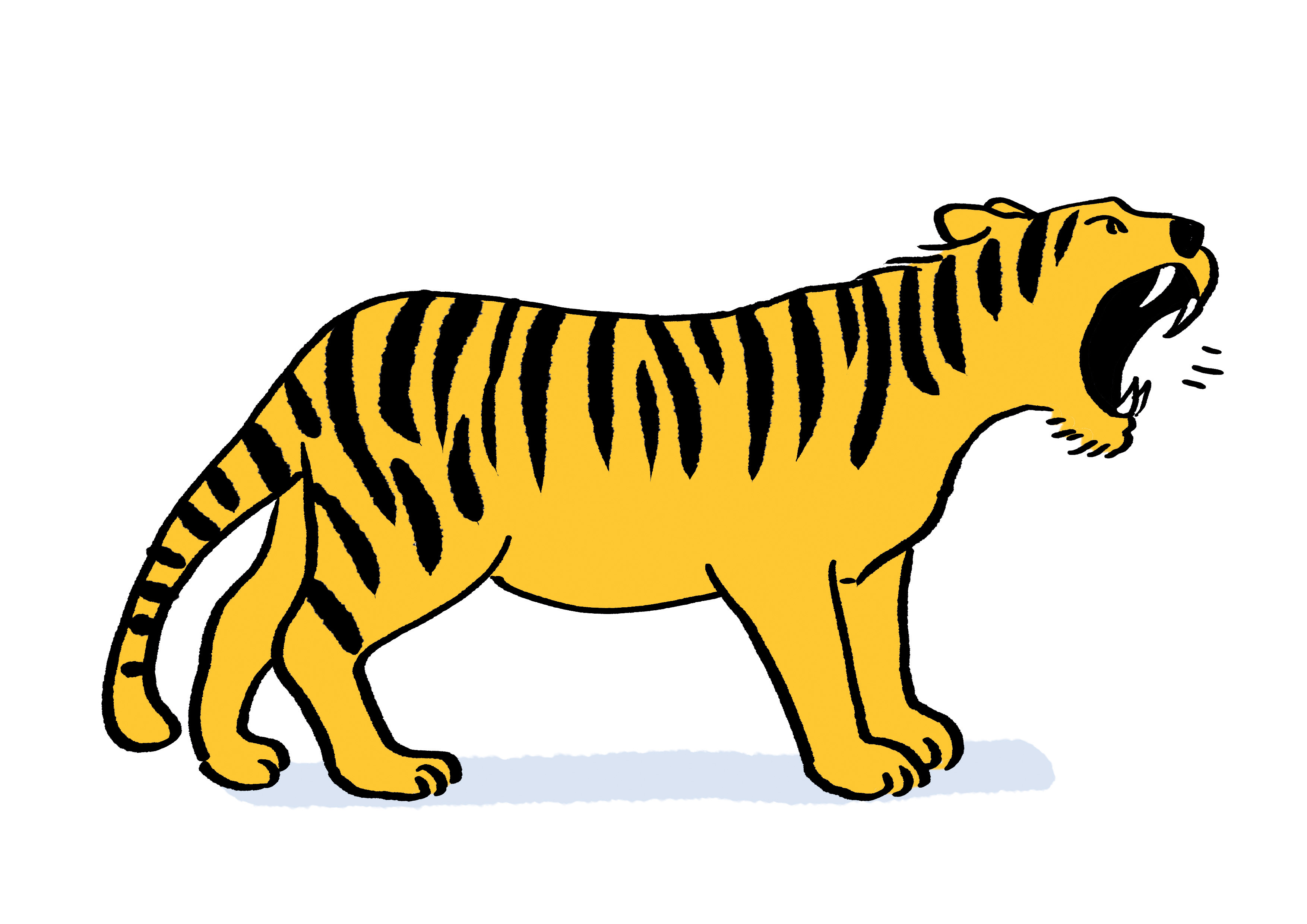 Klaar
Set D
Vroeg-fonologische ontwikkeling
Extra woorden
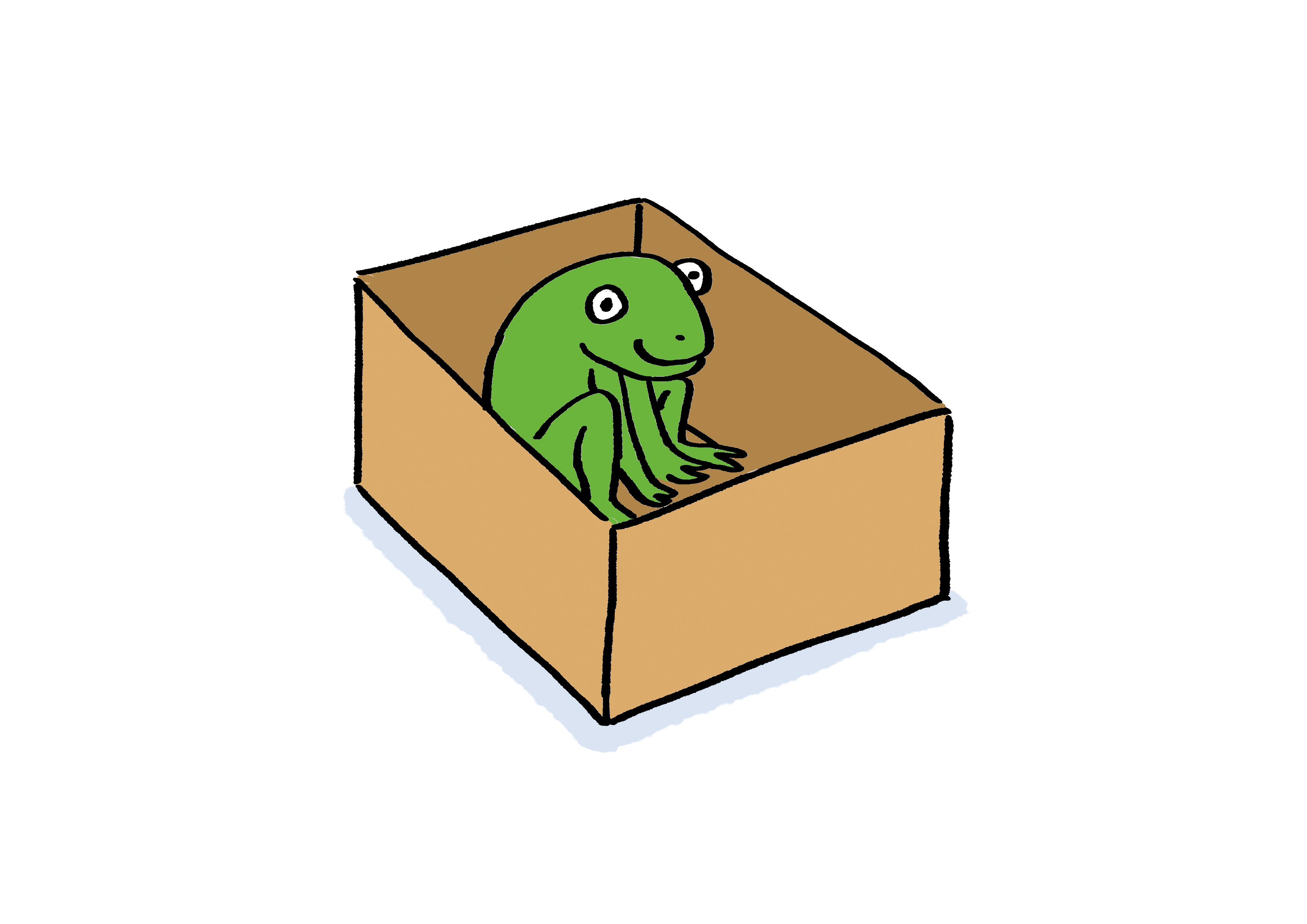 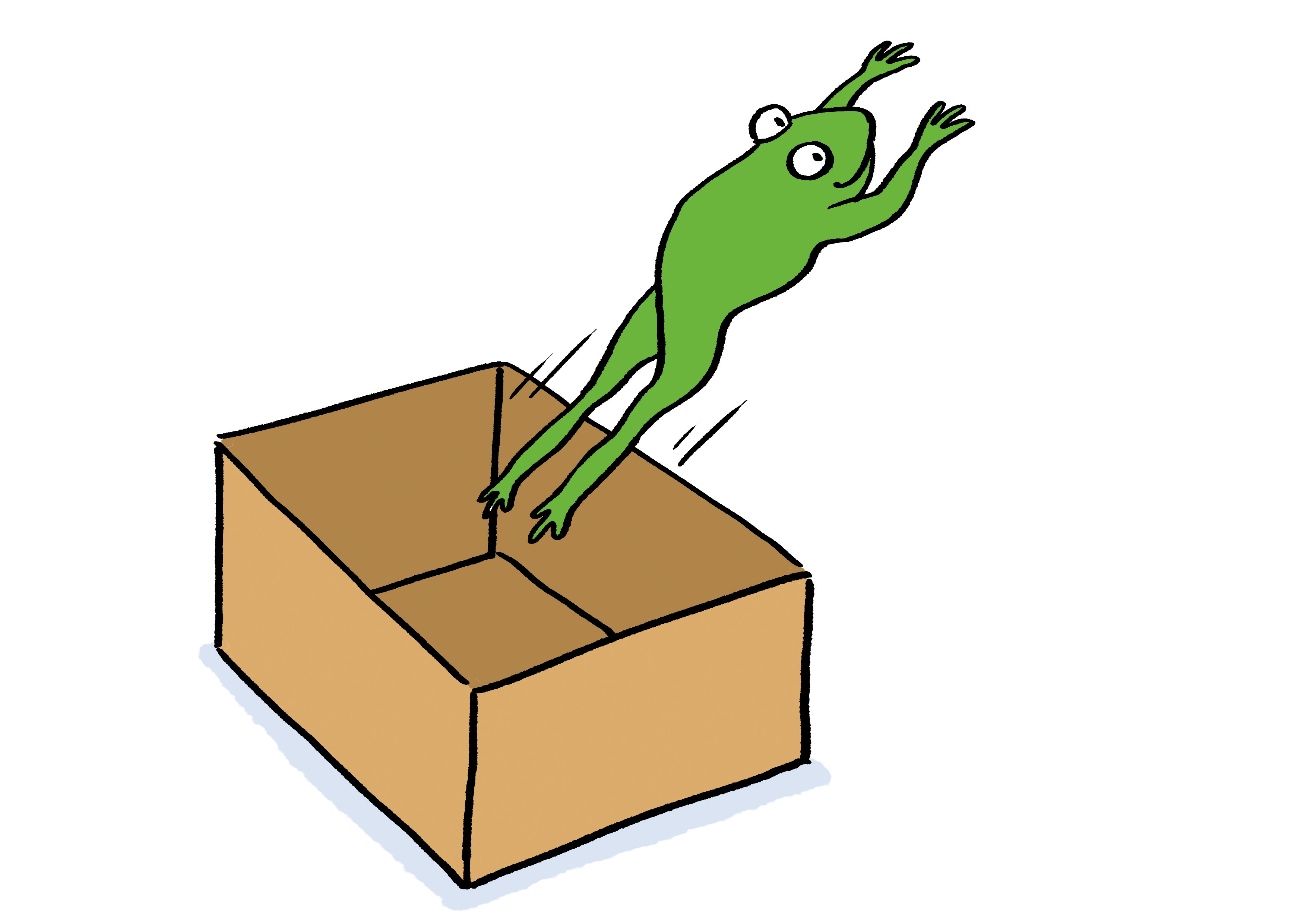 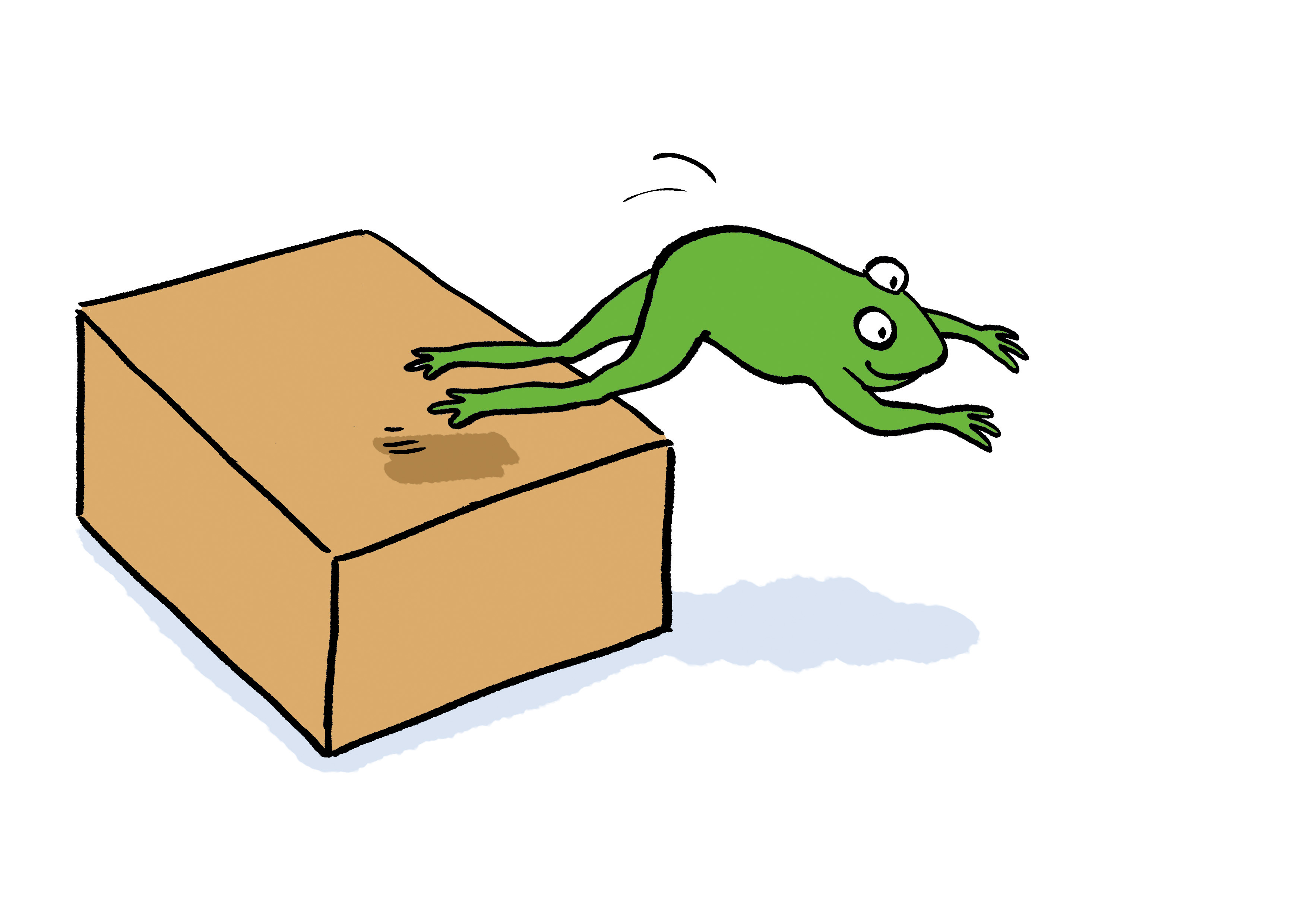 Klaar
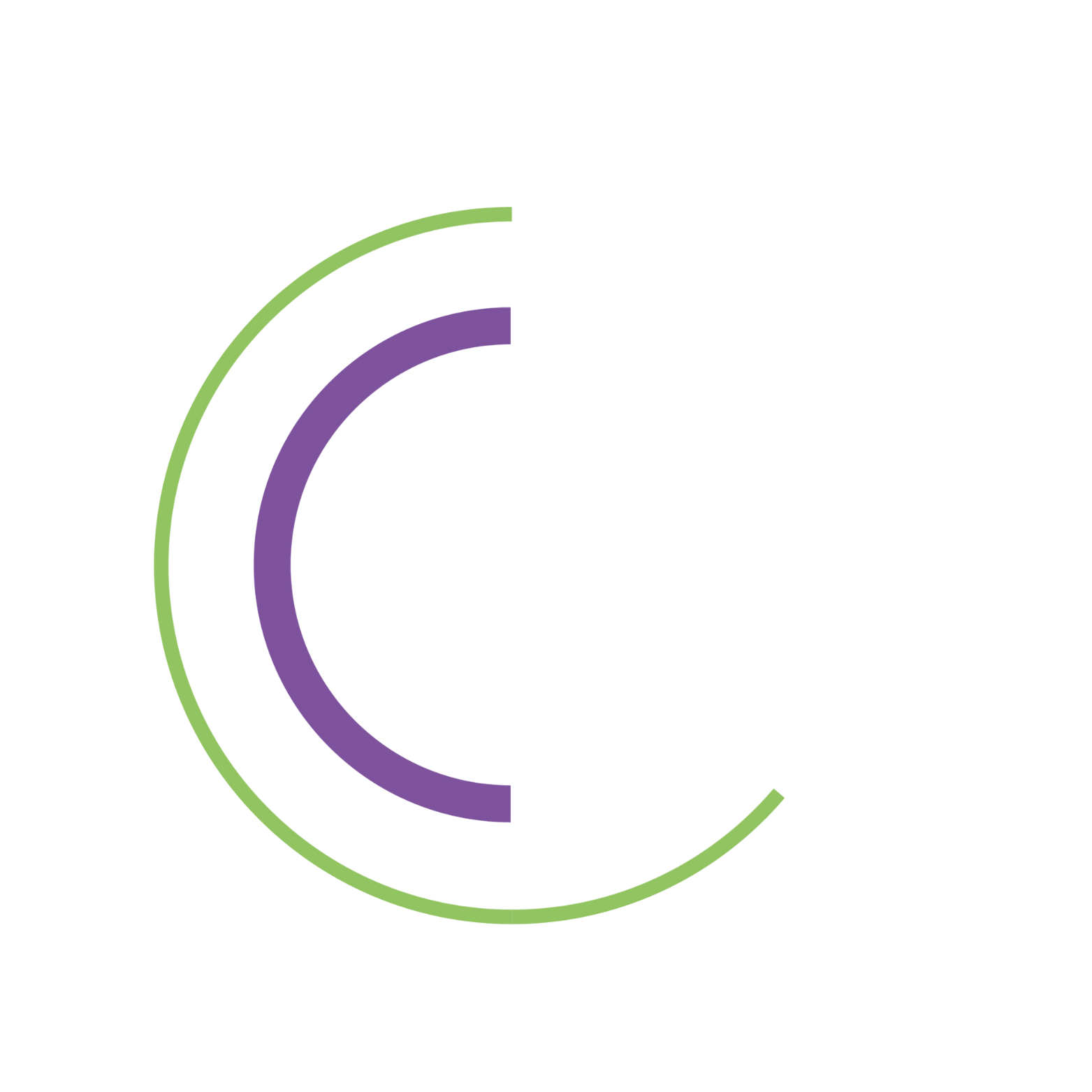 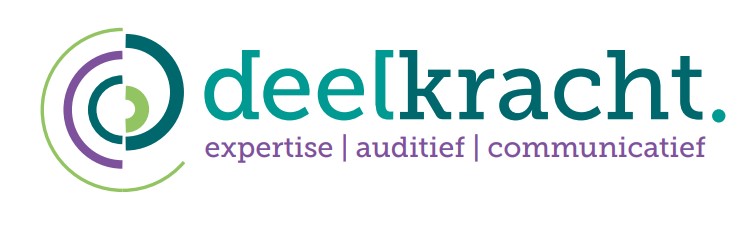 Einde
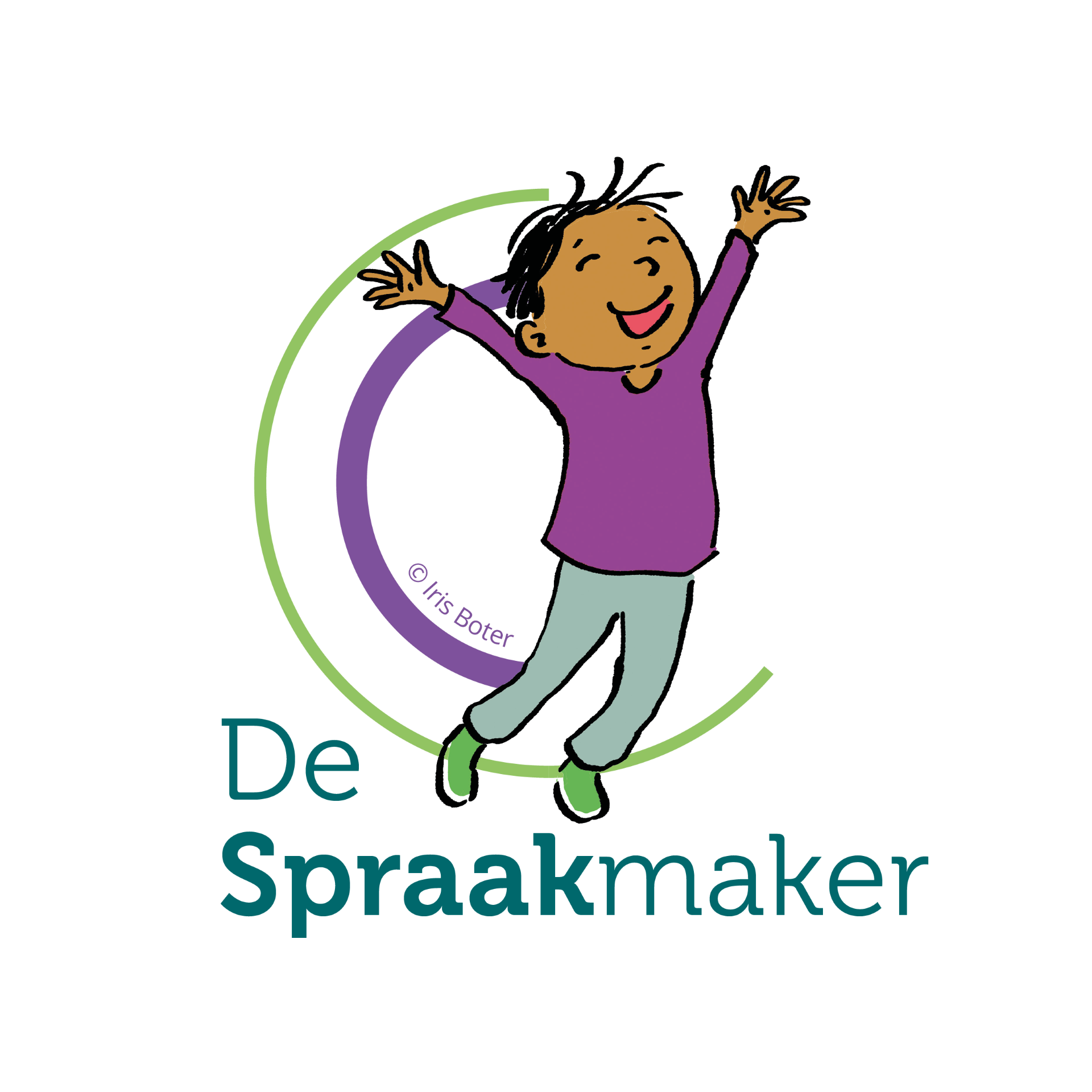